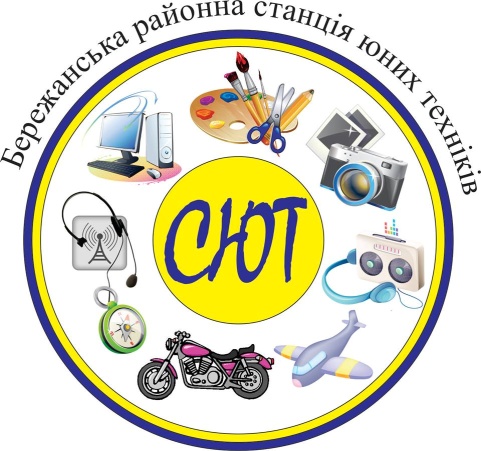 Бережанська районна станція юних техніків
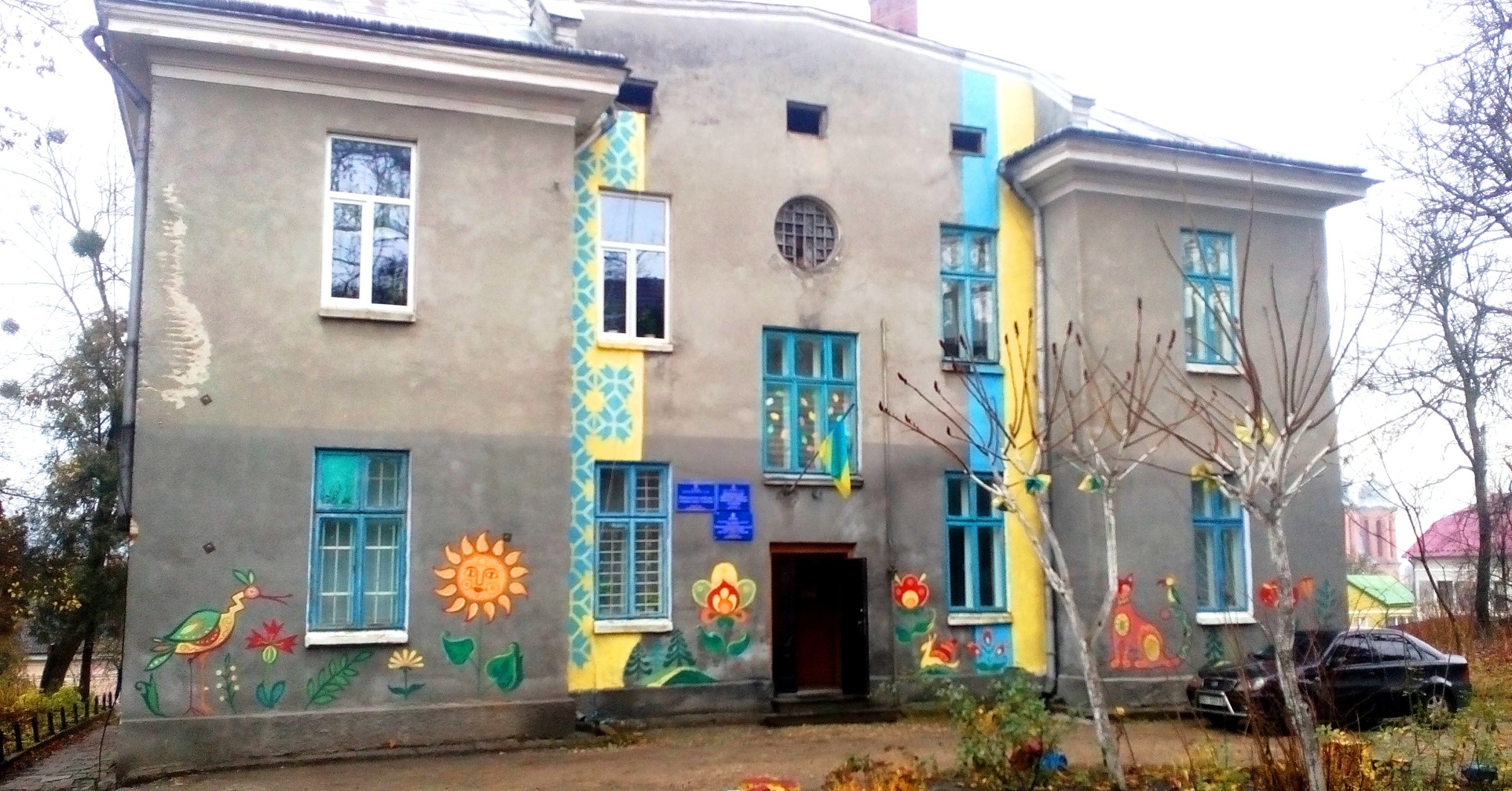 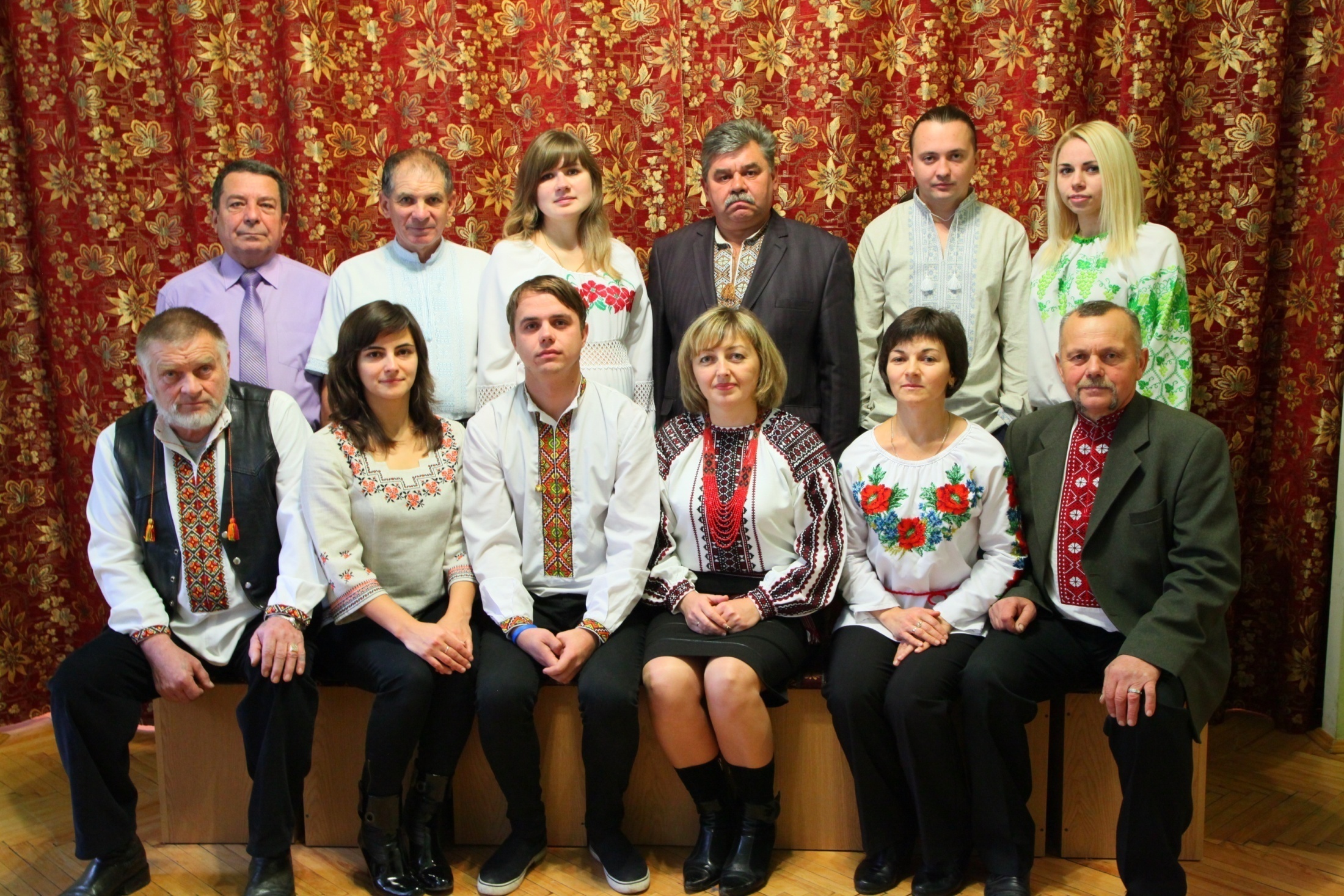 Колектив Бережанської станції юних техніків
Основною метою Бережанської  РСЮТ
вивчення та популяризація досягнень дитячих колективів з науково-технічної, пошуково-конструкторської, дослідницької діяльності, а також раціоналізаторства та винахідництва;
формування гармонійно розвиненої творчої особистості;
формування  інтересу до поглибленого вивчення технічних дисциплін;
пошук, розвиток та підтримка здібних, обдарованих і талановитих школярів;
організація дозвілля;
 формування здорового способу життя;
здійснення інформаційно – методичної та  організаційно – масової роботи  технічного  спрямування;
співпраця з навчальними закладами регіону;
залучення учнівської молоді до  суспільно корисної праці.
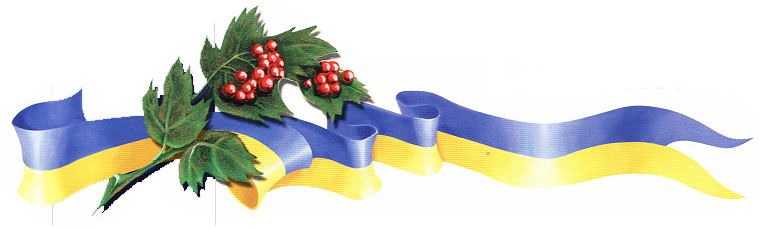 Проблема над якою
 працює заклад:
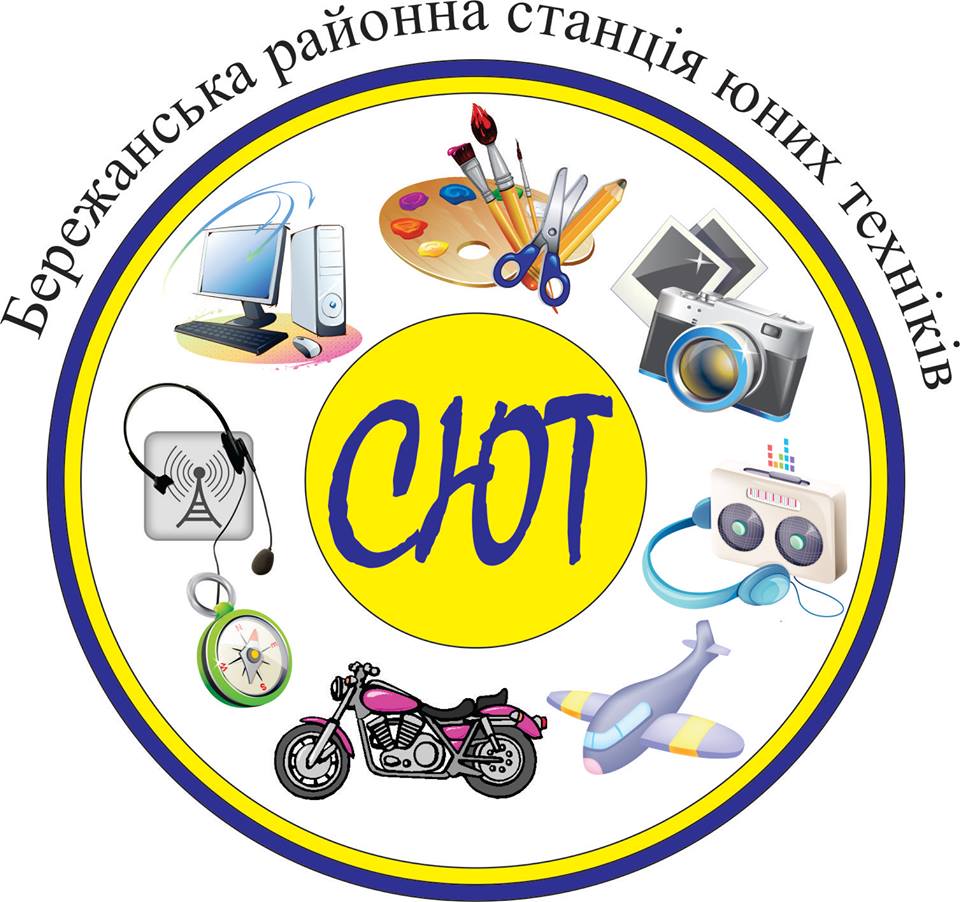 «Використання оптимальних форм і методів роботи для забезпечення результативності навчання і виховання в науково-технічній творчості вихованців».
Головна мета роботи:
Створення умов для творчого, інтелектуального, духовного та фізичного розвитку дітей та учнівської молоді у вільний від навчання час, підготовка підлітків до самостійного життя та подальшої трудової діяльності. Задоволення їх освітніх потреб шляхом впровадження якісно нових форм і методів організації позашкільної освіти, залучення до науково-екпериментальної, дослідницької, технічно-конструкторської, художньої, декоративно-прикладної  та інших видів діяльності
Проекти БРСЮТ:
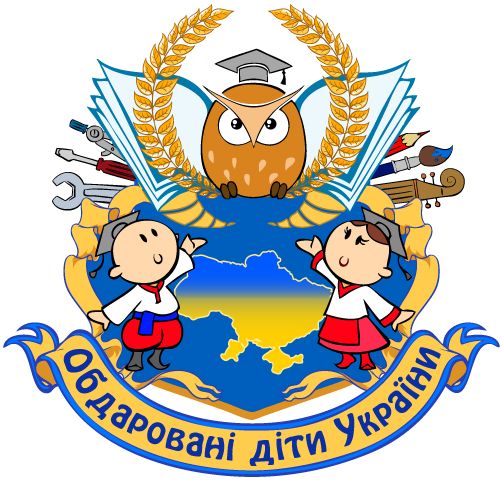 “Обдарована дитина”

Програма по національному 
та військово-патріотичному 
вихованню молоді 
на 2015-2016 навчальний рік
Структура Бережанської РСЮТ
Профілі гуртків
Початково-технічний
Спортивно - технічний
Художньо-технічний
Предметно-технічний
“юні винахідники”
початкове технічне моделювання;

виготовлення іграшок - сувенірів
мотоциклетний;
оператори колективної радіостанції;
авто моделювання;
історико-технічне стендове моделювання
технічний дизайн;

бісеро плетіння;

паперопластика;

фотогурток;

студія образотворчого мистецтва
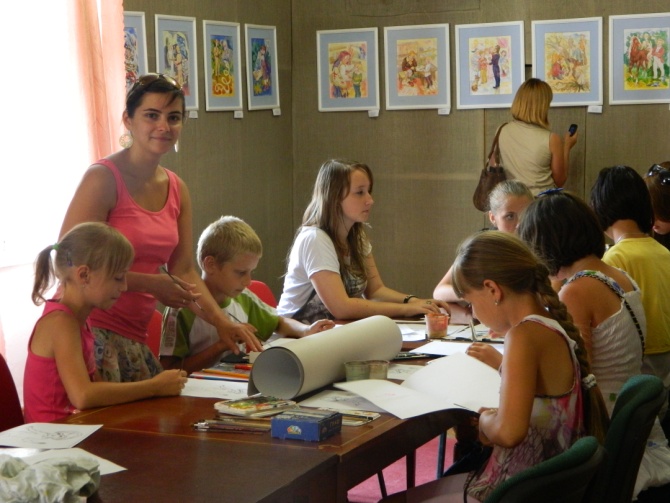 У закладі займаються 450 вихованців  у 38 групах.Вік учнів від 6 до 18 років.Гуртки працюють на базі шкіл
Бережанської ЗОШ №1,
Бережанської ЗОШ №3,
Бережанської спеціалізованої школи І ступеня,
Бережанська школа-інтернат ,
Бережанської гімназії ім. Б.Лепкого,
Потуторської ЗОШ,
Лапшинської ЗОШ,
Рогачинської ЗОШ,
Літятинського НВК “ЗНЗ – І-ІІ ст. – ДНЗ”,
Бережанського краєзнавчого музею
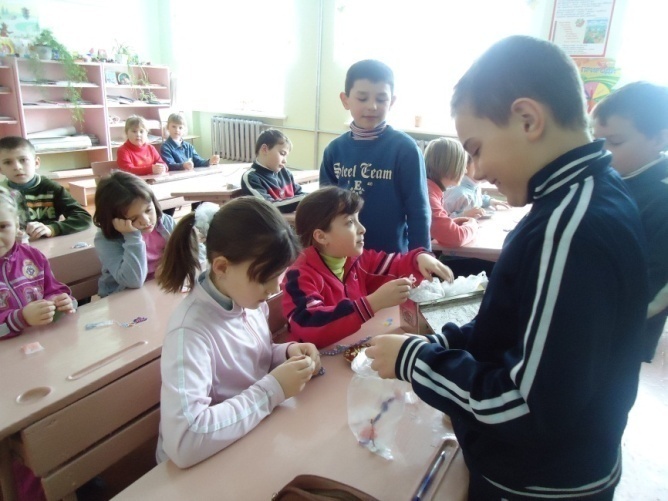 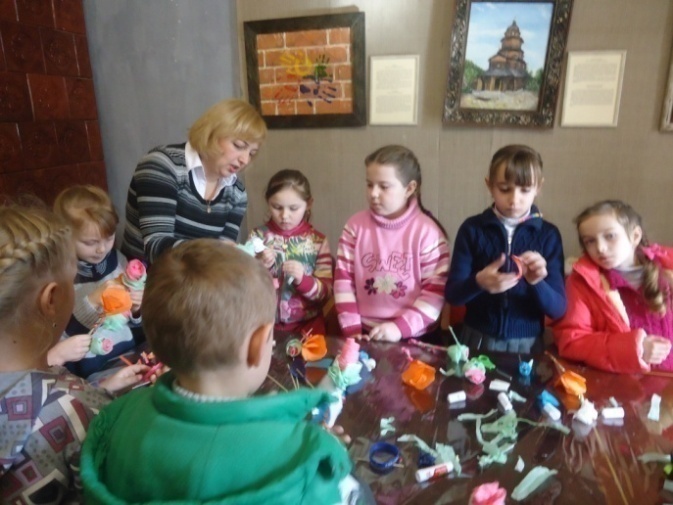 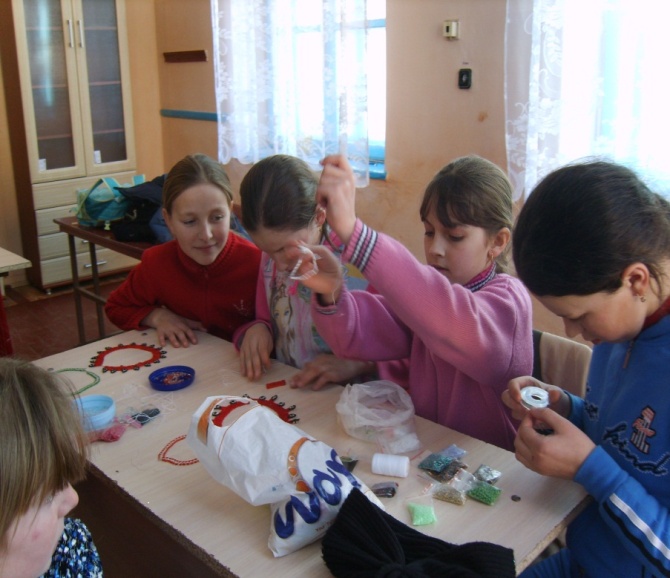 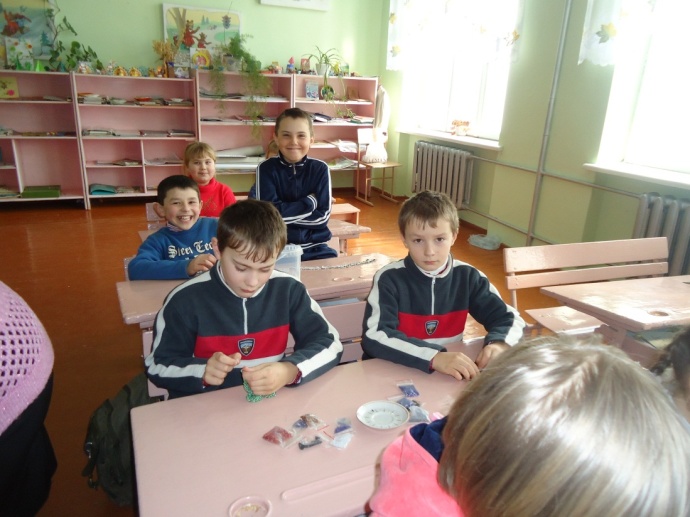 Контингент вихованців формується на початку навчального року відповідно до вимог Типового навчального плану для організації навчально – виховного процесу в позашкільних навчальних закладах системи МОН  України, враховуючи рівні класифікації гуртків (початковий, основний, вищий). Під час навчального року відбувається незначна позитивна плинність із одного гуртка в інший. Середня наповнюваність гуртків вихованцями у закладі становить 12-14 чоловік.
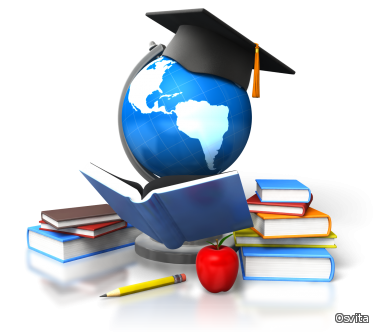 Визначаючи головне завдання позашкільної освіти та виховання, спрямоване на розвиток творчої особистості, здобуття дітьми та підлітками додаткових знань, умінь та навичок за інтересами, допрофесійної підготовки і професійного самовизначення, підготовку їх до соціально-громадської діяльності, педагоги СЮТ працюють за типовими та модифіковано-адаптованими програмами, які за рівнями класифікації поділяються на початковий, основний і вищий.
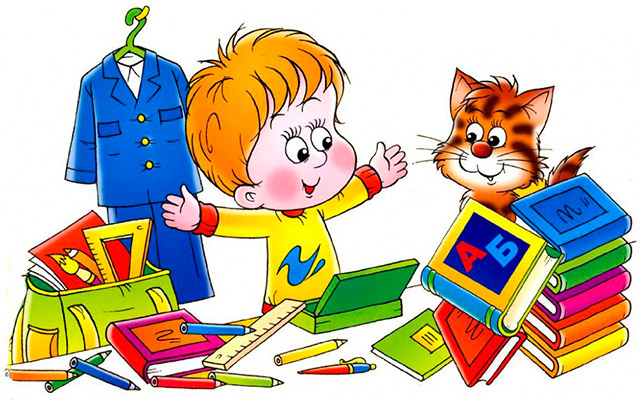 Інформаційно-методична служба СЮТ спрямовує свою роботу на:
підвищення ролі районної станції юних техніків в подальшому розвитку дитячої технічної творчості;
 вдосконалення програм, змісту і форм діяльності гуртків;
підвищення професійної компетентності педагогічних кадрів;
впровадження досягнень народної педагогіки;
застосування досягнень психолого-педагогічної науки;
використання інноваційних  технологій для досягнення більшої ефективності навчально-виховного процесу;
вивчення і популяризацію перспективного педагогічного досвіду;
роботу з молодими педагогами;
співпрацю з  працівниками ТОКЦНТТШУМ та ОКІППО;
методичну співпрацю з РМК;
методичну допомогу школам району
 щодо вдосконалення змісту
 роботи технічних гуртків.
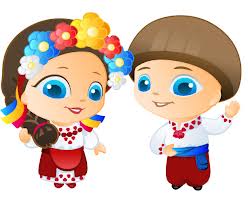 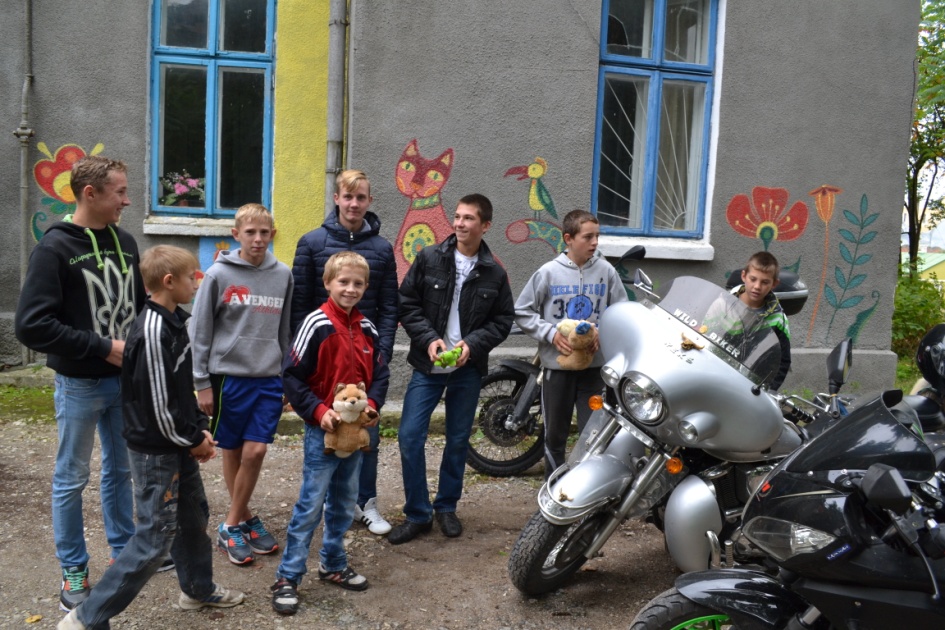 Дитяча технічна творчість – наймасовіша форма залучення дітей і молоді до творчості. Вона спрямована не тільки на ознайомлення вихованців із різноманітним світом техніки, розвиток їхніх здібностей, а й на трудове виховання та політехнічну освіту.
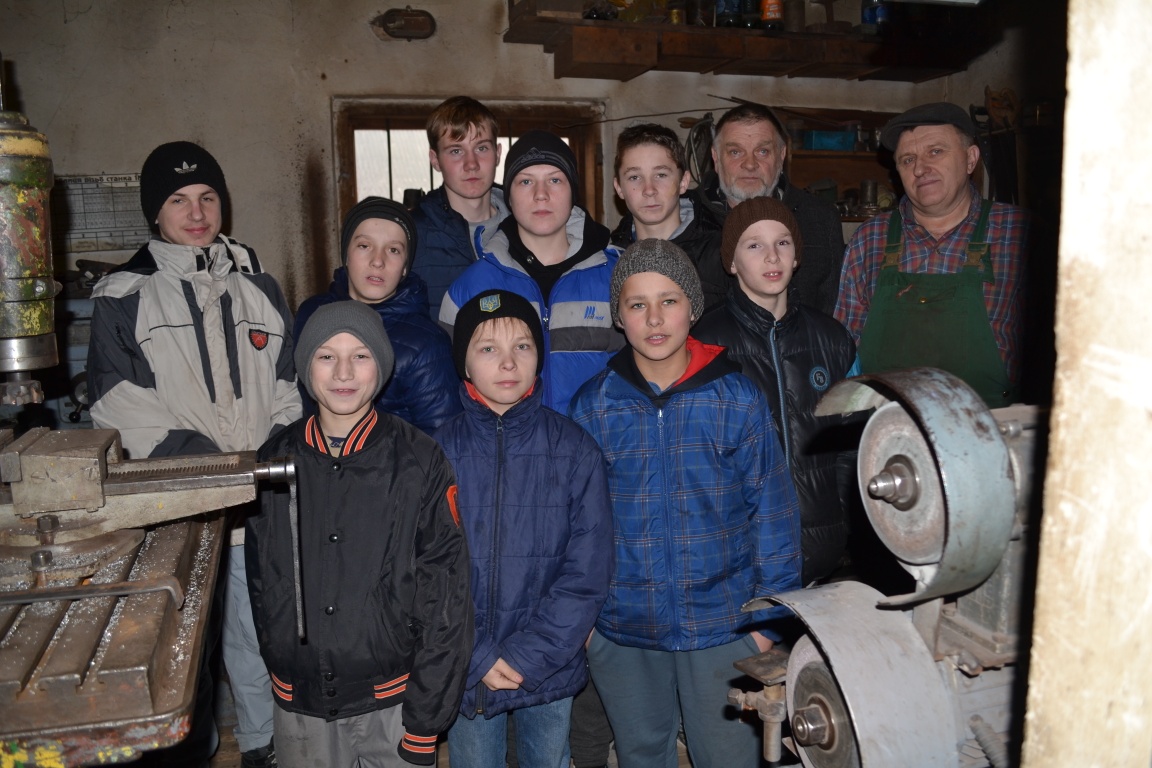 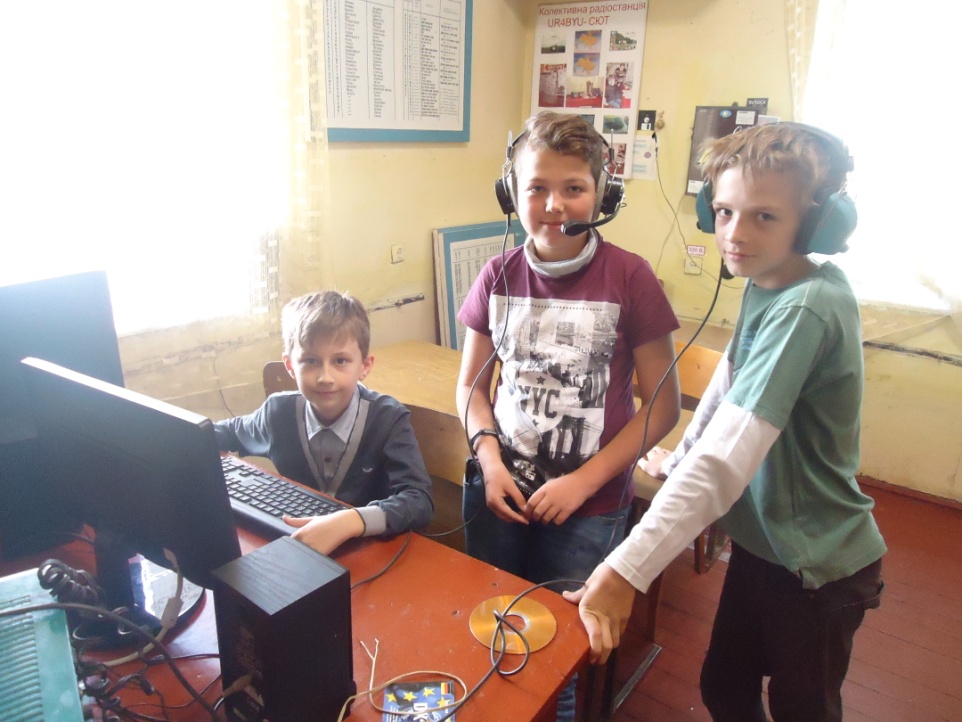 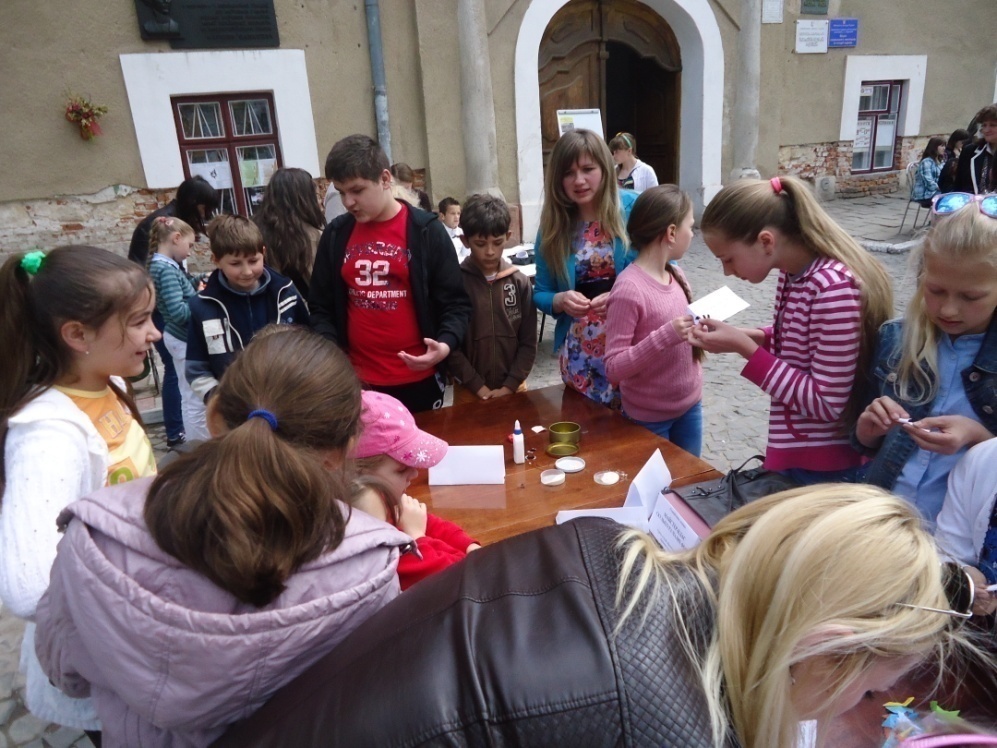 Дитяча технічна творчість – це опанування технікою й технологією креслення, моделювання, конструювання, цілеспрямований процес навчання і розвитку творчих здібностей вихованців.
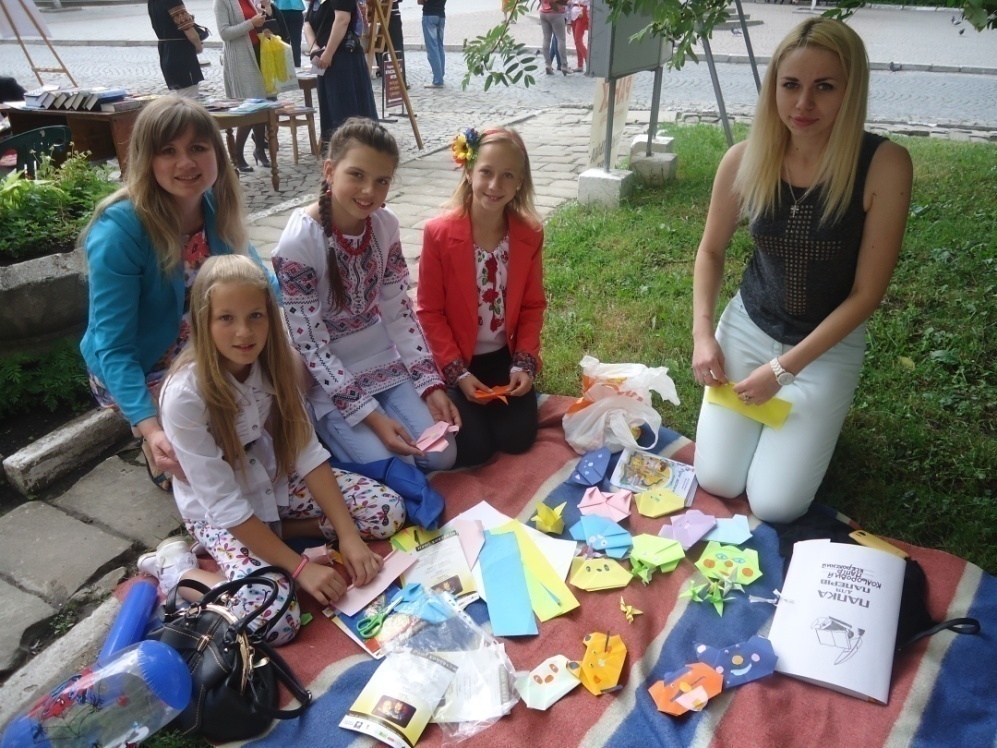 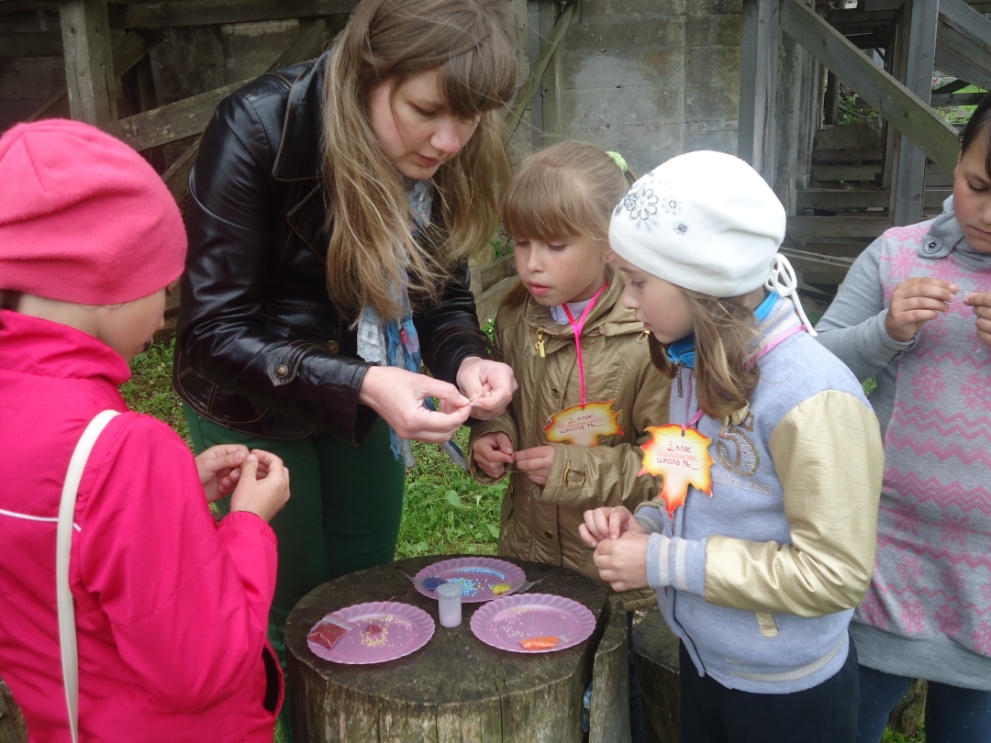 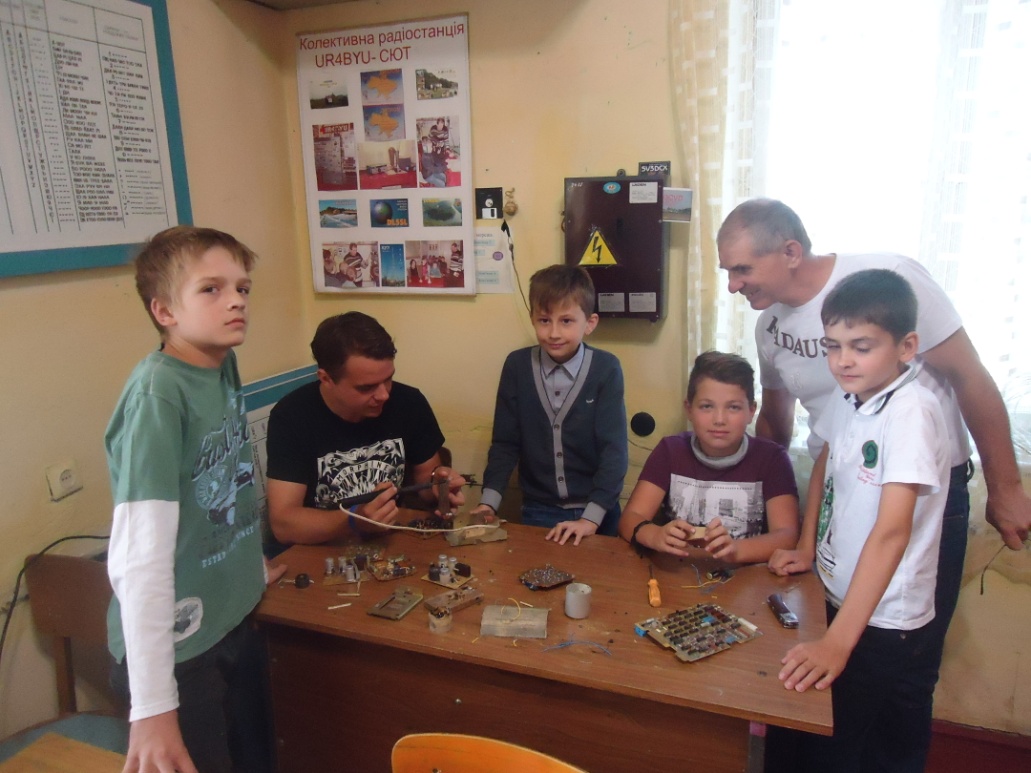 Дитяча технічна творчість – це формування готовності вихованців до обґрунтованого вибору професії, усвідомлення значення новаторства й винахідництва, цілеспрямованість, готовність до подолання труднощів на шляху досягнення мети.
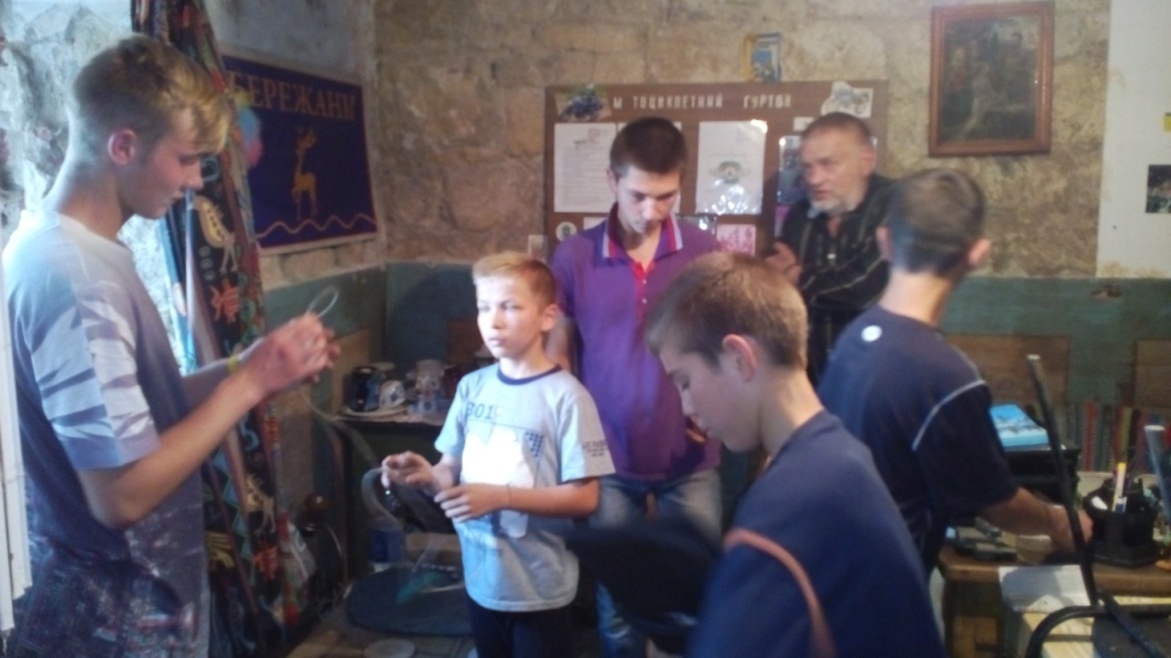 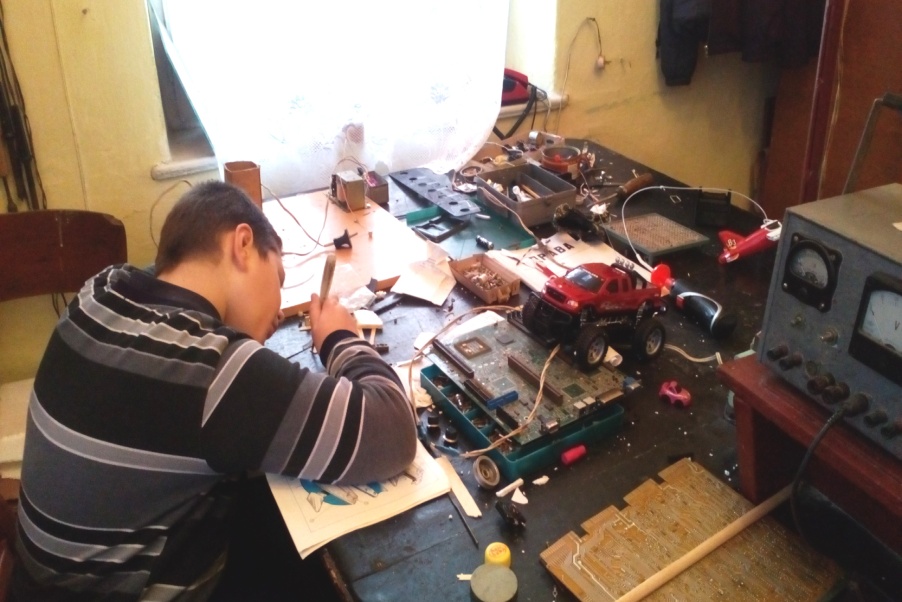 Отже, технічна творчість – це свобода вибору, крок у невідоме, це новизна, здогадка, евристичне прозріння, що викликає натхнення, радість, віру у свої можливості. Технічна творчість розвиває у вихованців відчуття форми, гармонії, композиції, симетрії, розуміння того, що художнє начало присутнє при створенні будь-якого виробу, тобто технічна творчість нерозривно пов’язана з естетичним вихованням, з художньо-конструкторською діяльністю.
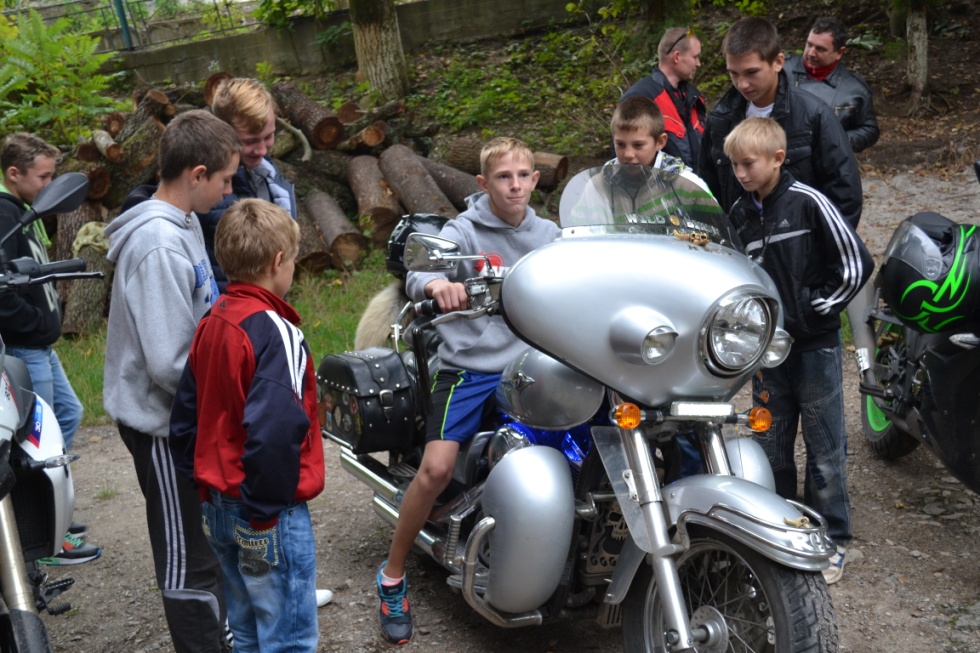 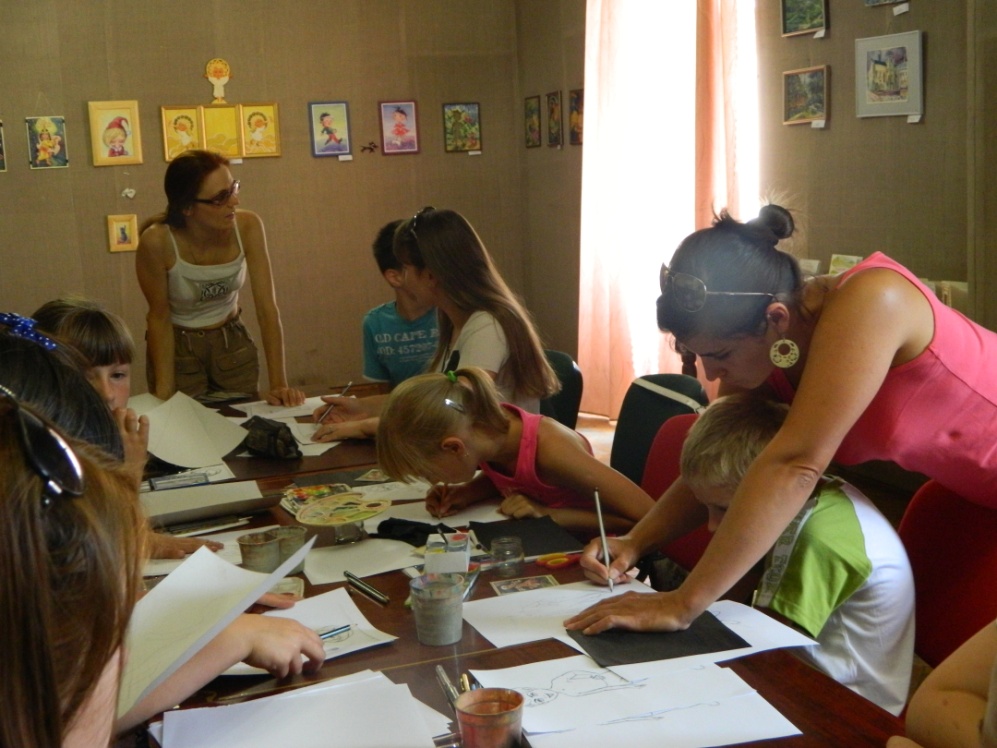 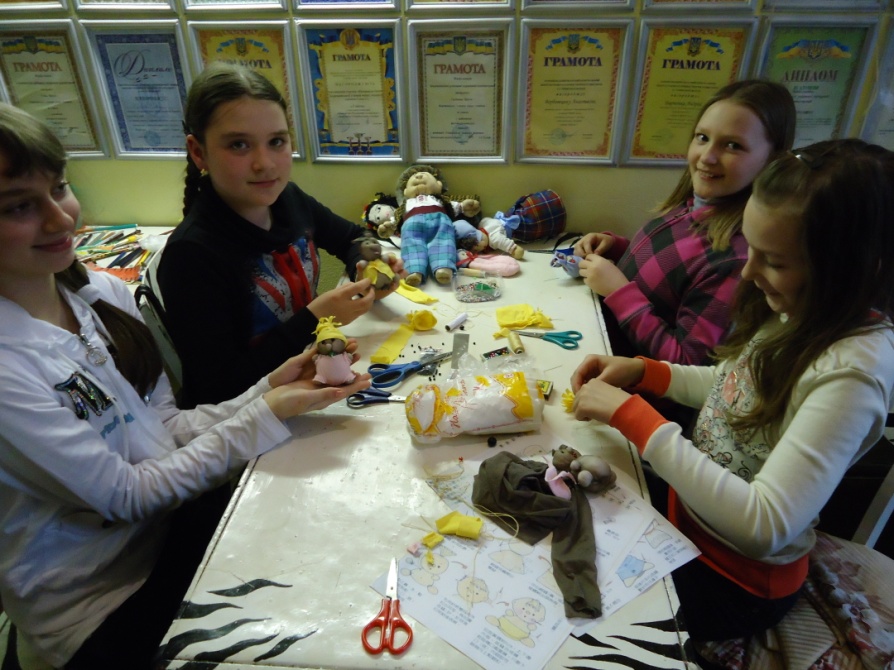 Виставки-ярмарки  на День Незалежності
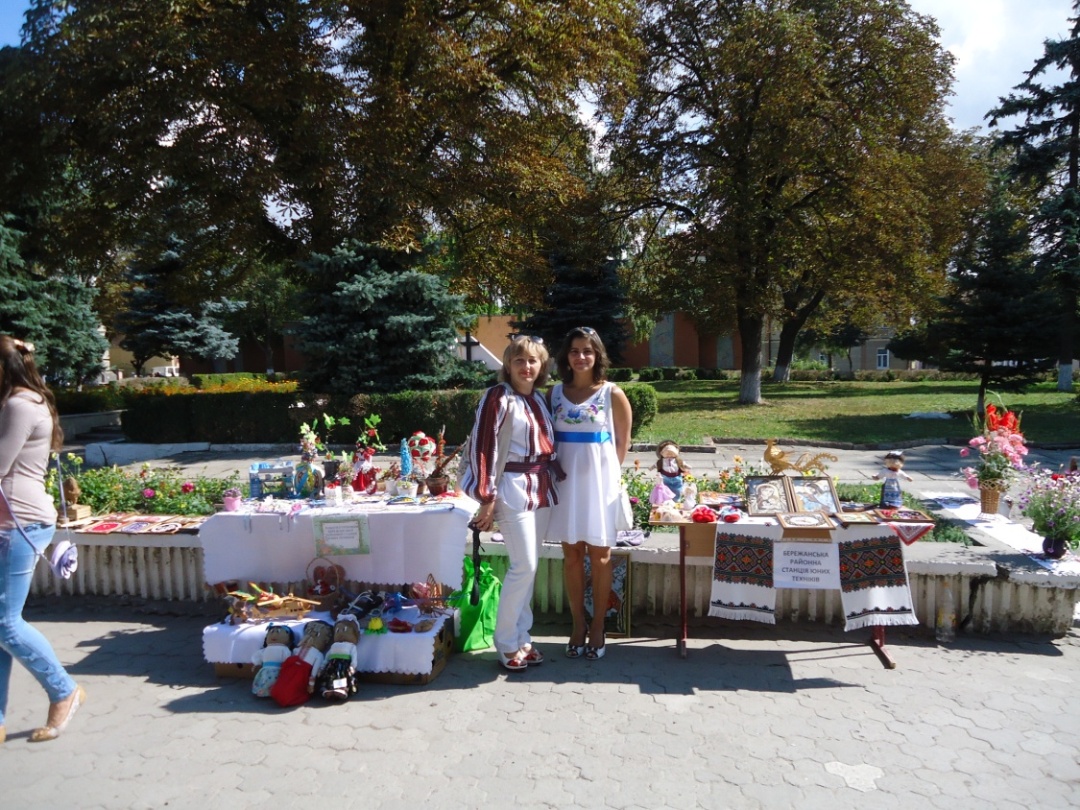 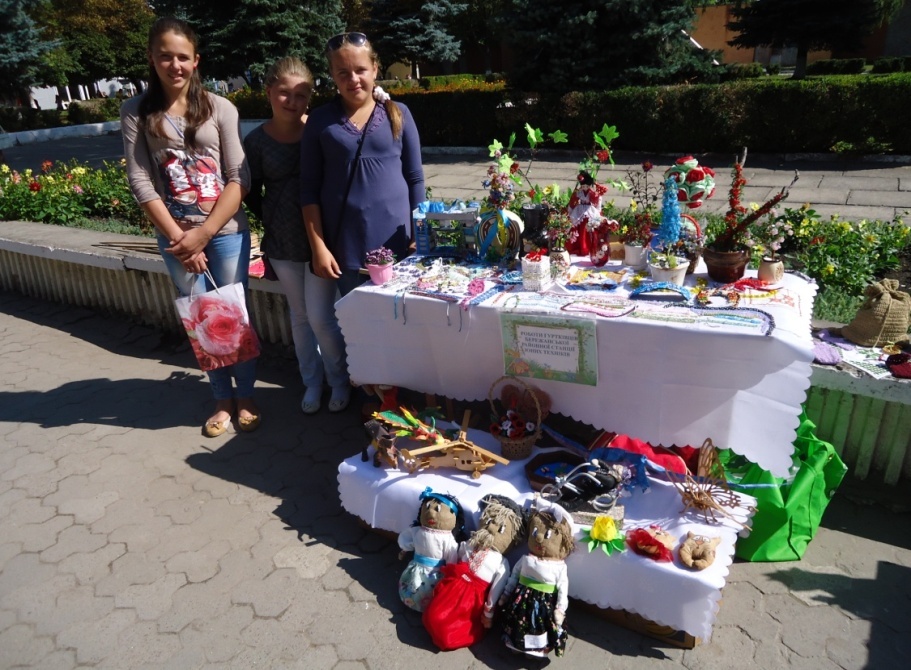 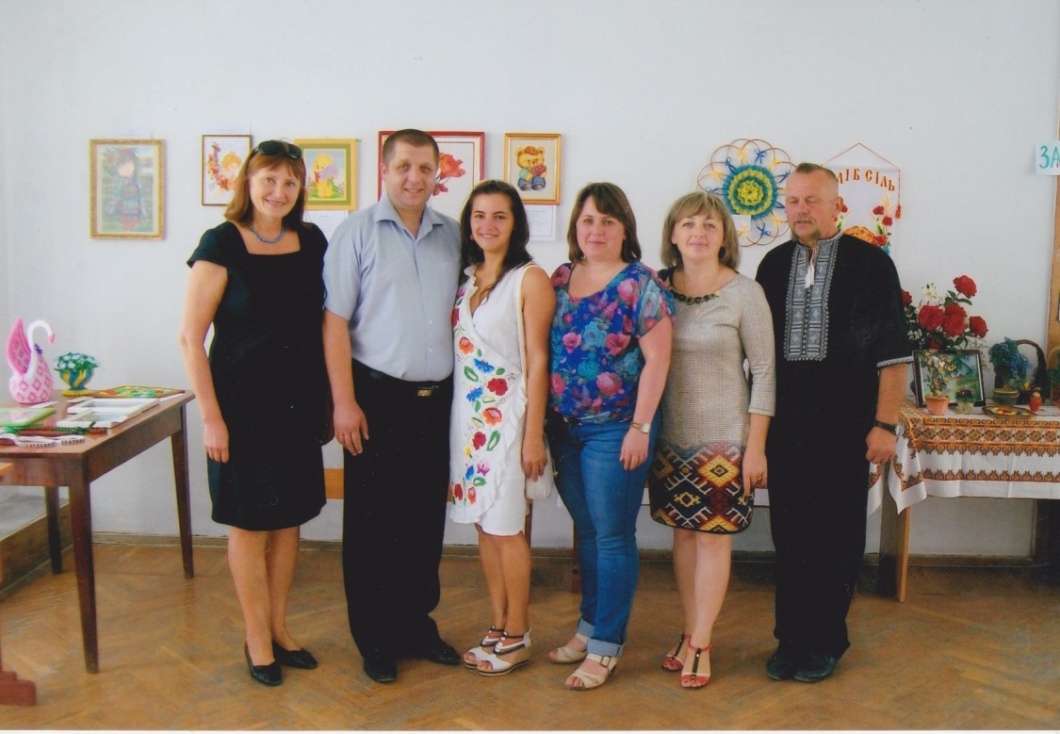 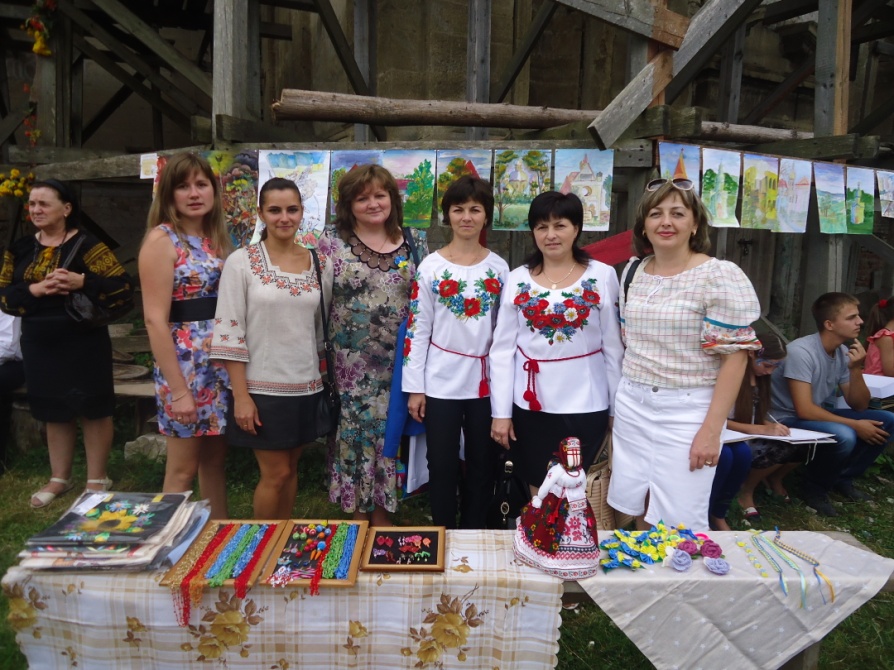 Виставки до Дня Вчителя
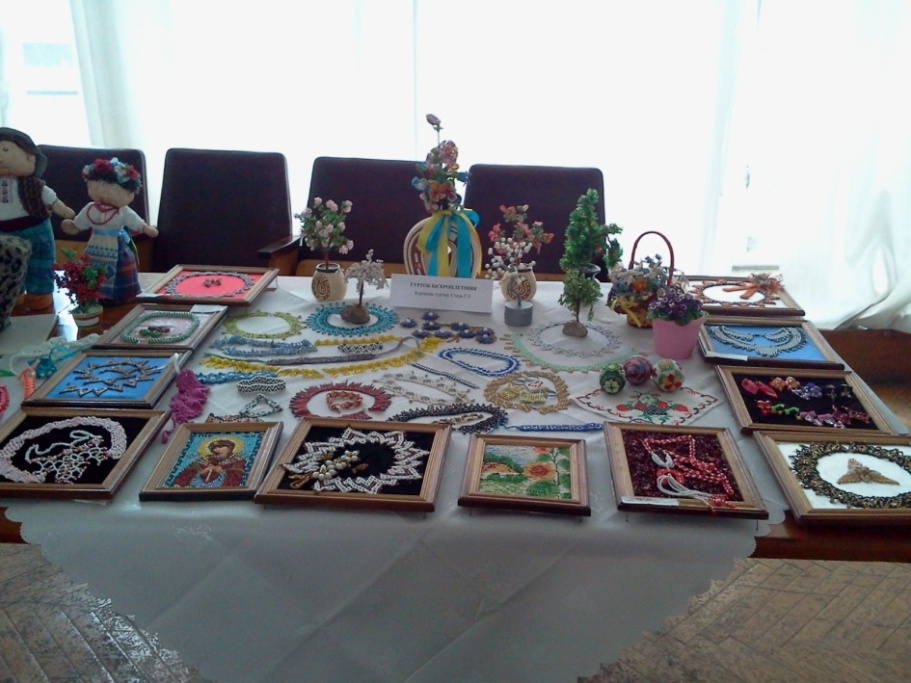 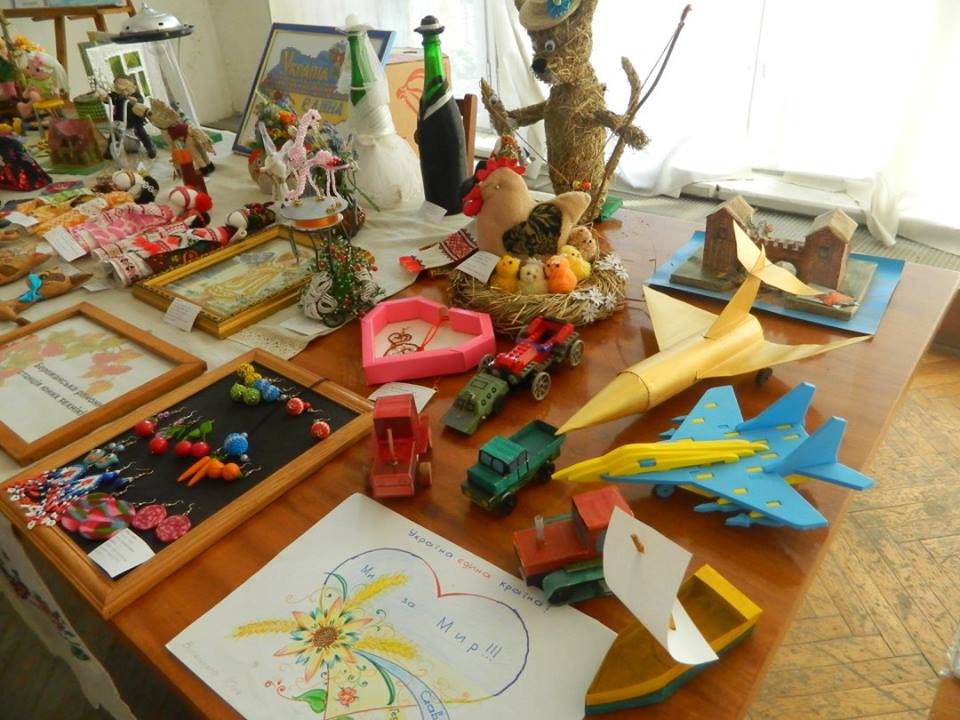 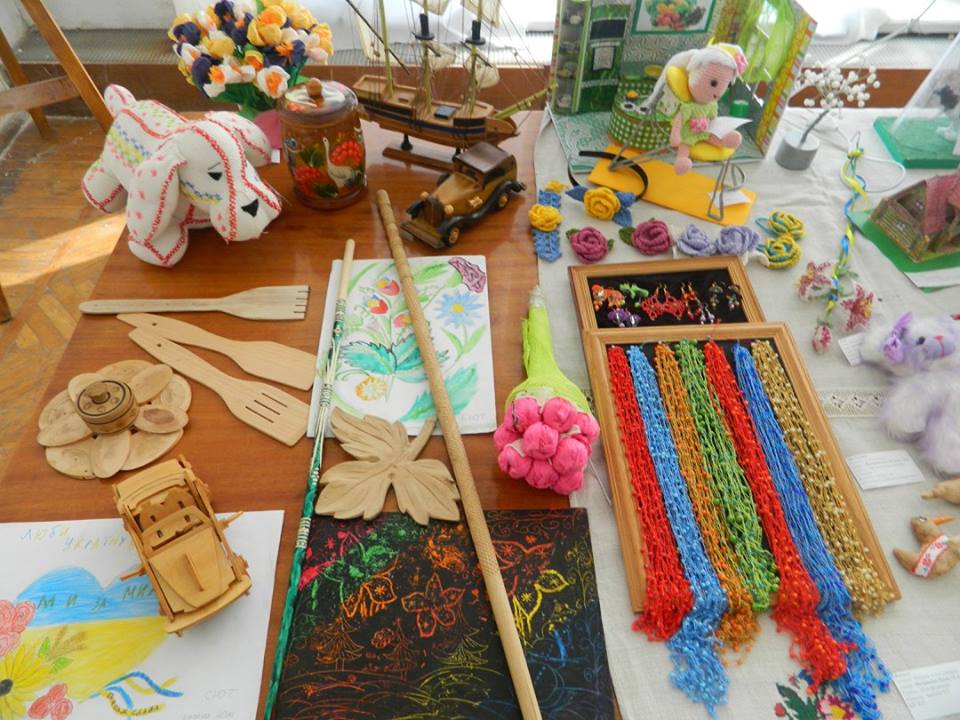 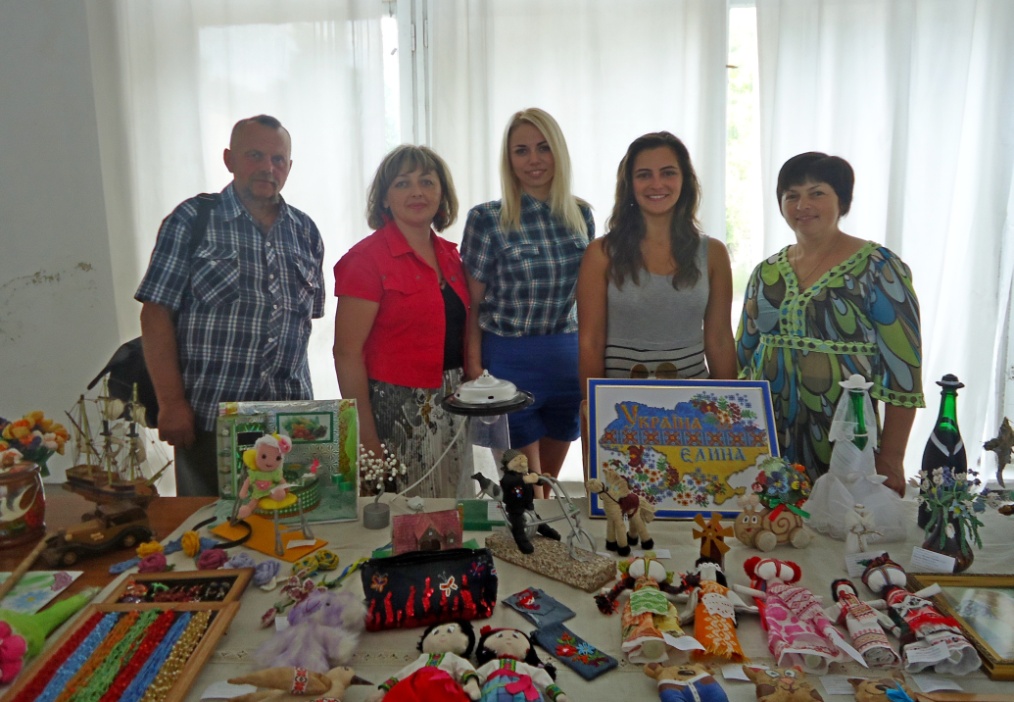 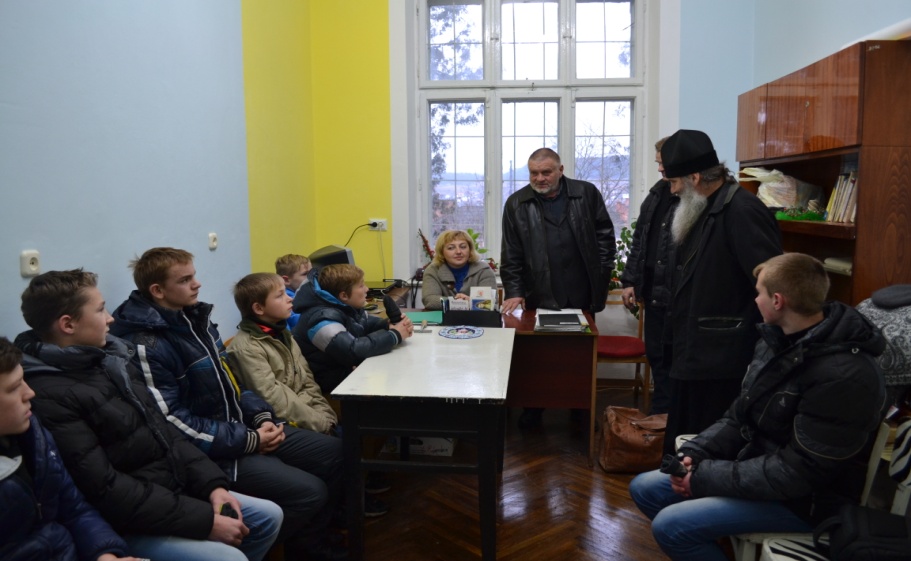 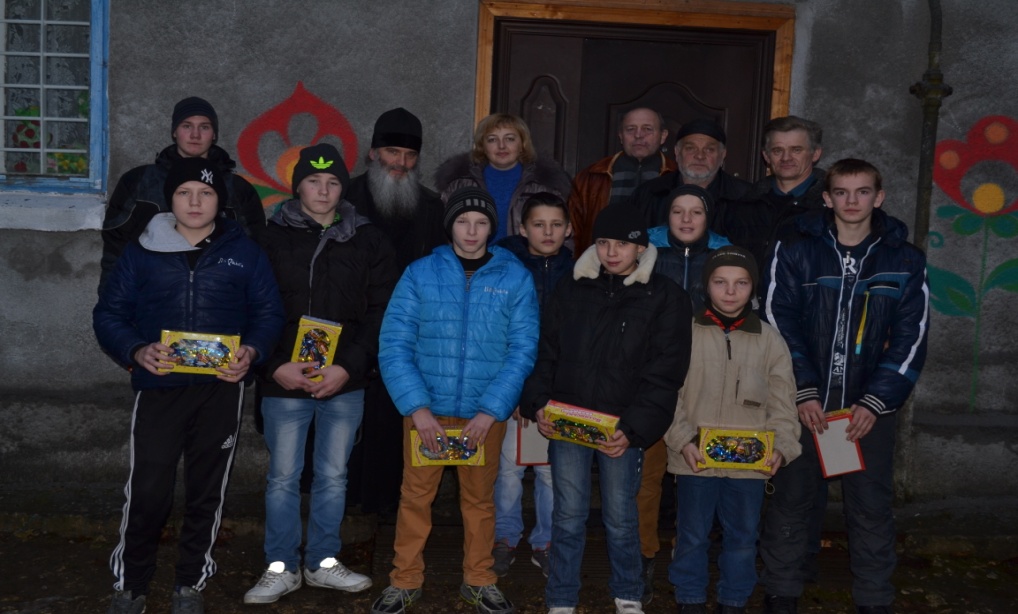 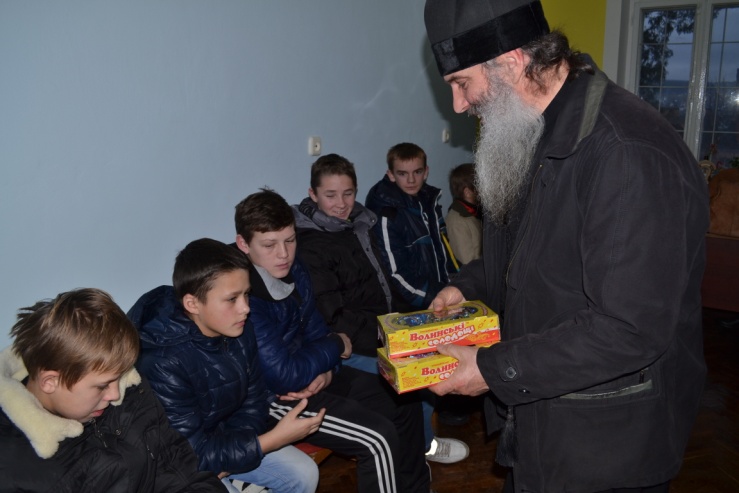 Мотоциклетний гурток.
Святкування Дня св. Миколая із  учнями з школи-інтернату.
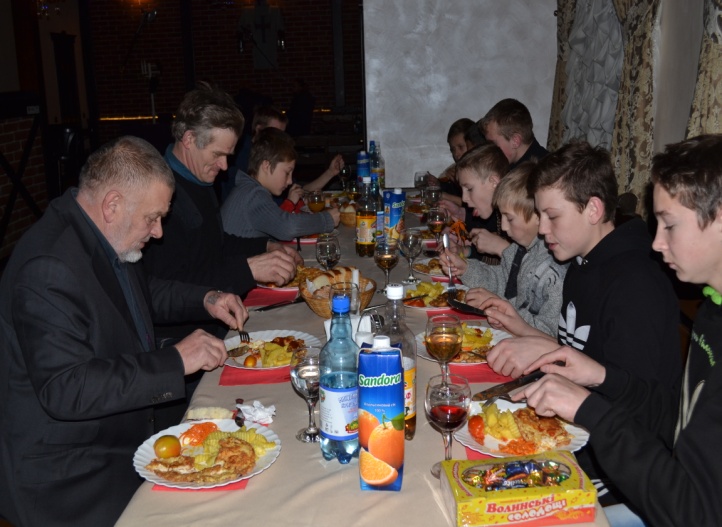 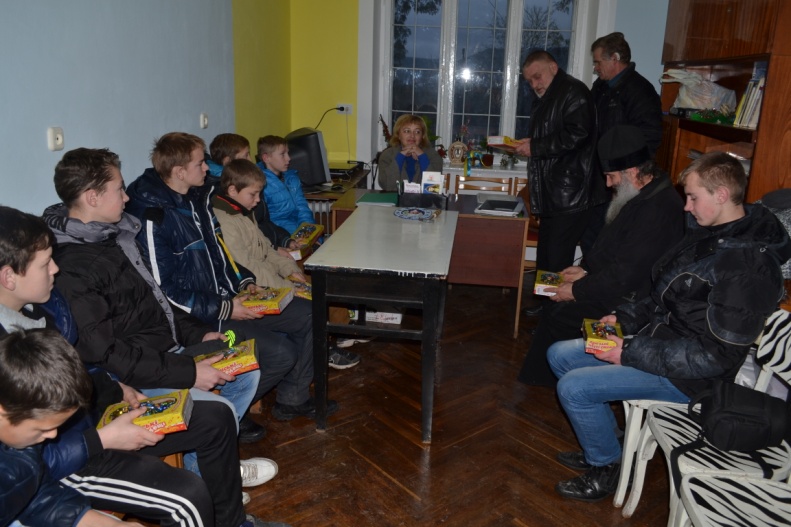 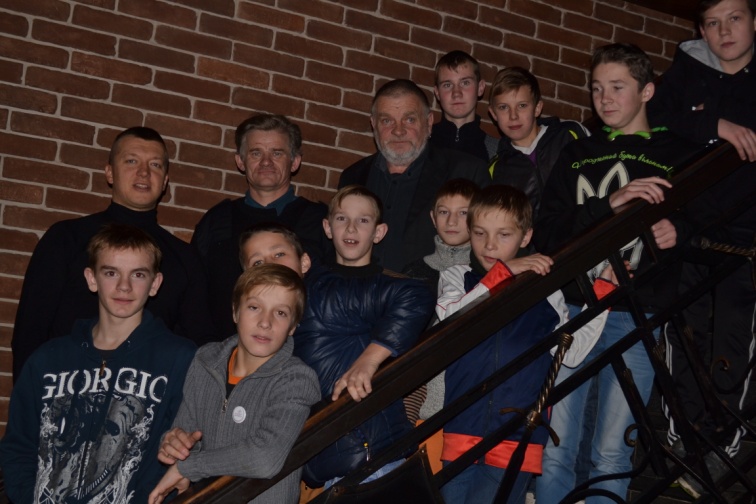 Участь у виставці-конкурсі 
“Замість ялинки – зимовий букет”
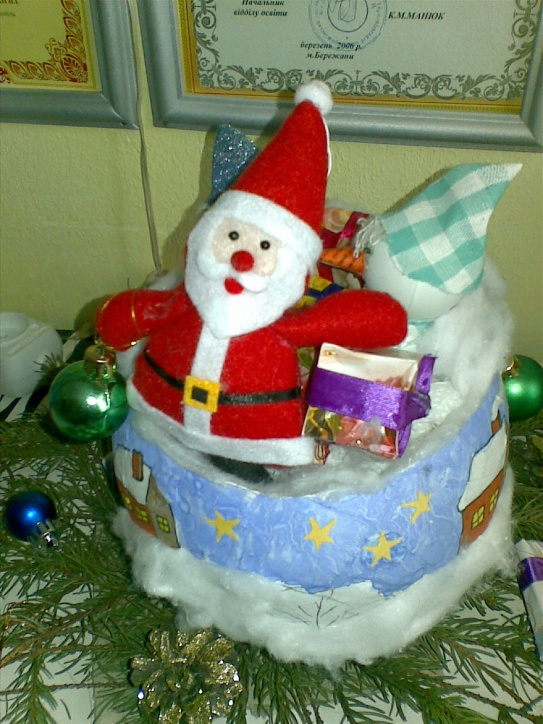 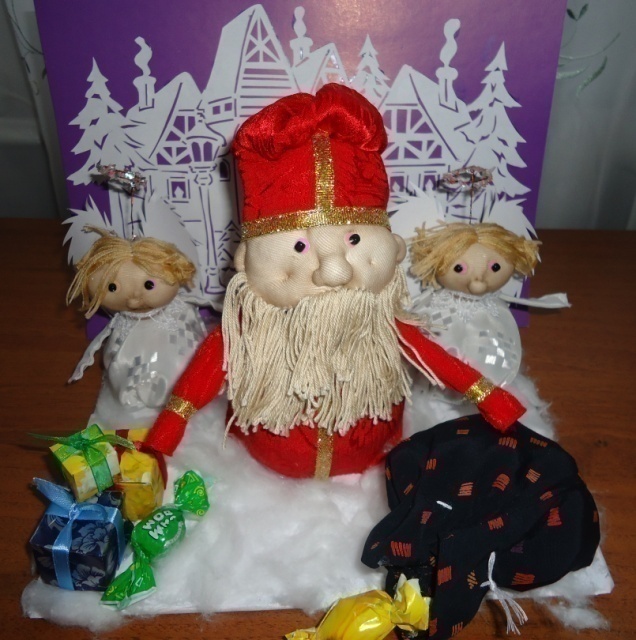 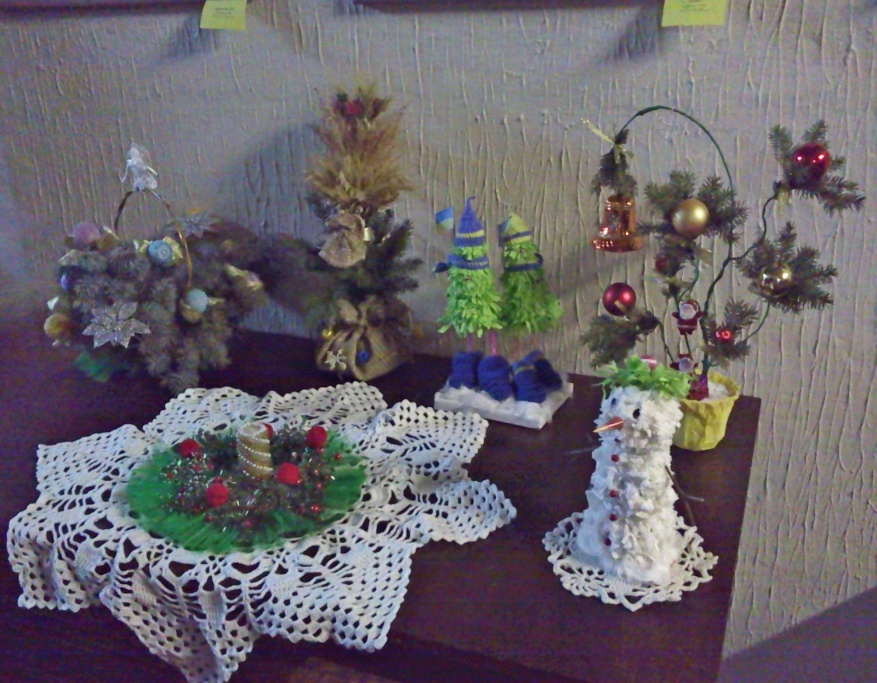 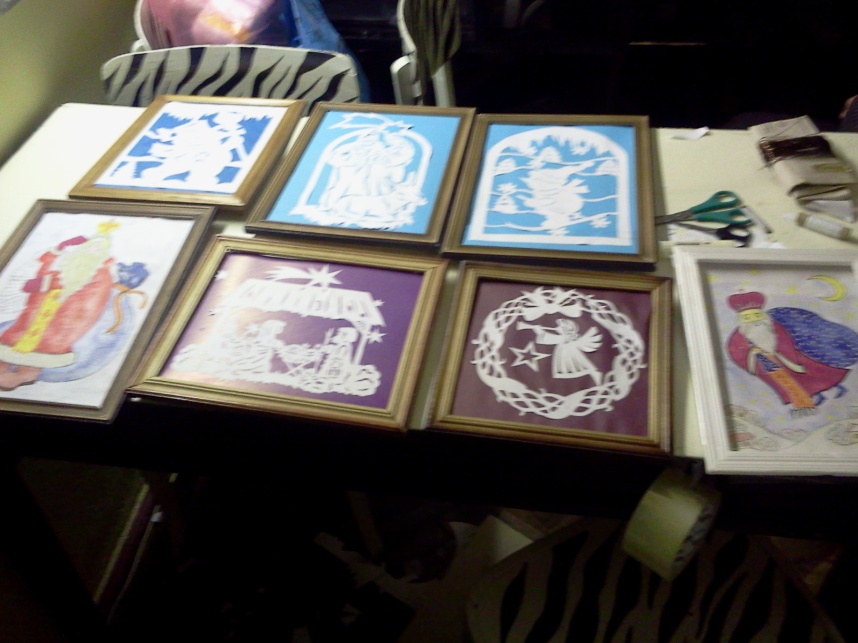 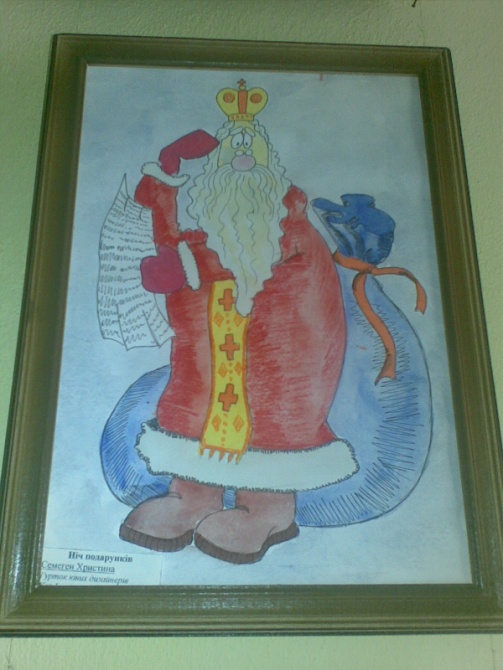 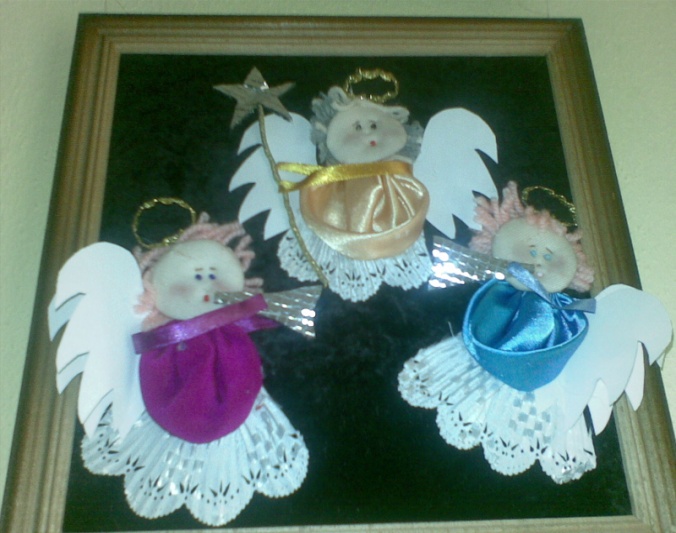 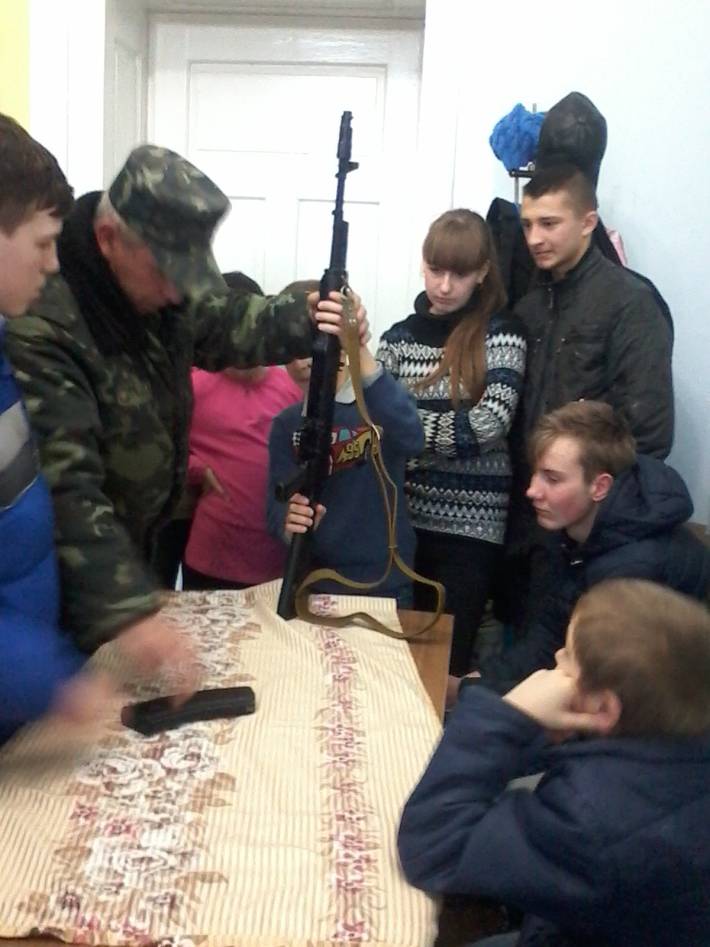 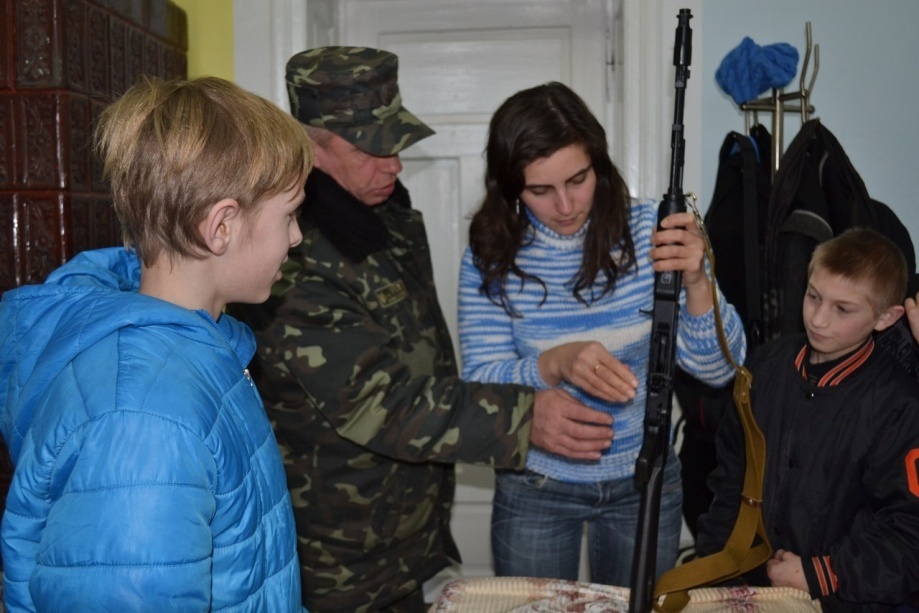 Зустріч 
із військовими
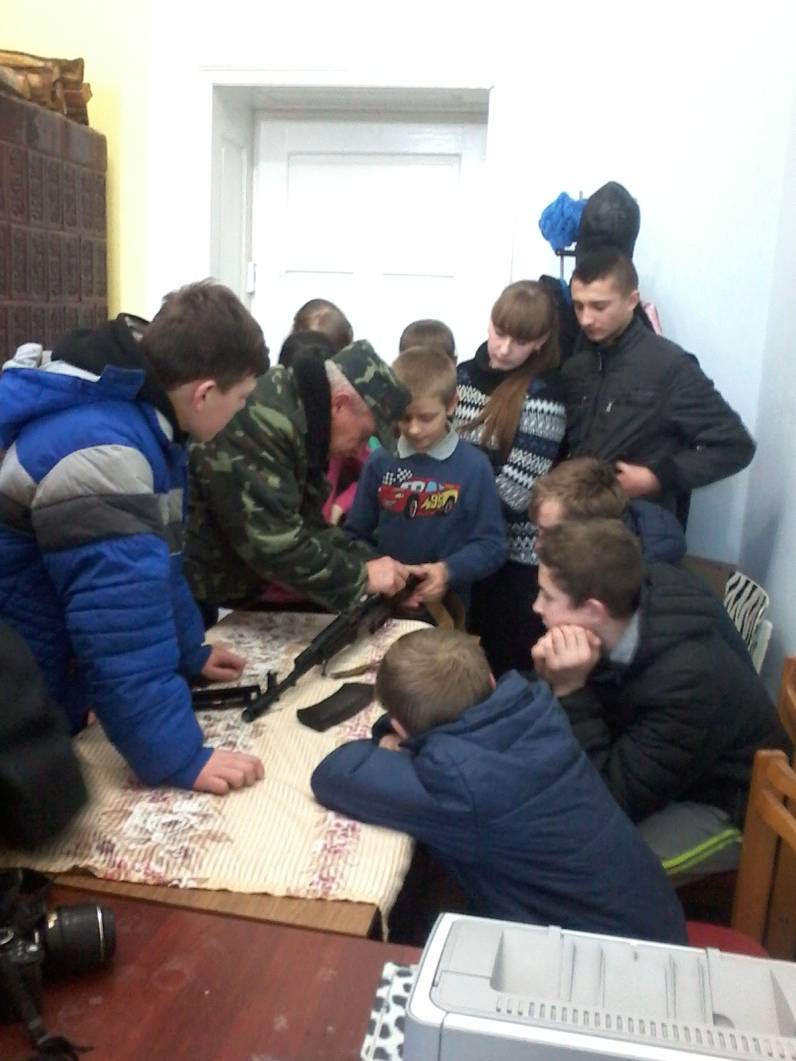 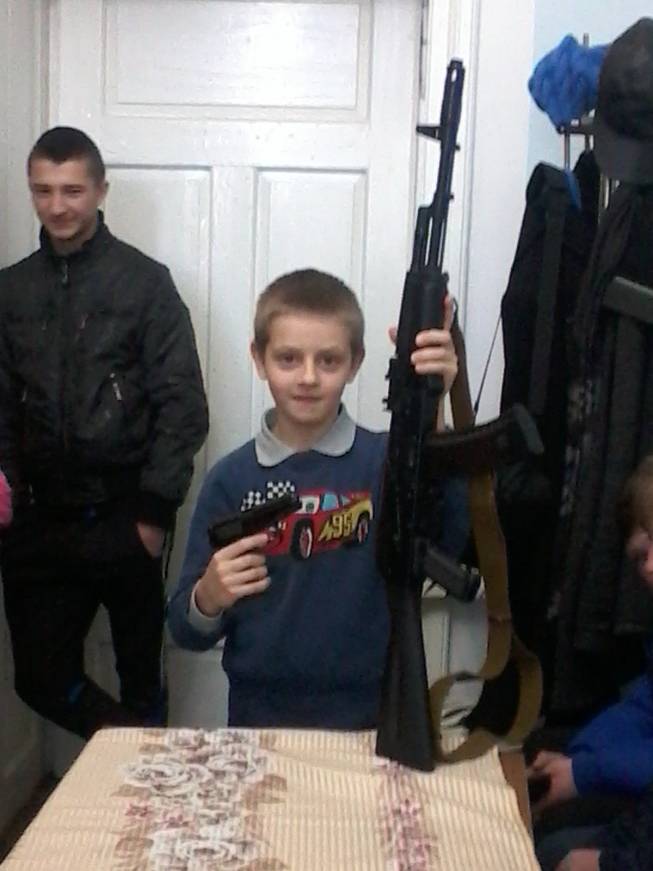 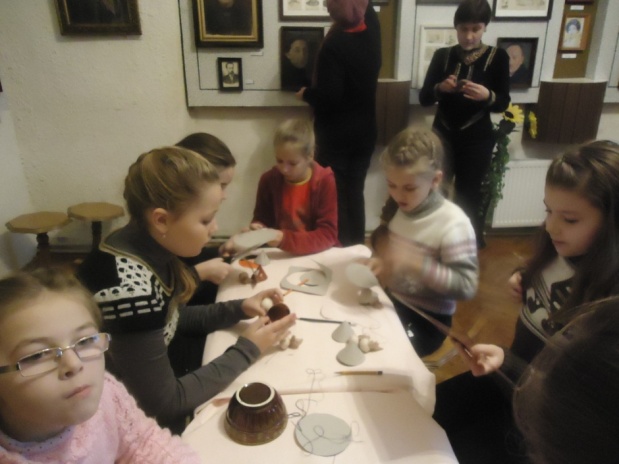 Участь у проекті 
музею Б.Лепкого
 “ Різдвяні візерунки у Лепківській світлиці”
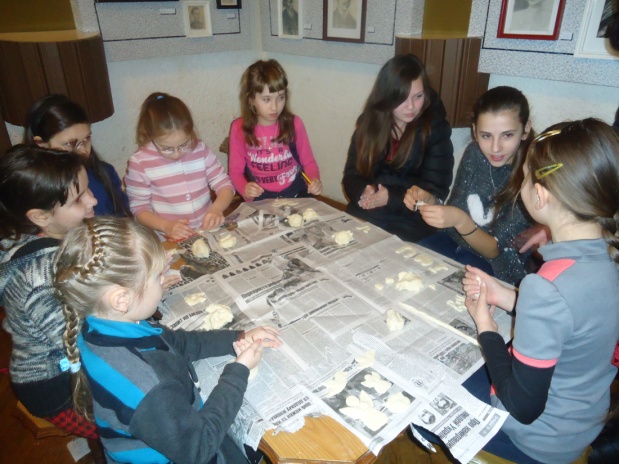 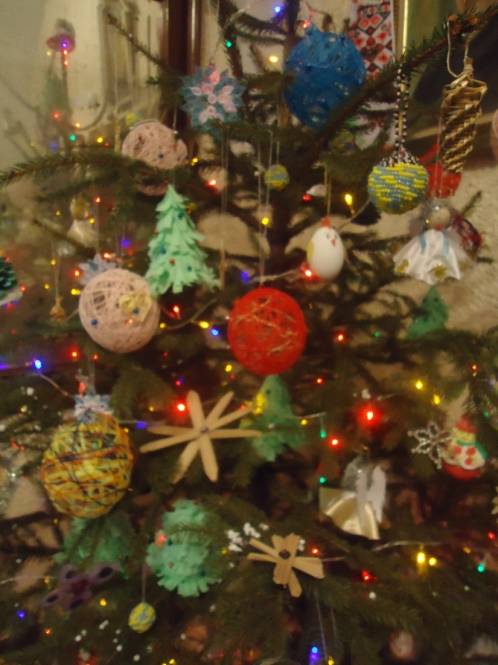 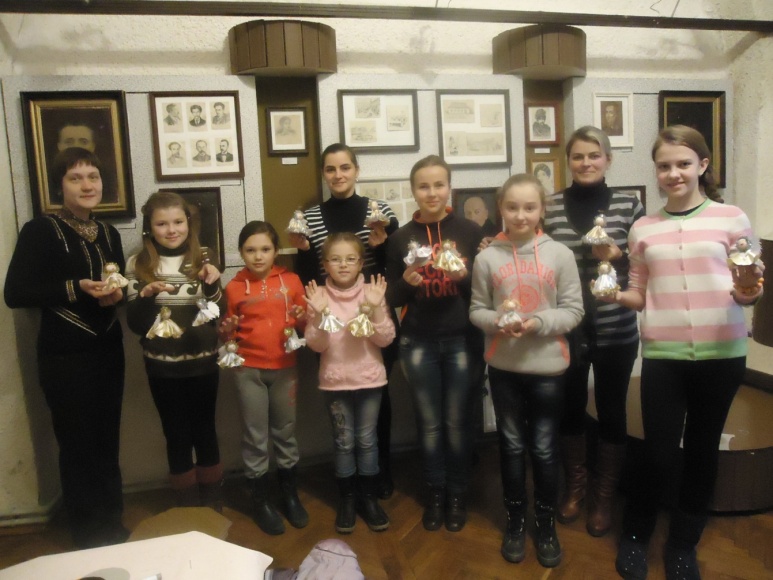 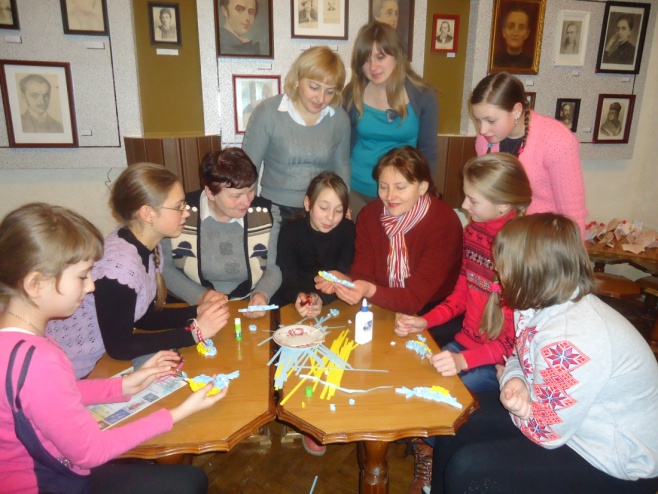 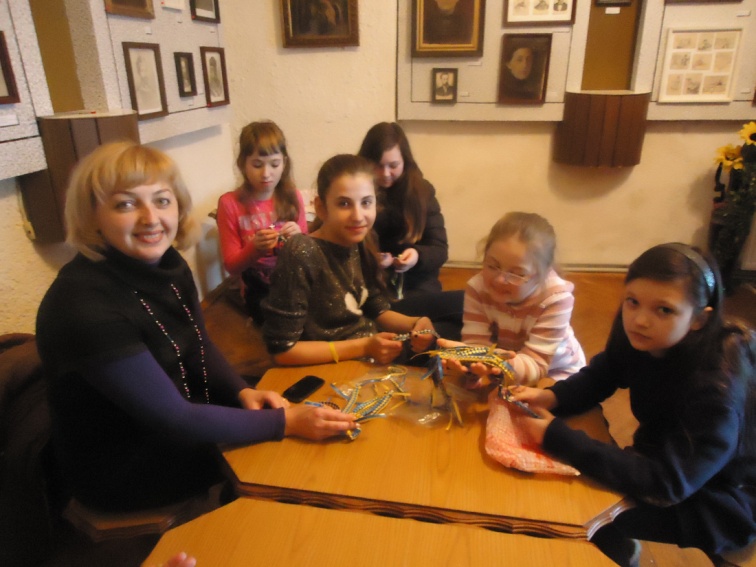 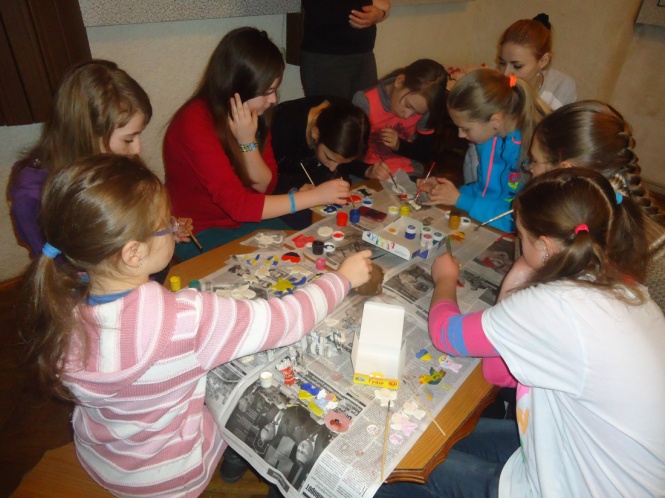 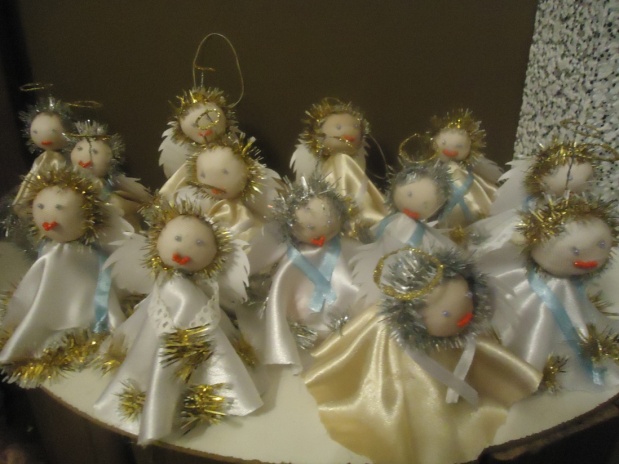 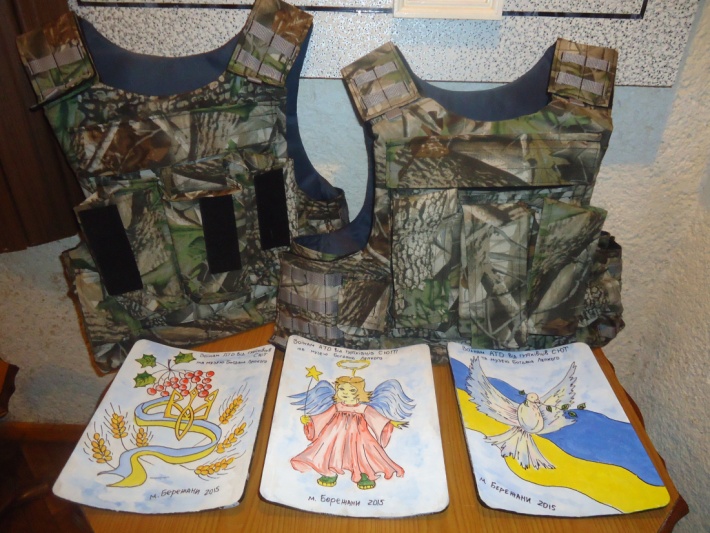 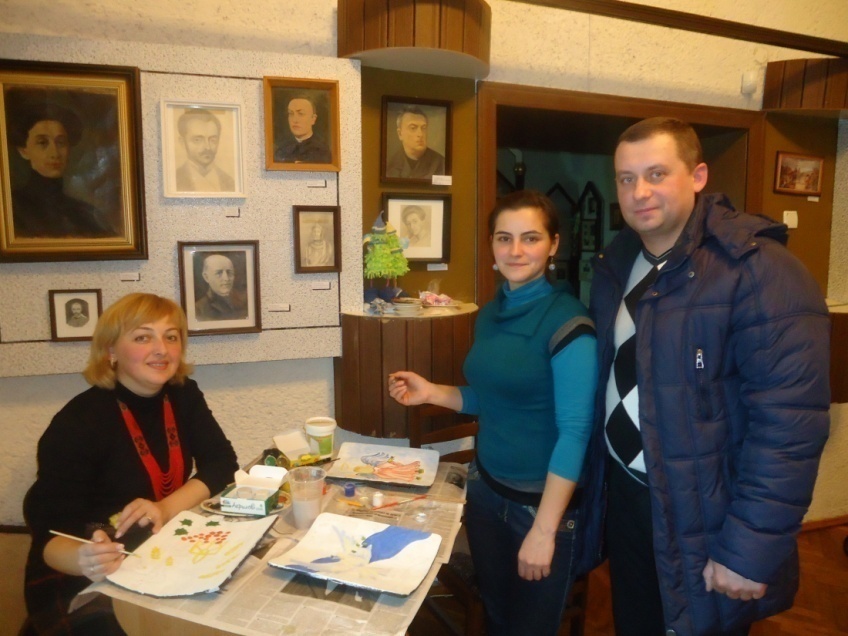 Участь у благодійні акції “Допоможи воїнам АТО”
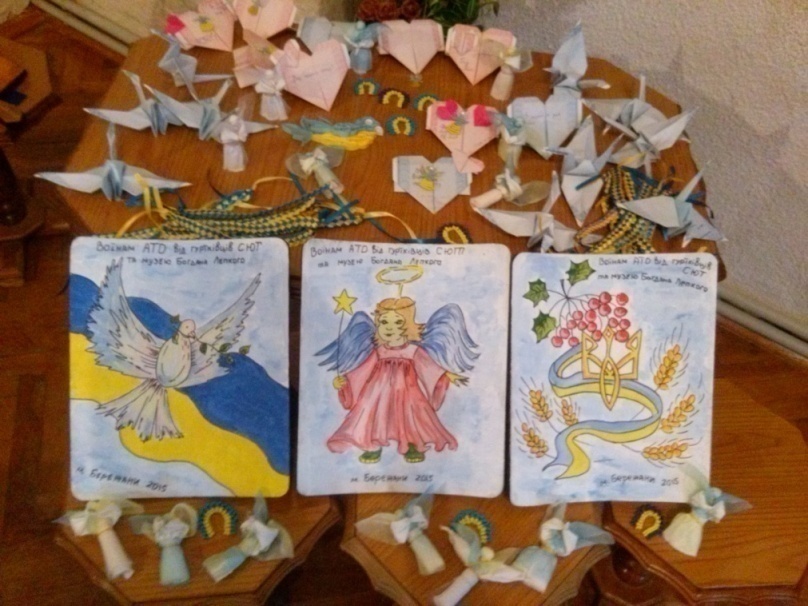 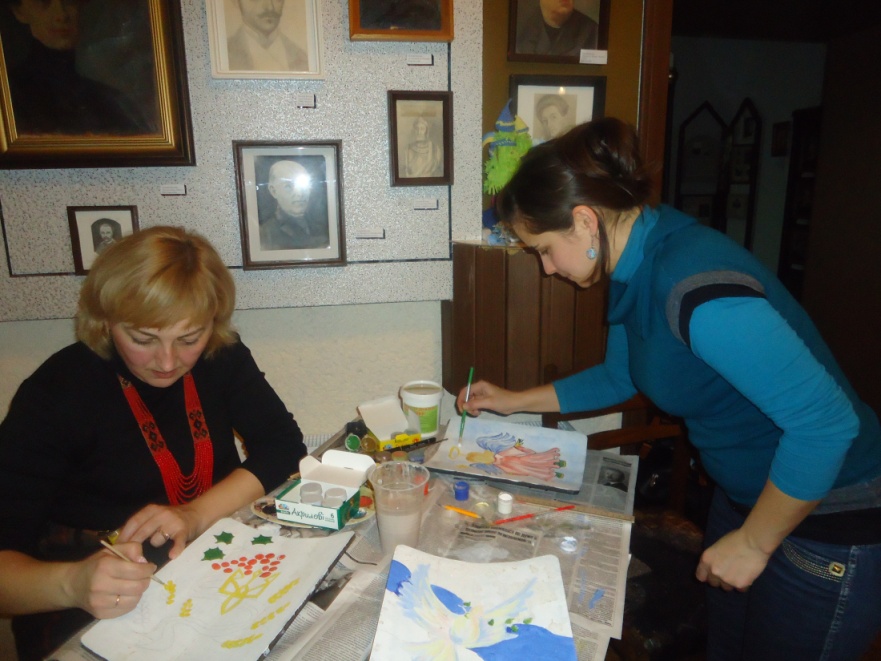 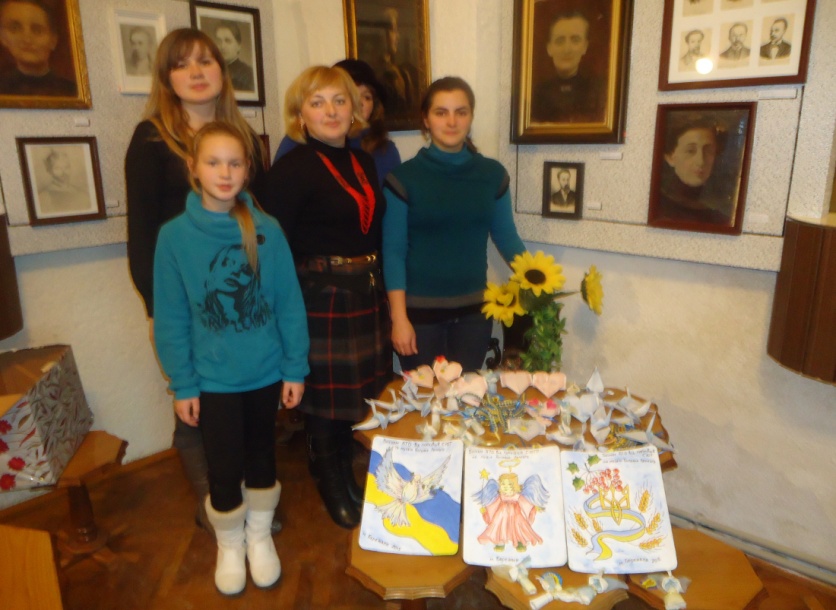 Тиждень науки і техніки
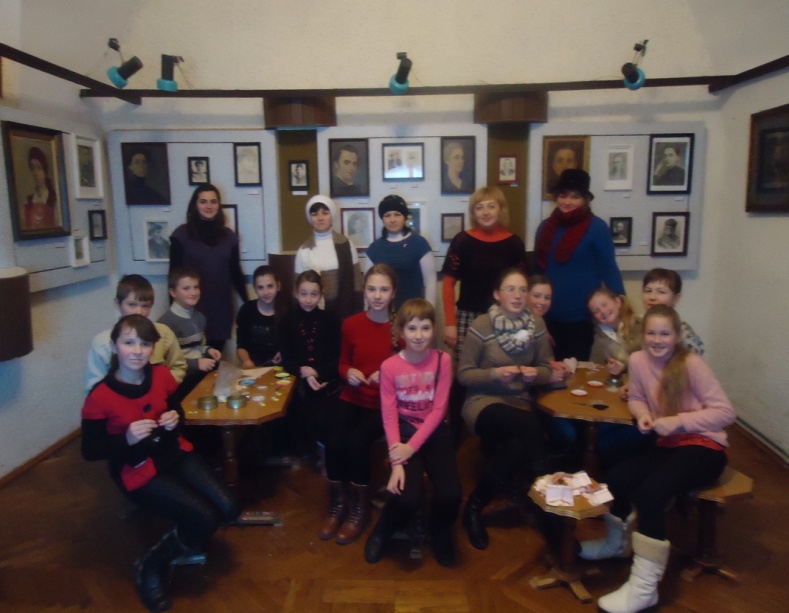 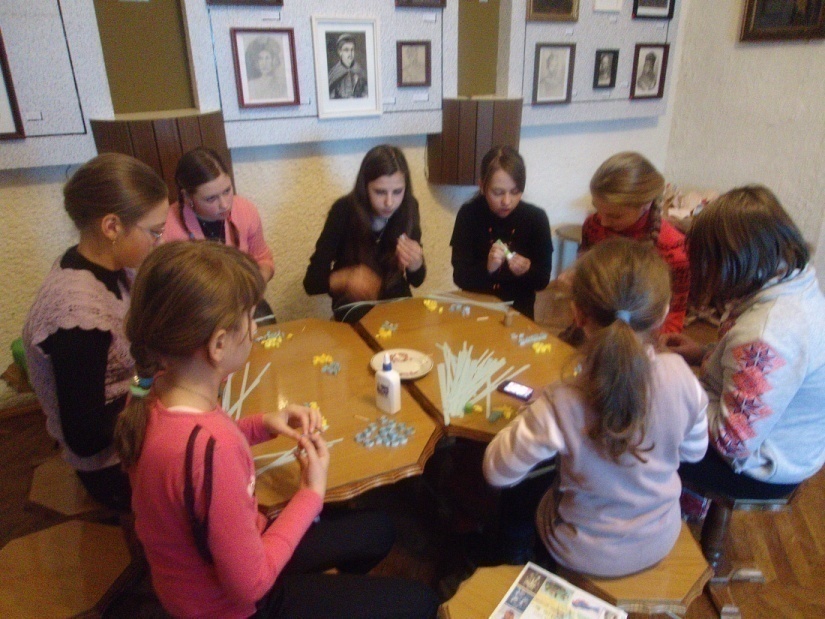 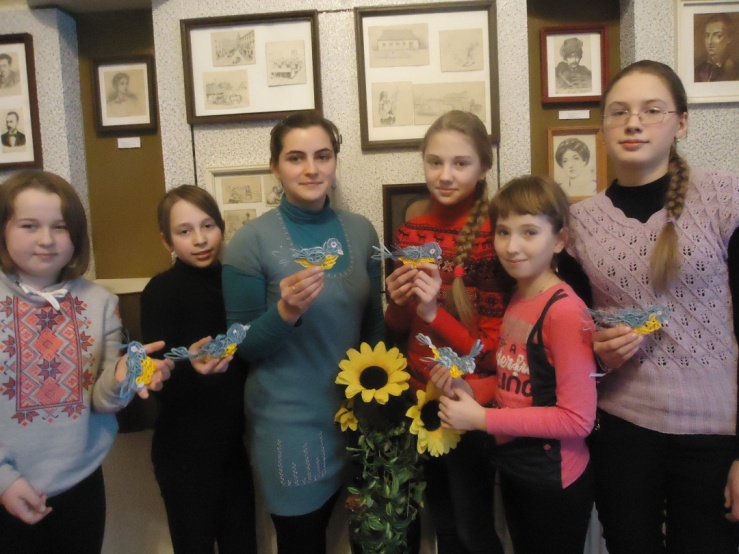 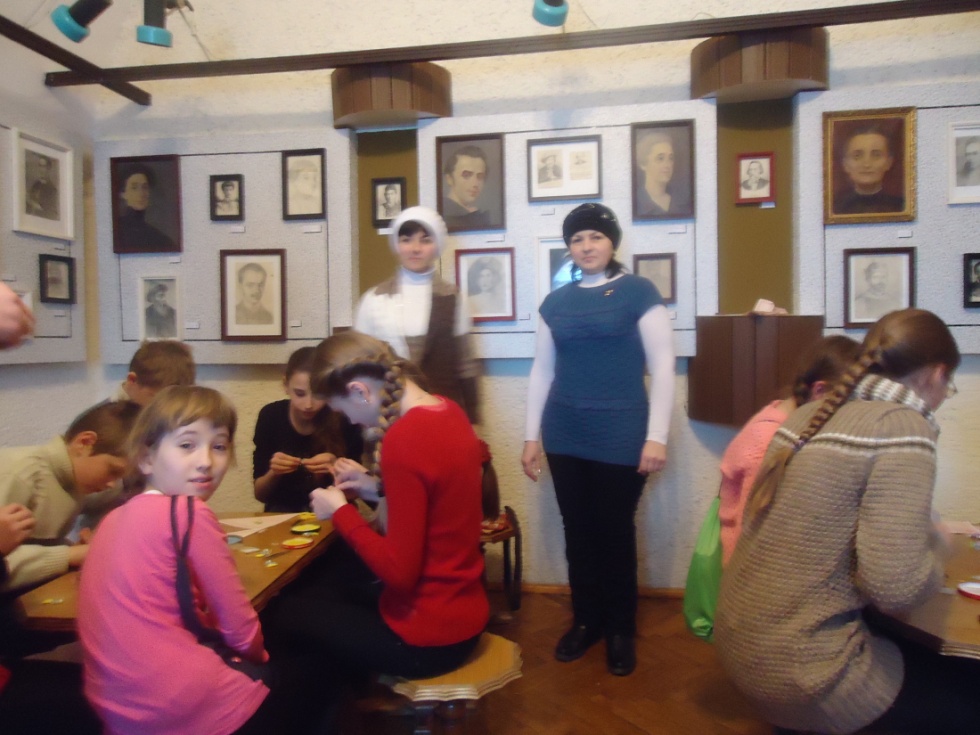 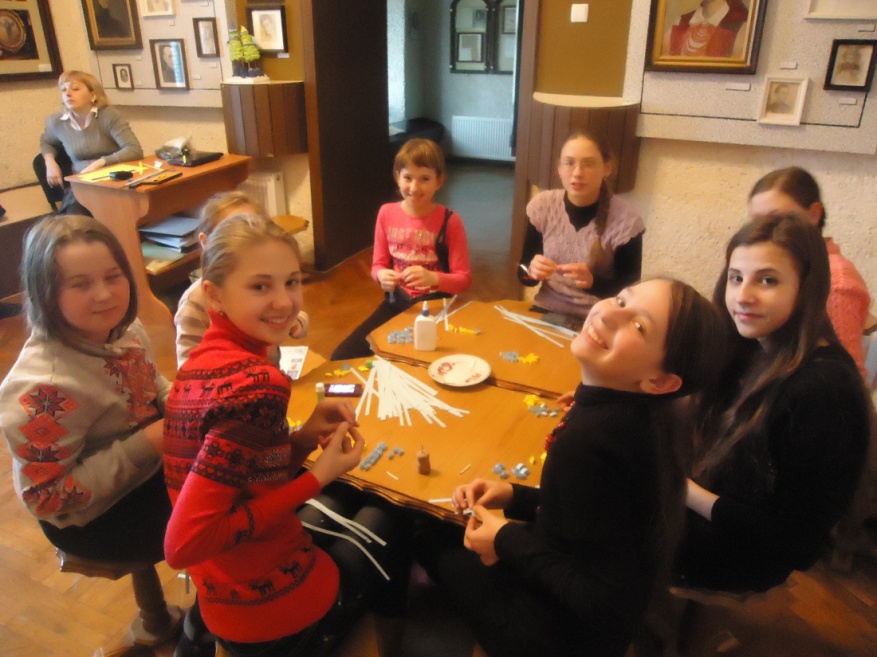 Участь у проекті “Музей як навчальна пратформа” 
День святого Валентина.
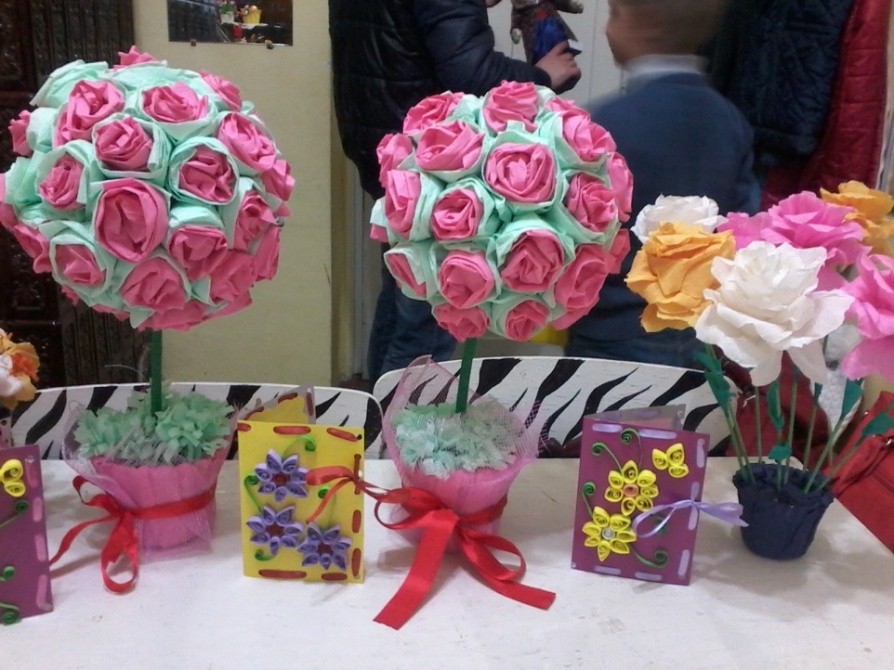 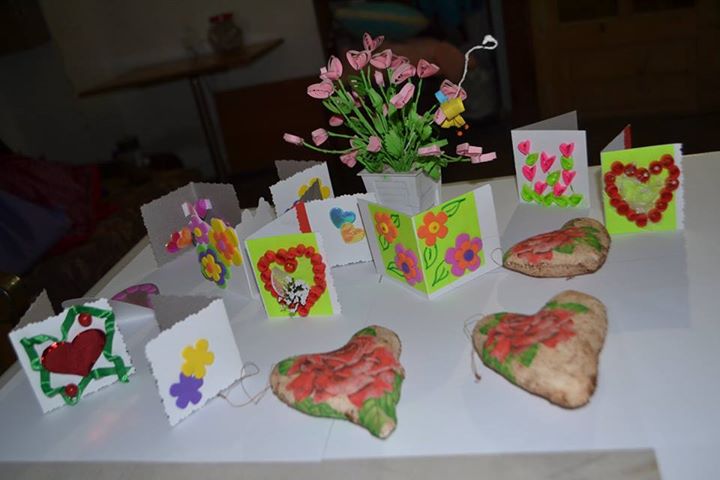 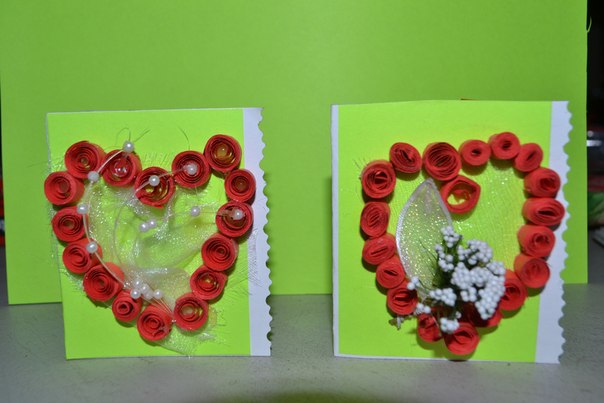 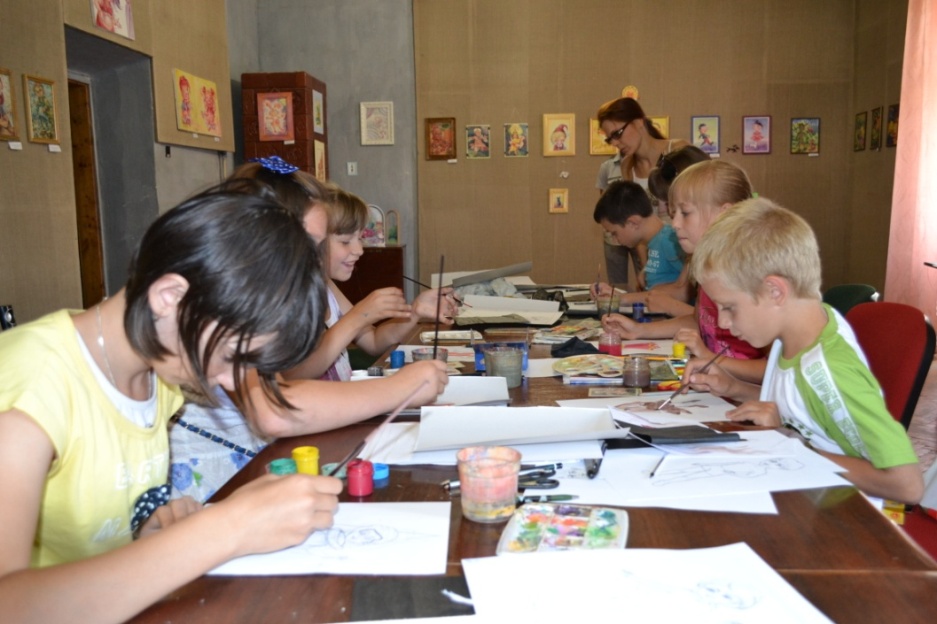 Участь у проекті “Музей як навчальна платформа” 
Майстер класи  до Дня 8 Березня
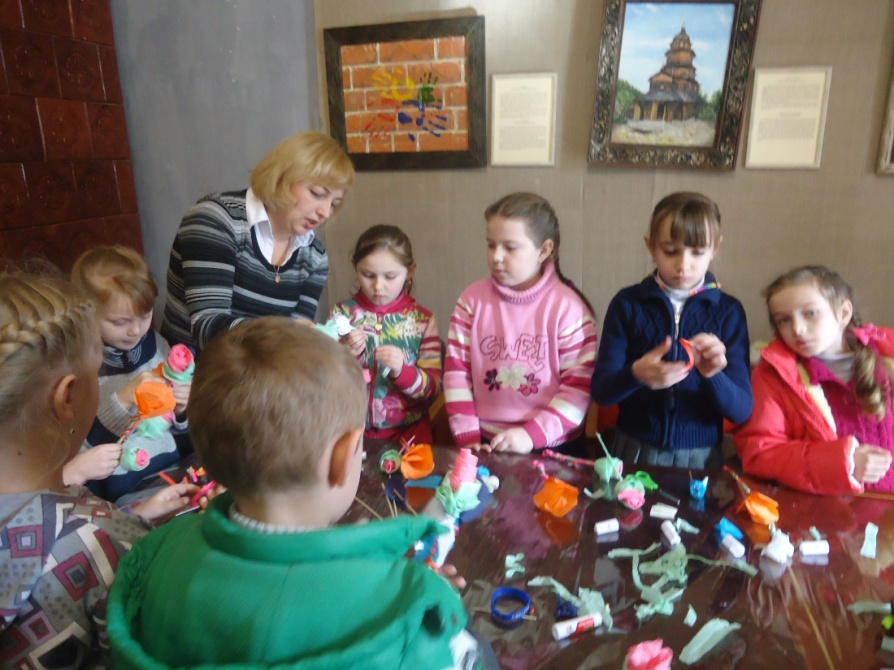 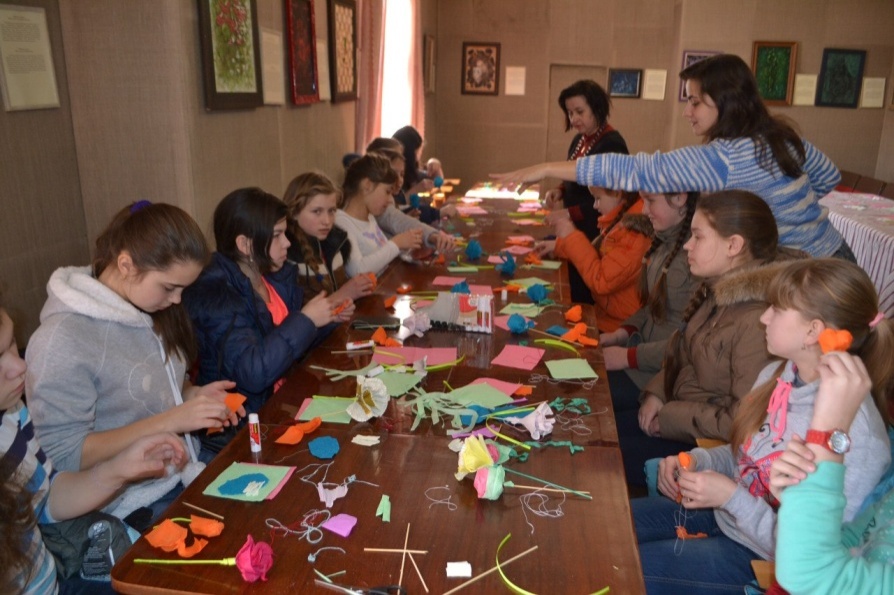 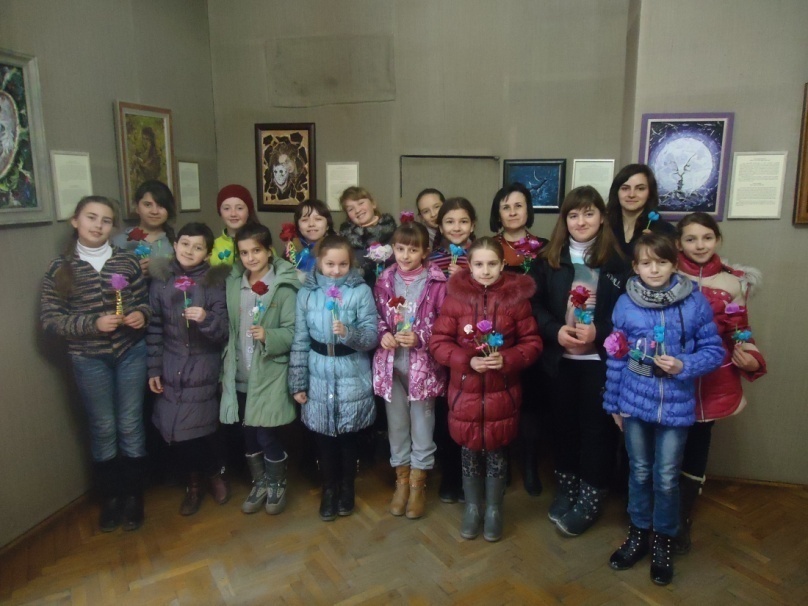 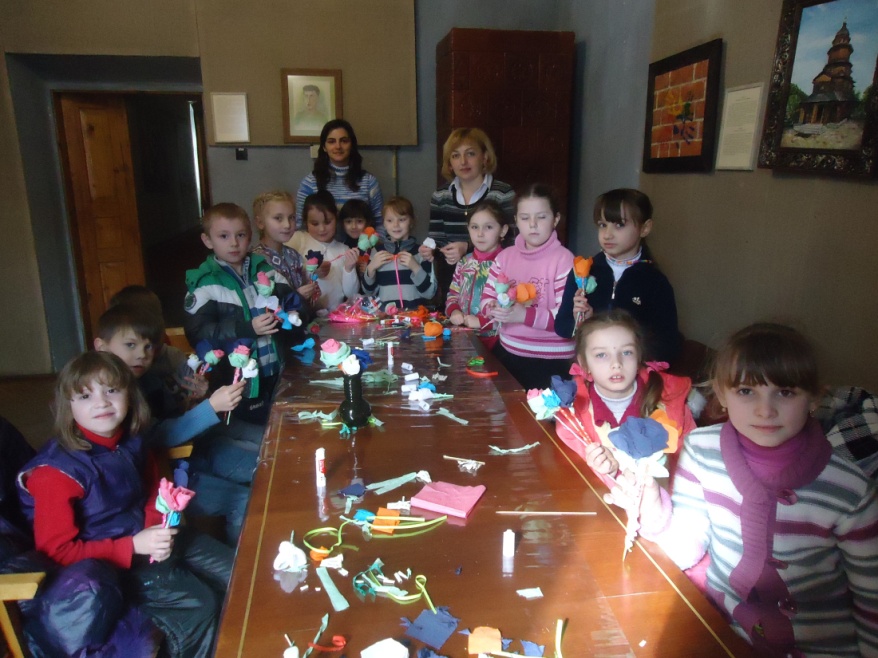 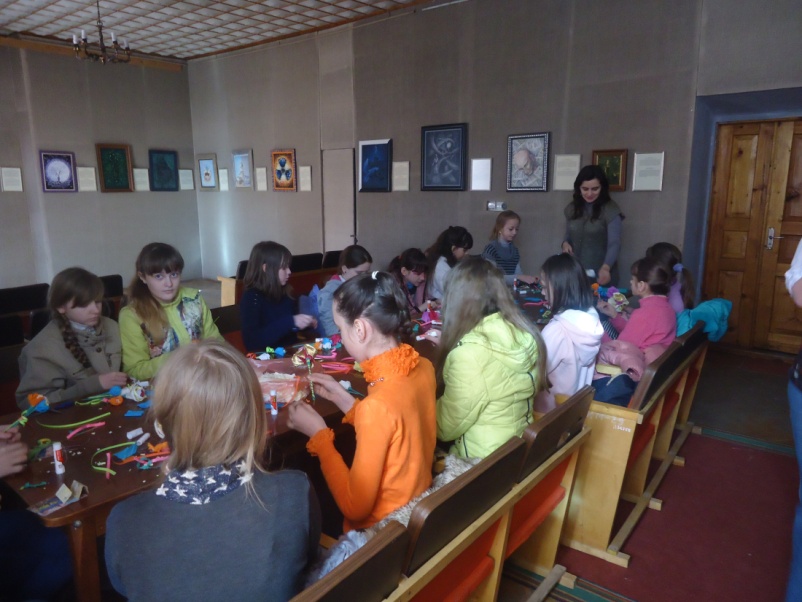 Участь у майстер класах на мистецькій поляні у фестивалі “Європейська ніч в музеї”
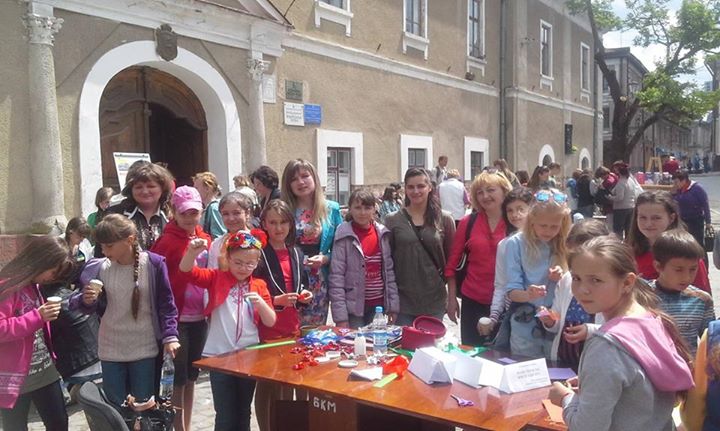 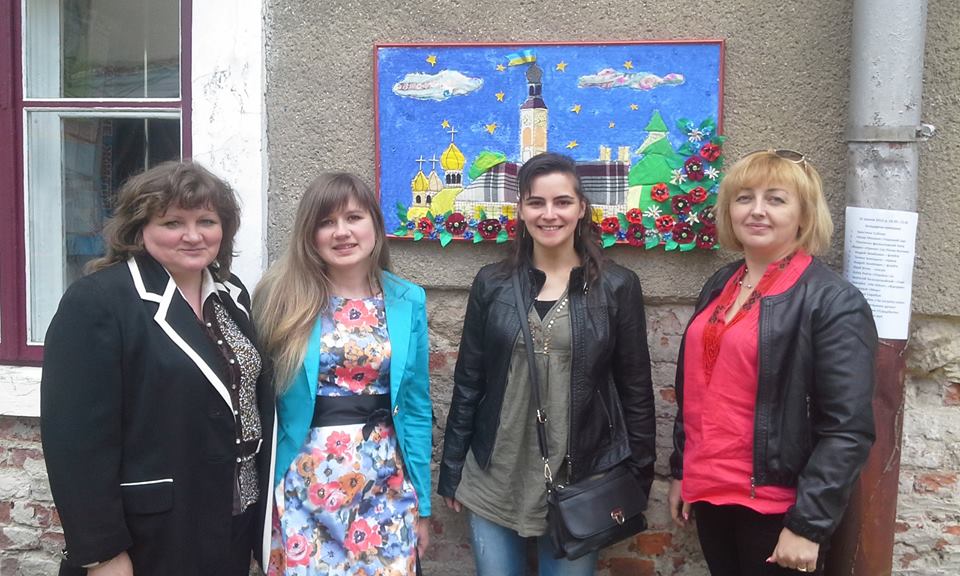 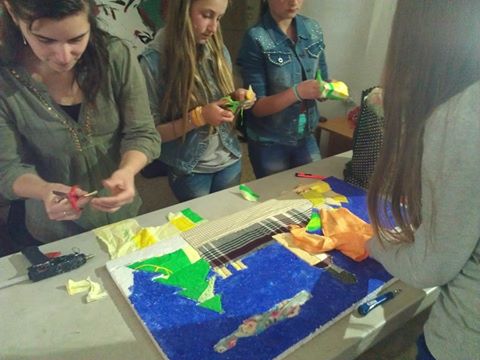 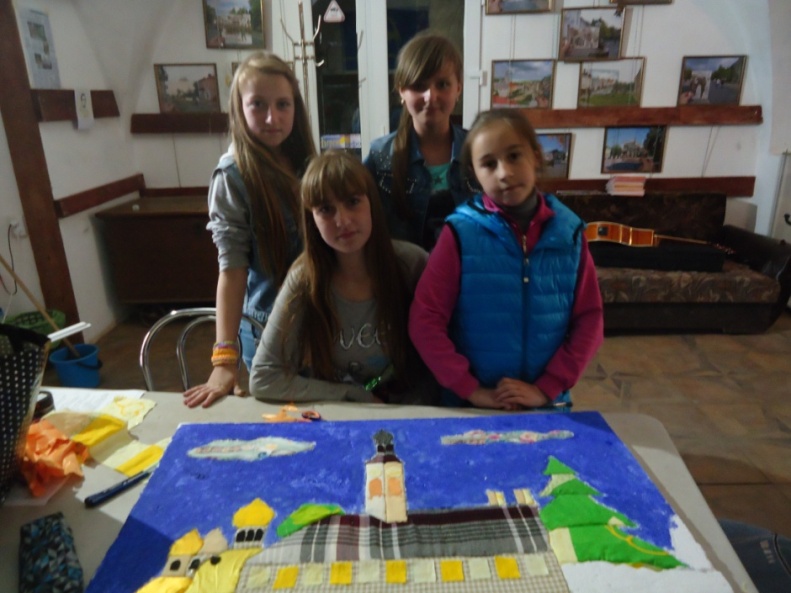 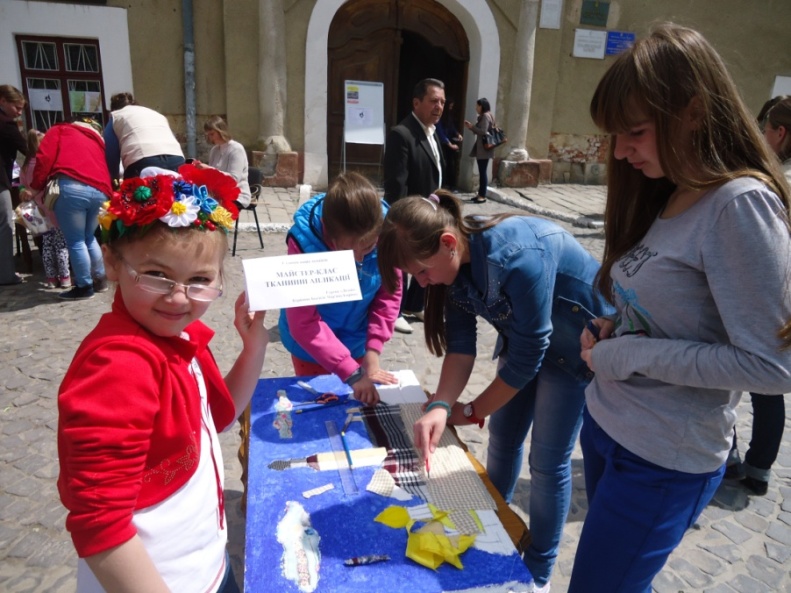 Участь у фестивалі “Канікули в бережанському замку”
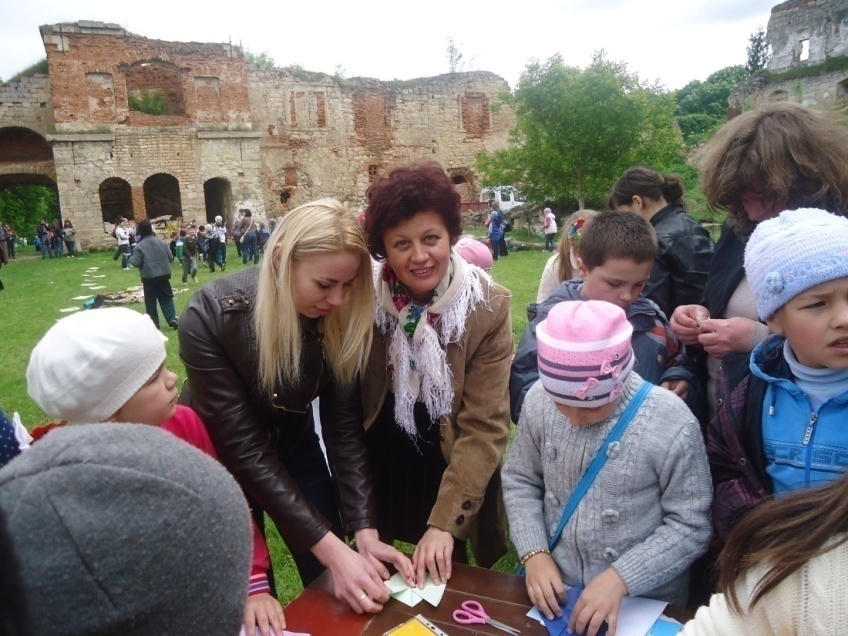 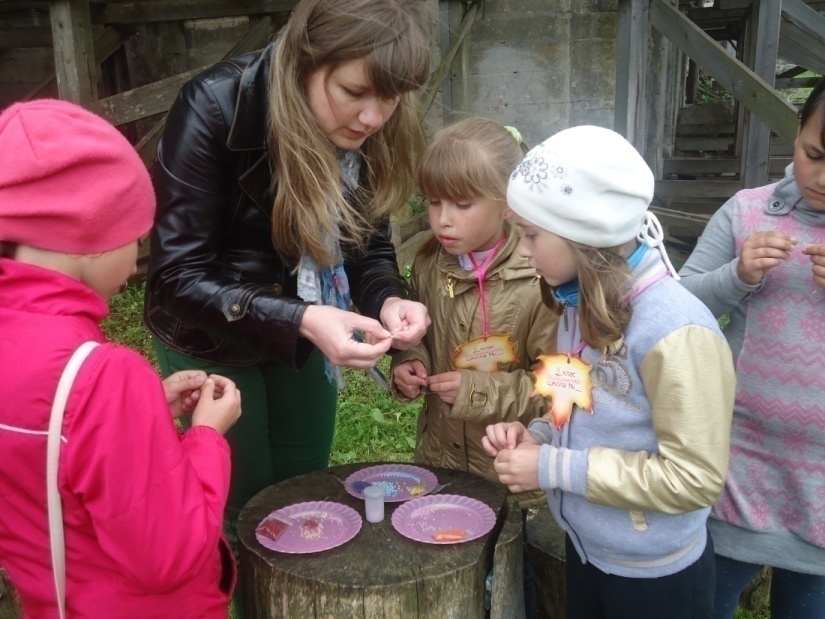 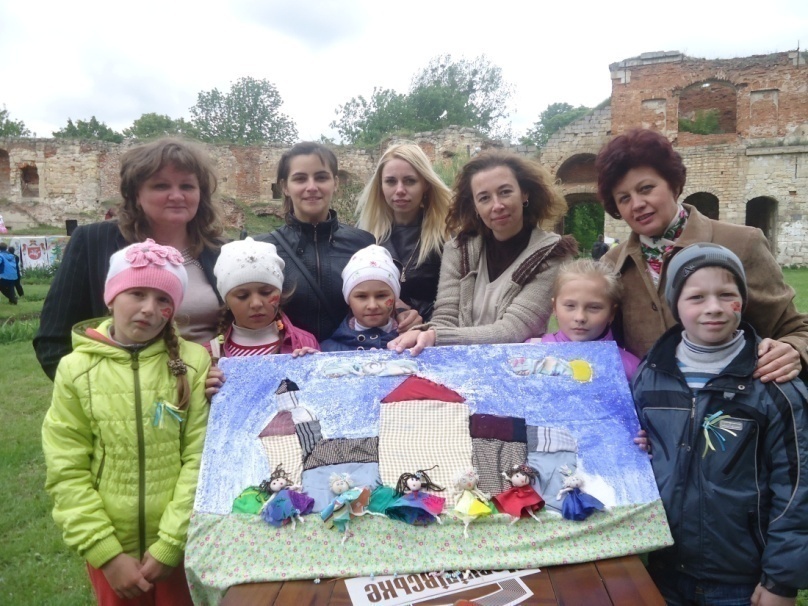 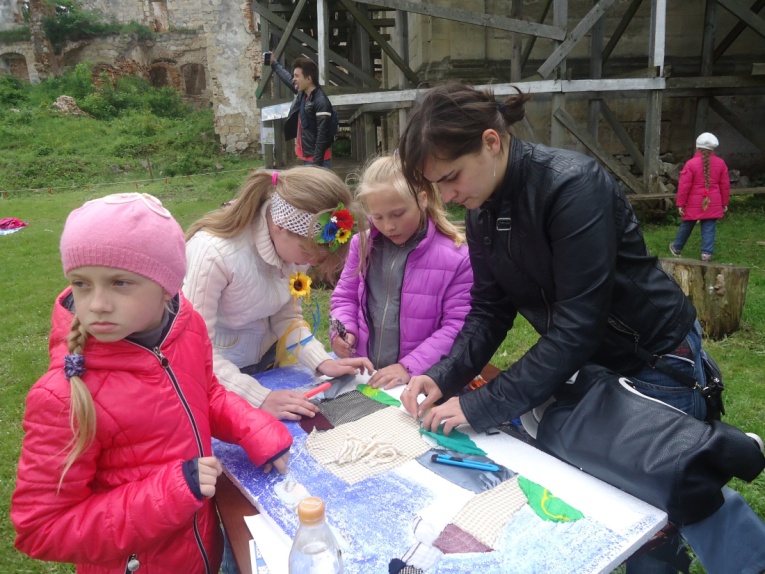 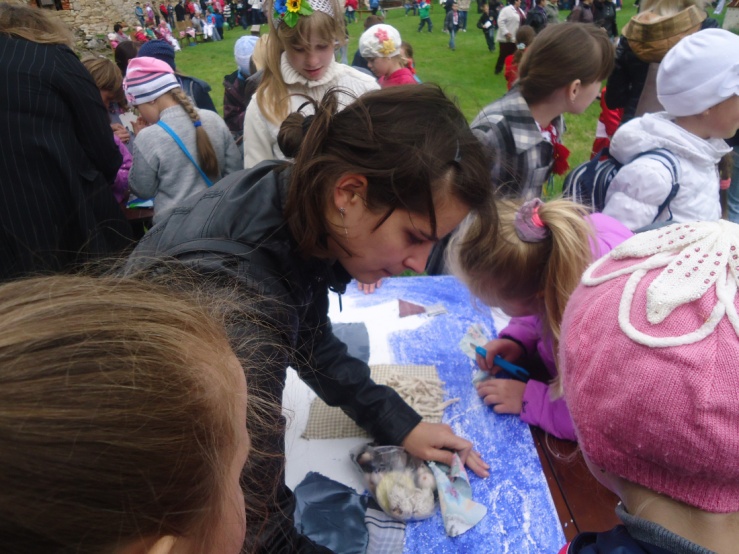 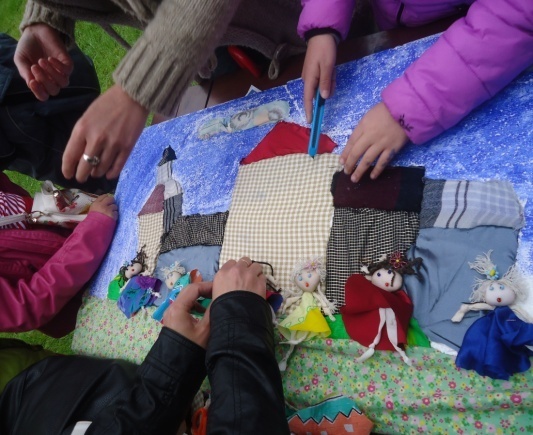 Участь у майстер класах на літературному фестивалі “Бадяка -Маняка”
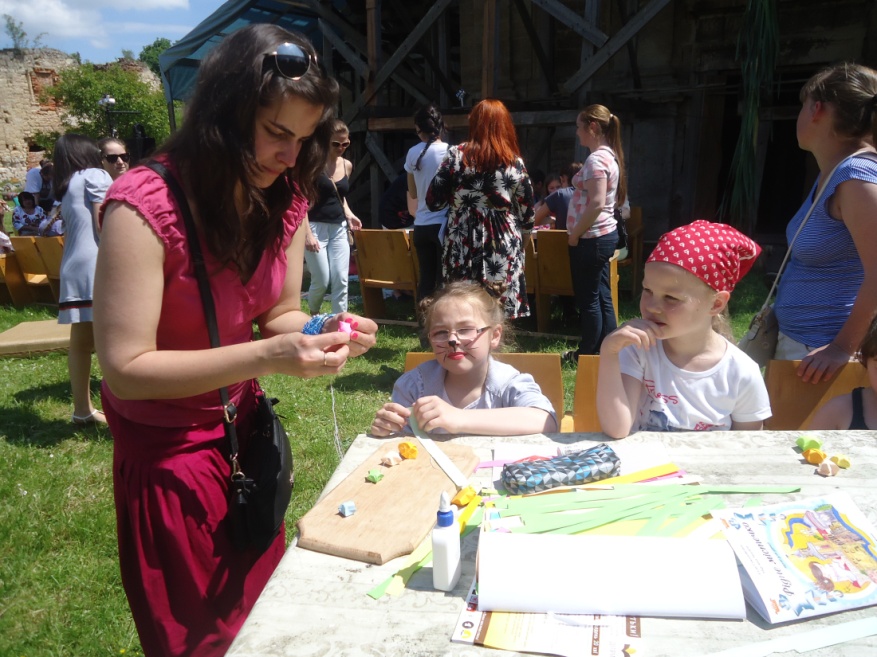 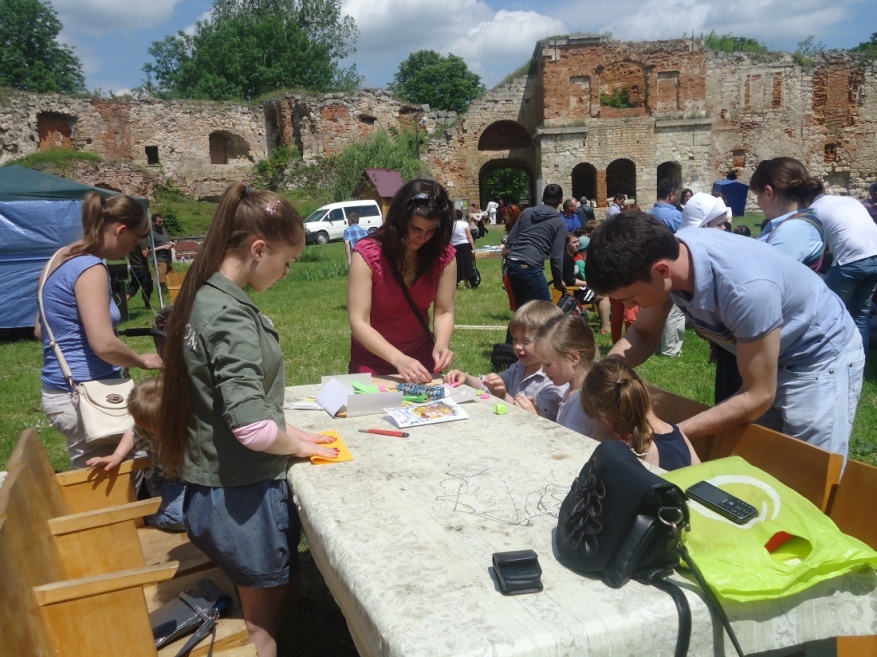 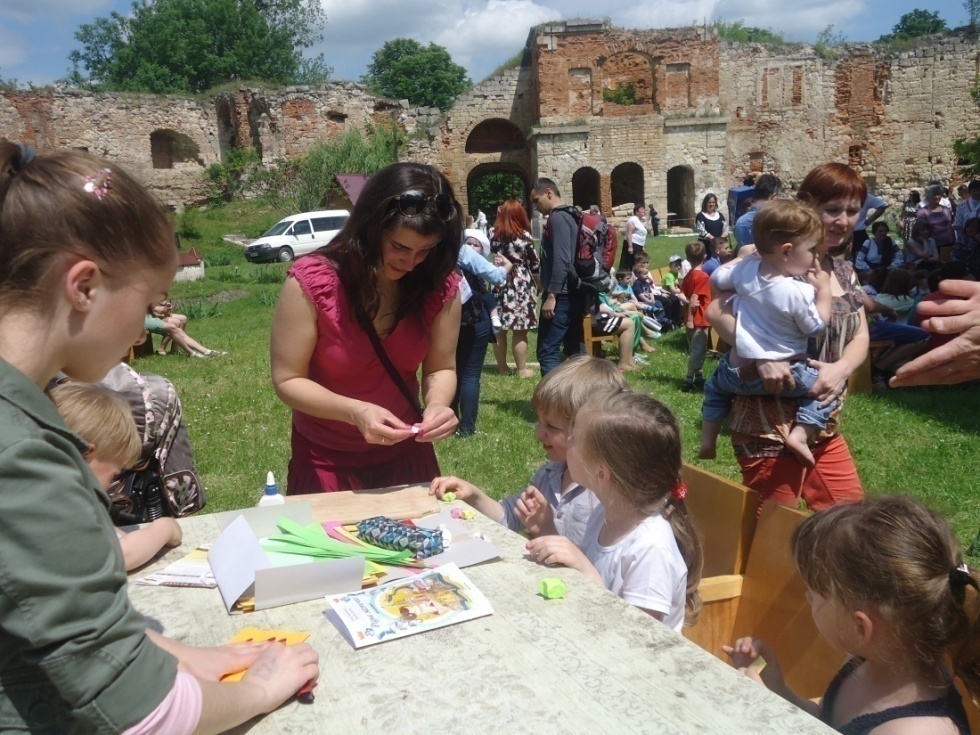 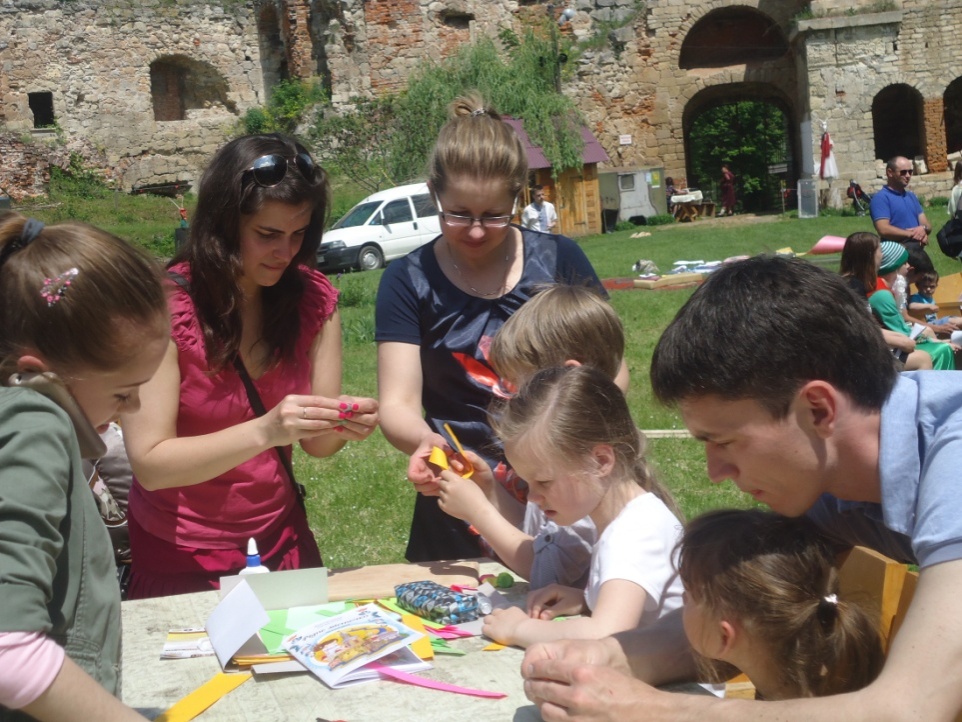 Участь у майстер класах на літературному фестивалі 
“У храмі книги”
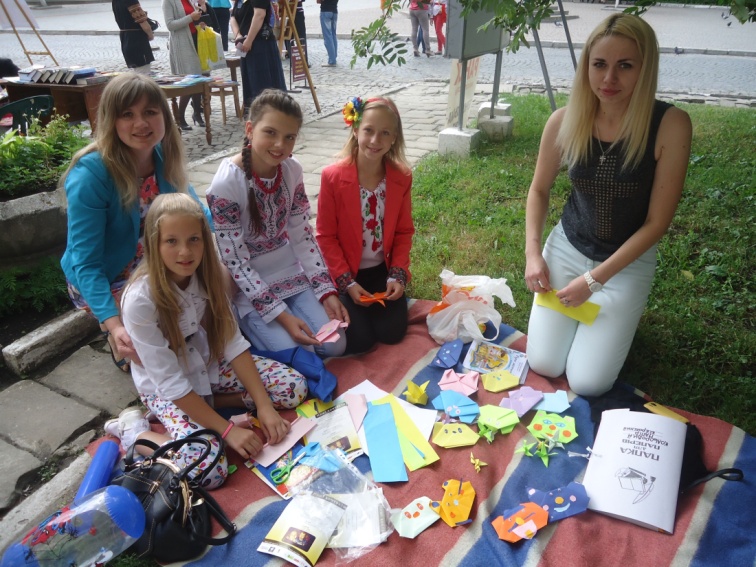 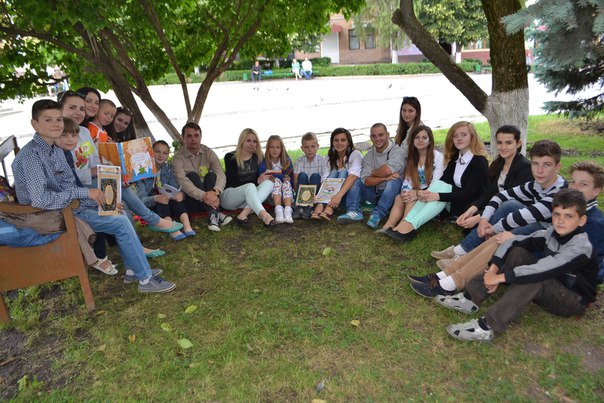 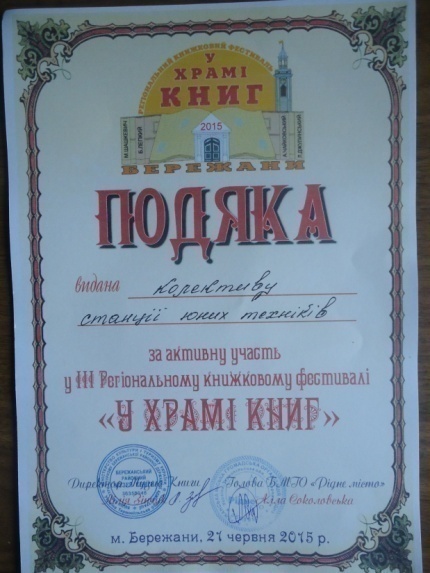 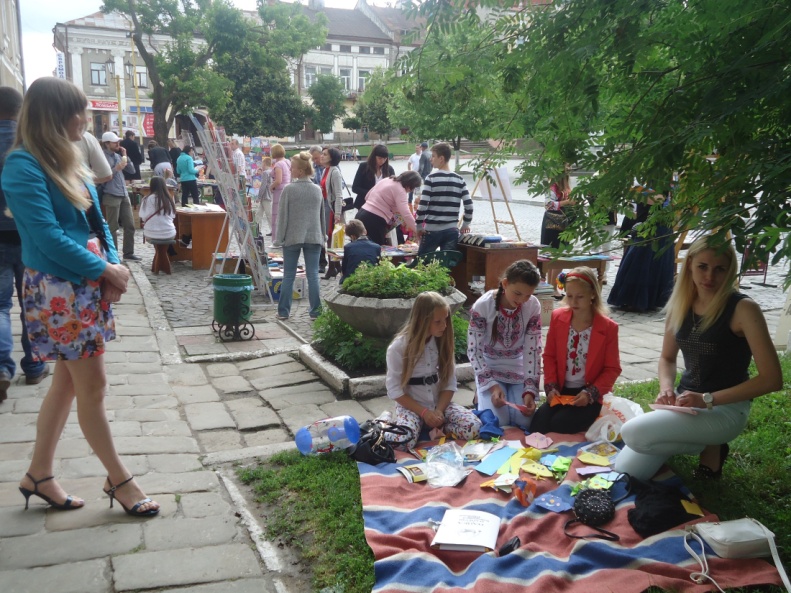 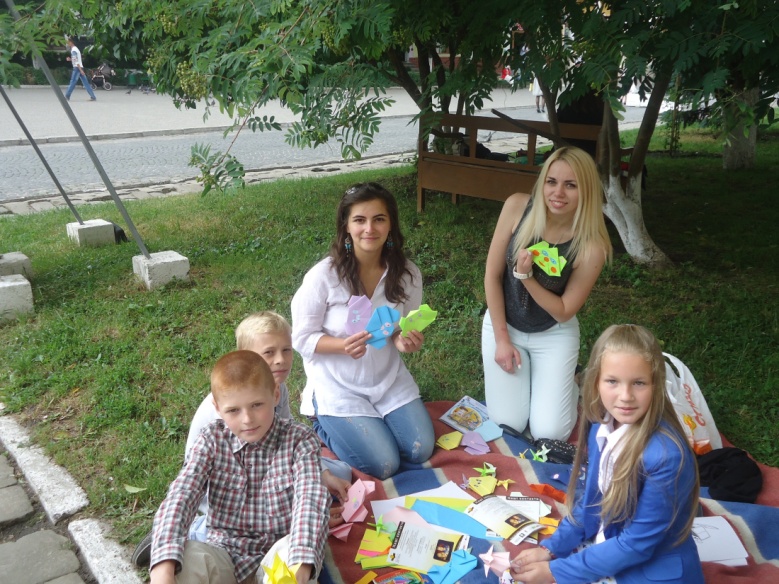 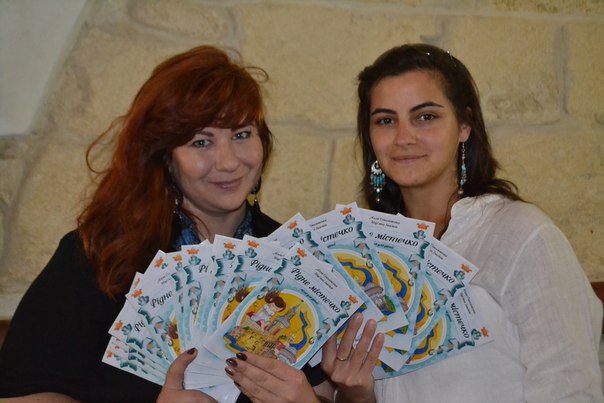 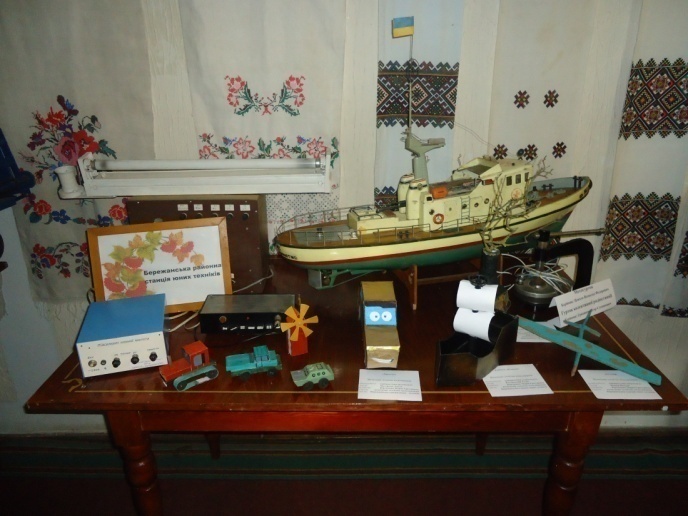 Районна виставка “Наш пошук і творчість тобі, Україно!” та виставка дизайну
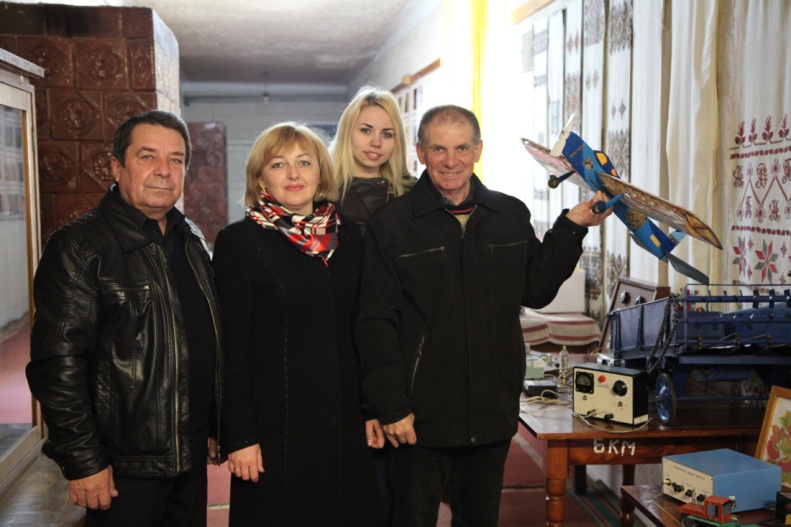 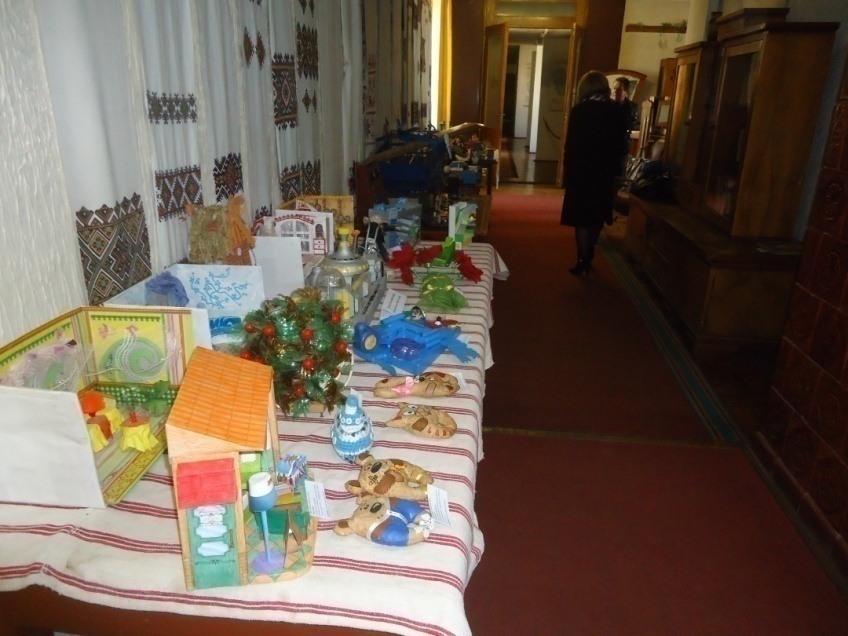 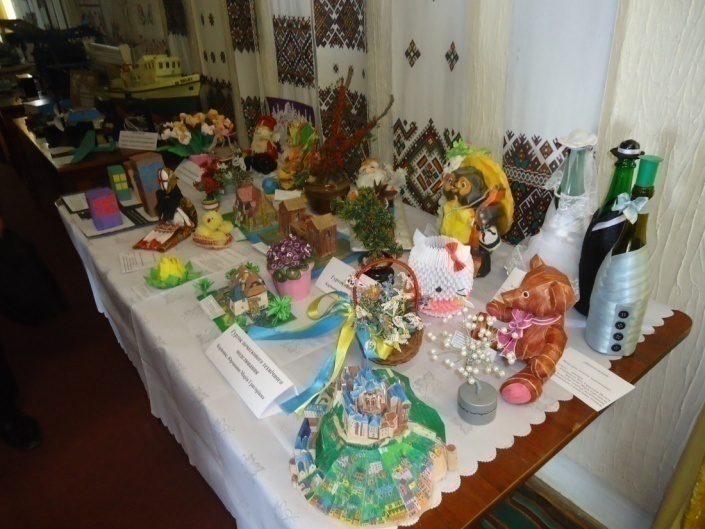 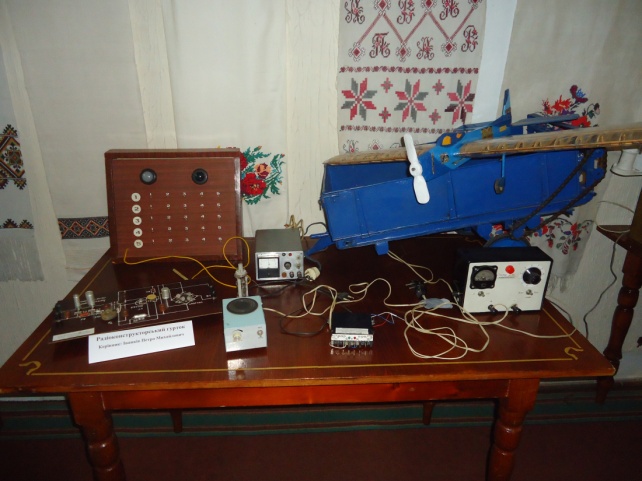 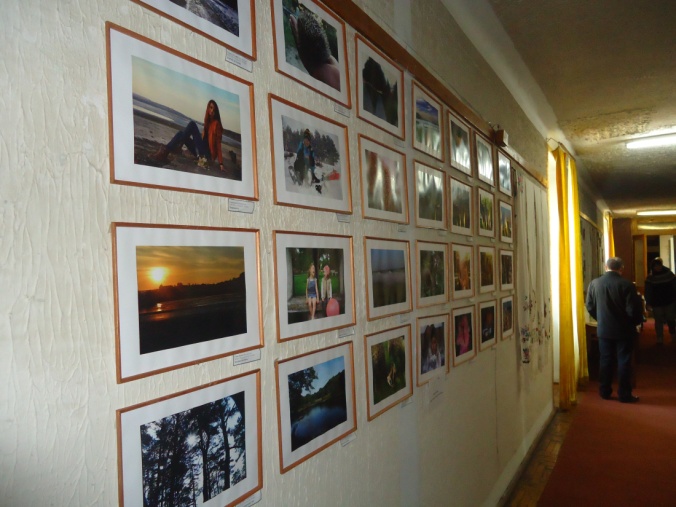 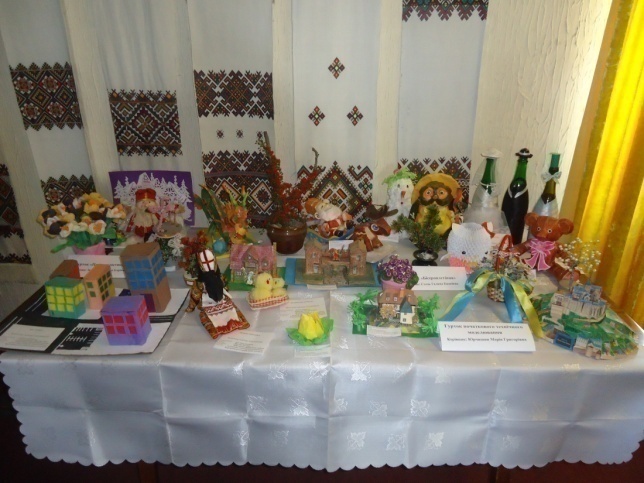 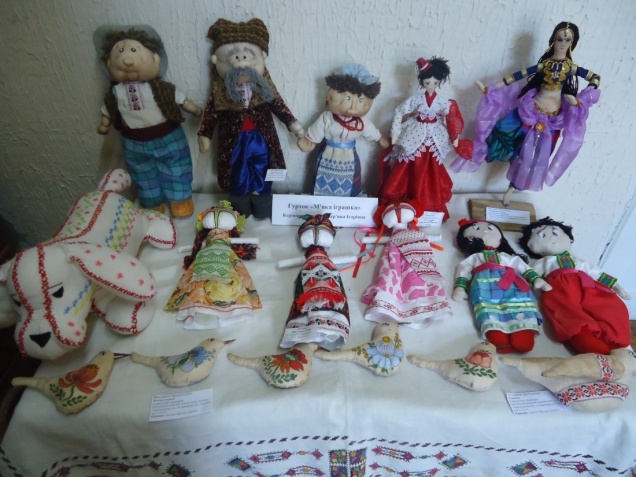 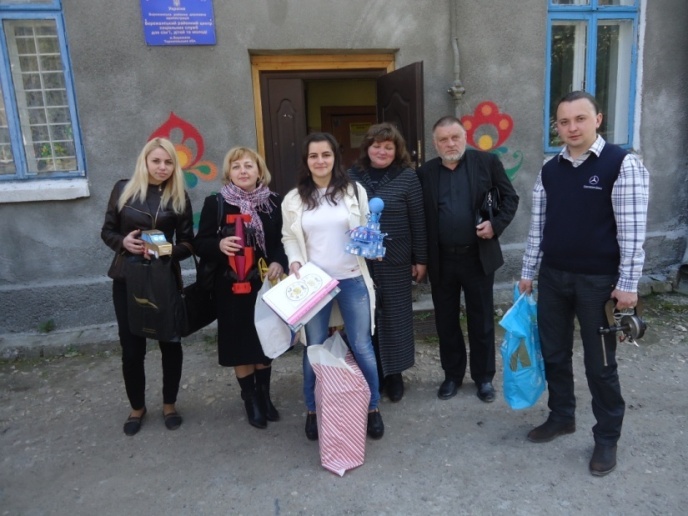 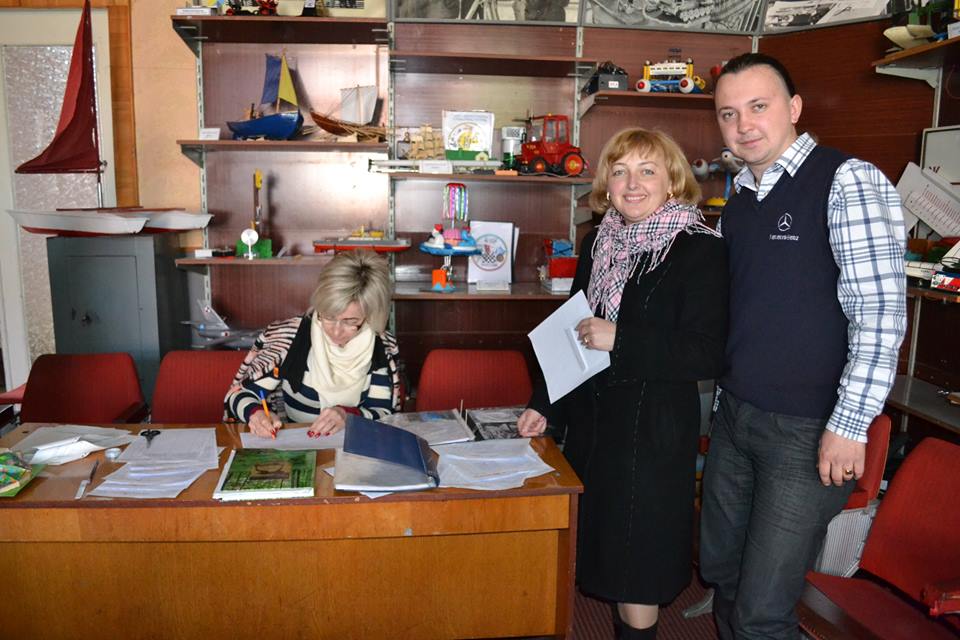 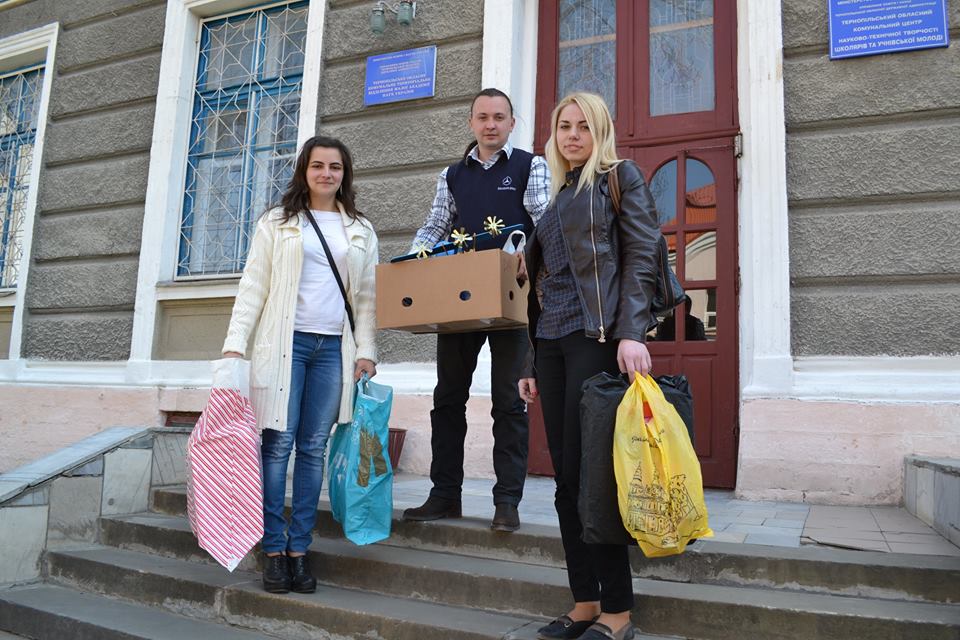 Щорічна участь у обласних виставках-конкурсах “Наш пошук і творчість тобі, Україно!”, початкового технічного моделювання  та дизайну
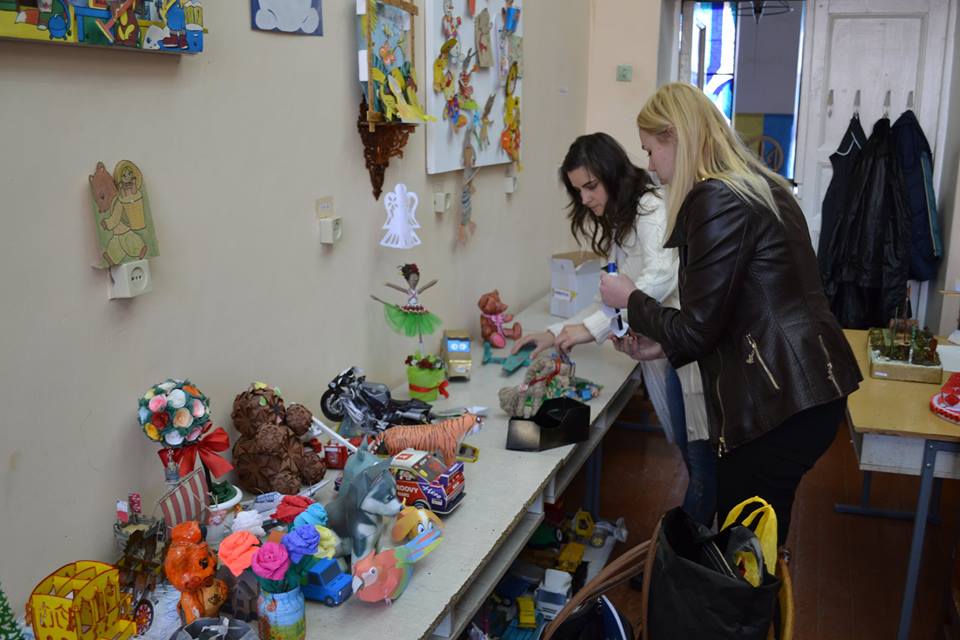 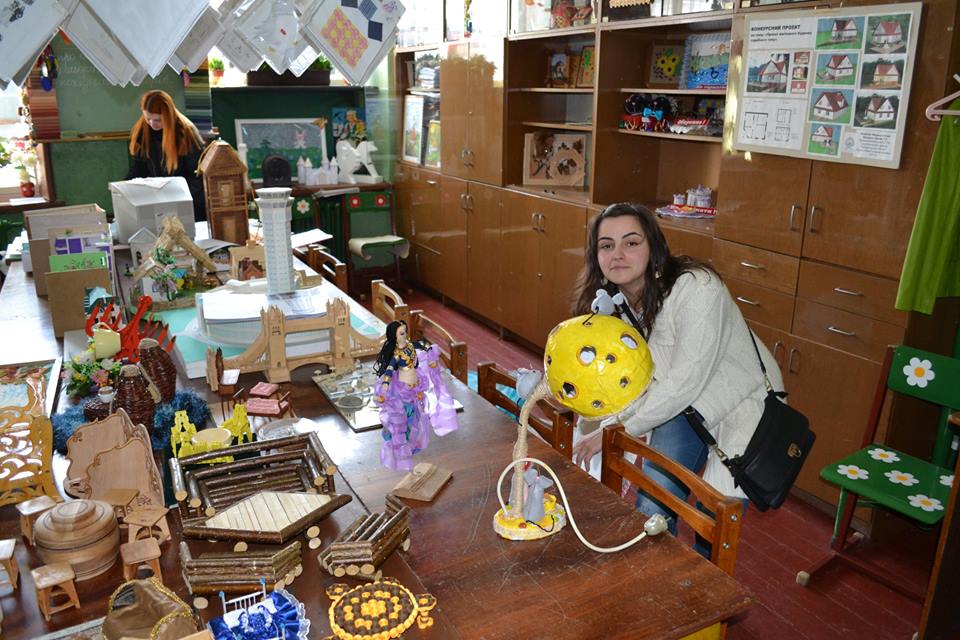 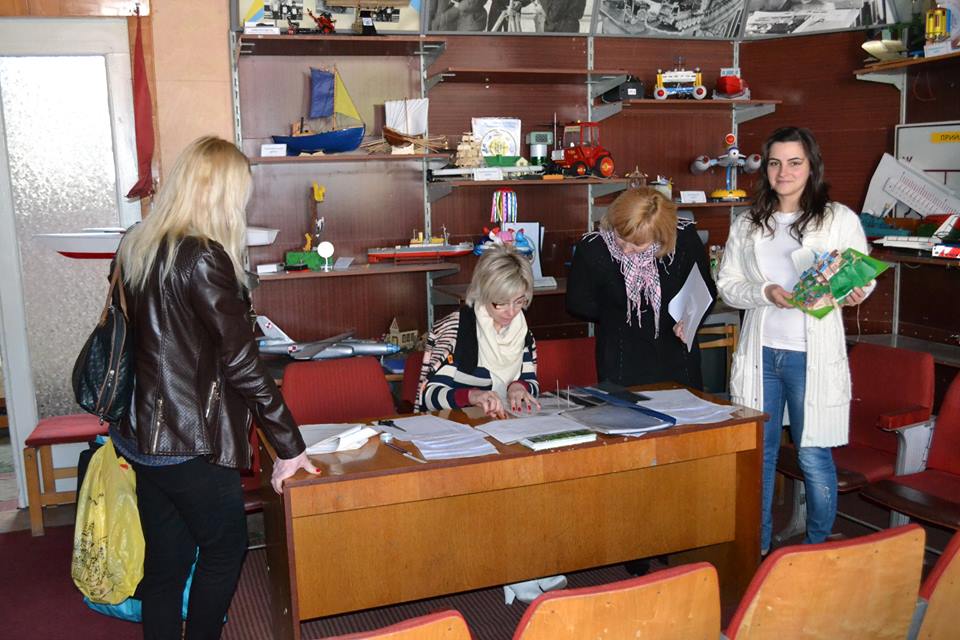 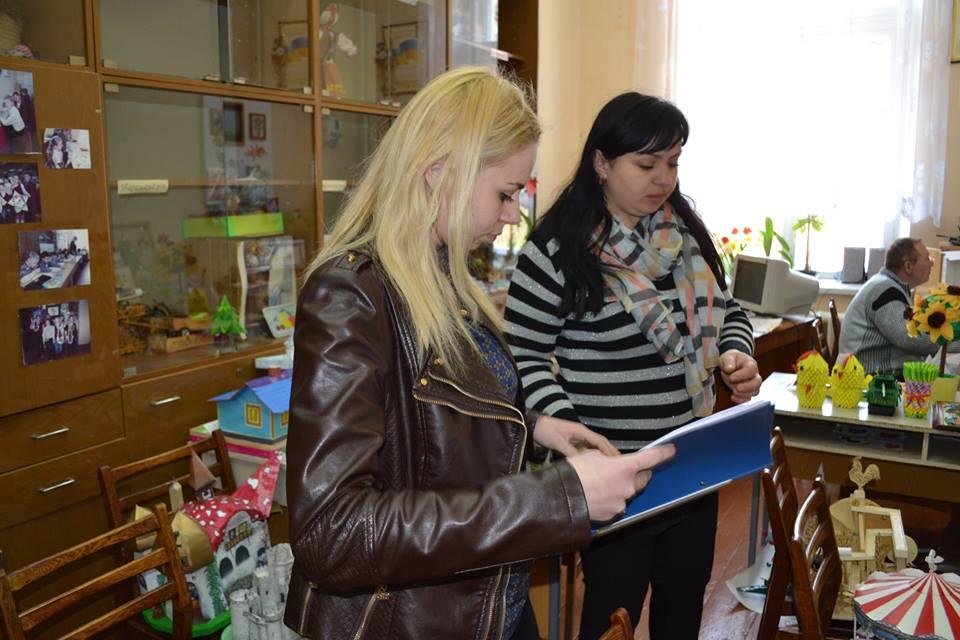 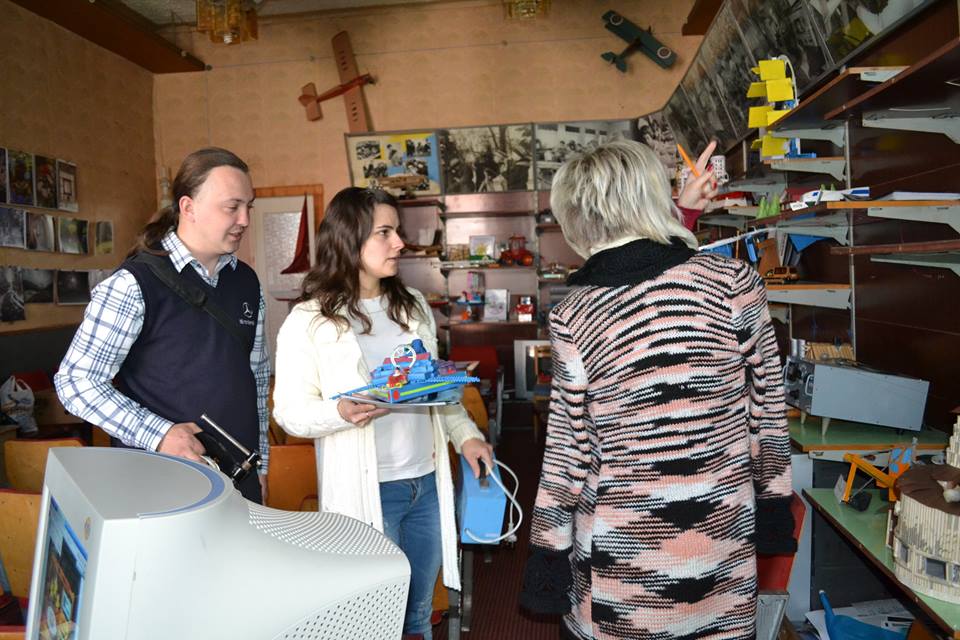 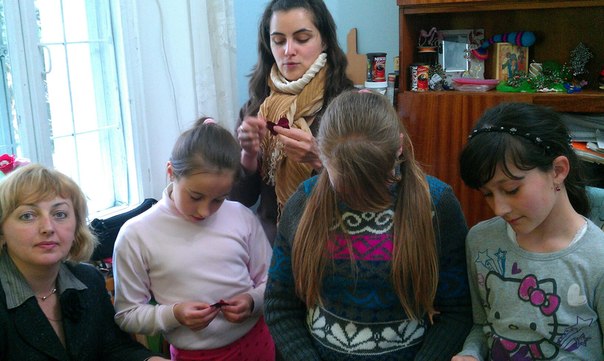 Виготовлення мешканцям міста квітів-емблем та участь у ярмарку-розпродажі маків – символів пам’яті про загинувших у Другій світовій війні
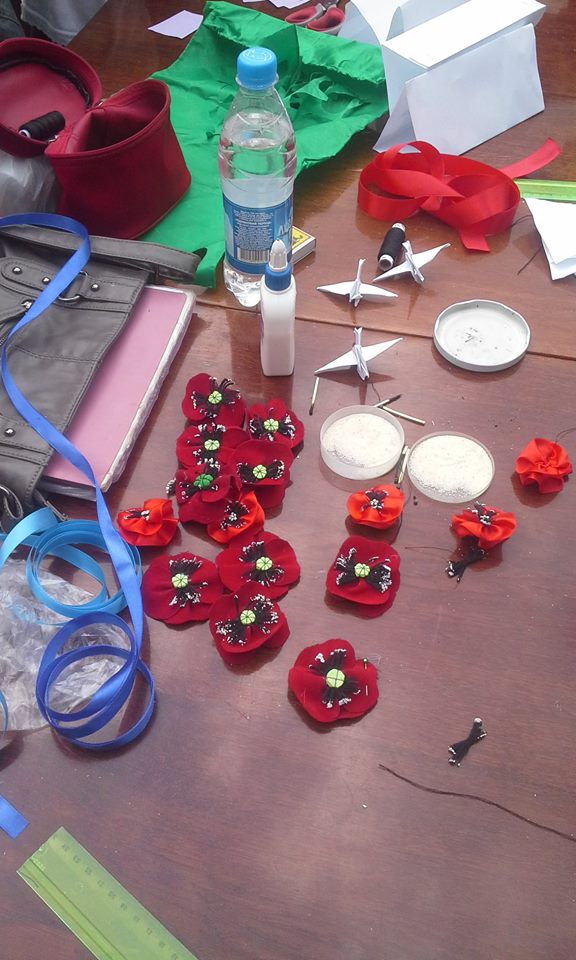 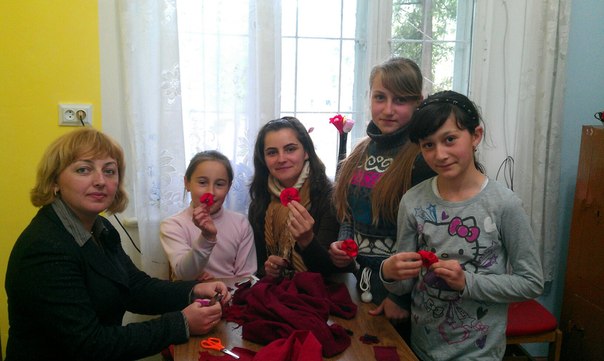 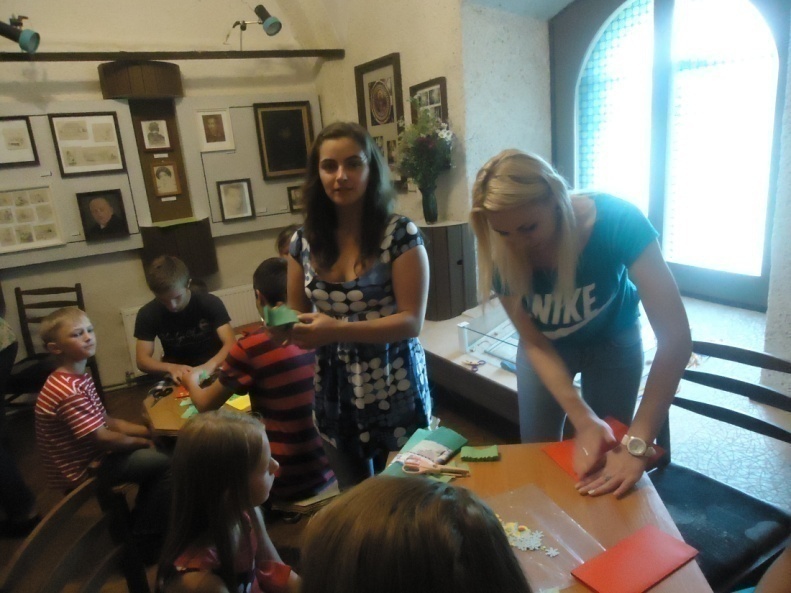 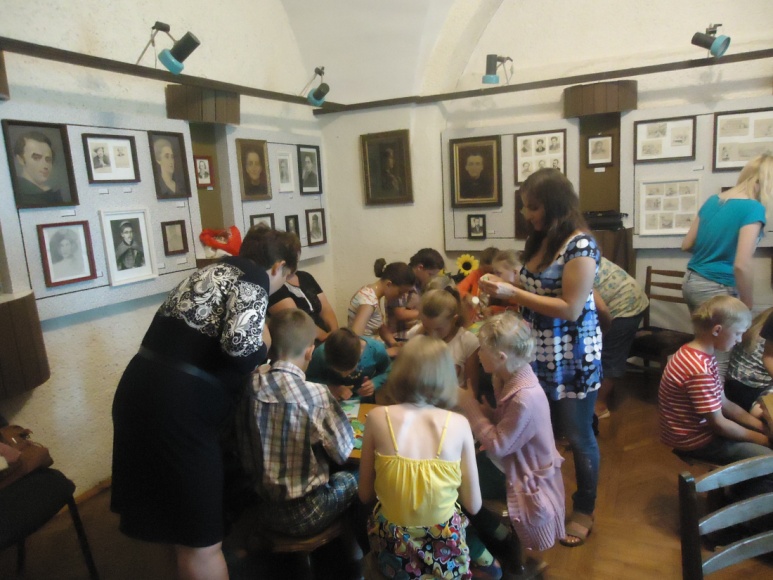 Майстер клас по виготовленню новорічних листівок для дітей із багатодітних сімей із фонду “Челіс”
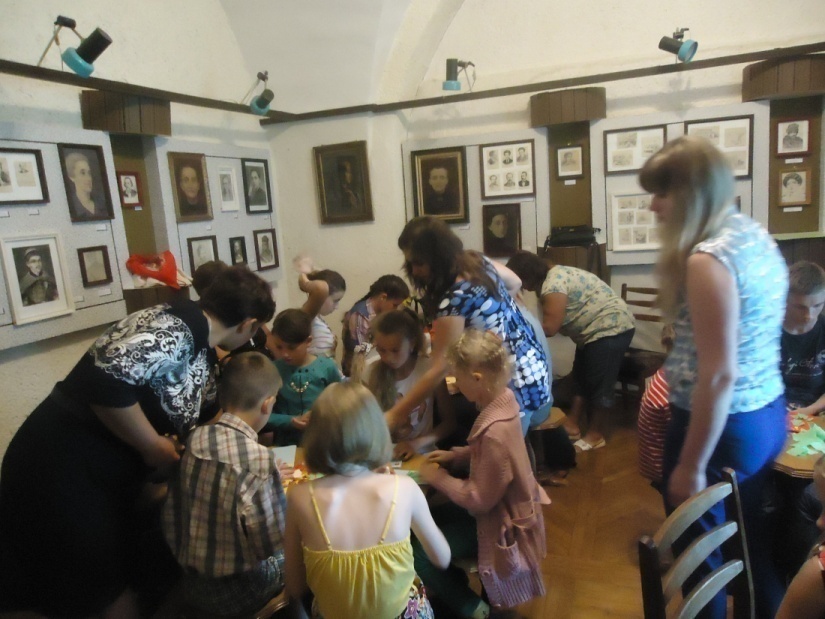 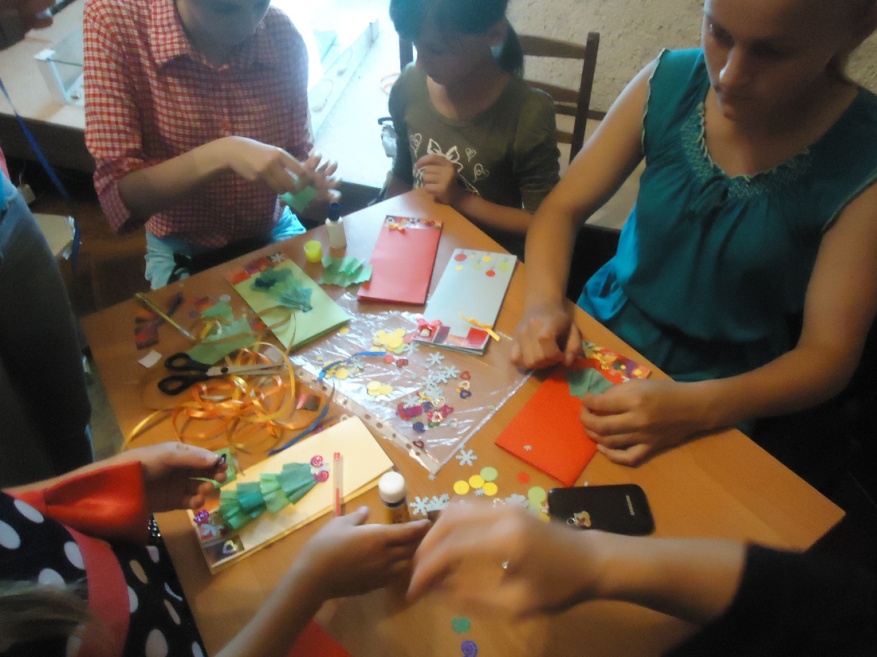 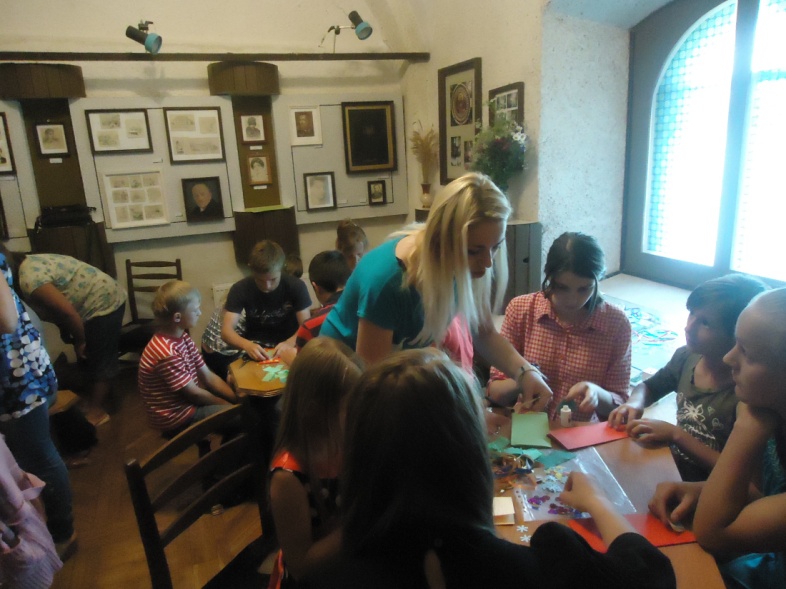 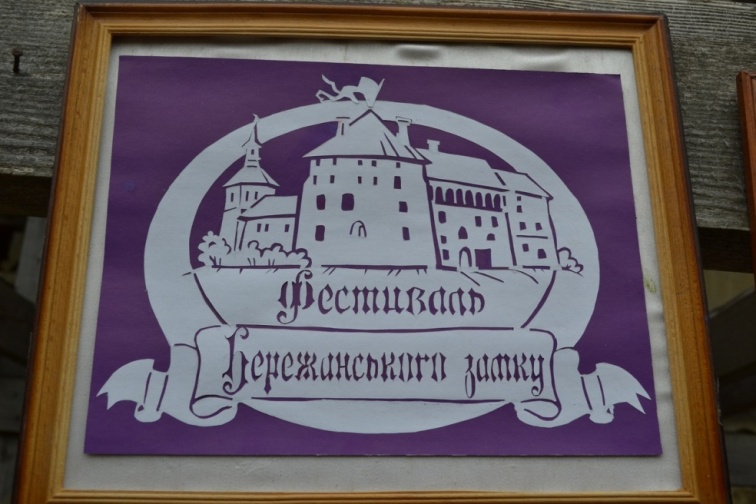 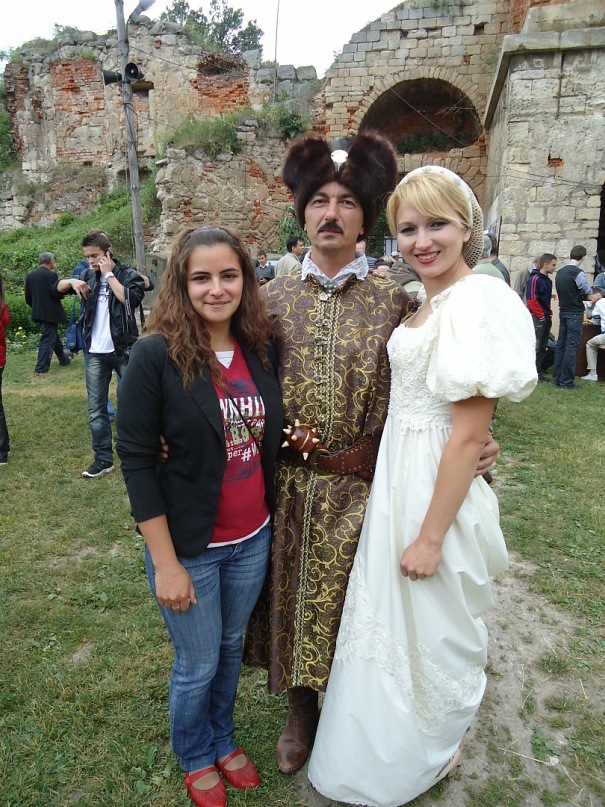 Участь у виставках та майстер класах на фестивалі Бережанського замку
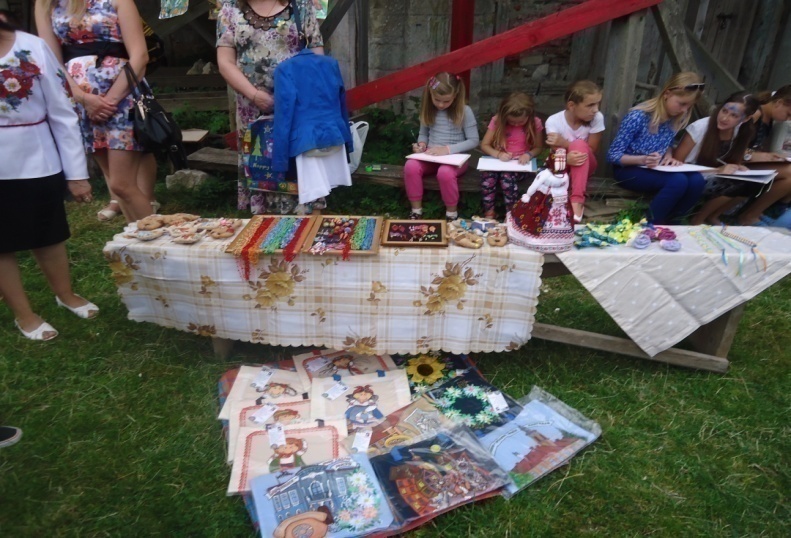 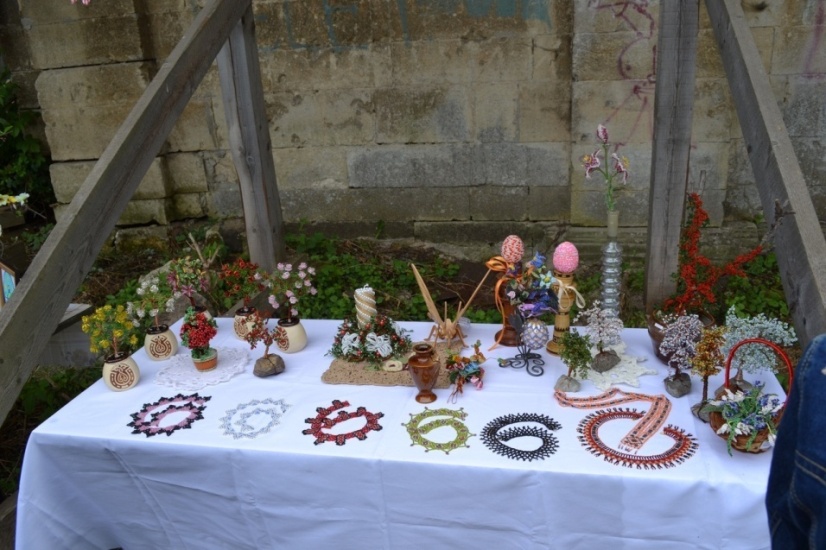 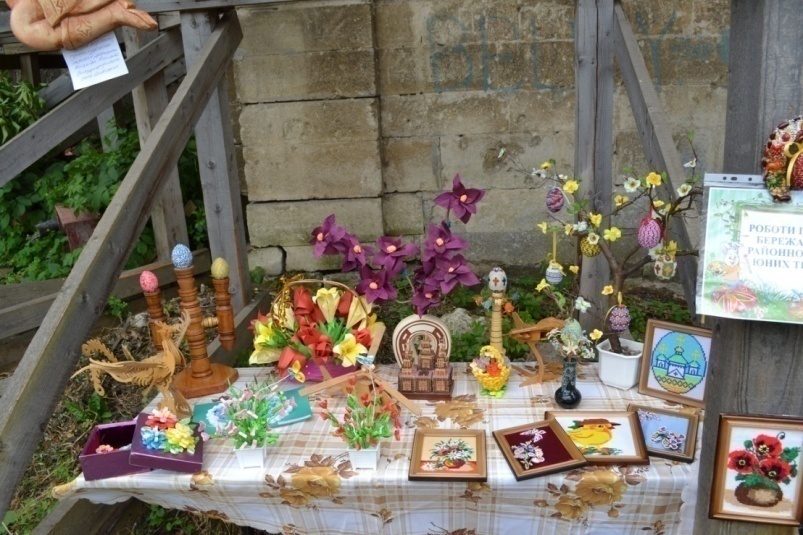 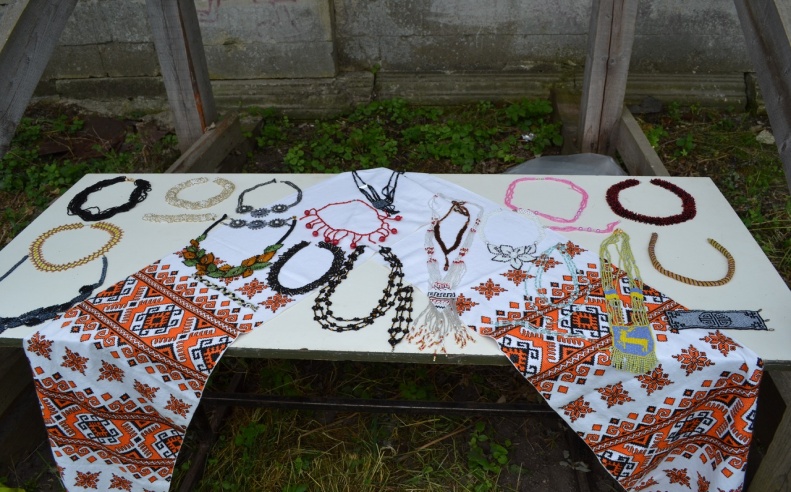 Участь у виставках та майстер класах на фестивалі “Рурисько”
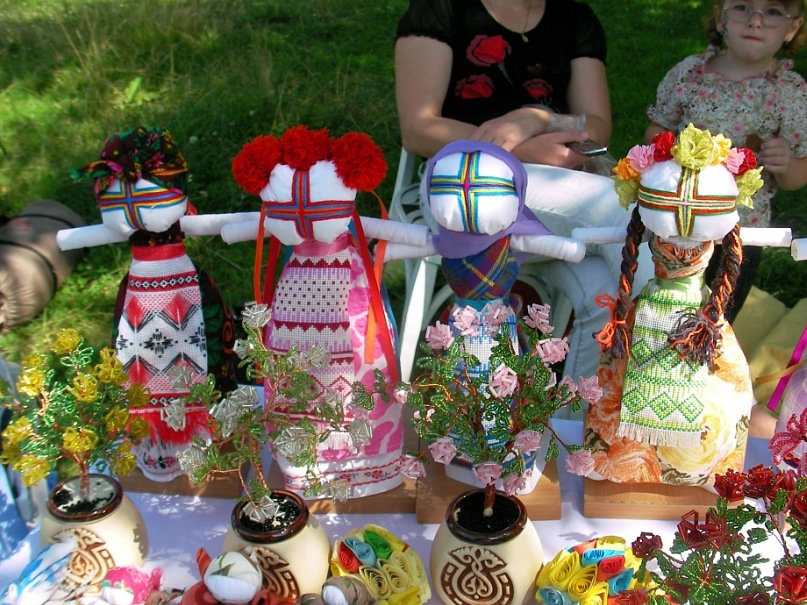 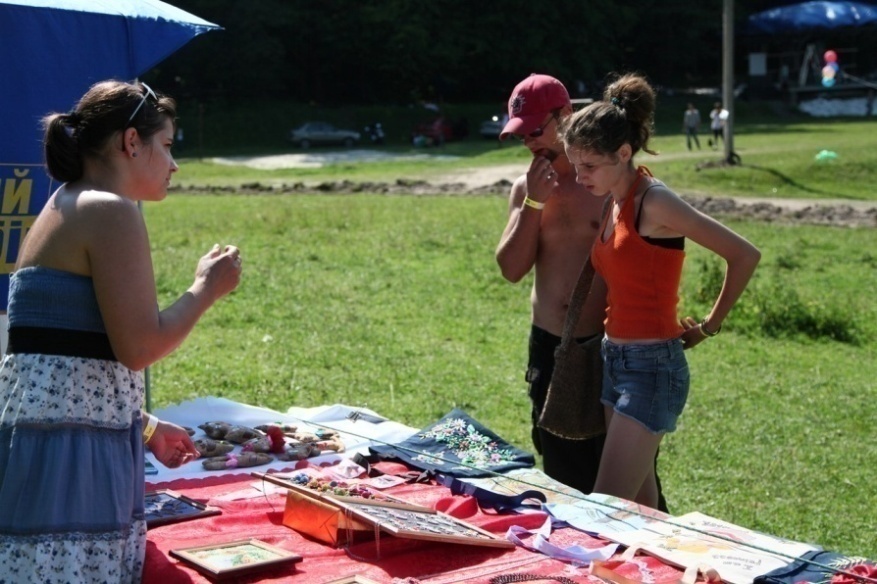 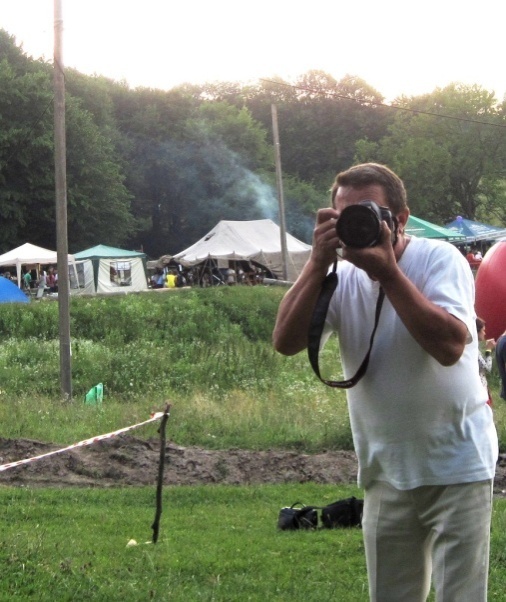 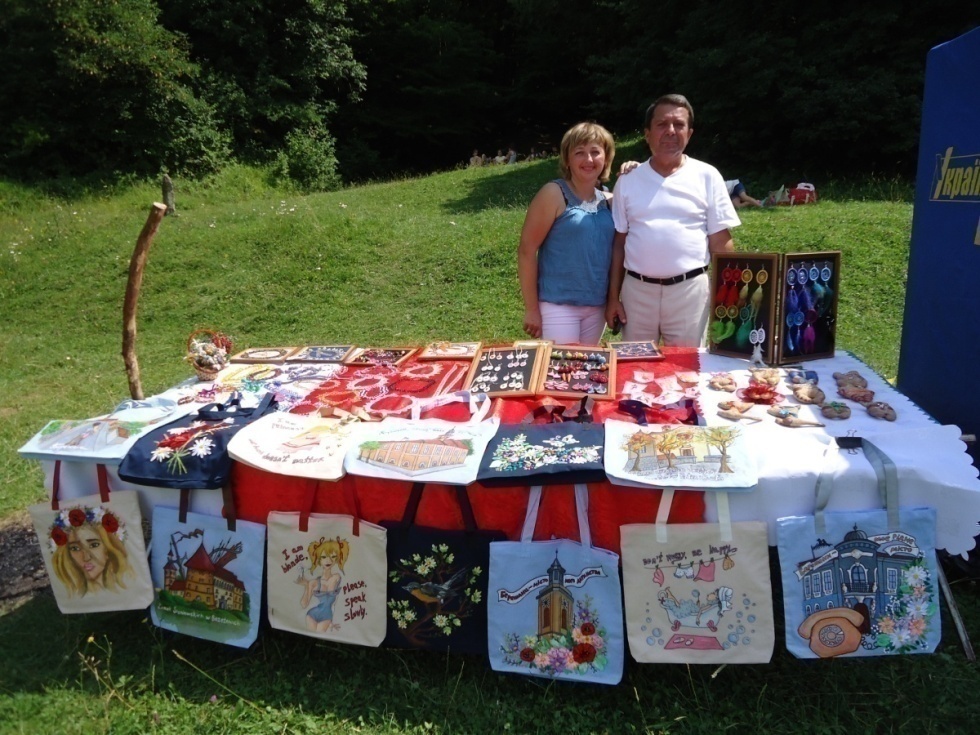 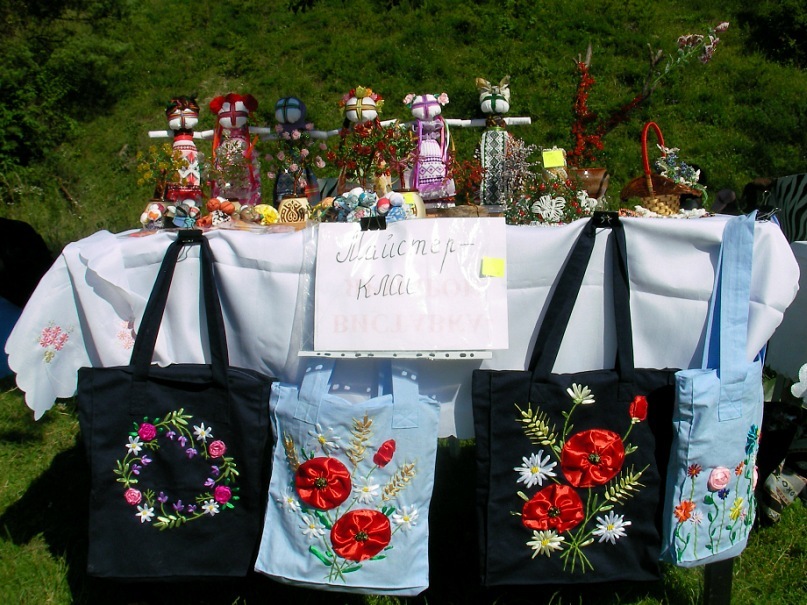 Зустрічі з цікавими людьми
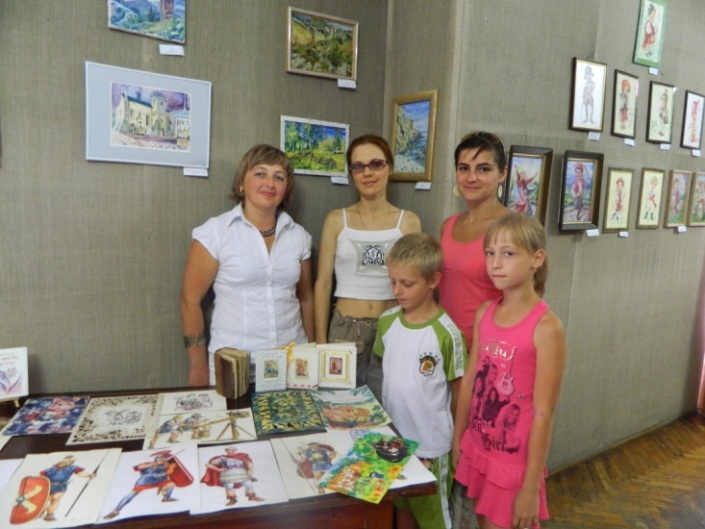 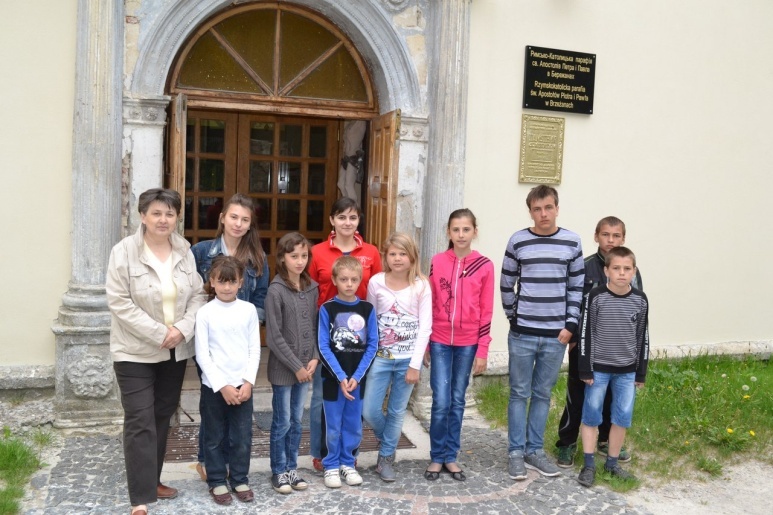 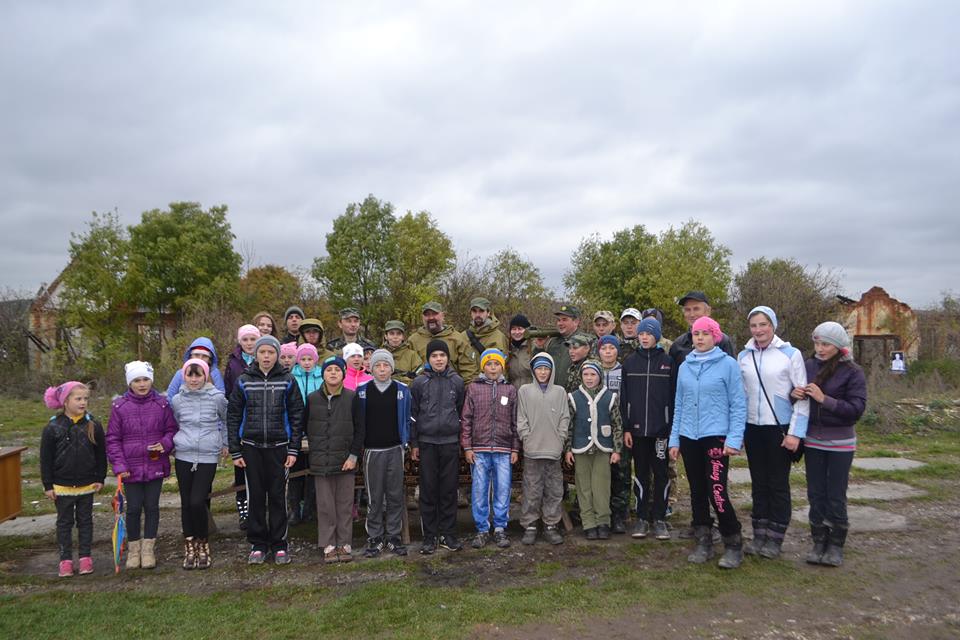 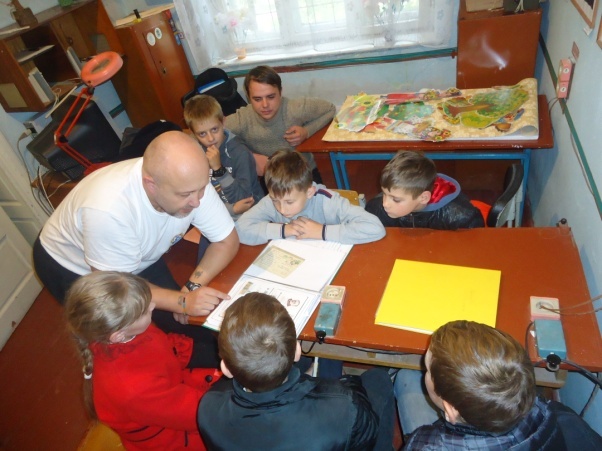 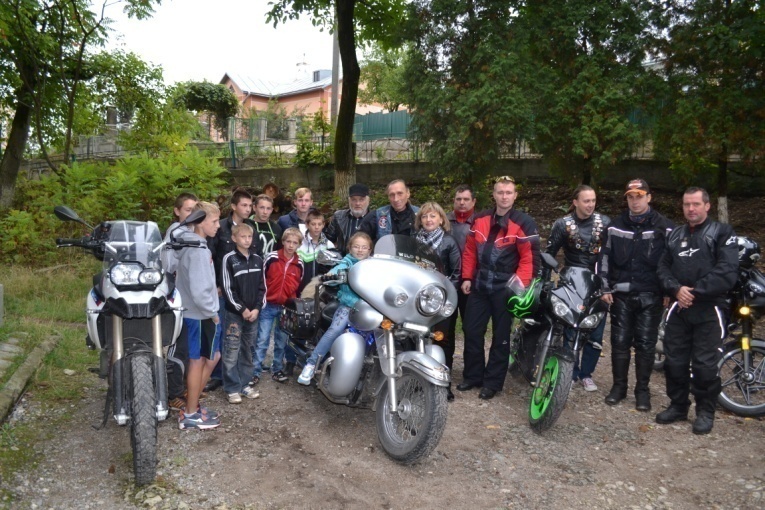 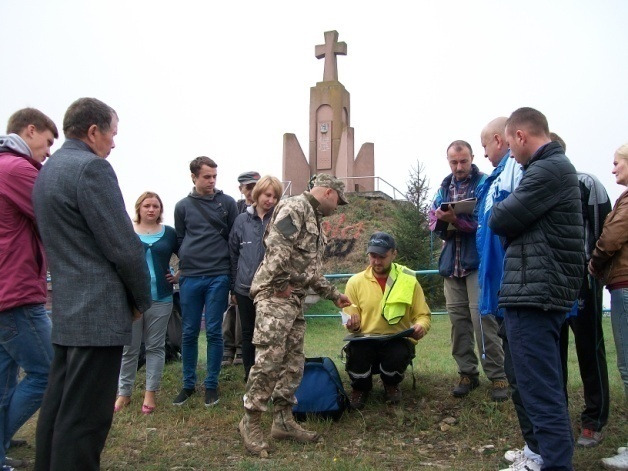 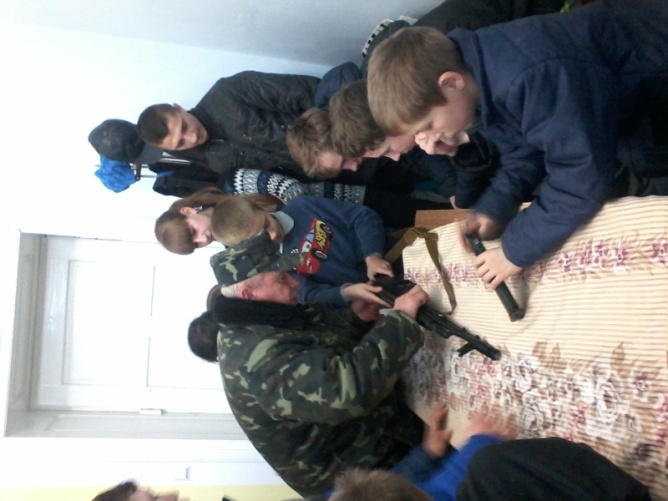 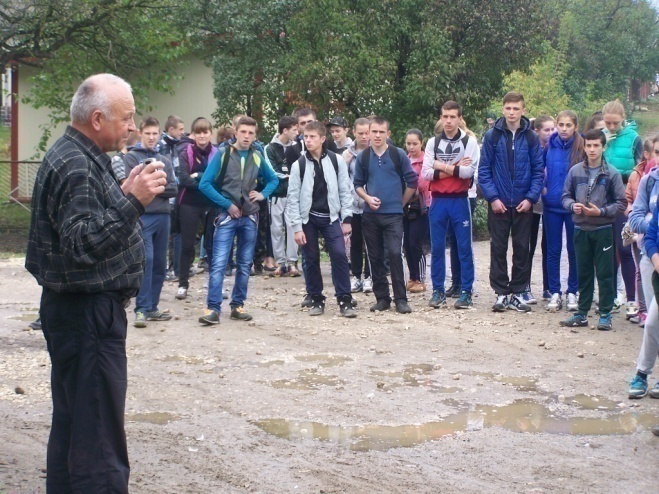 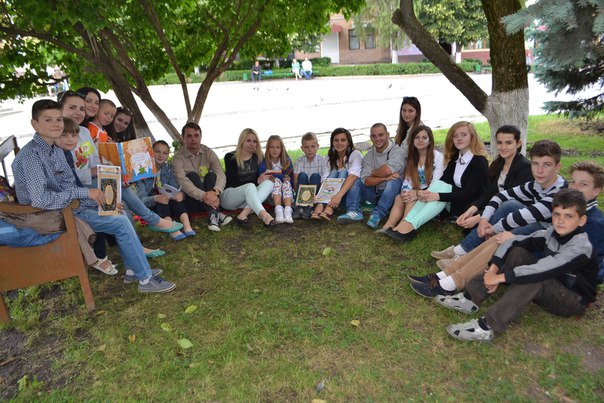 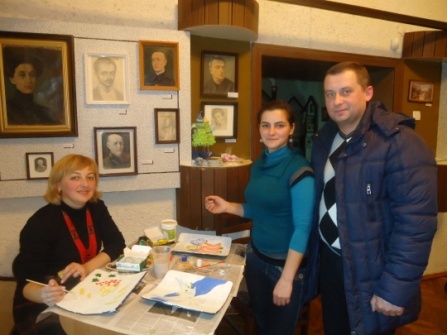 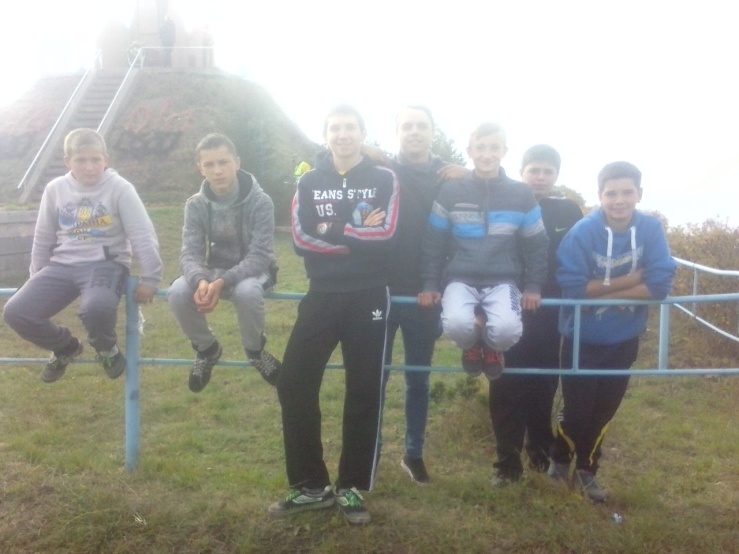 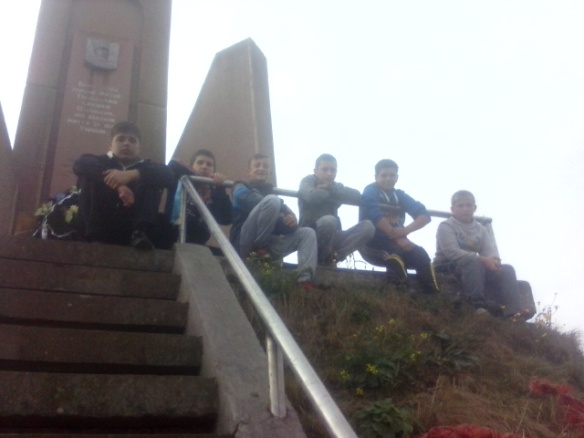 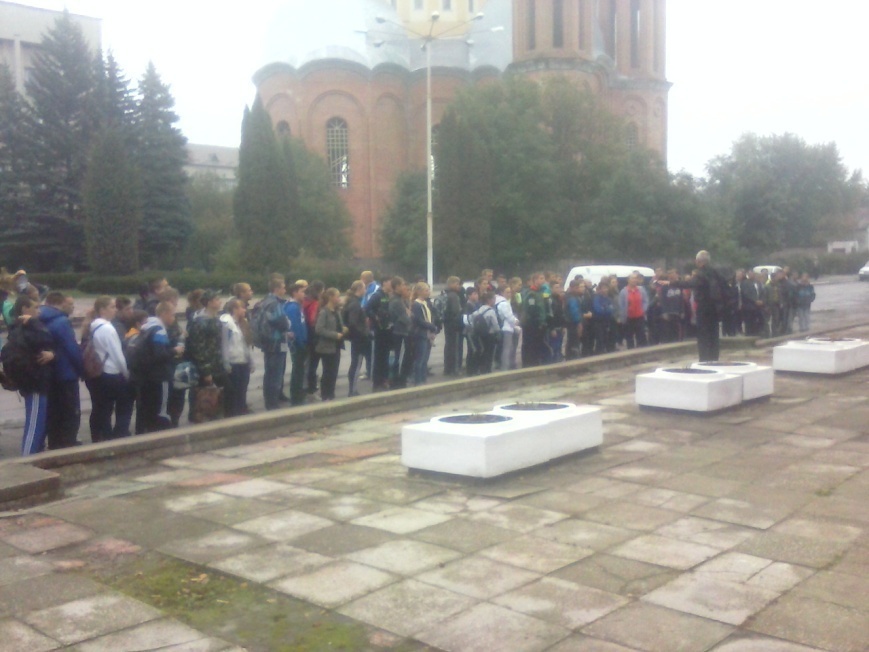 Краєзнавча та національно патріотична робота БРСЮТ
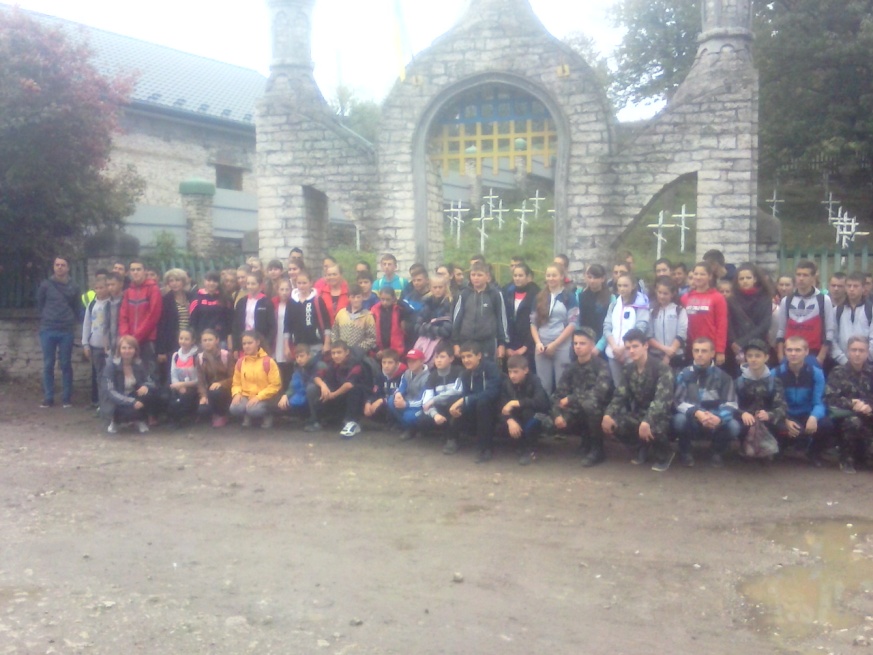 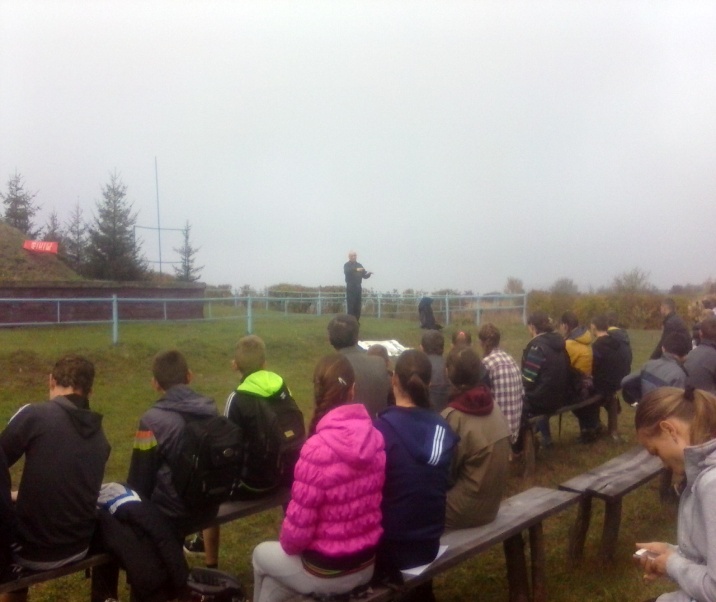 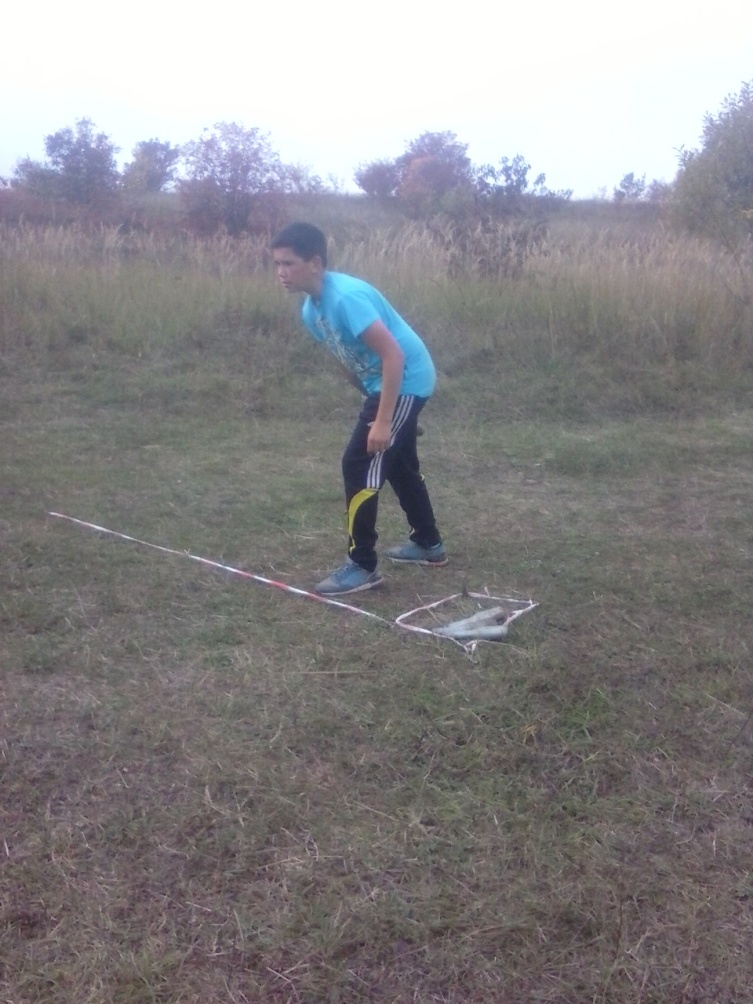 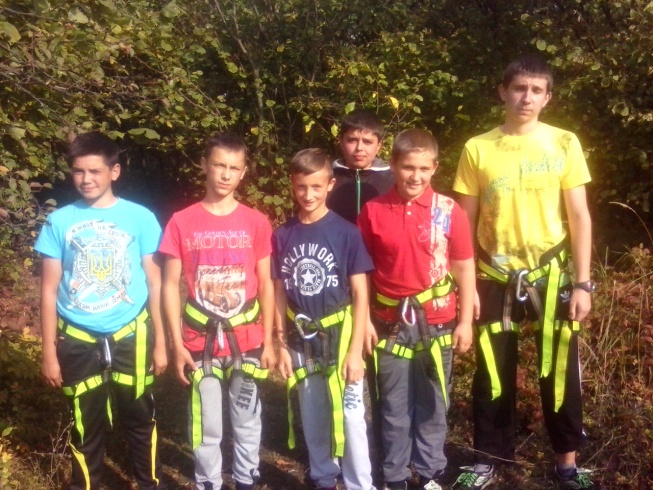 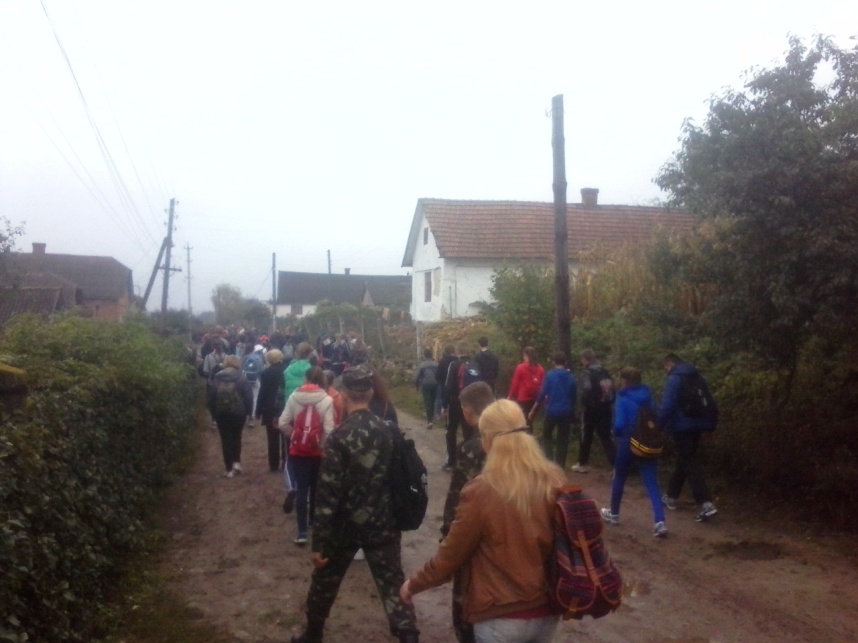 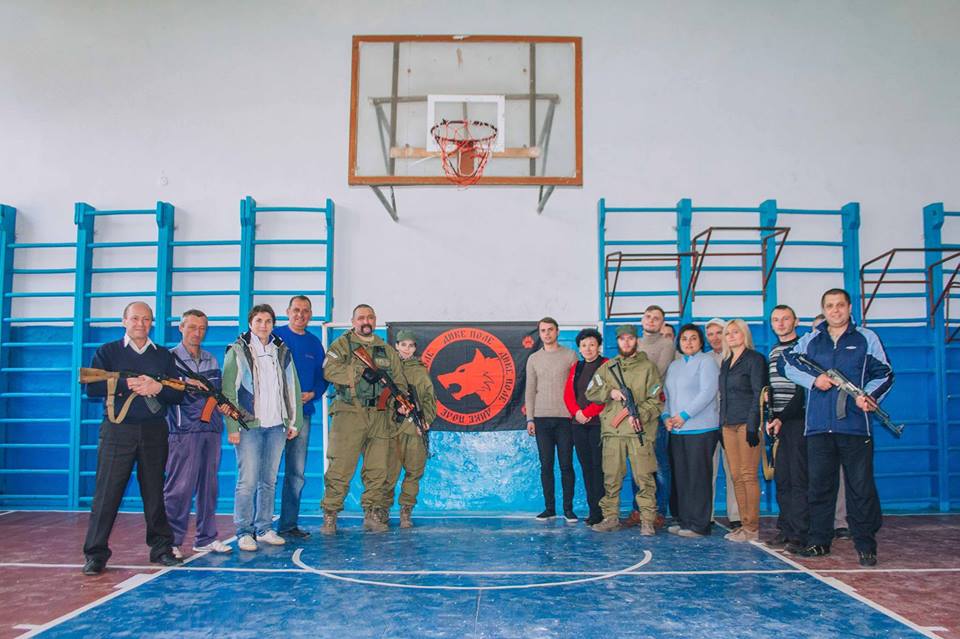 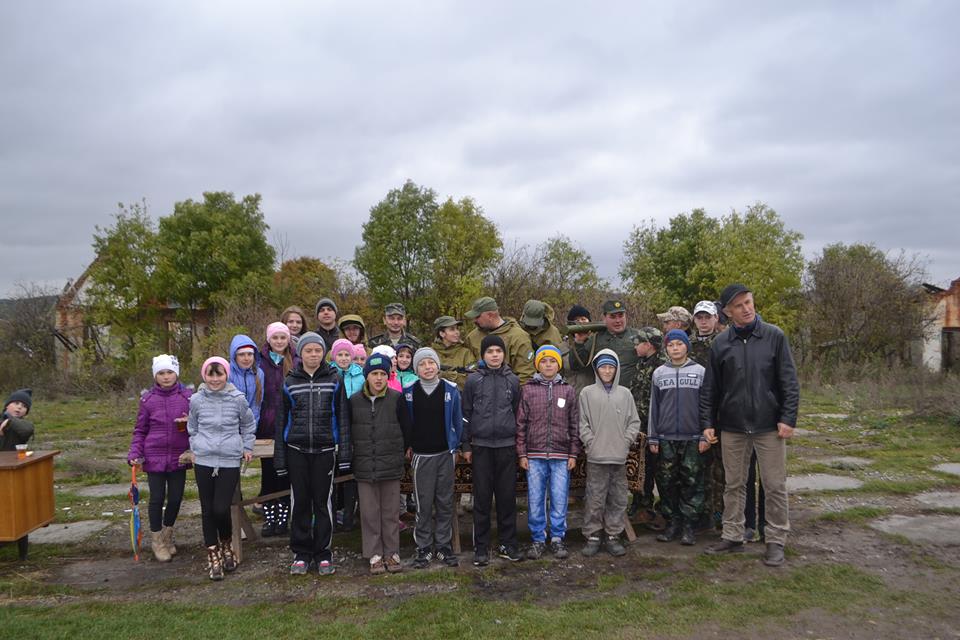 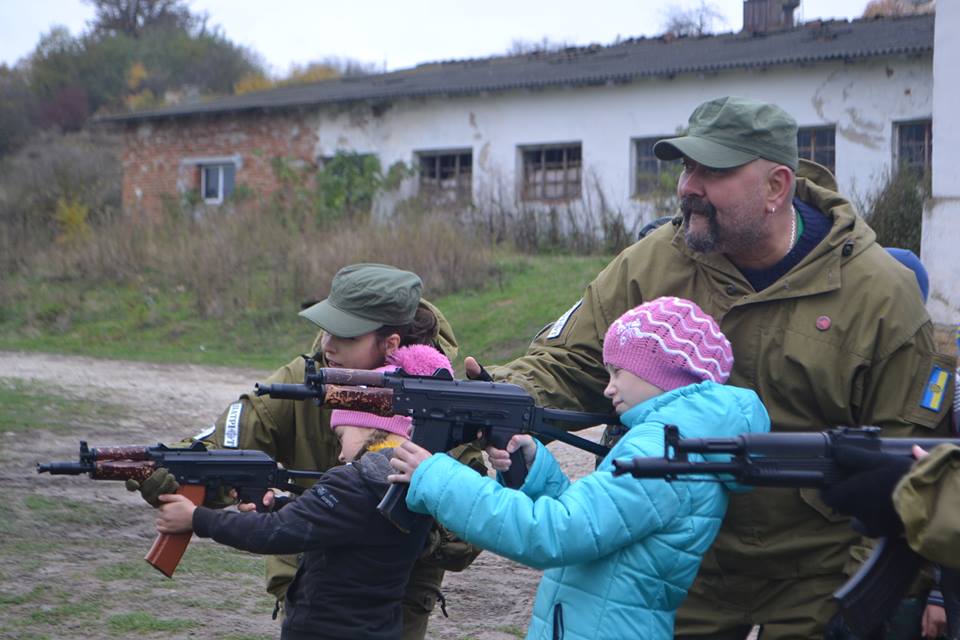 Участь вихованців  у воєнно-патріотичних вишколах
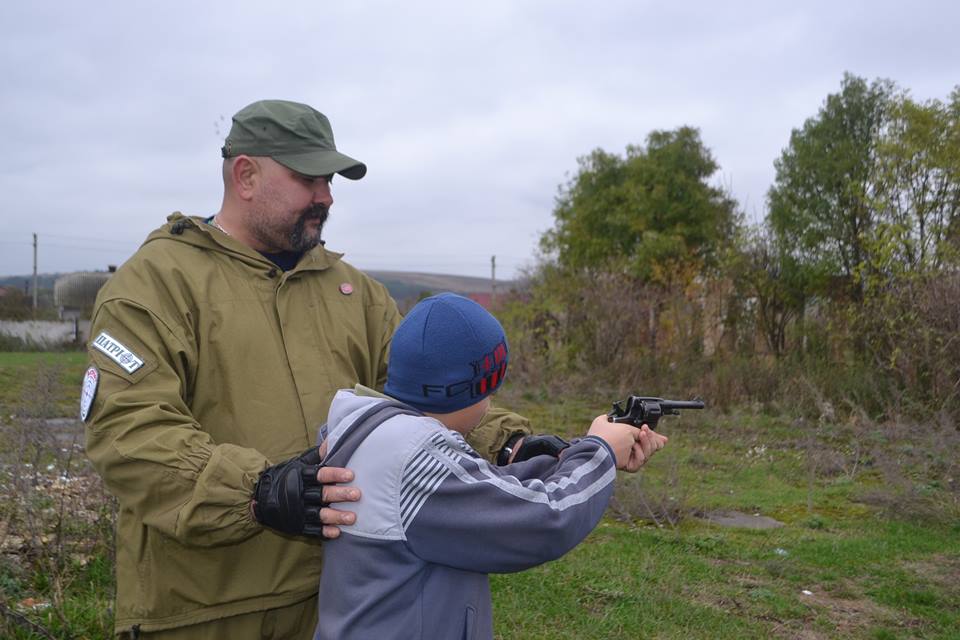 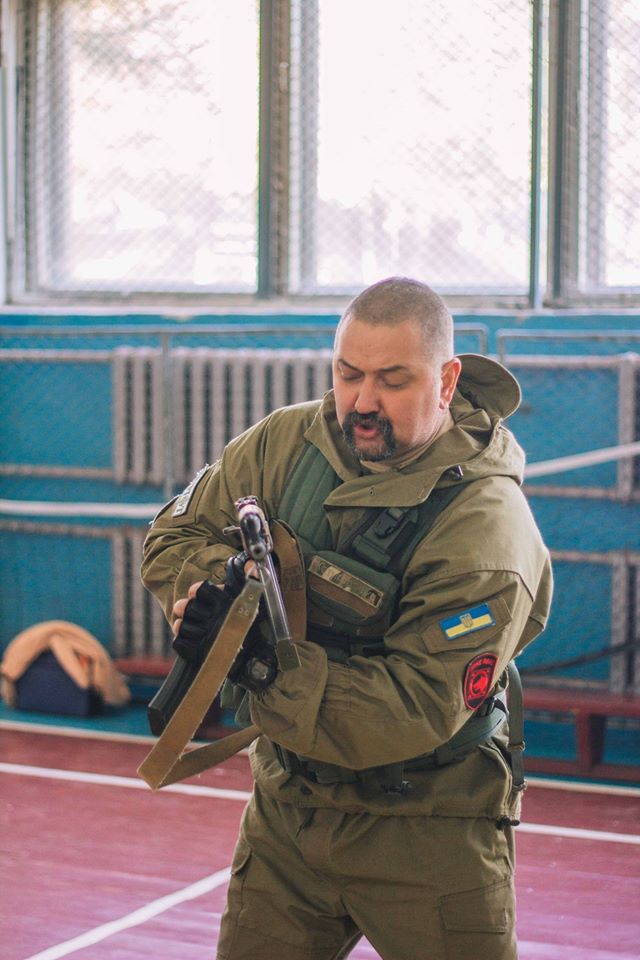 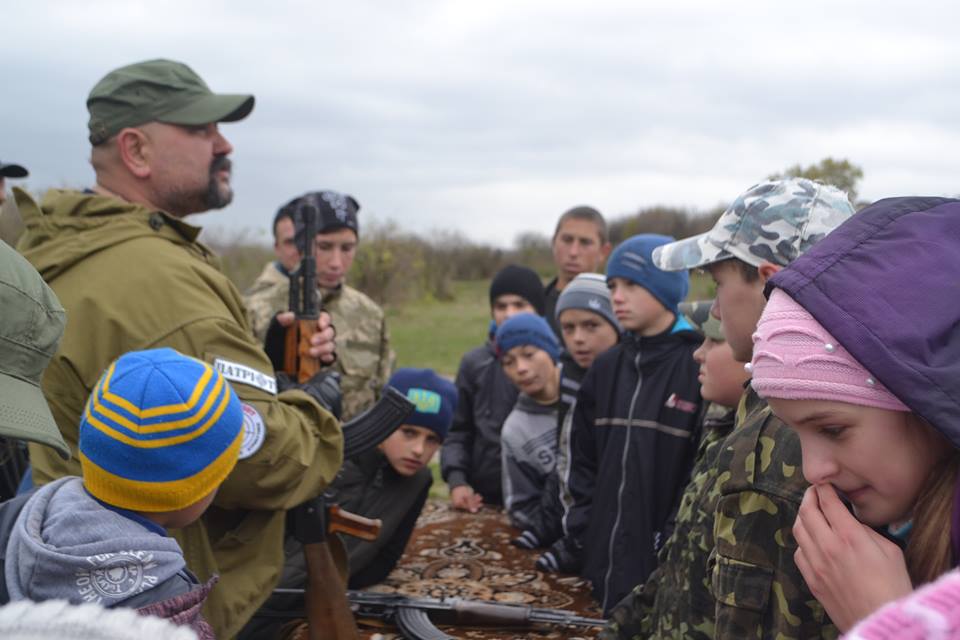 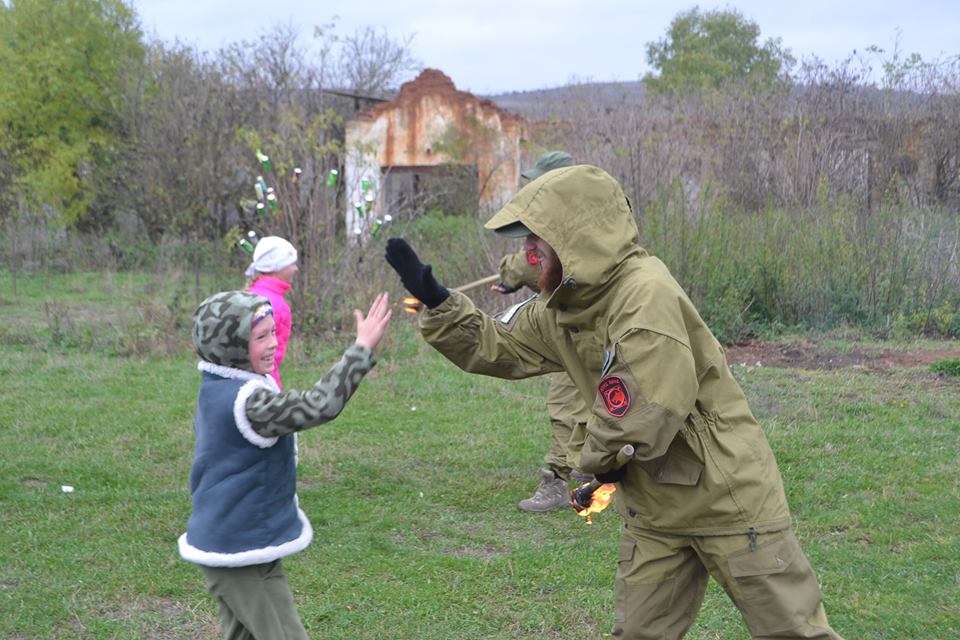 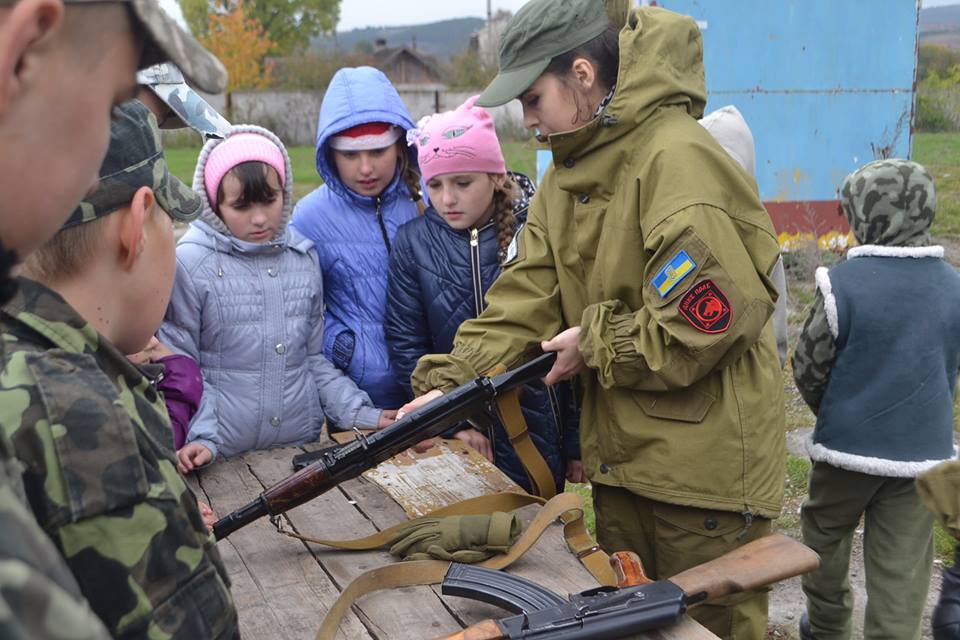 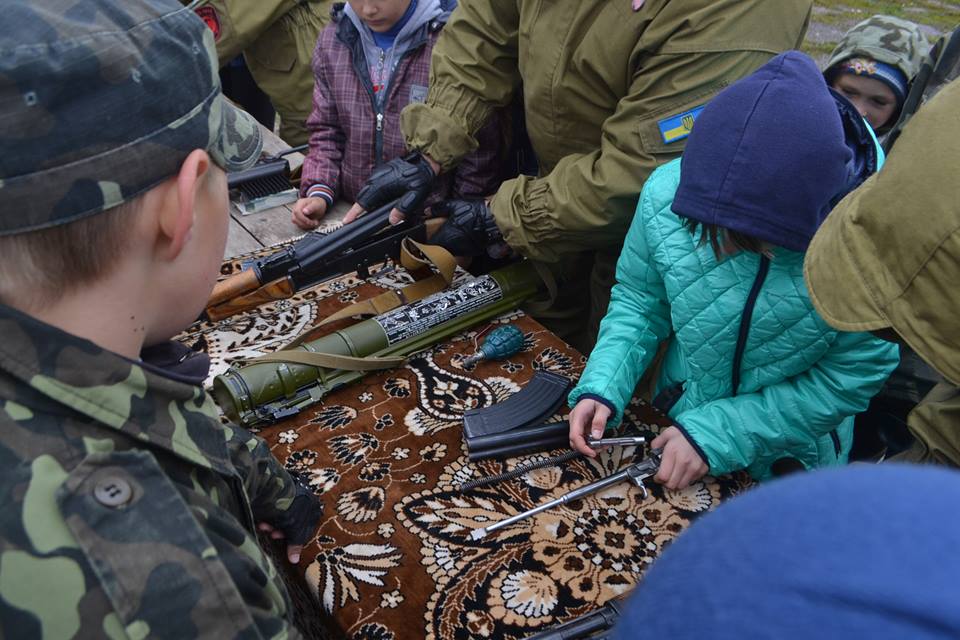 Участь вихованців у воєнно-патріотичних вишколах
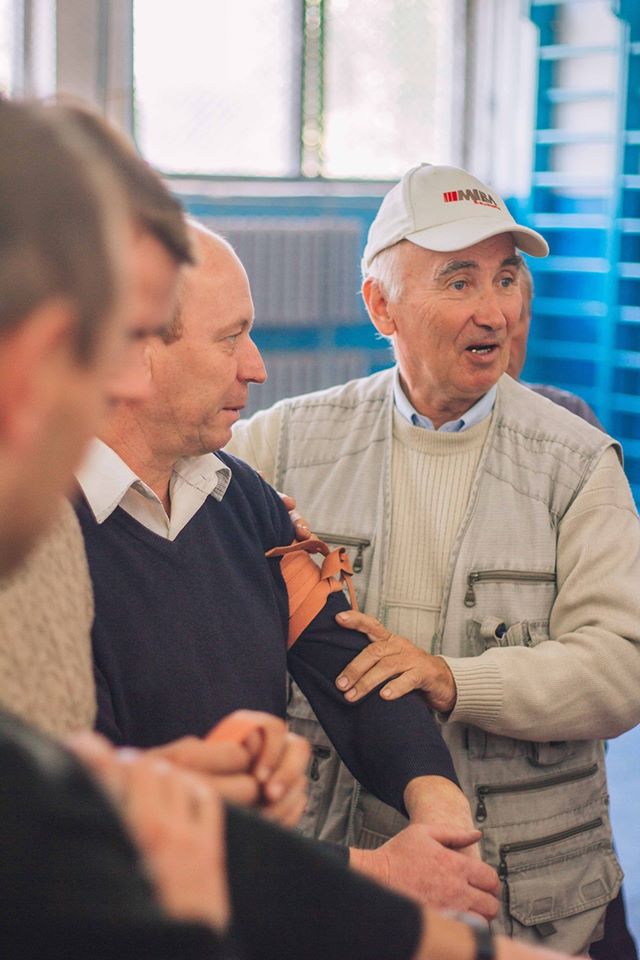 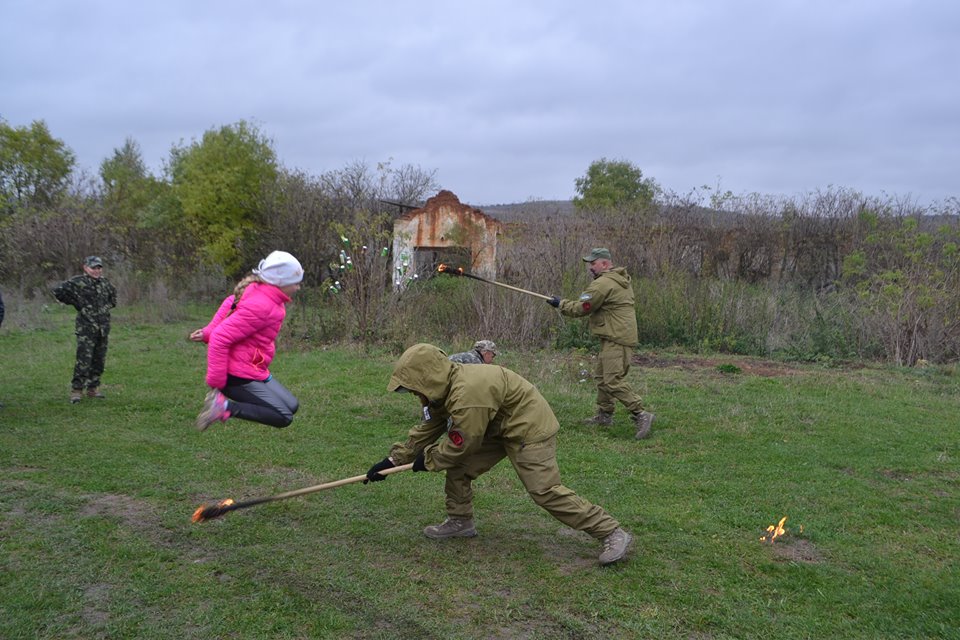 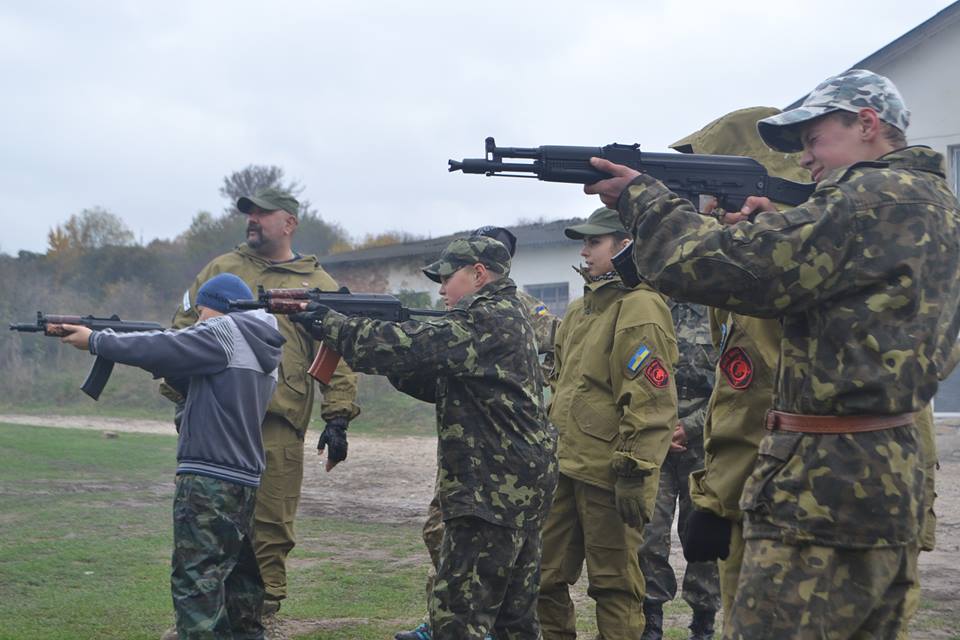 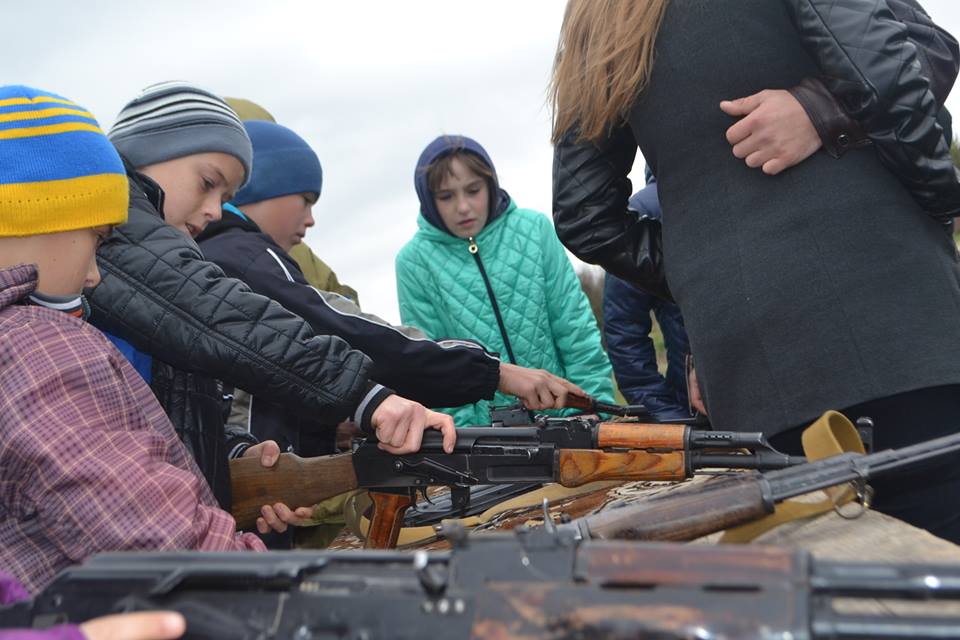 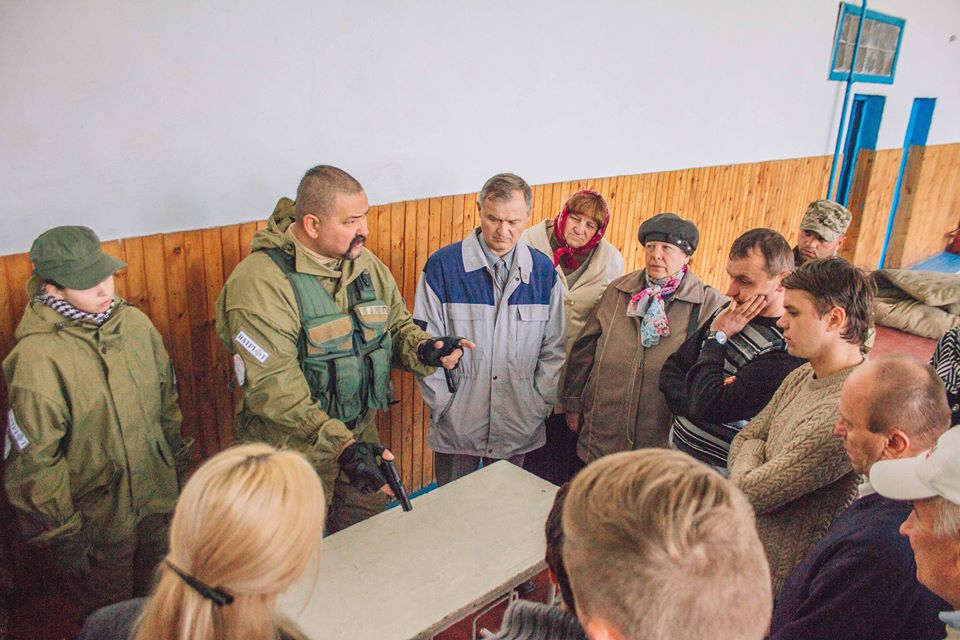 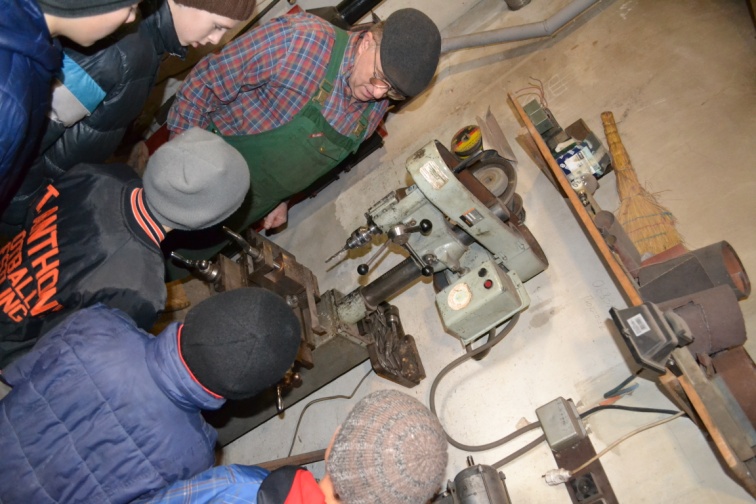 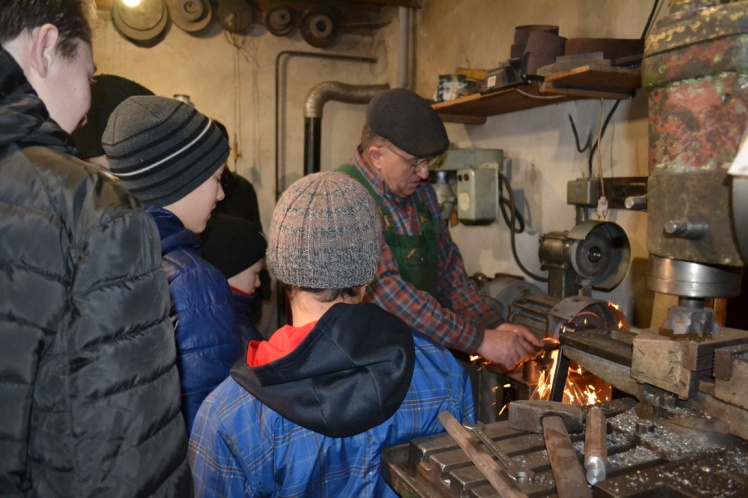 Екскурсії в механічну майстерню
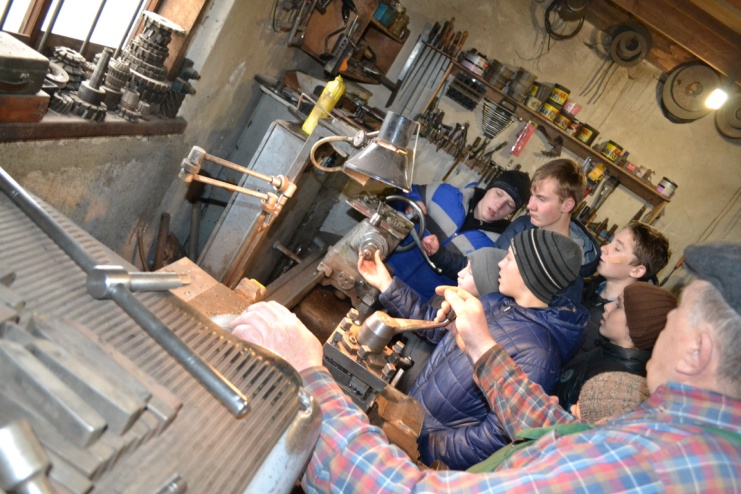 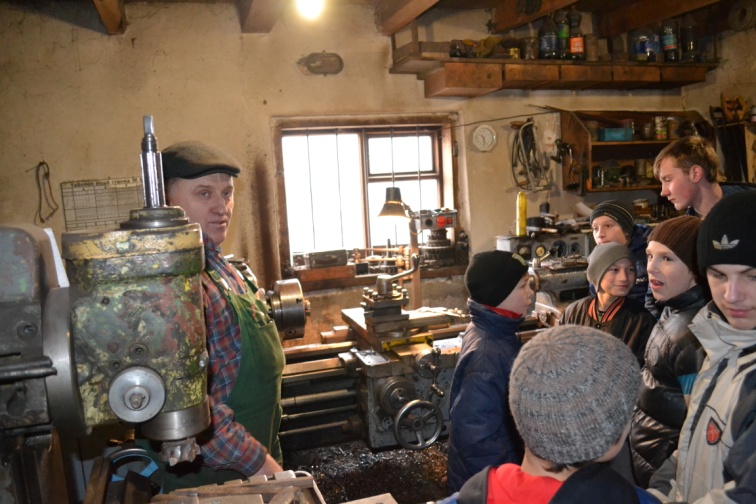 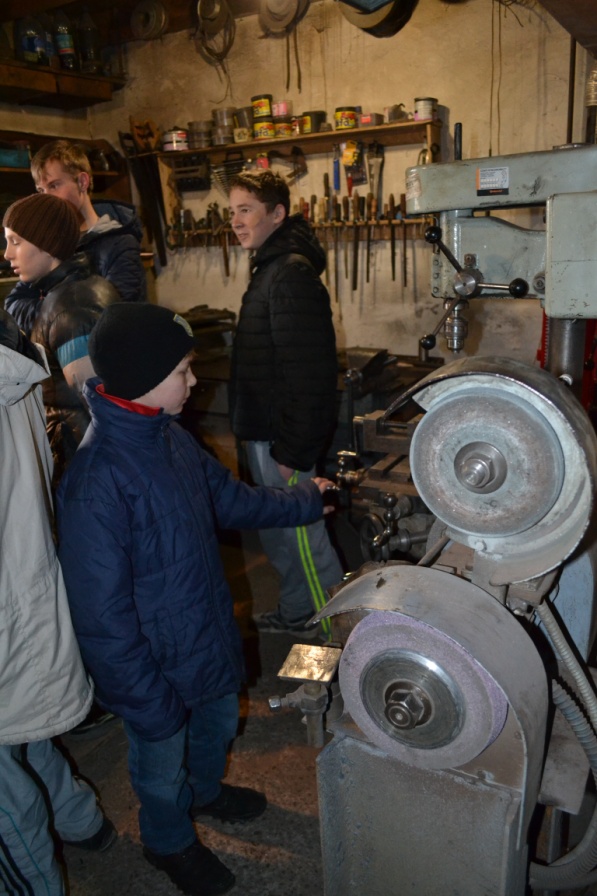 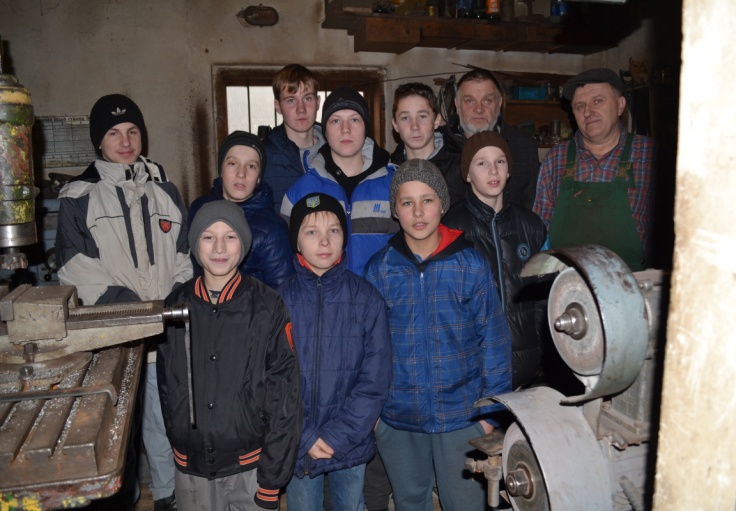 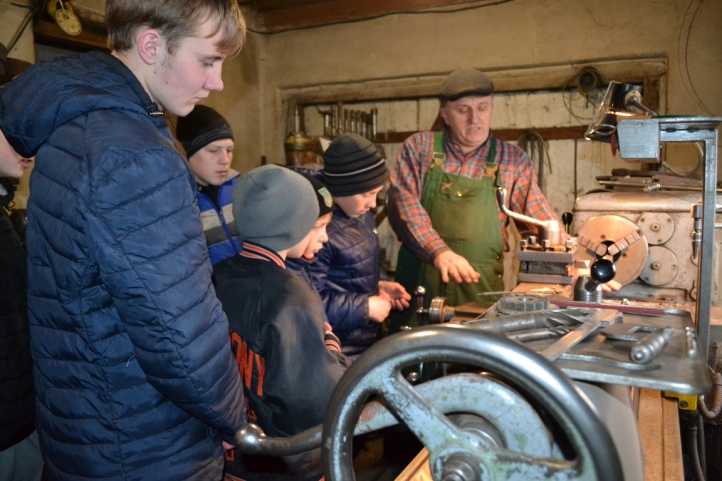 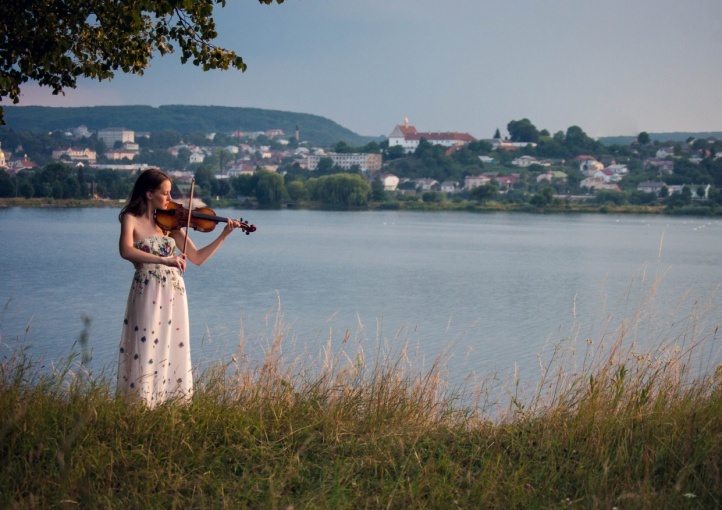 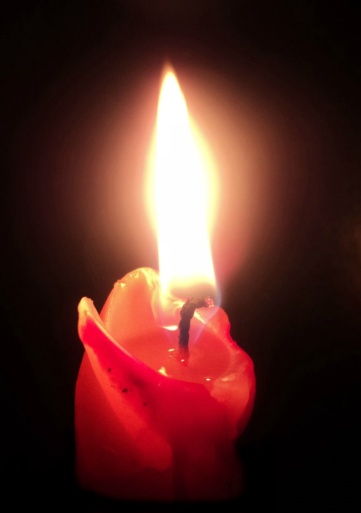 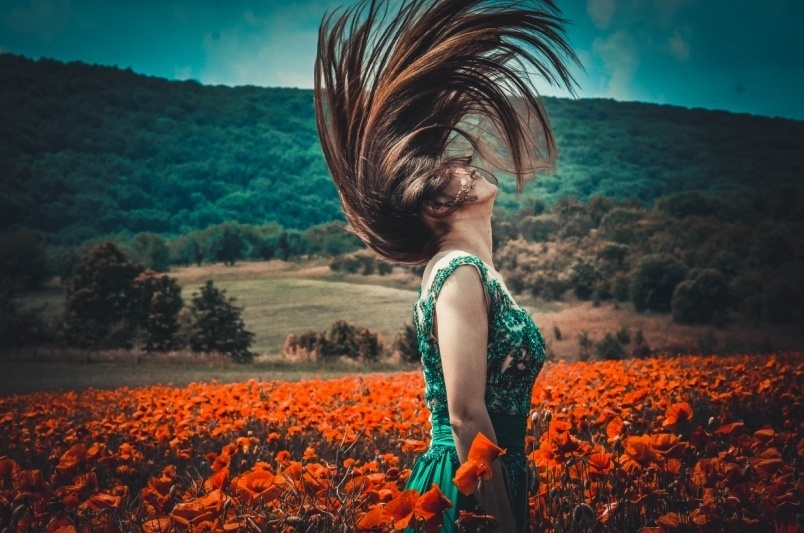 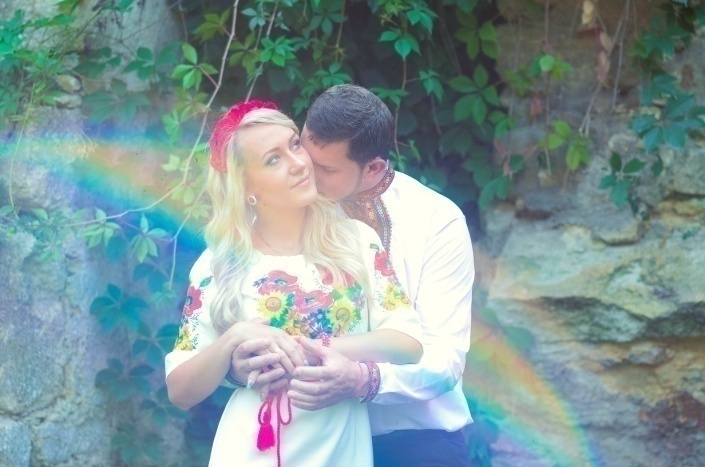 Фото призерів обласних фотоконкурсів “ Ми в Україна і Україна в нас”
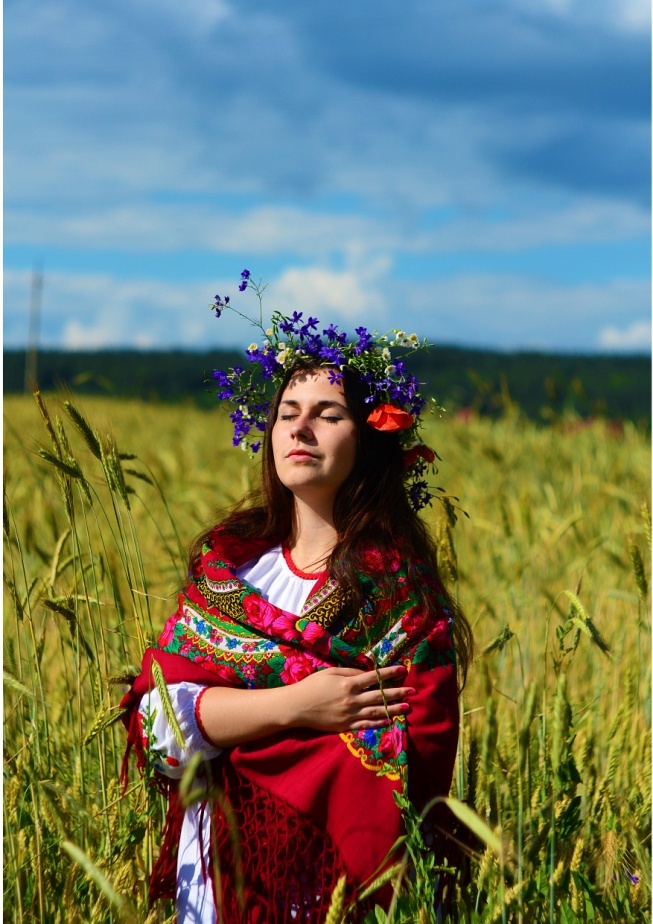 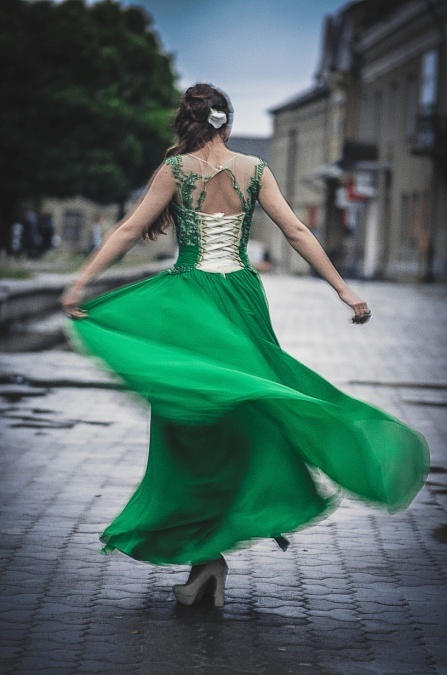 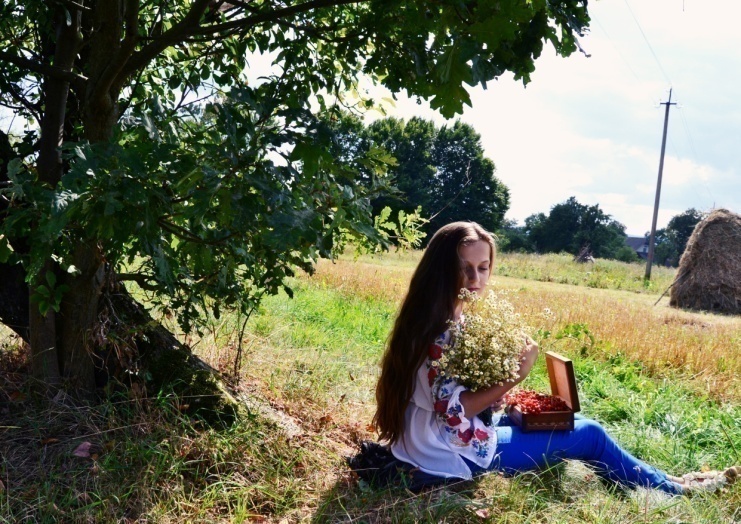 На заняттях фотогуртка
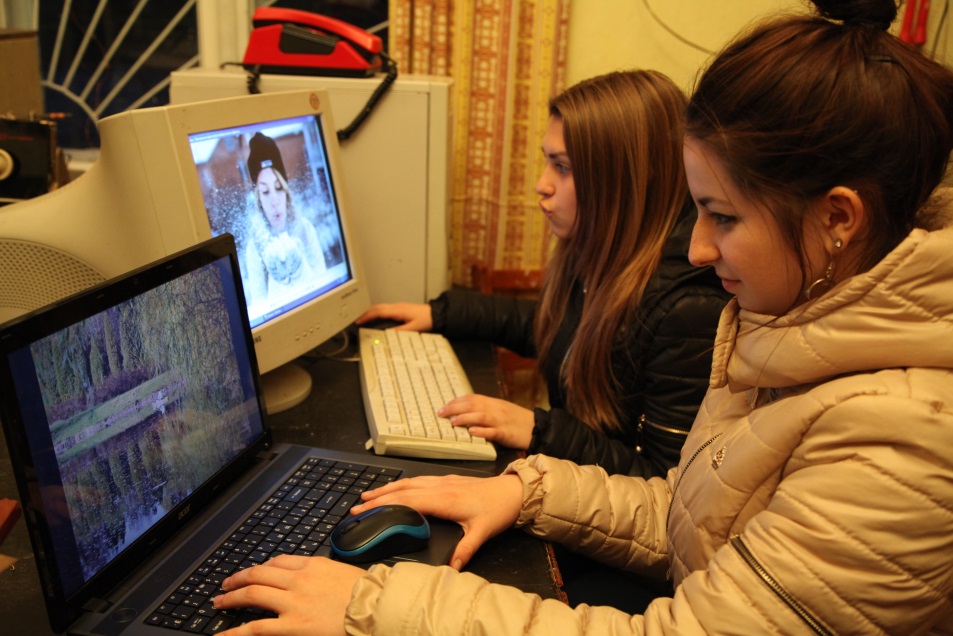 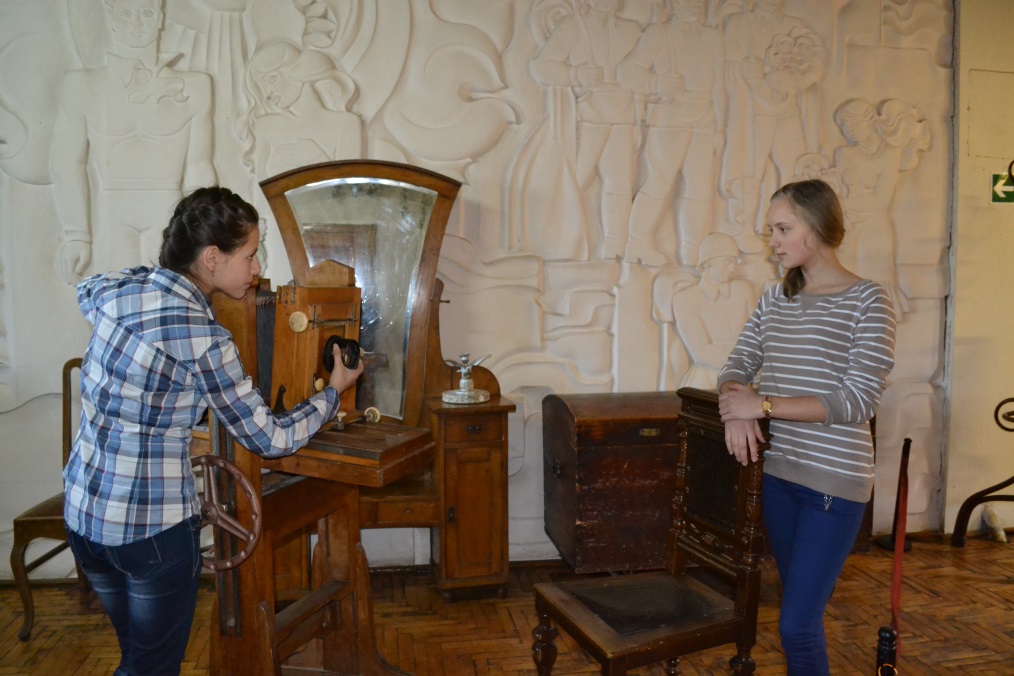 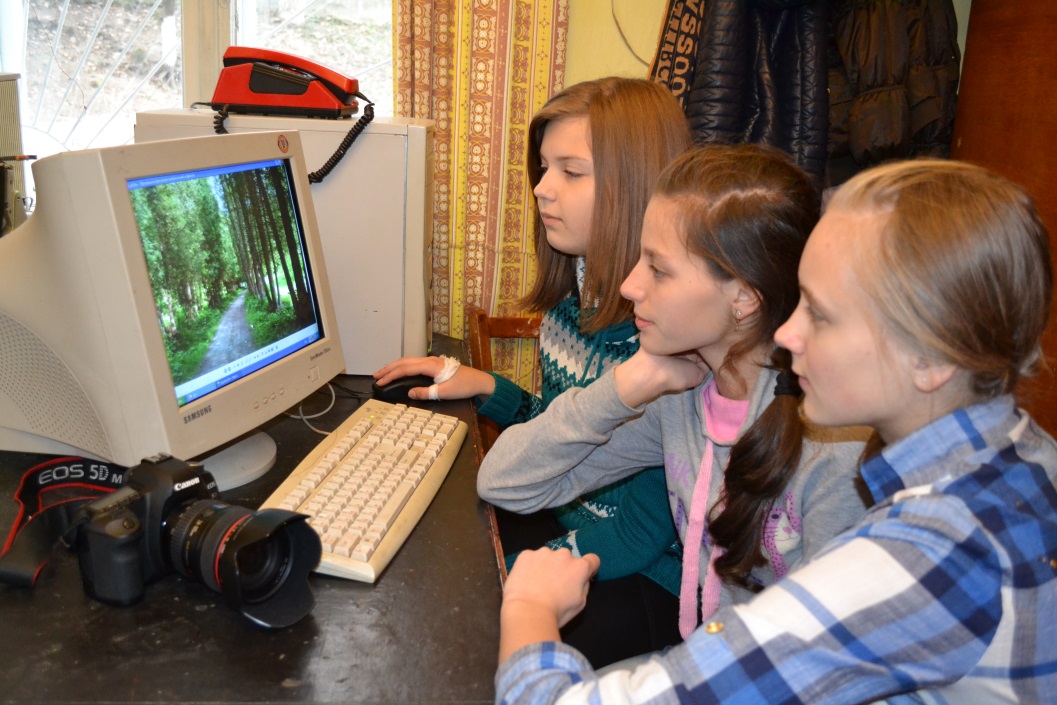 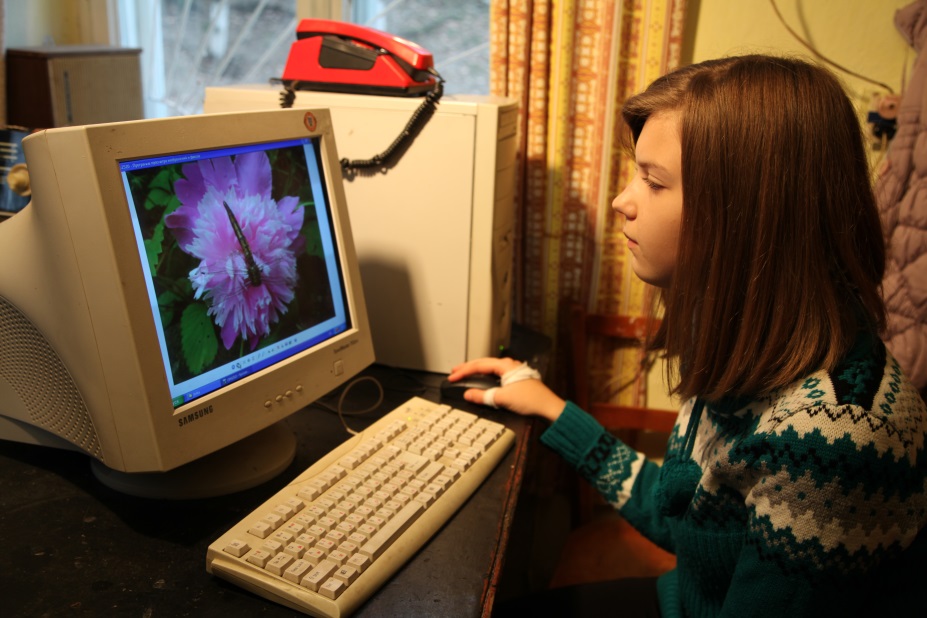 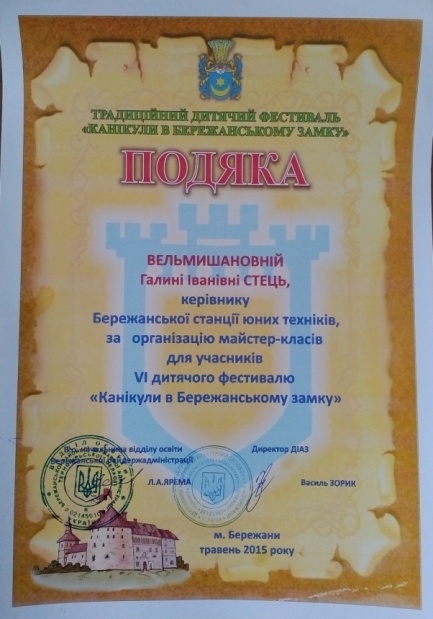 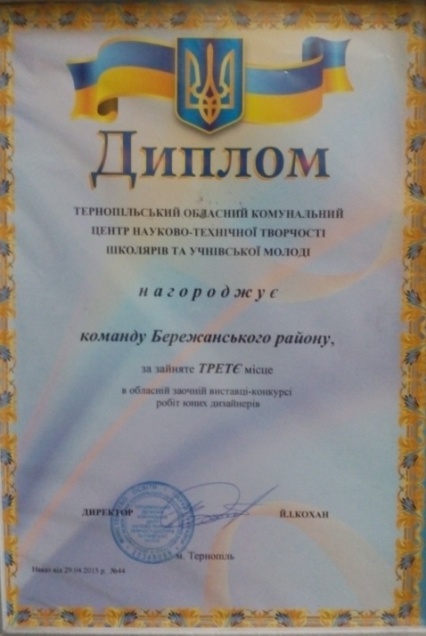 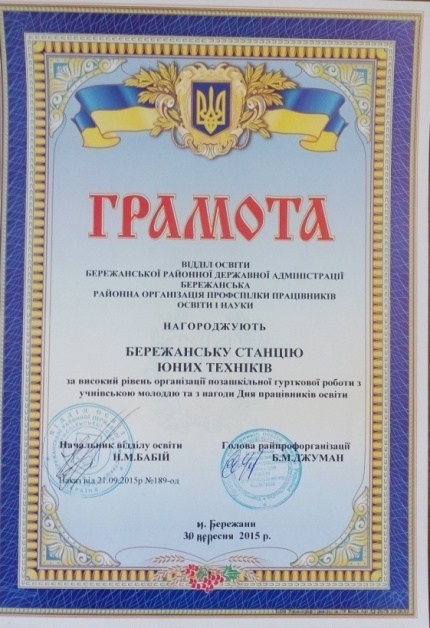 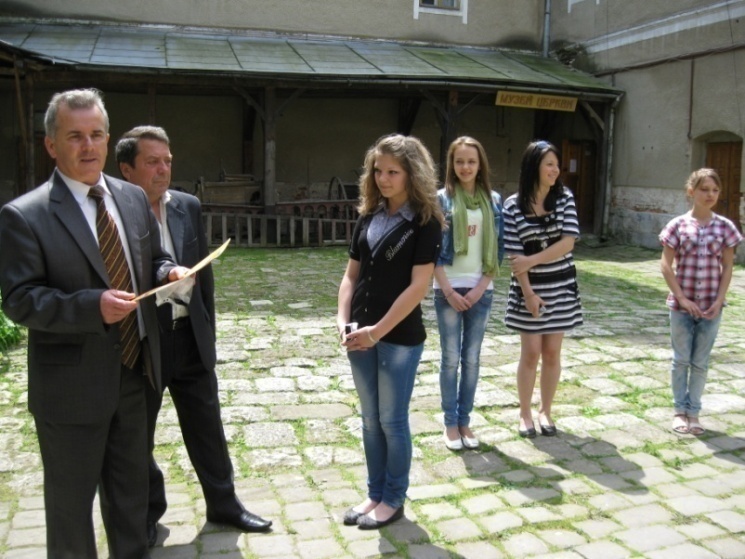 Наші нагороди
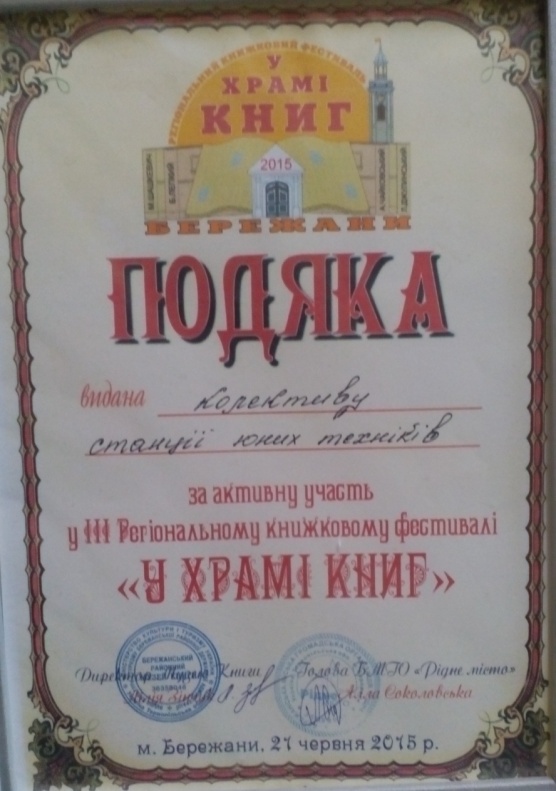 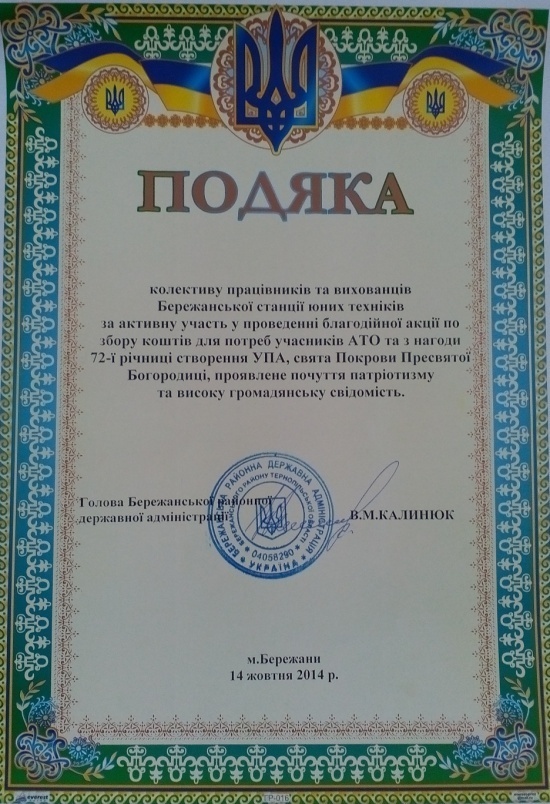 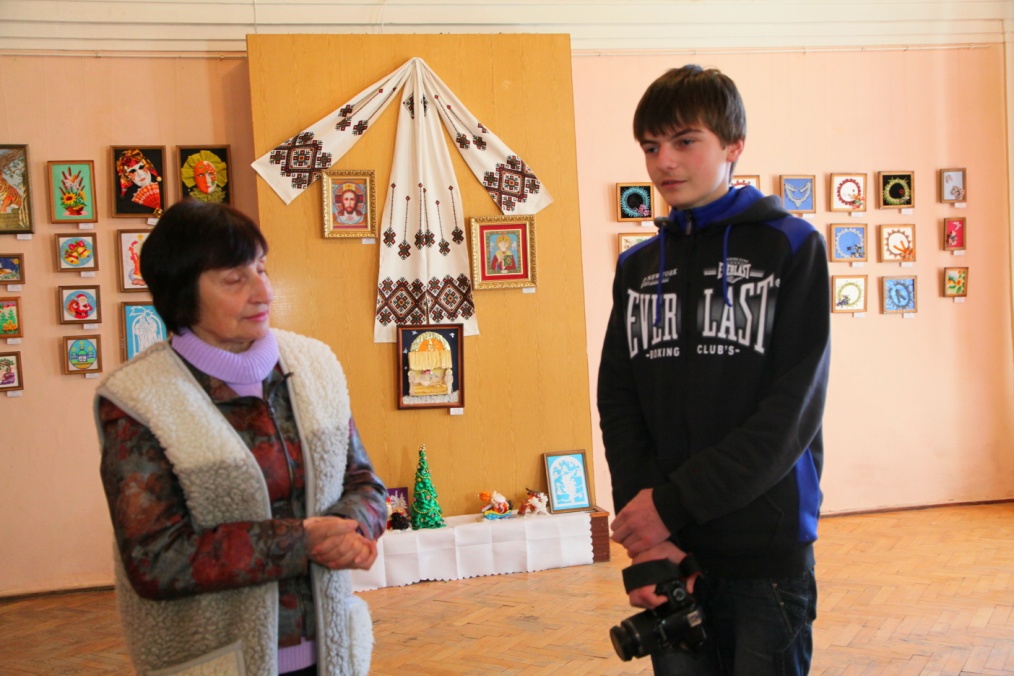 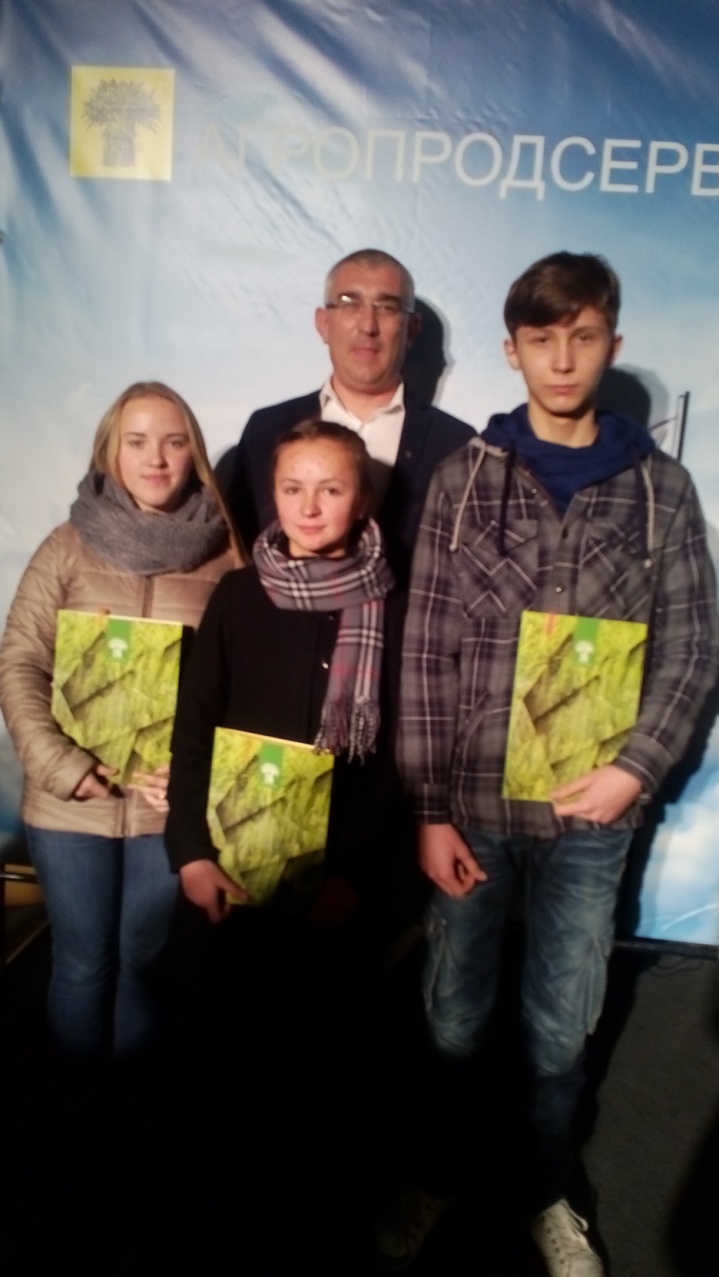 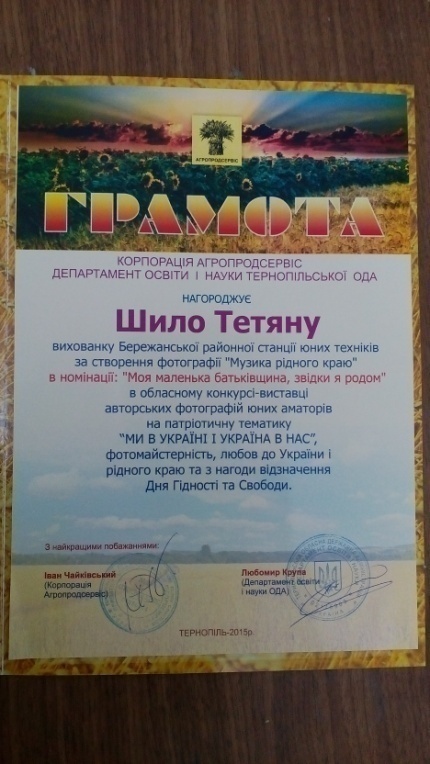 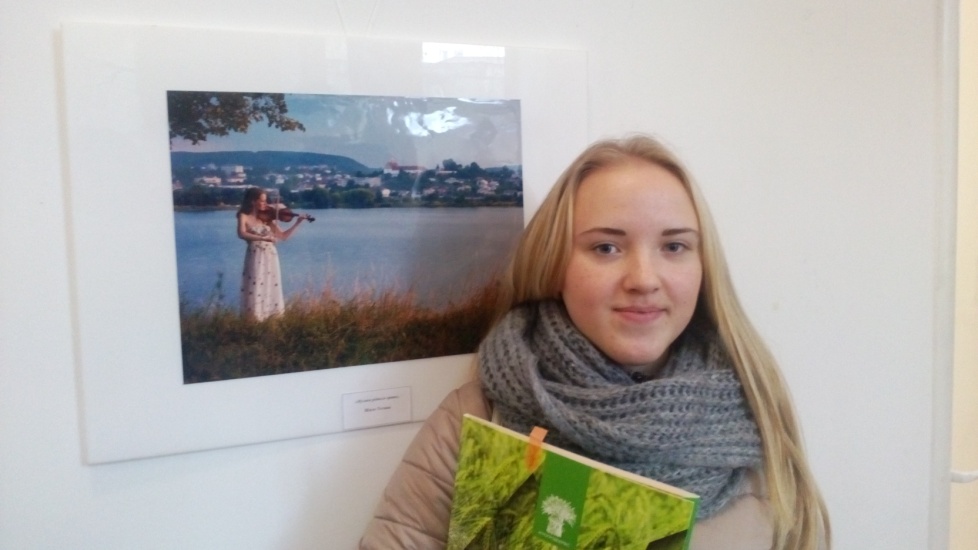 Призери обласного конкурсу-виставки юних фотоаматорів “Ми в Україні  і Україна у нас”
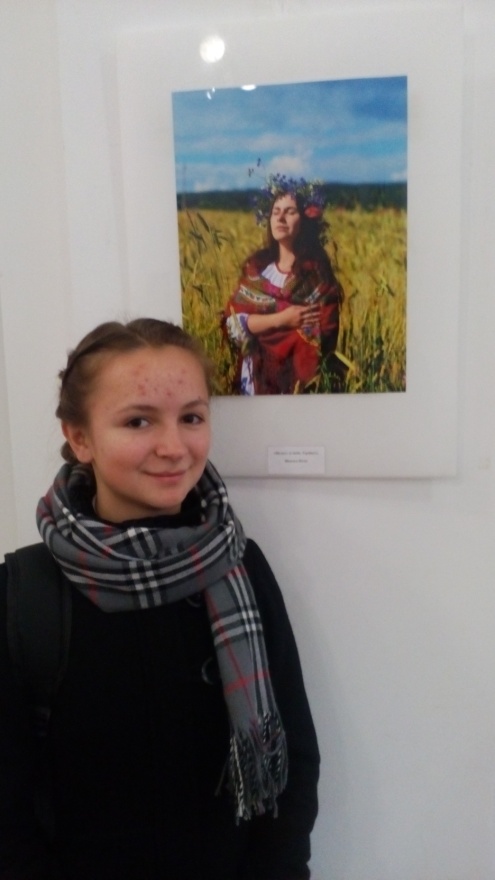 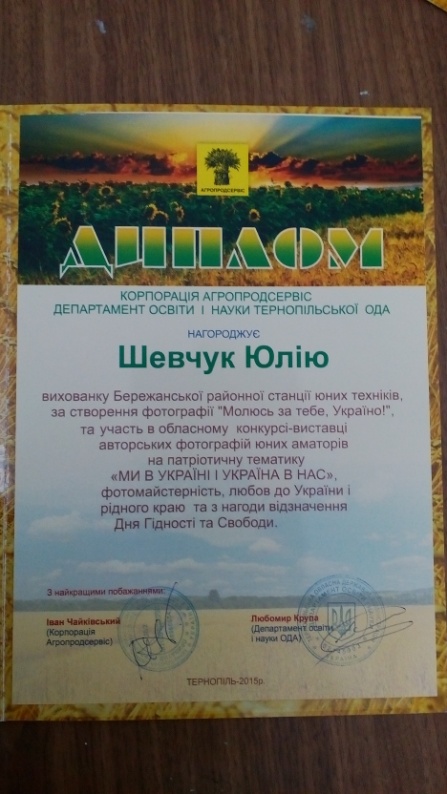 Організатори: департамент освіти корпорація “Агропродсервіс”
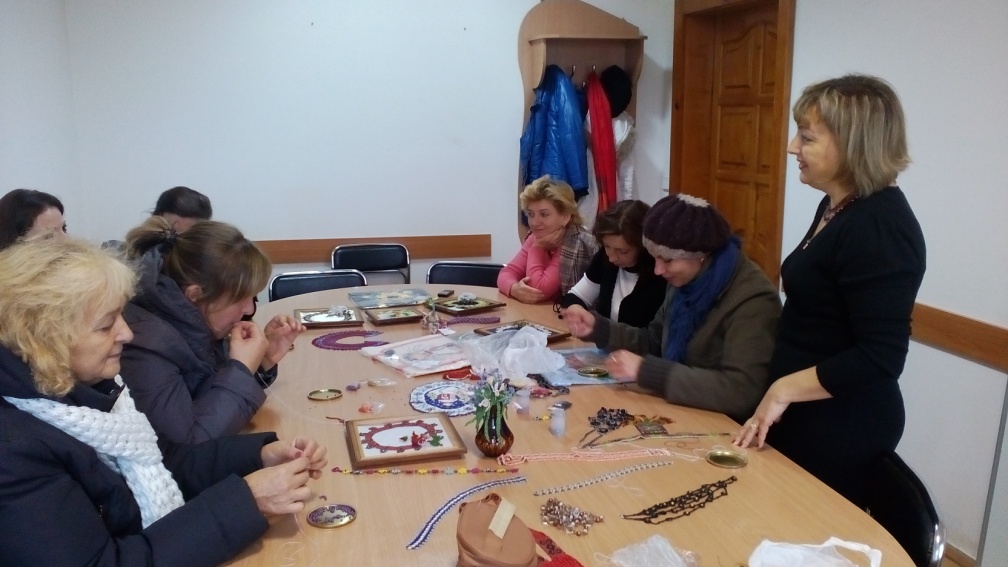 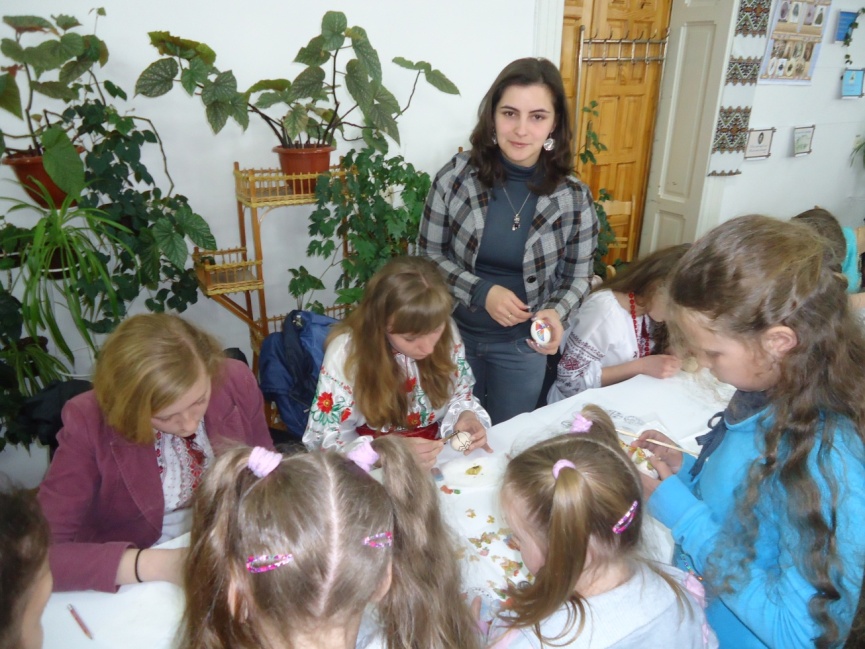 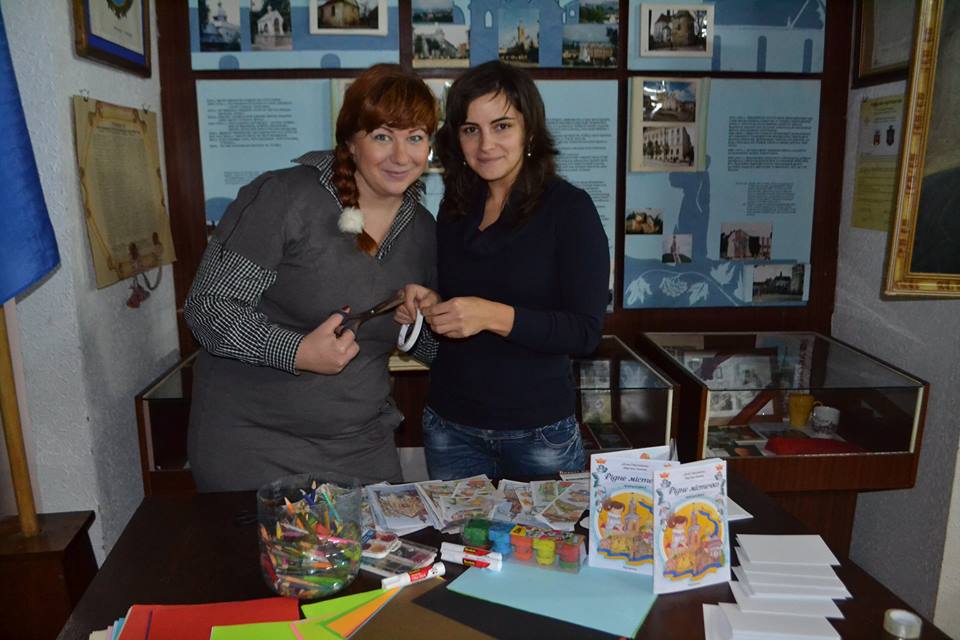 Майстер класи керівників гуртків
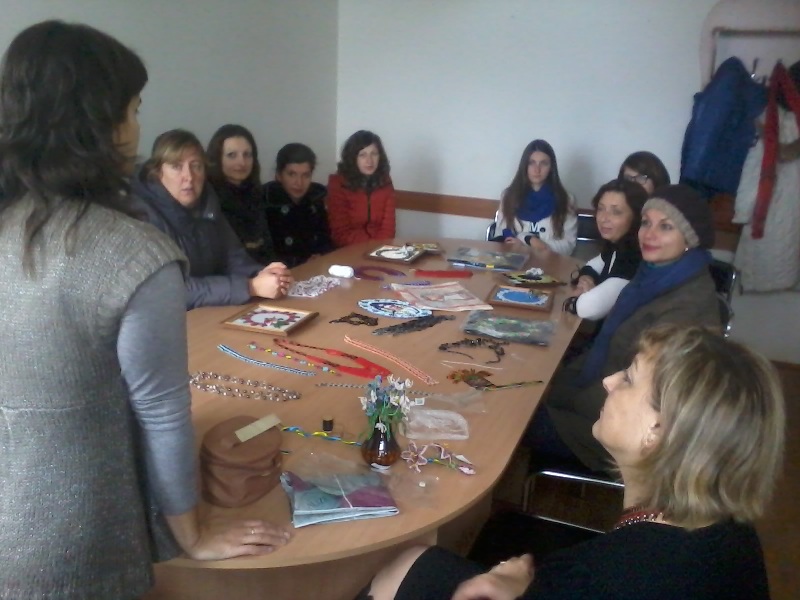 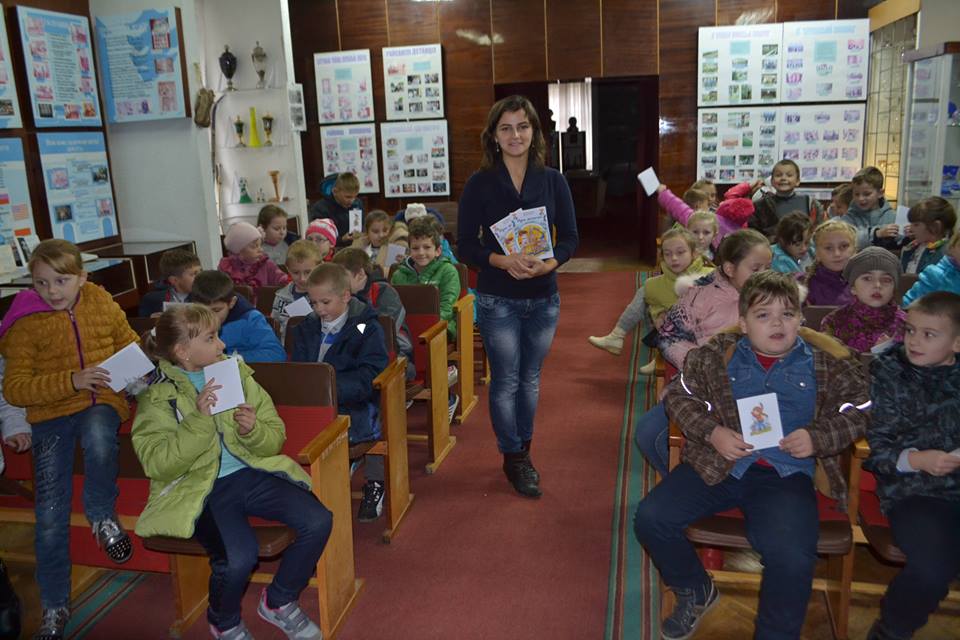 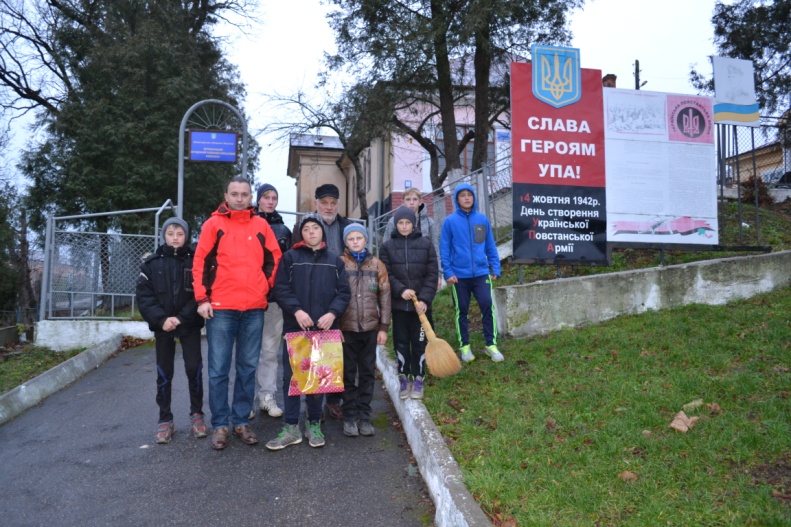 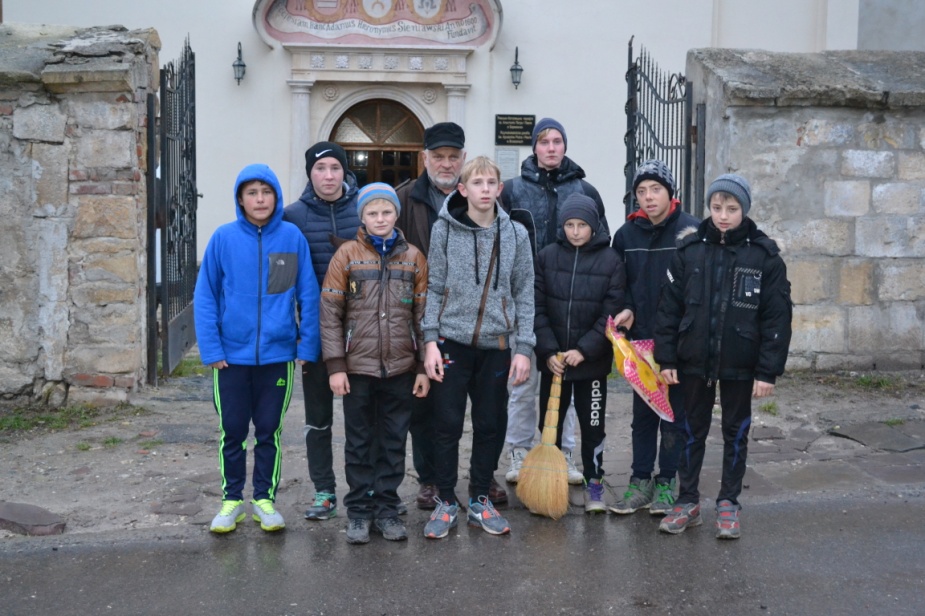 Участь у районній акції  “Приберемо могили звитяжців”
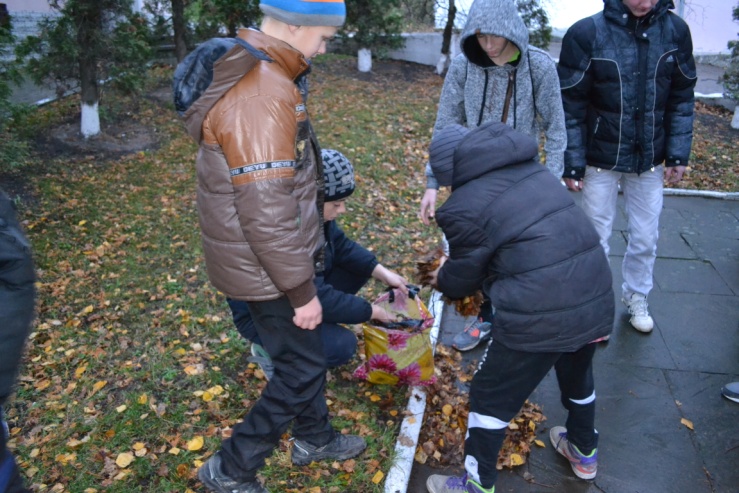 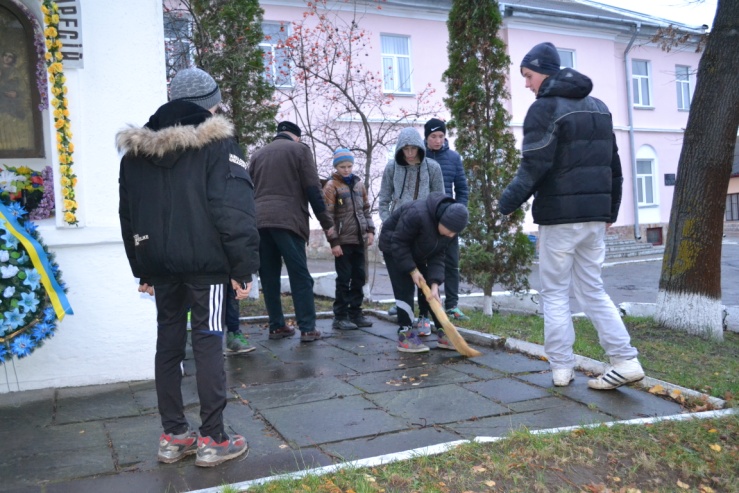 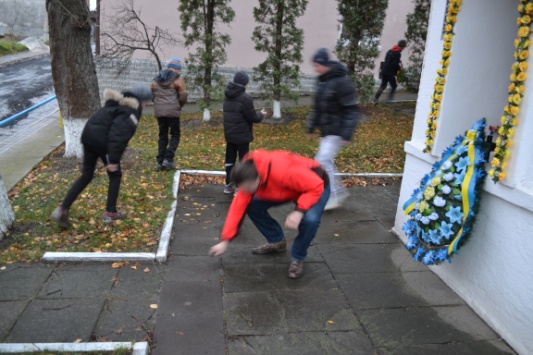 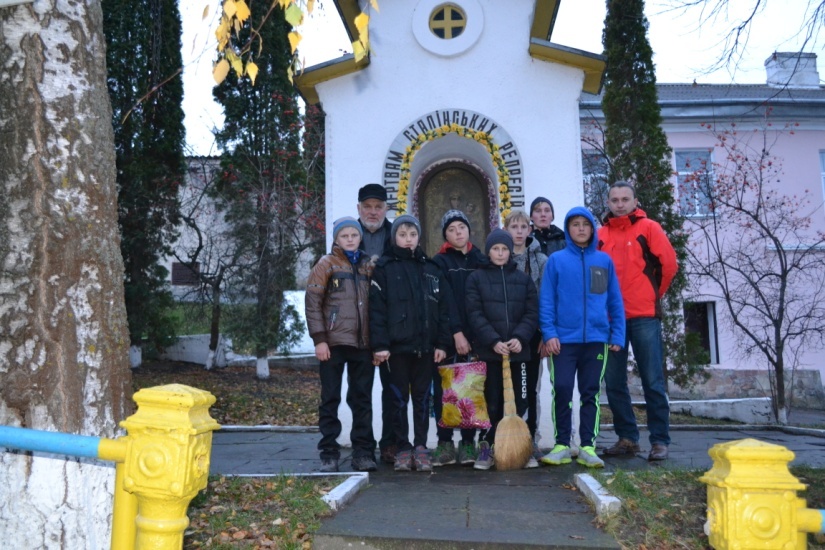 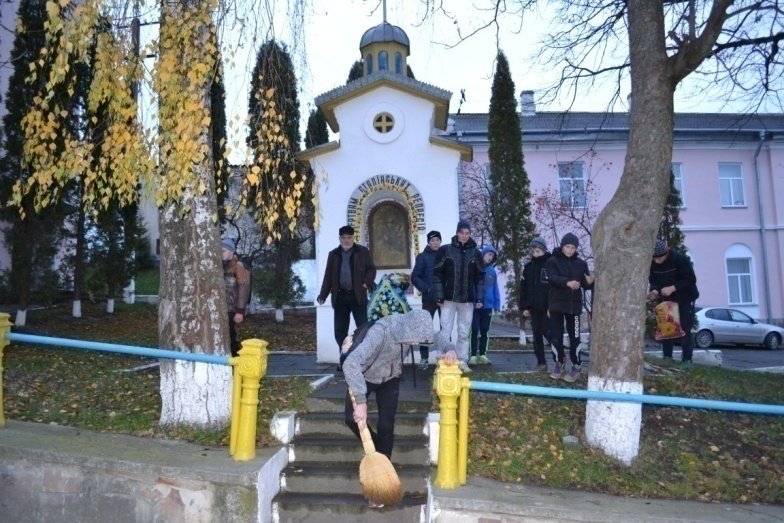 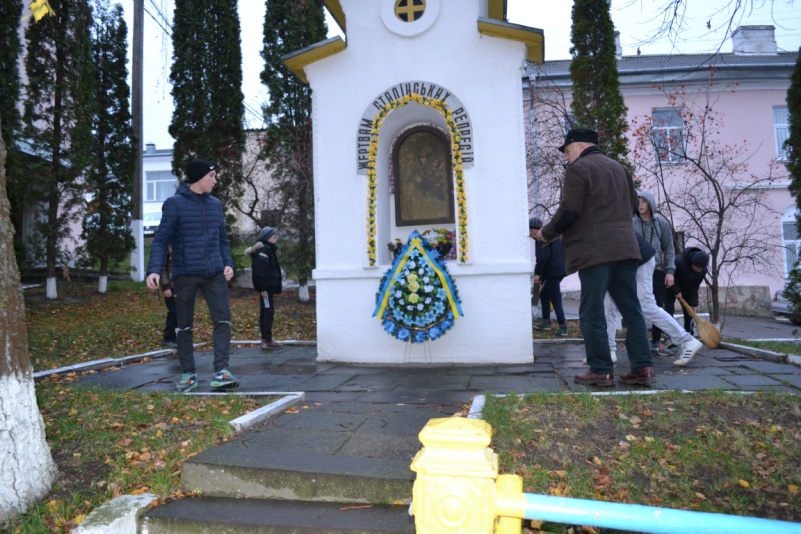 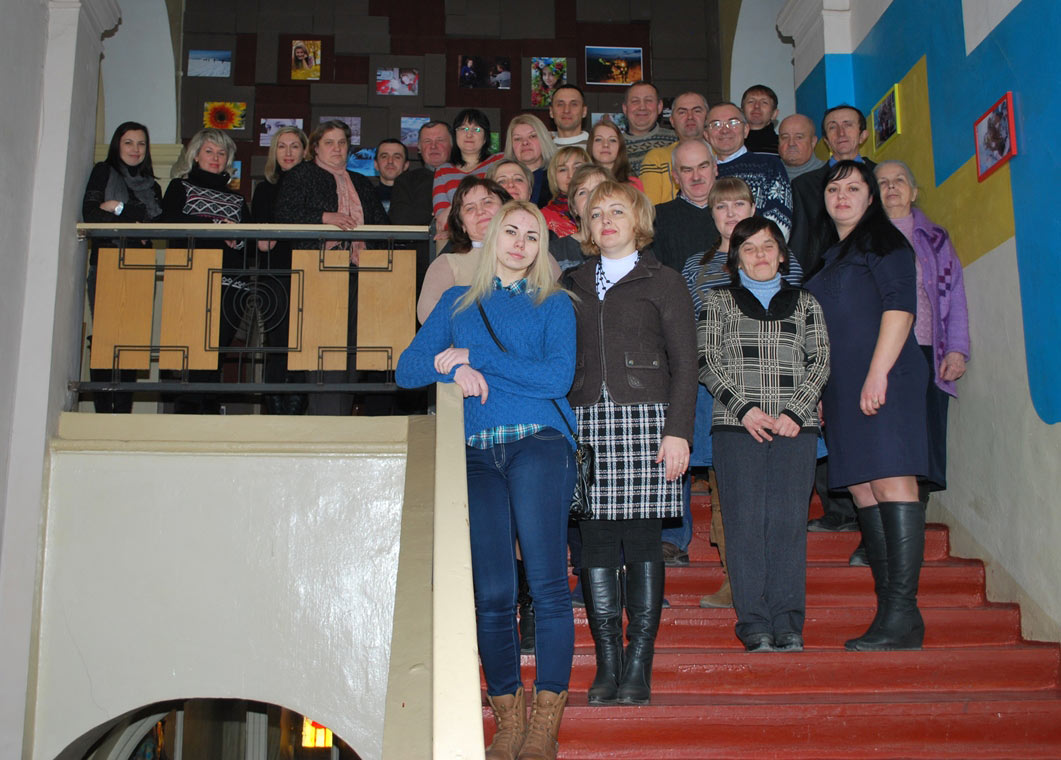 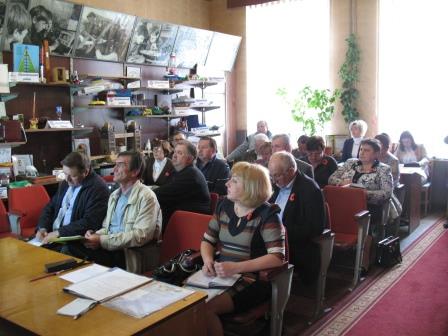 Участь у обласних та районних  семінарах
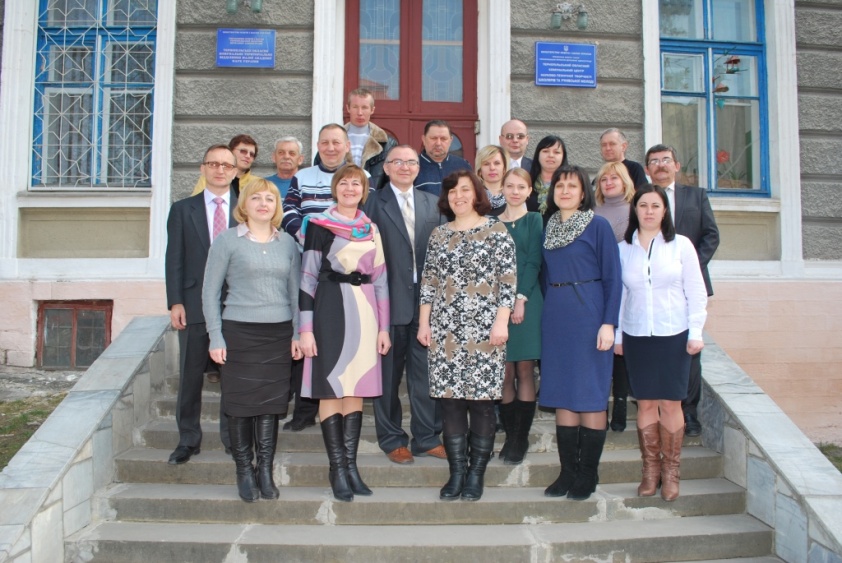 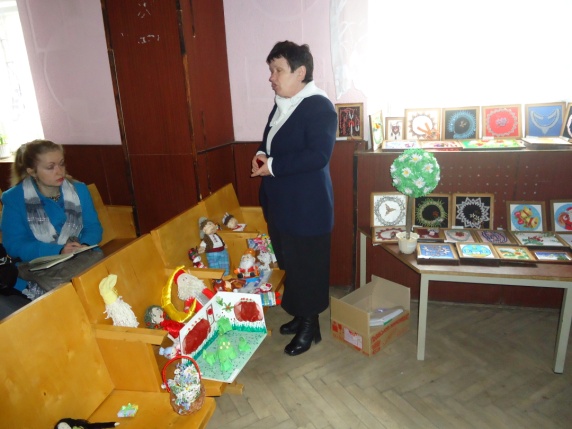 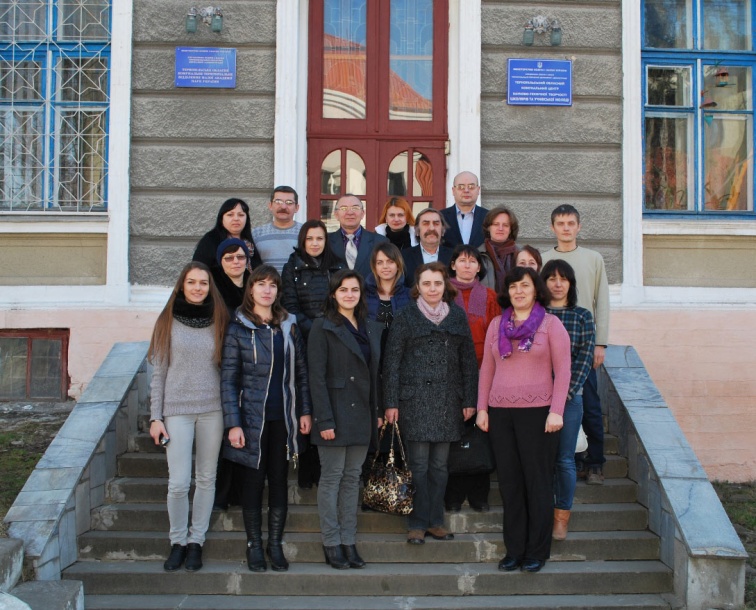 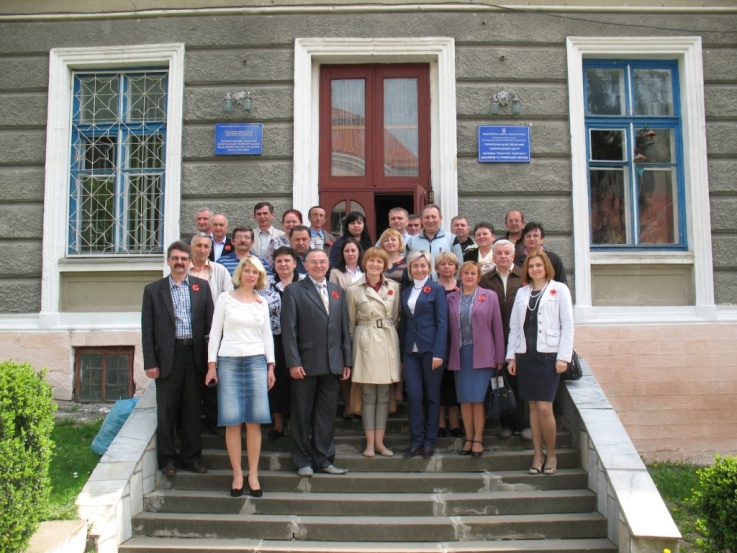 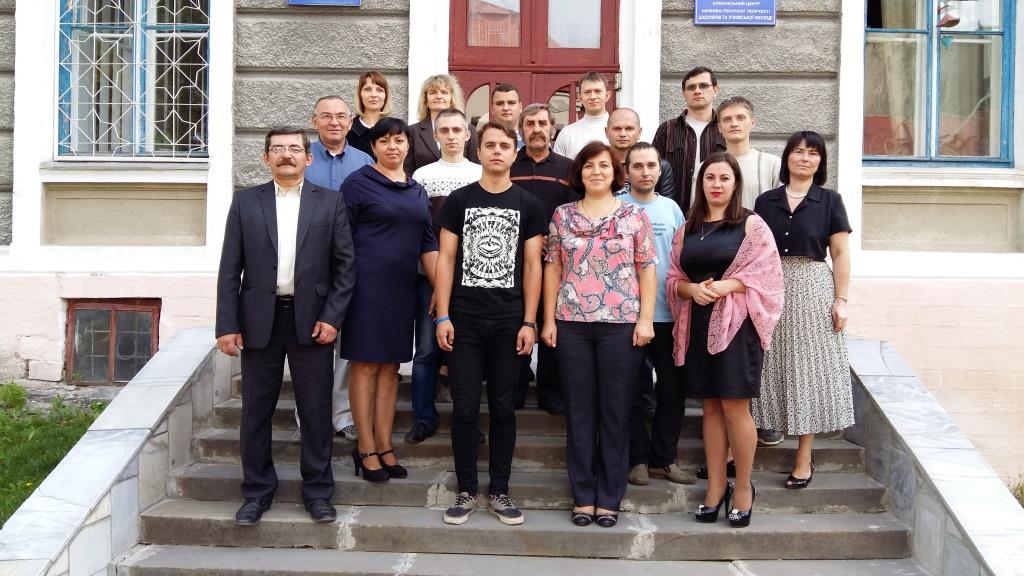 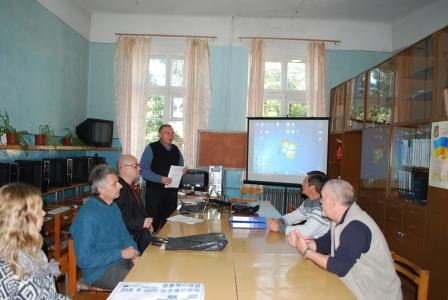 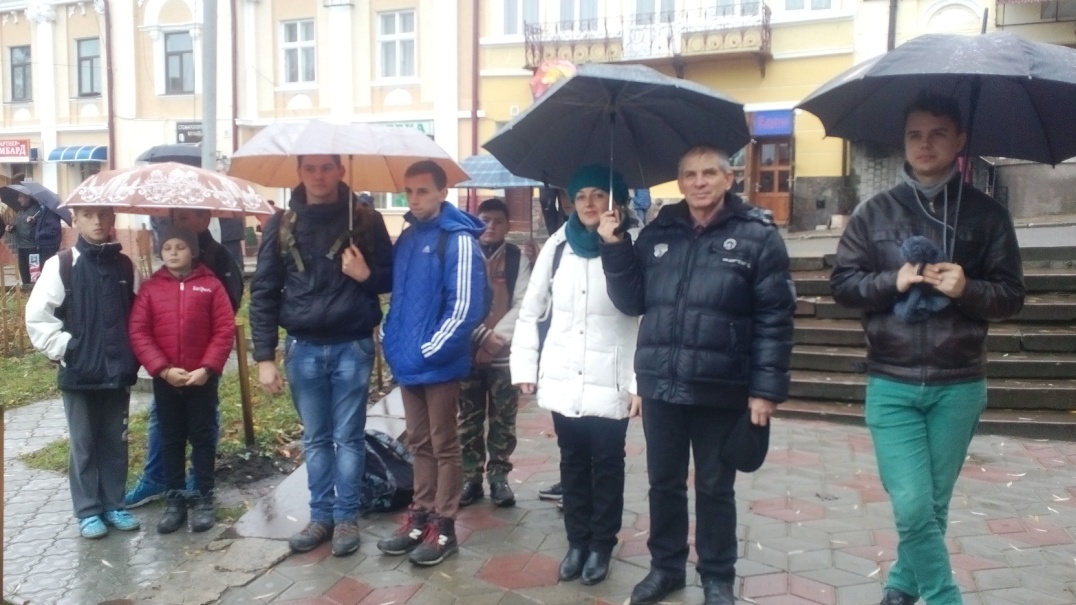 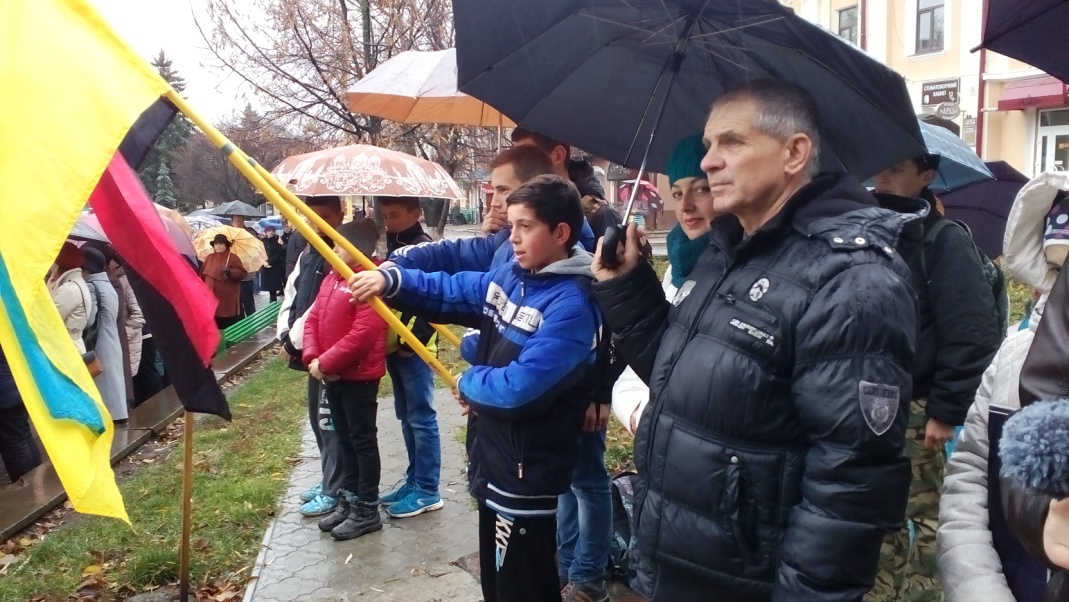 21 листопада 2015 року на Площі Ринок пластуни, вихованці та керівники гуртків відвідали молебень за Україну та Народне віче на площі Ринок приуроченому Другій річниці Революції Гідності.
Бережанська РСТЮ з листопада 2015 р.
розпочала свою співпрацю із Всеукраїнською молодіжною громадською скаутською о
оганізацією "Бережанська станиця Пласт"
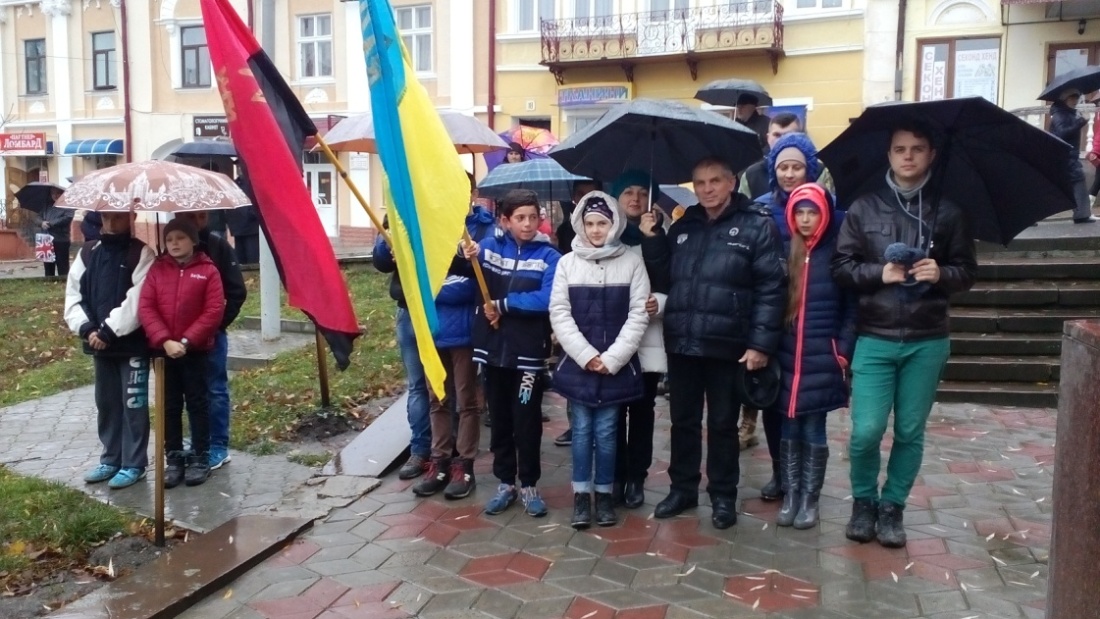 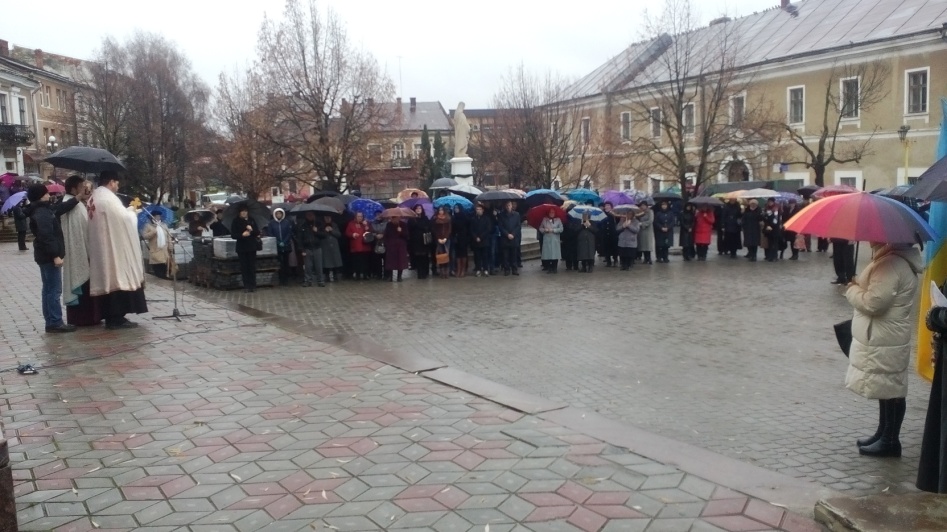 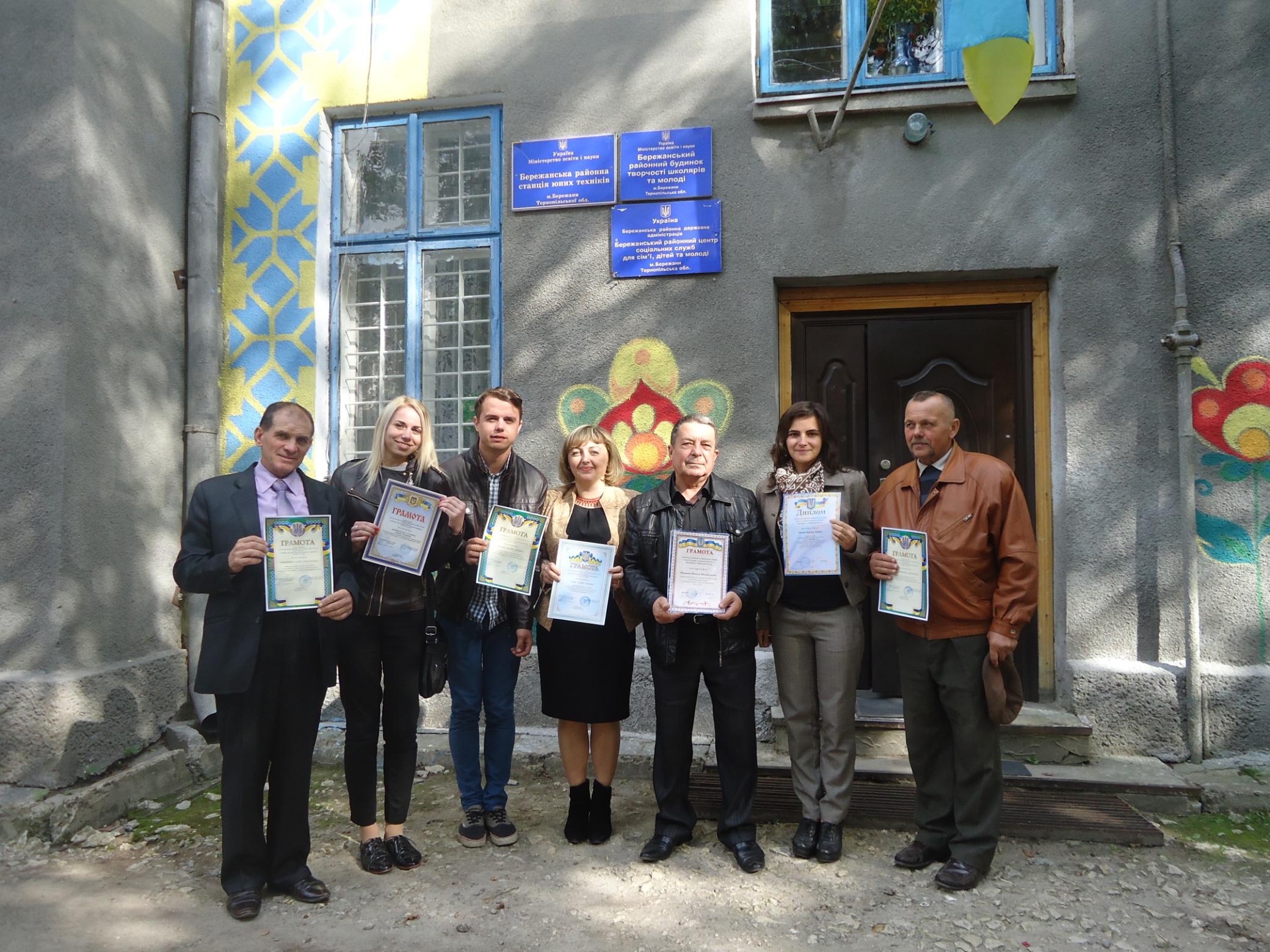 Співпраця з МГО «Рідне місто». Участь у соціально-благодійному проекті «Миколай тебе не забуде!». Благодійна ярмарка.
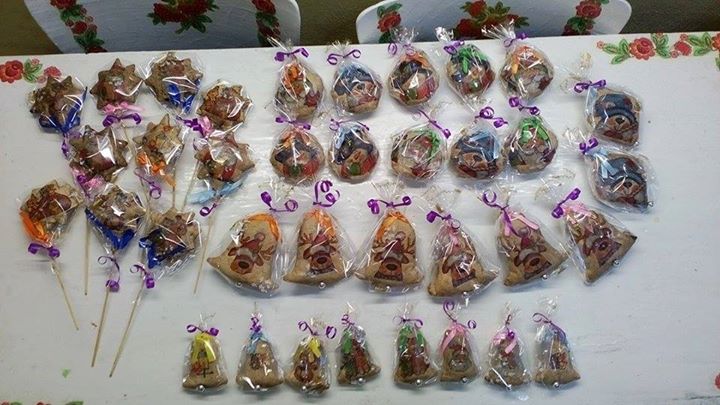 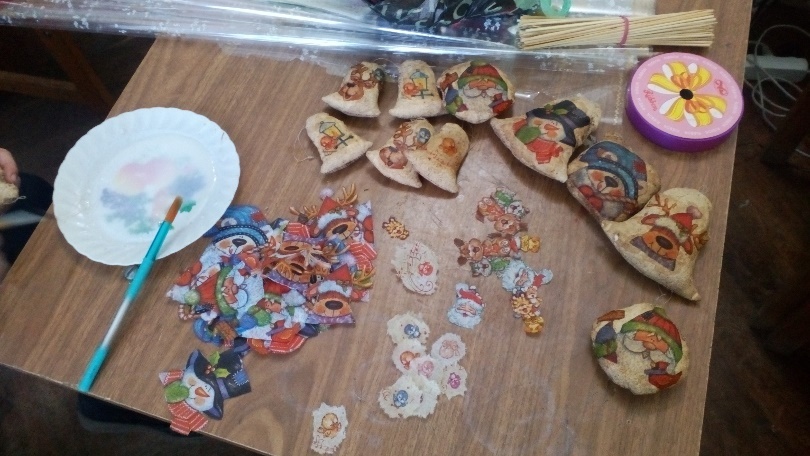 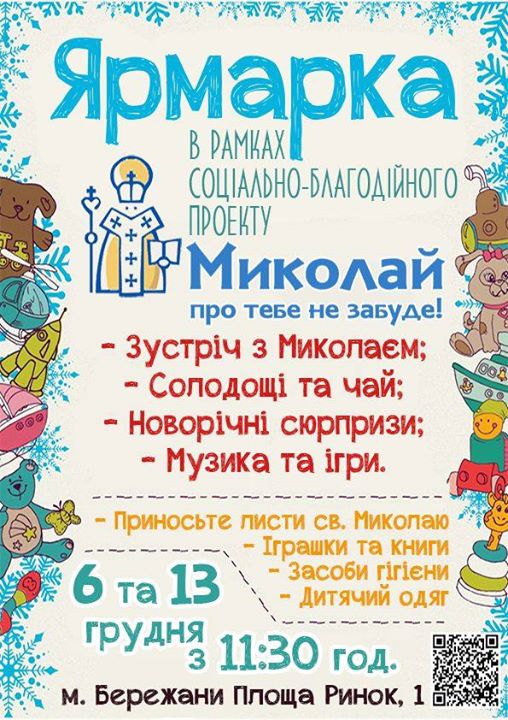 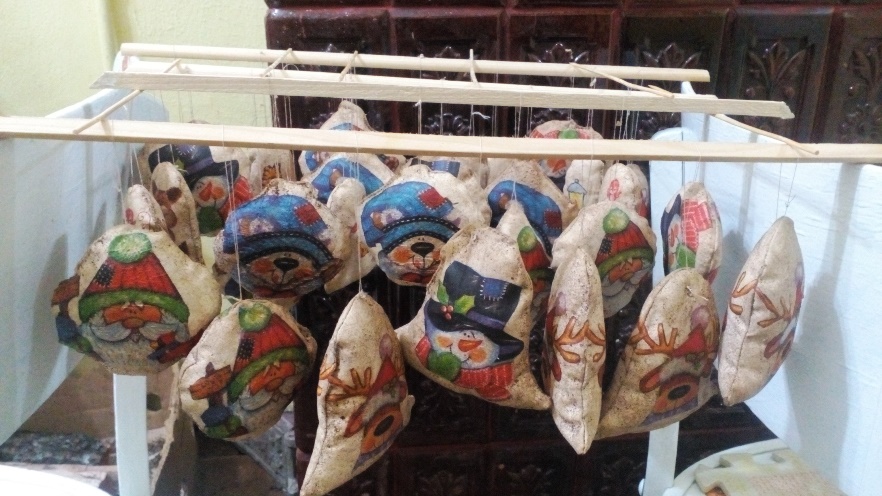 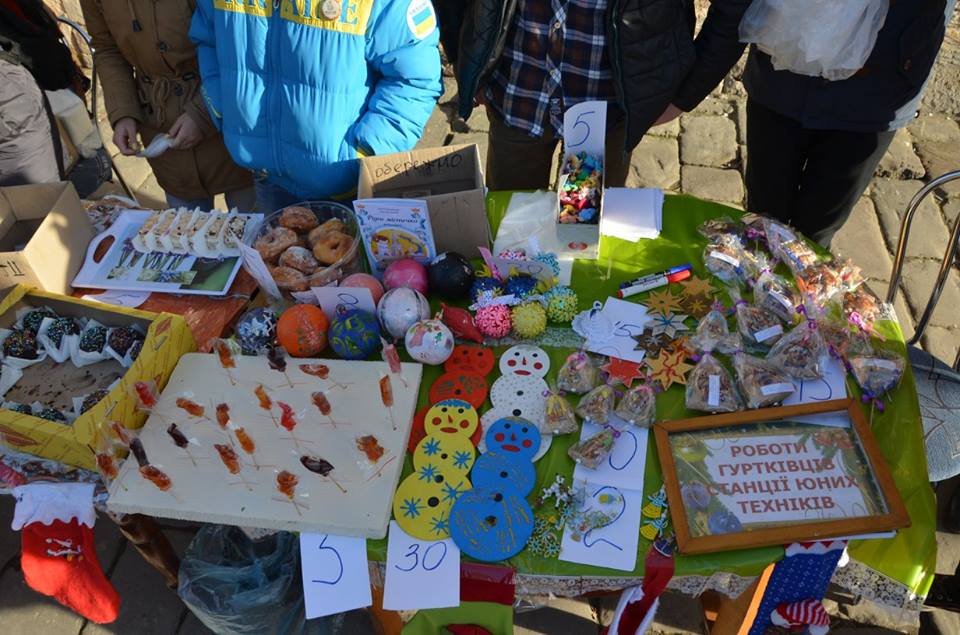 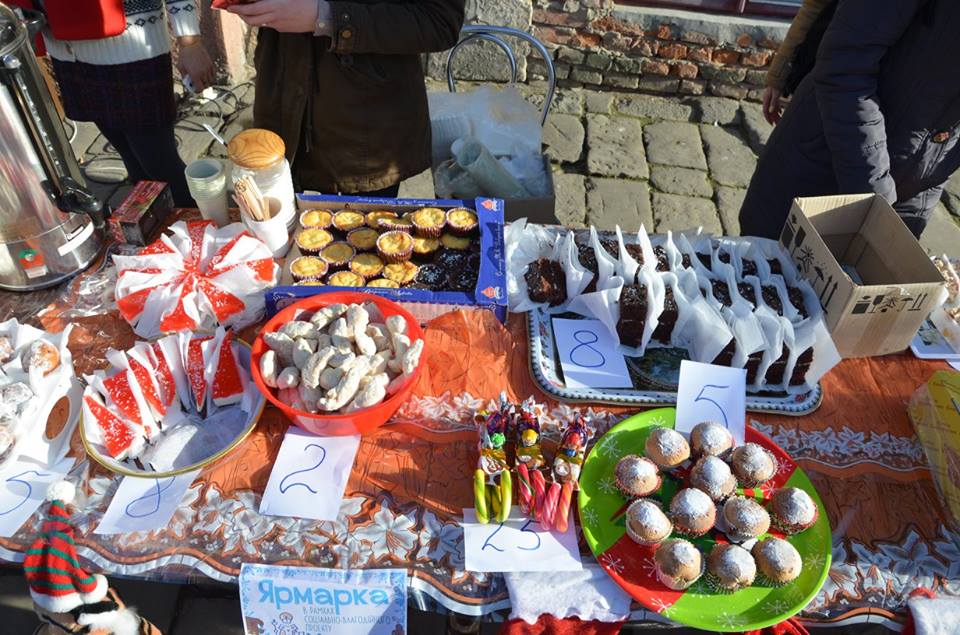 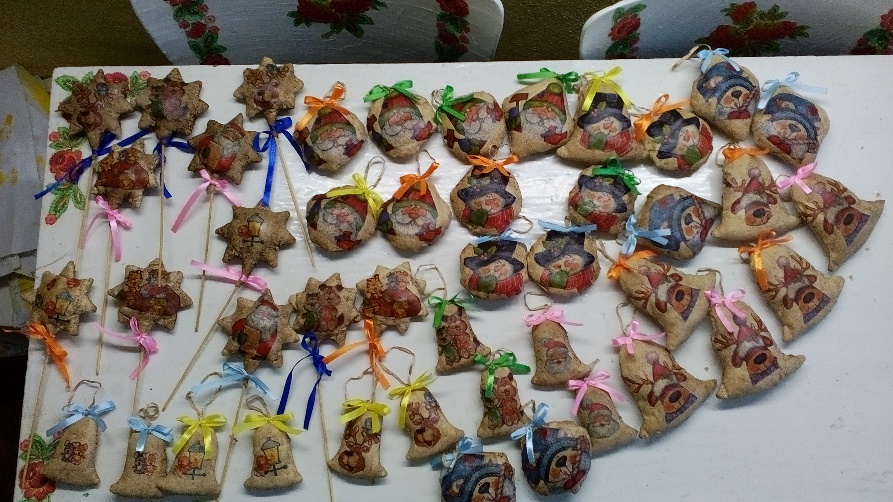 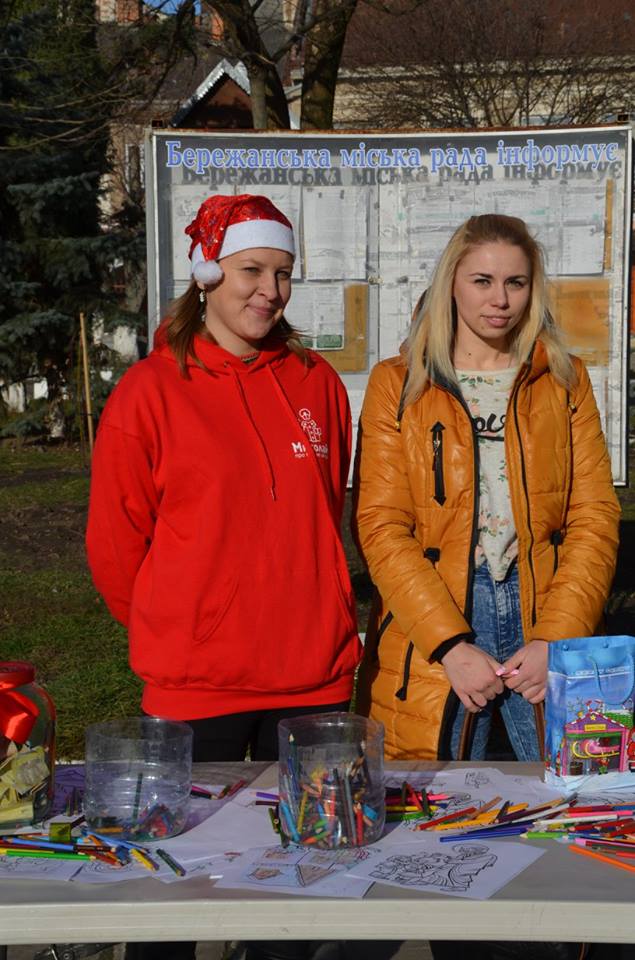 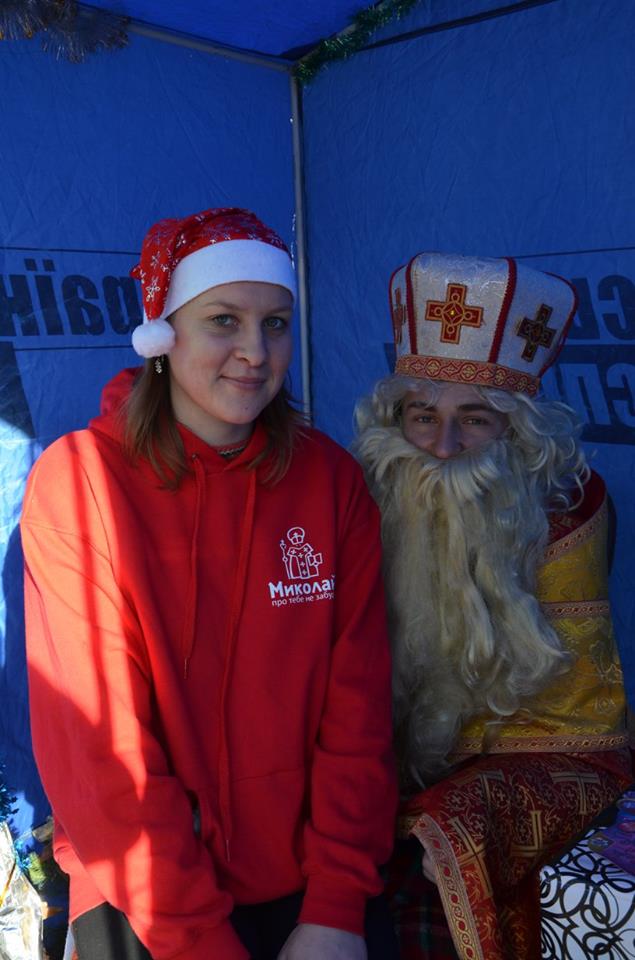 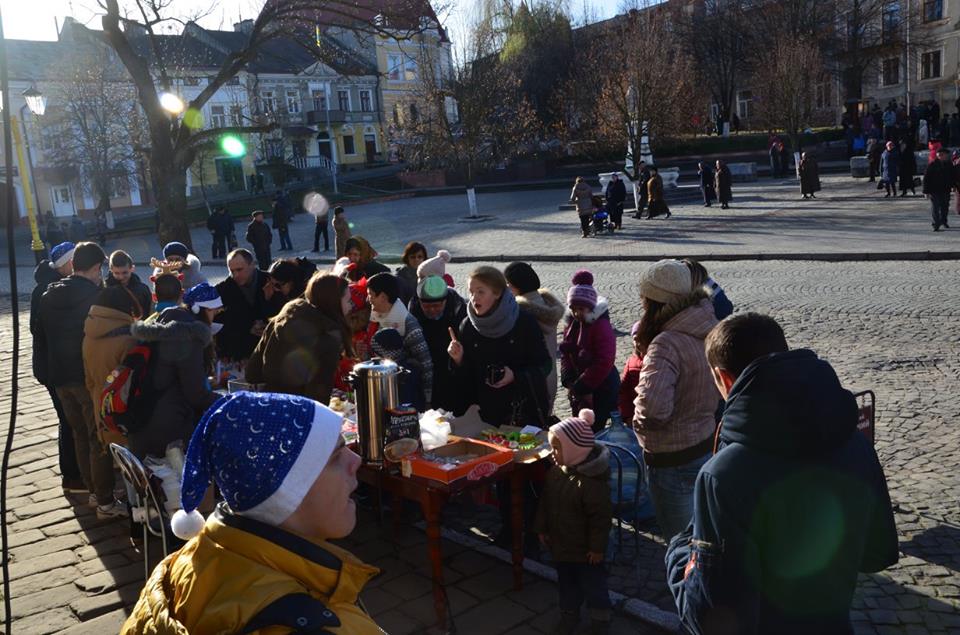 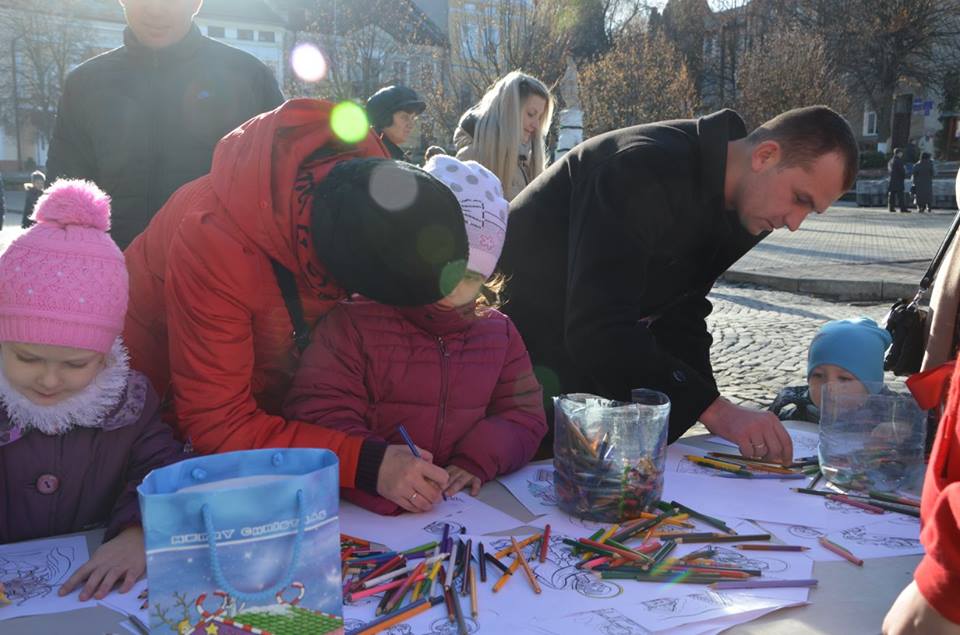 Продаж смаколиків та сувенірів з метою збору коштів для дітей із дитбудинку.
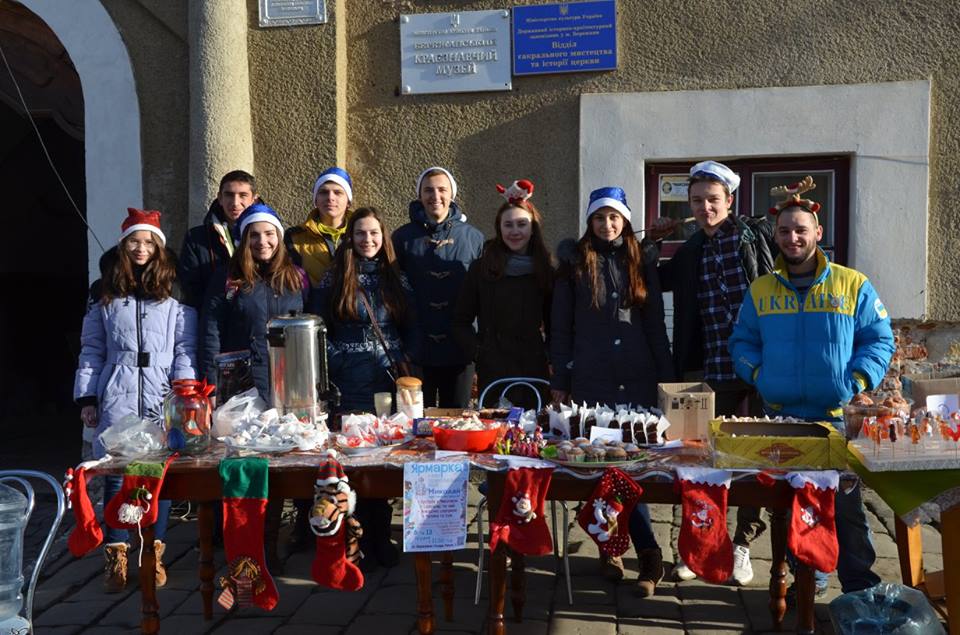 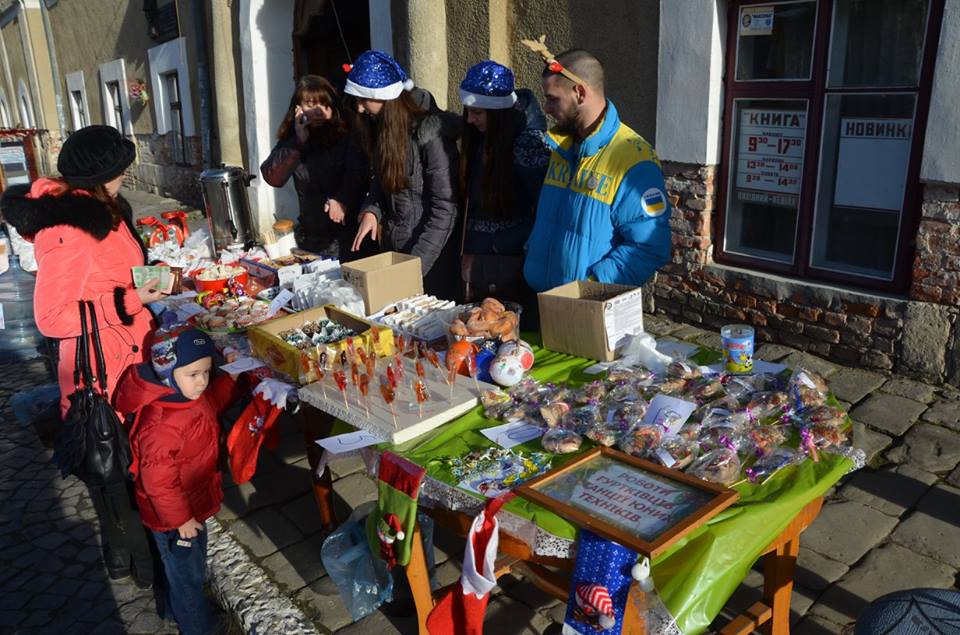 Участь у (не)конференції вчителів edCamp Ukraine в с. Мечищів 10.12.2015 р.
Презентація майстер класу «Виготовлення ляльки-мотанки»
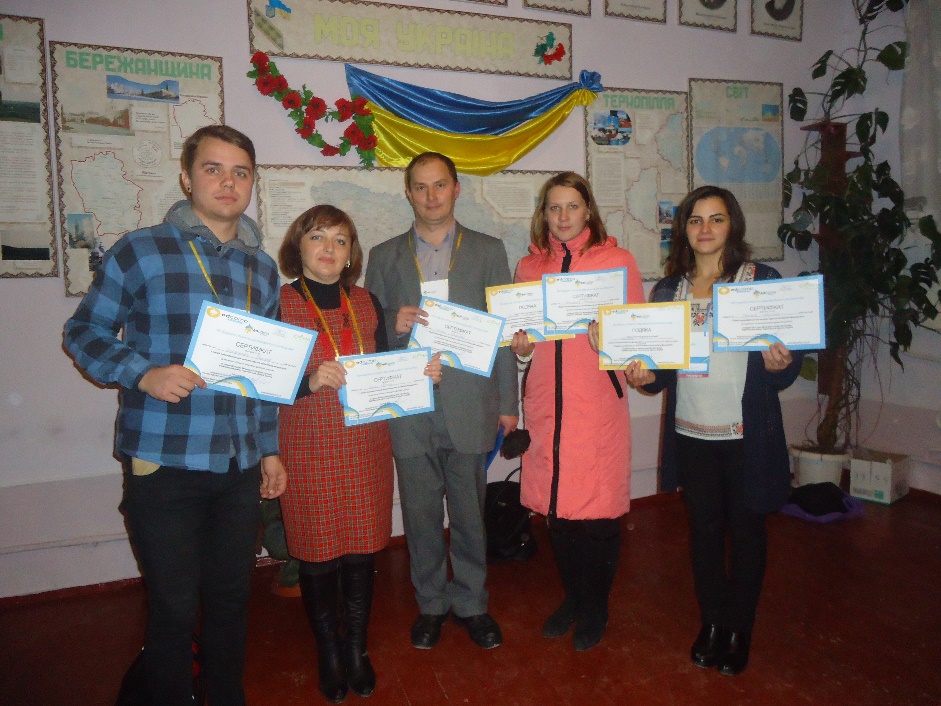 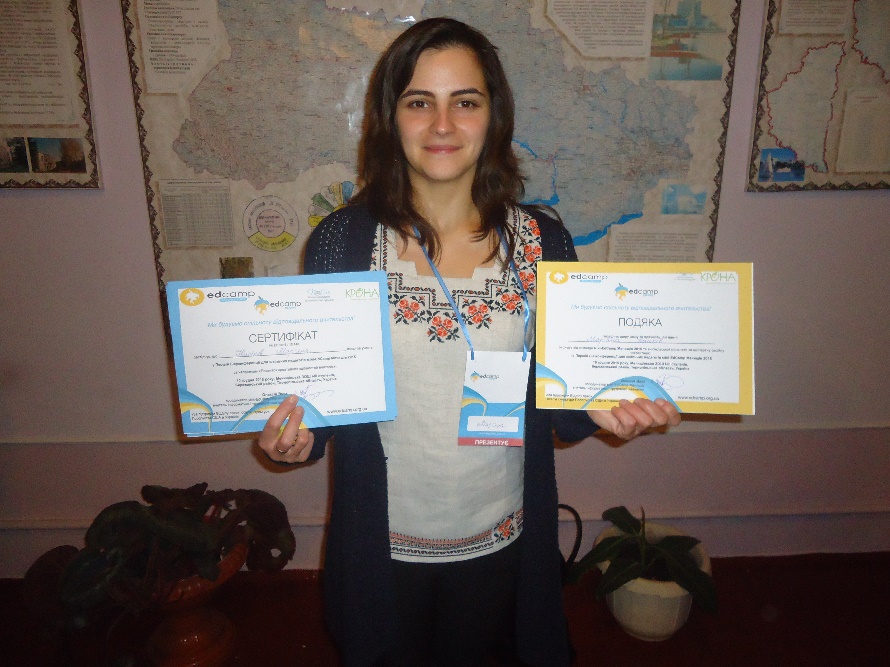 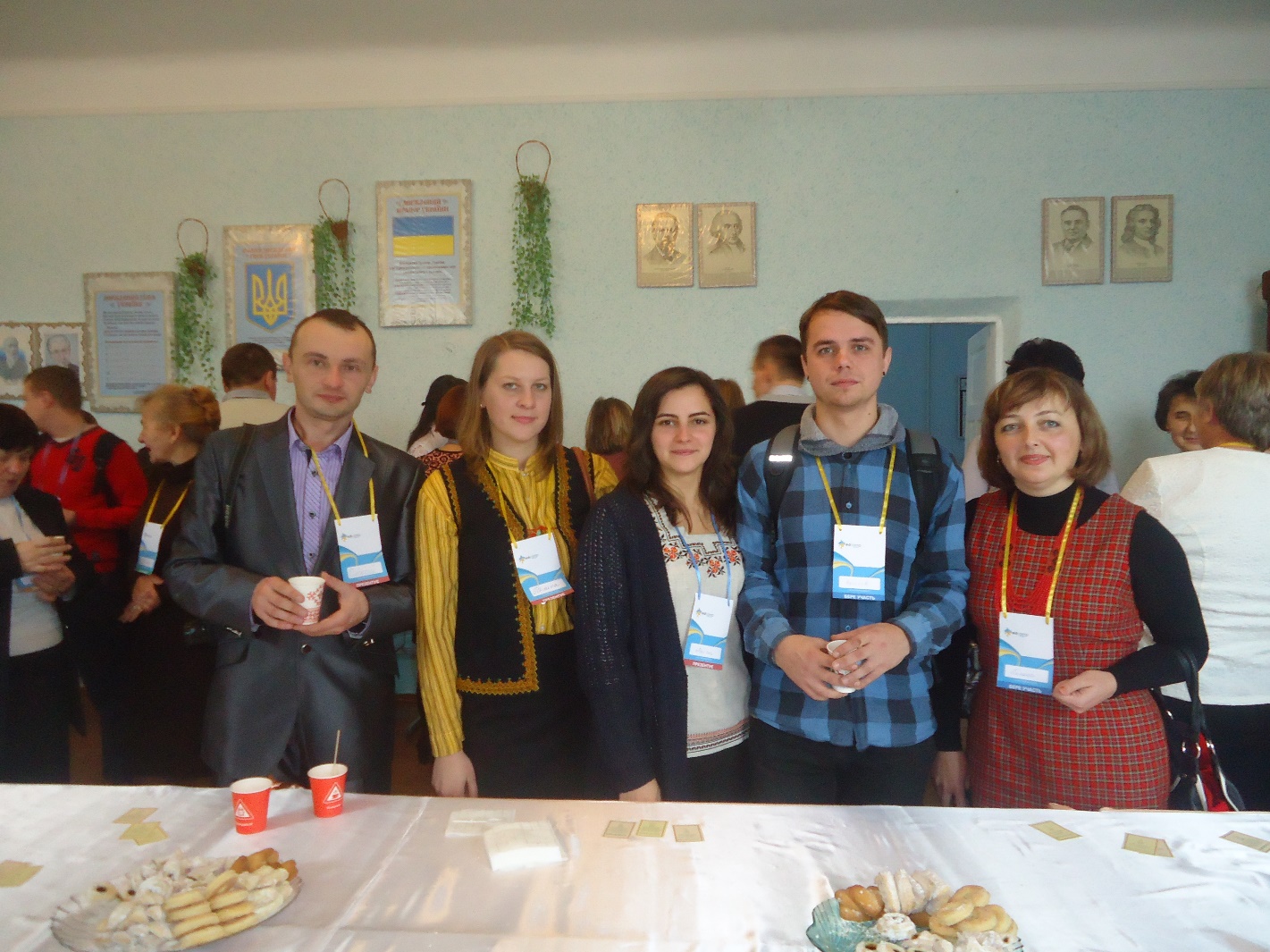 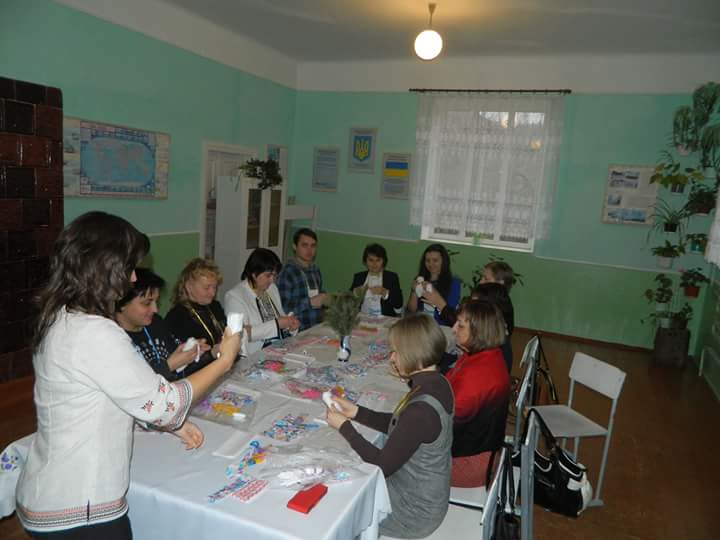 Волонтерська діяльність 
національно-патріотичного гуртка “Миротворець”
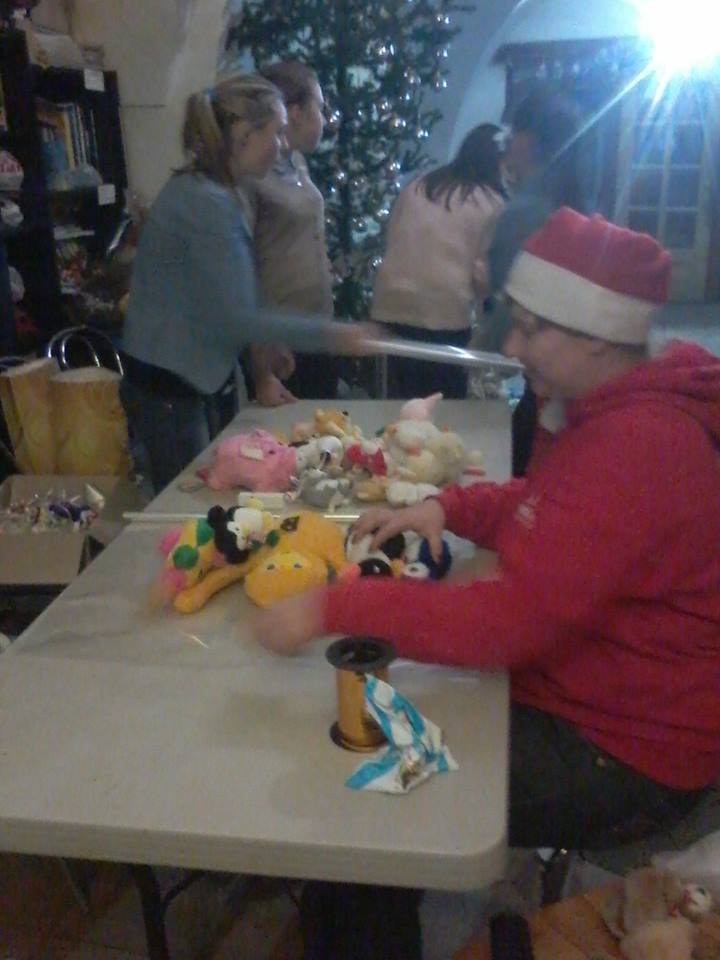 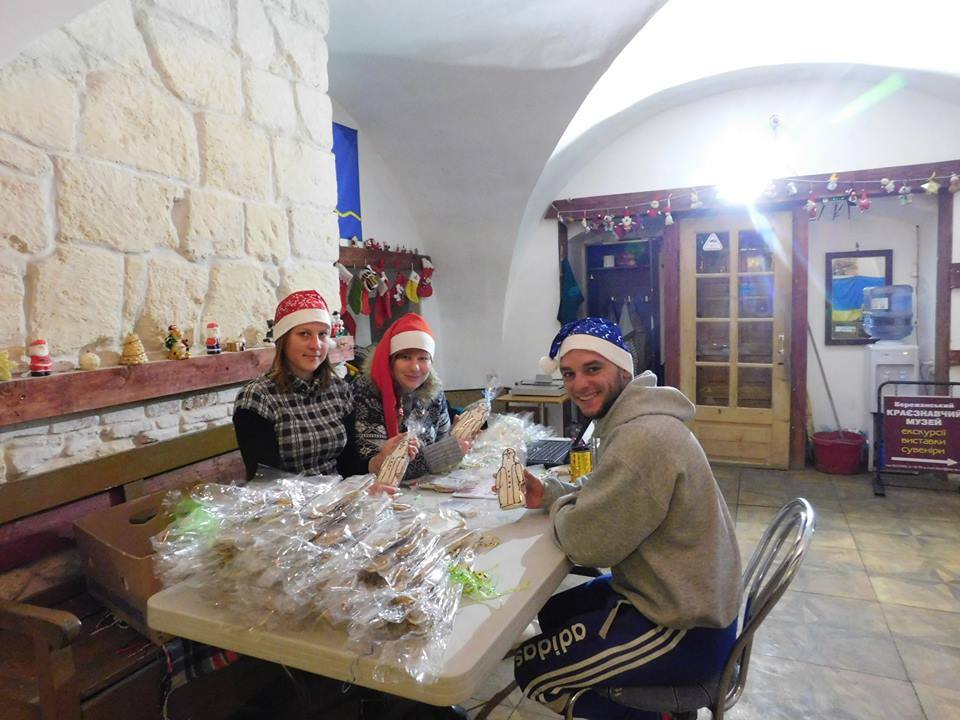 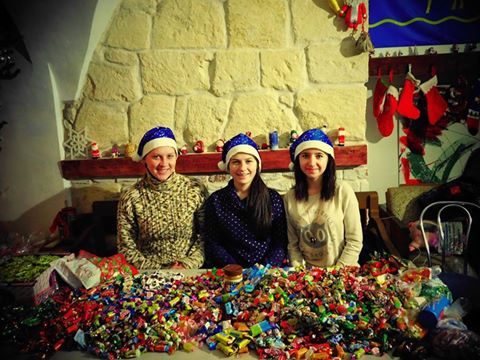 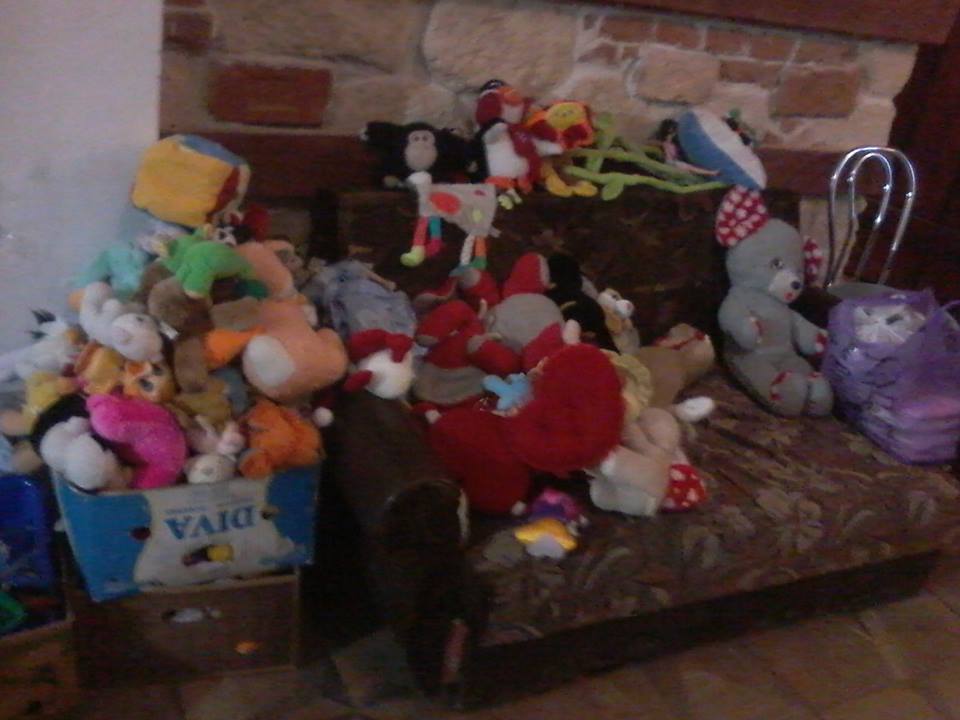 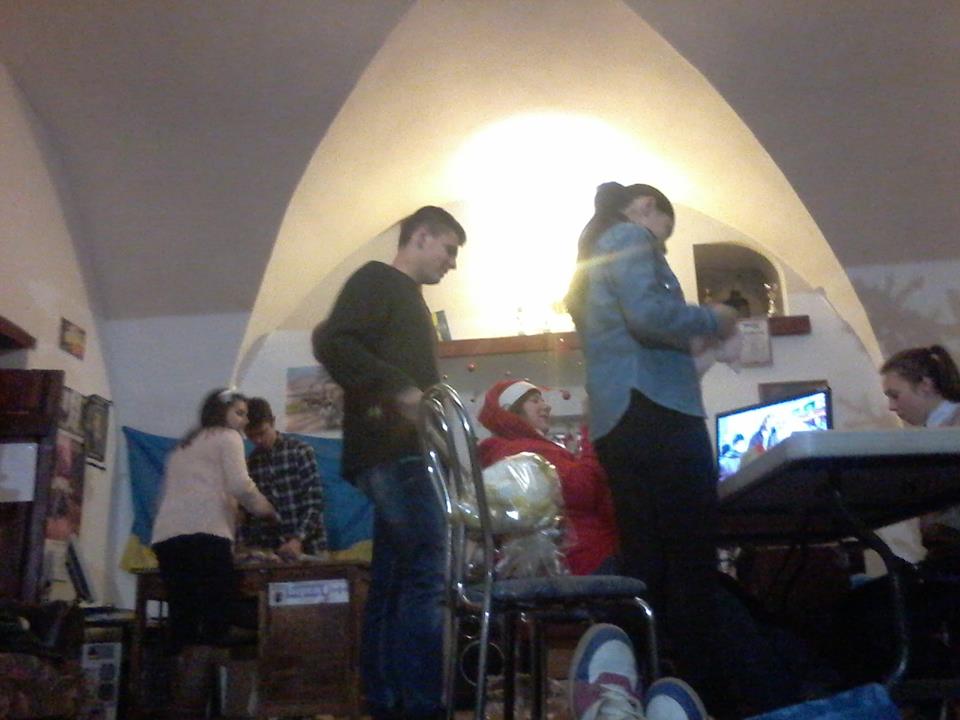 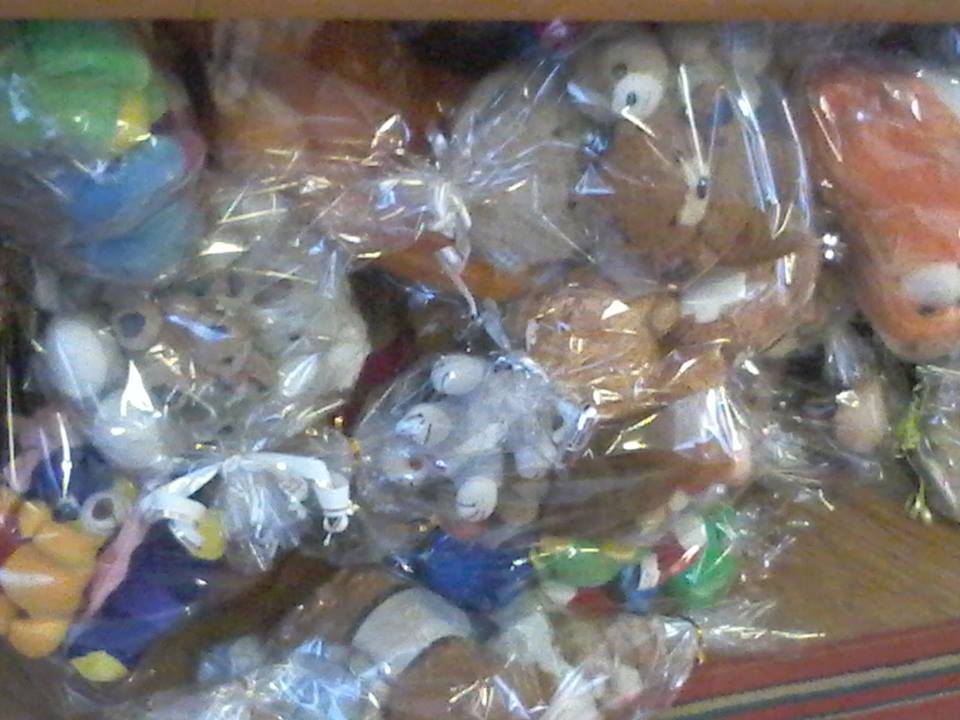 Участь у Андріївських вечорницях нац.-патр. гуртка “Миротворець” спільно із вихованцями Всеукраїнської молодіжної скаутської організації “Пласт”
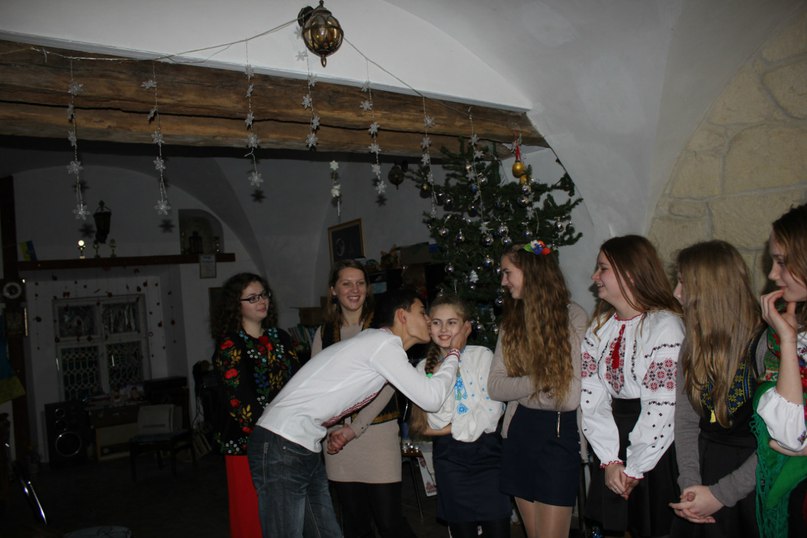 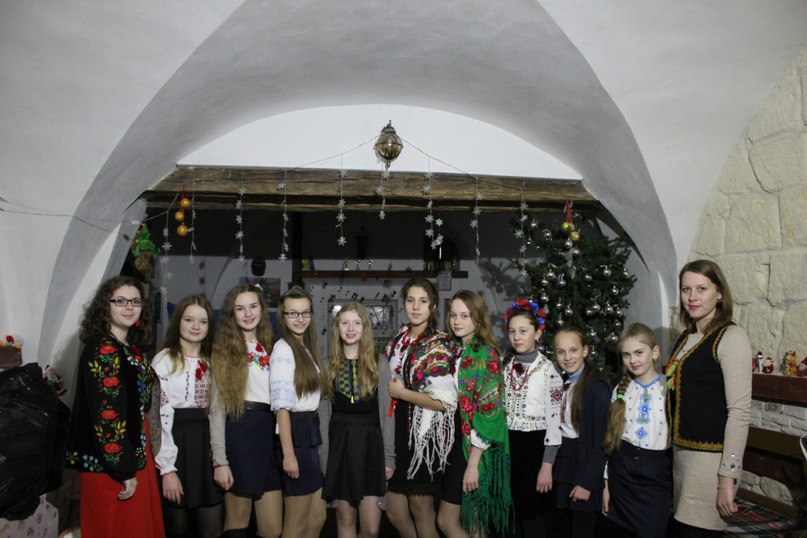 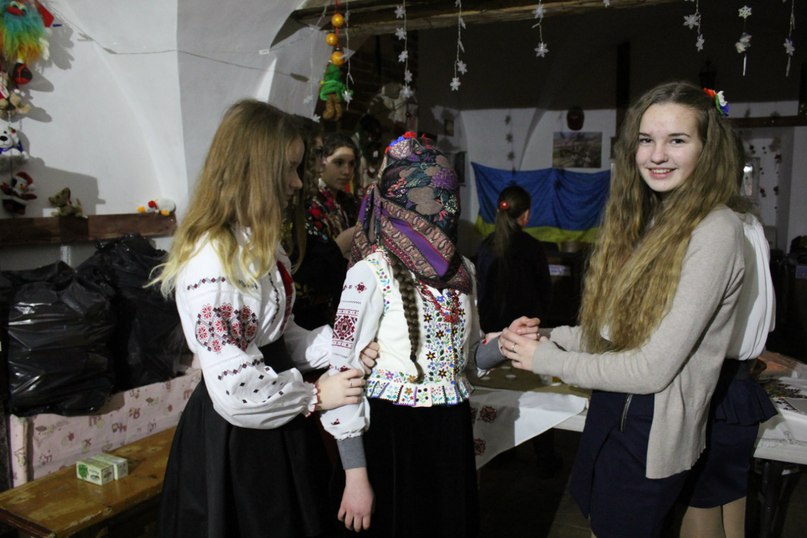 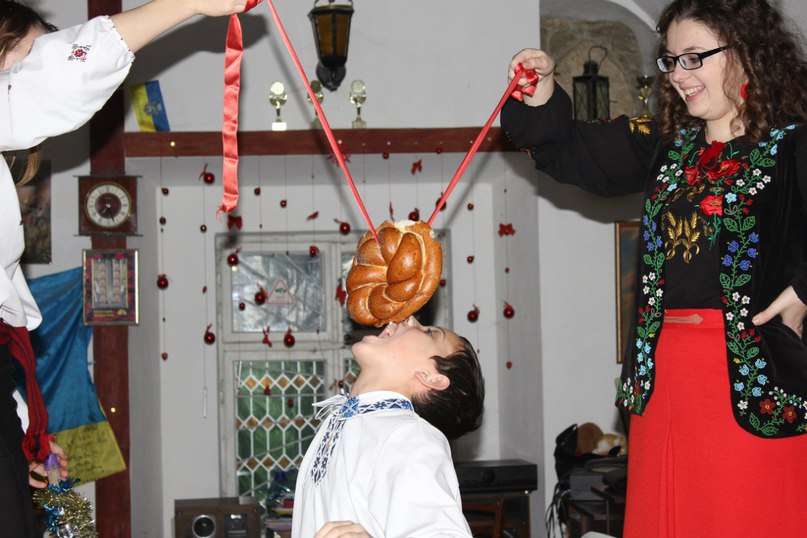 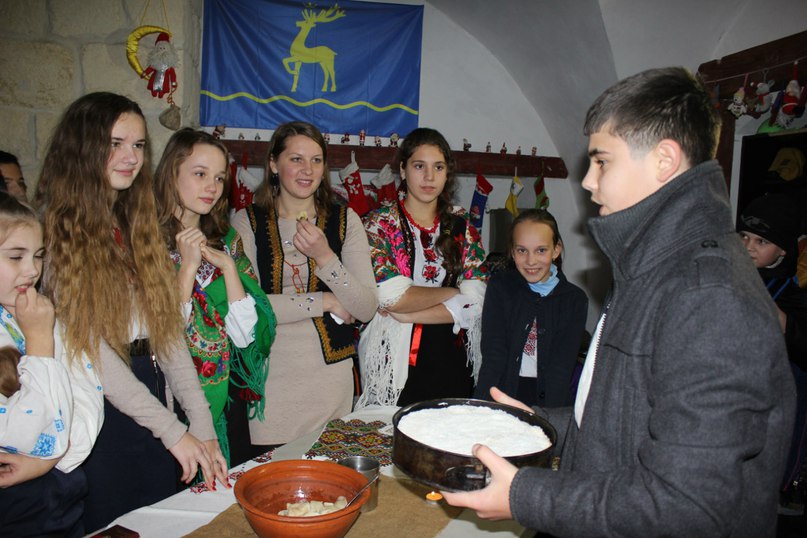 Святкування гуртківцями мото гуртка 
Дня святого Миколая
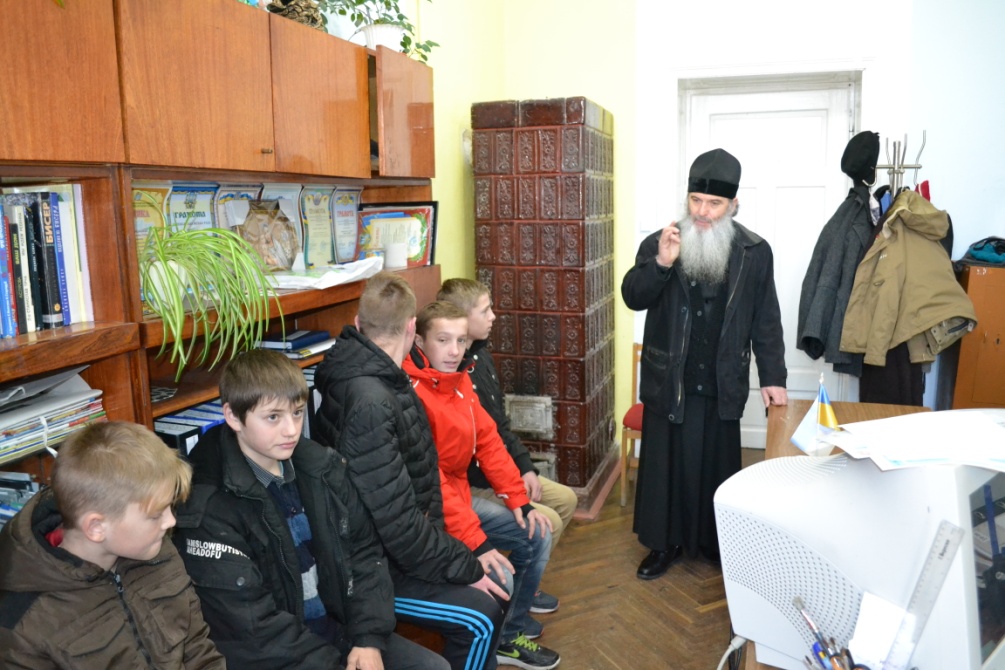 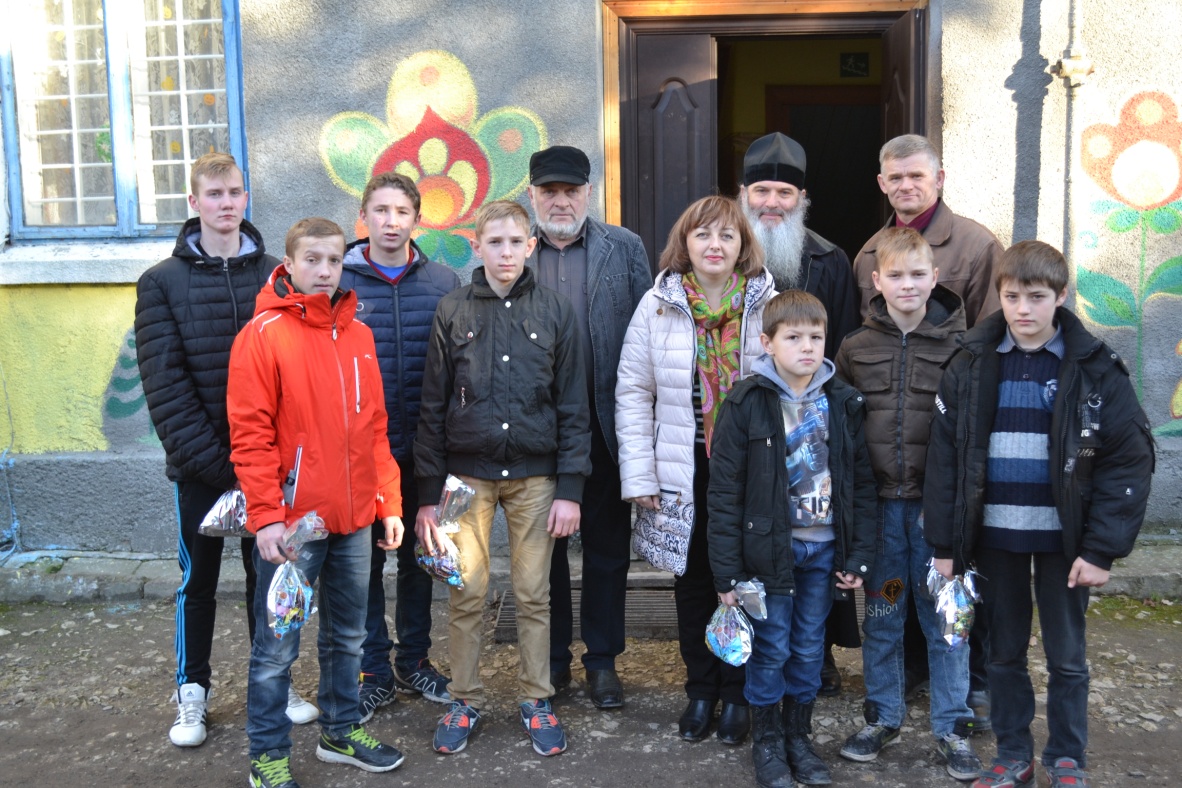 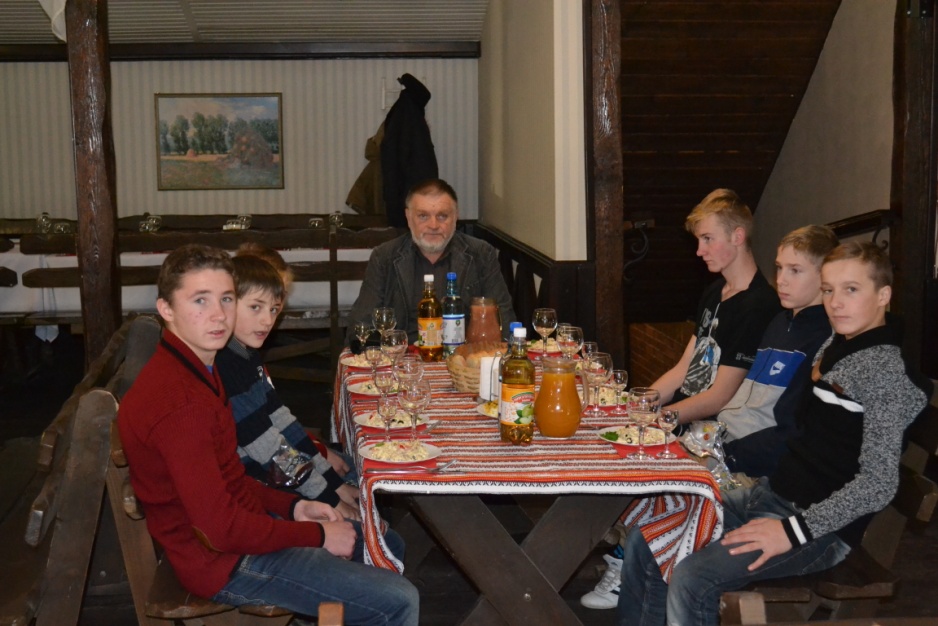 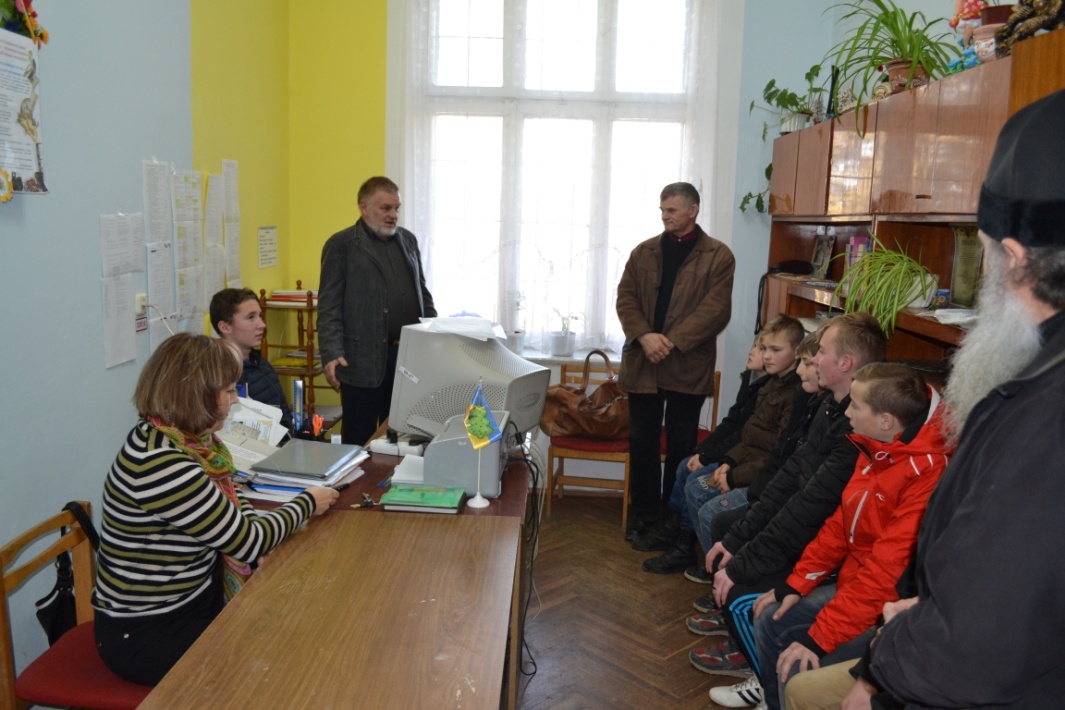 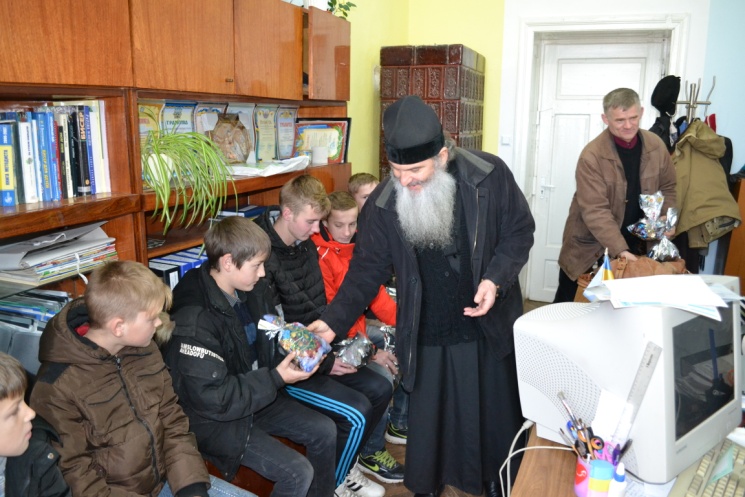 Тиждень науки і техніки 2016
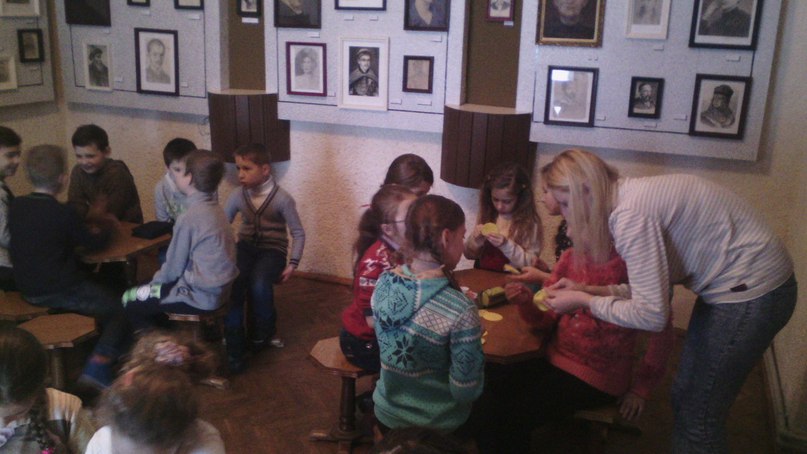 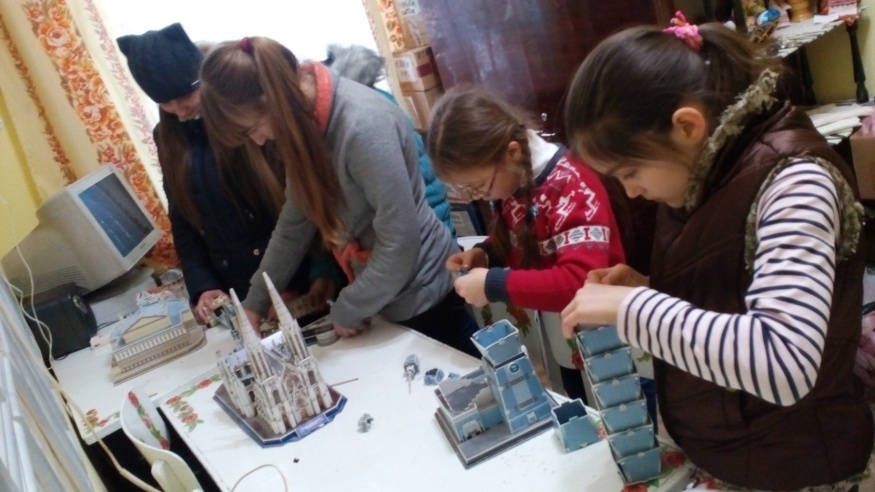 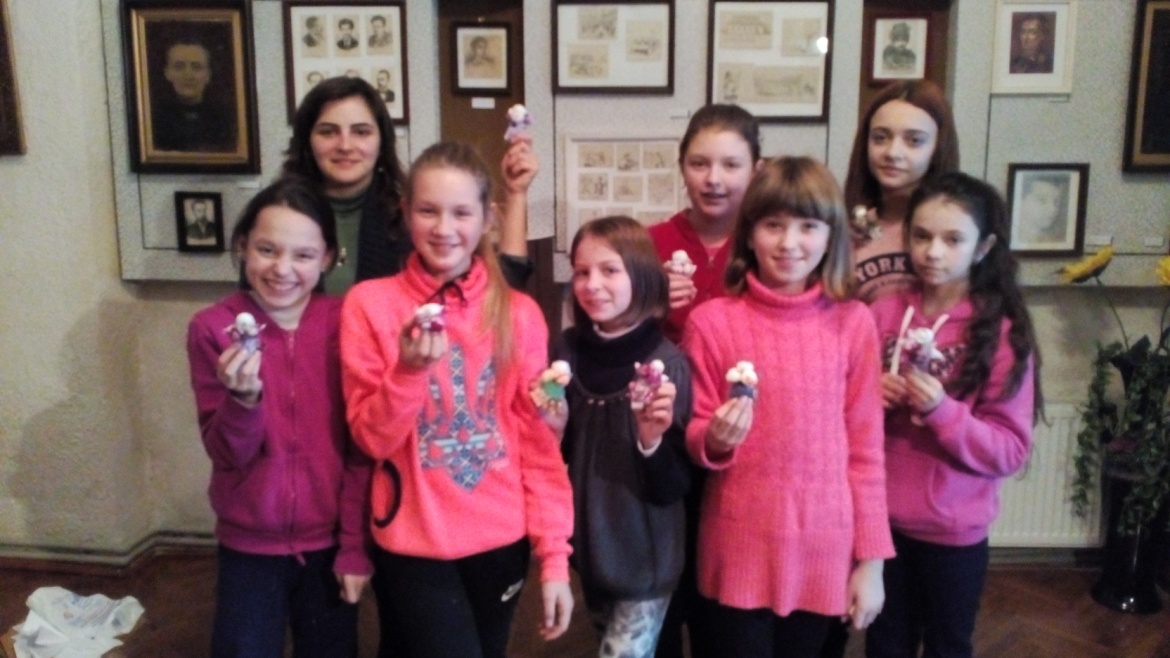 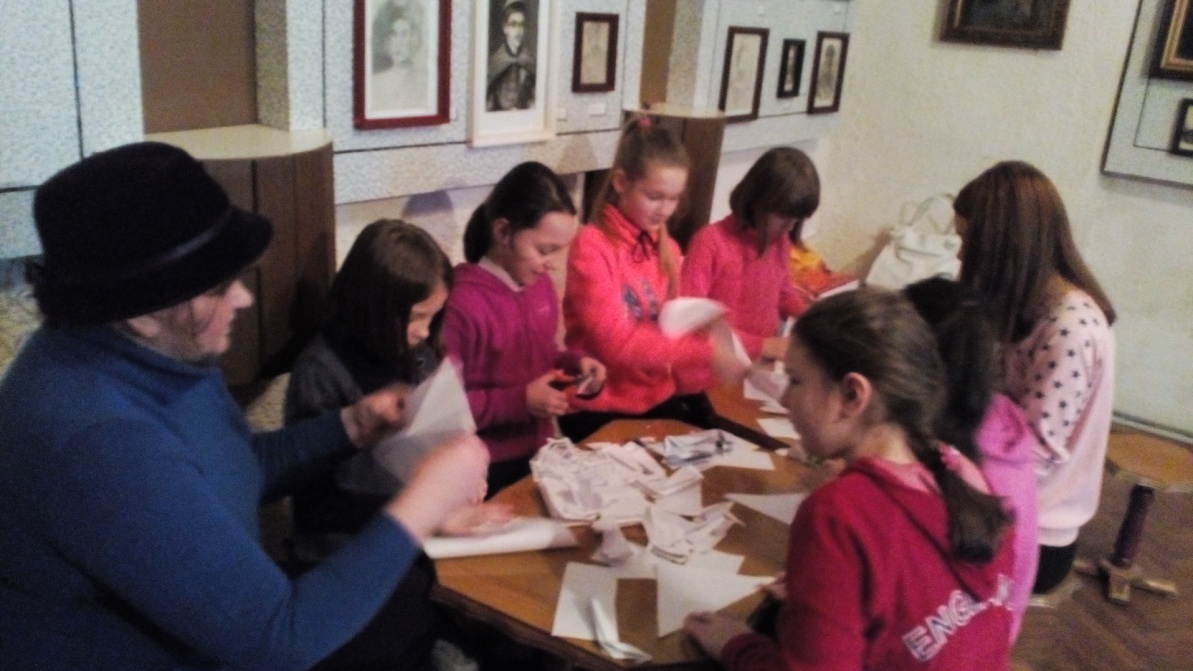 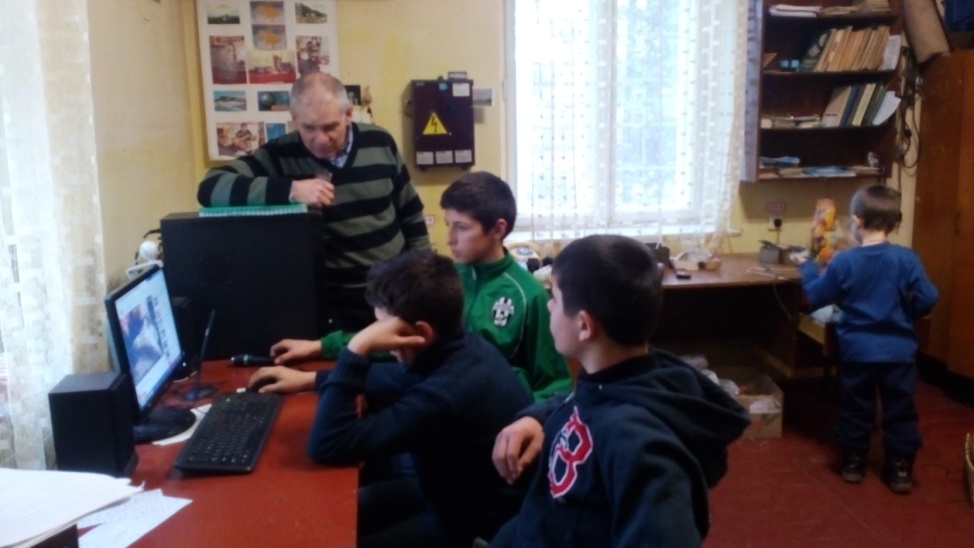 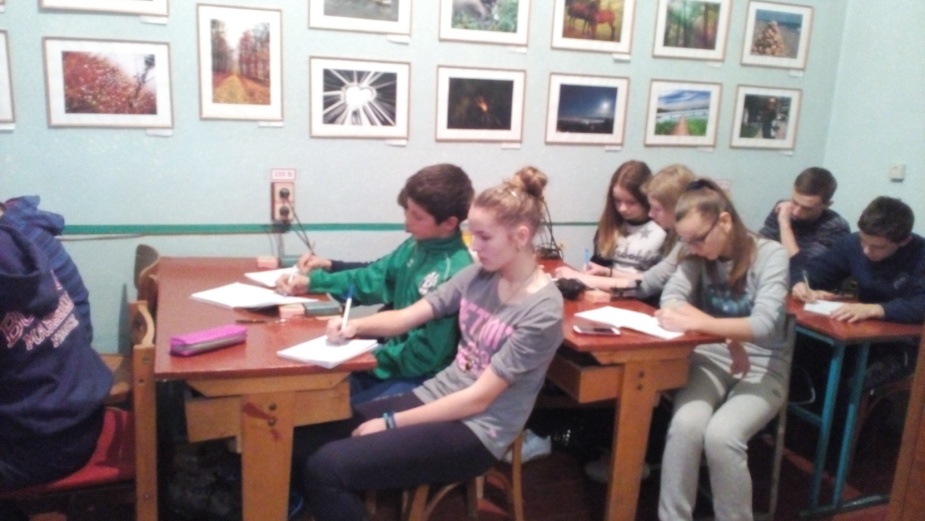 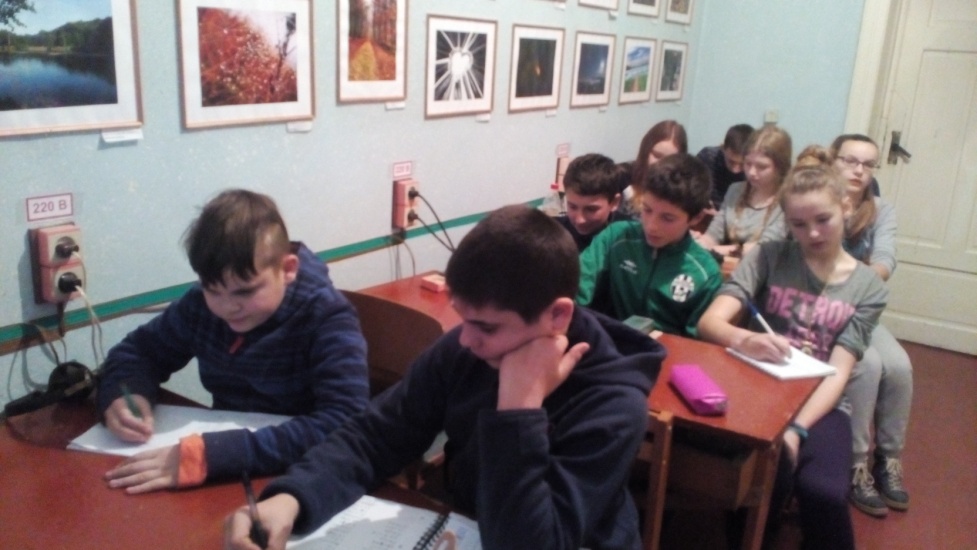 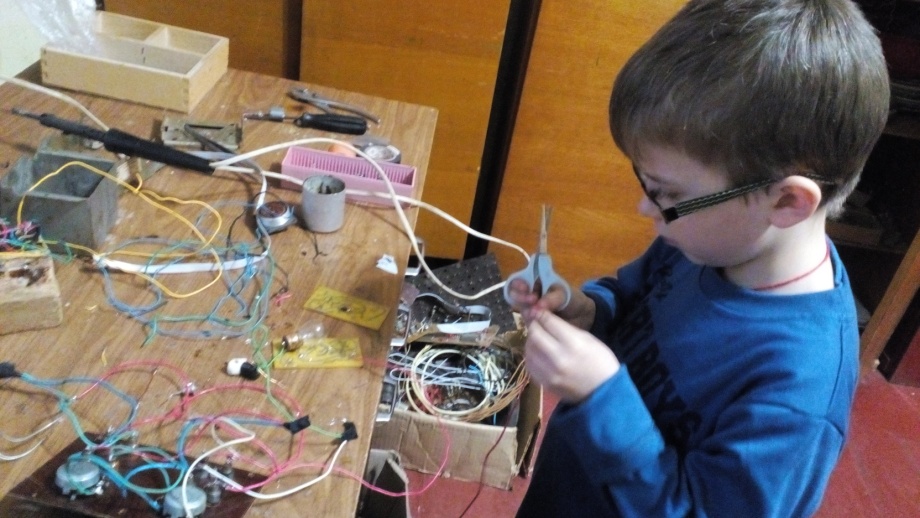 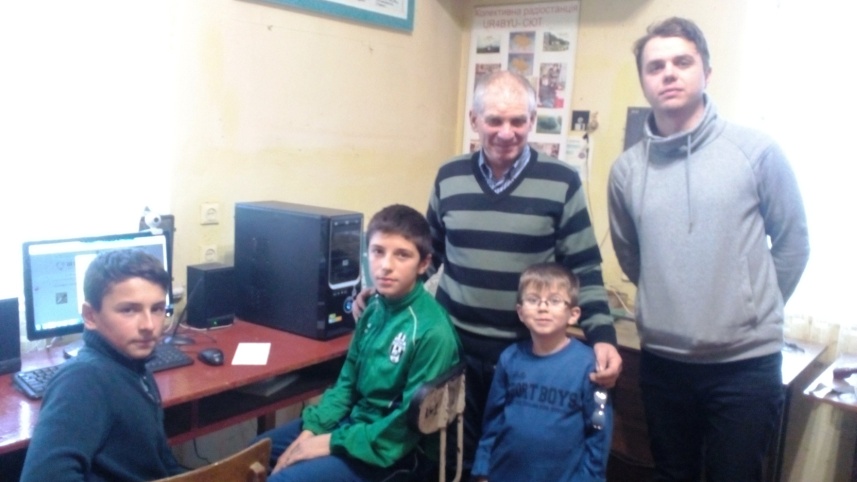 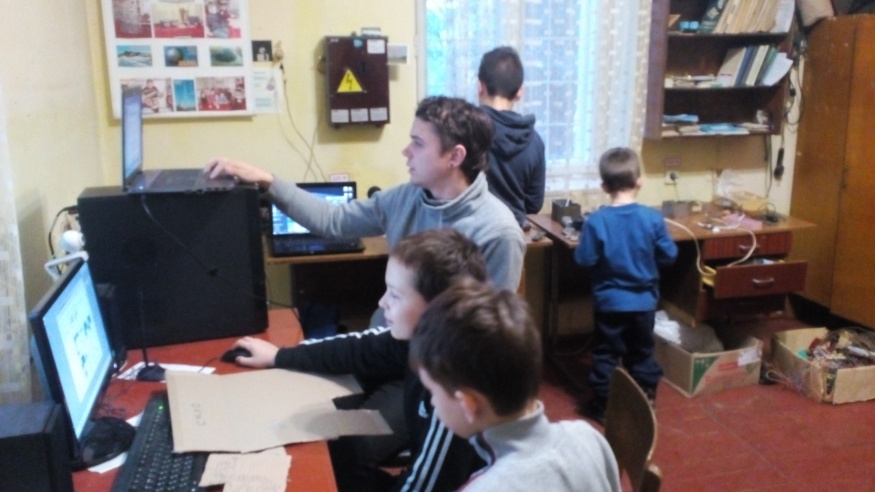 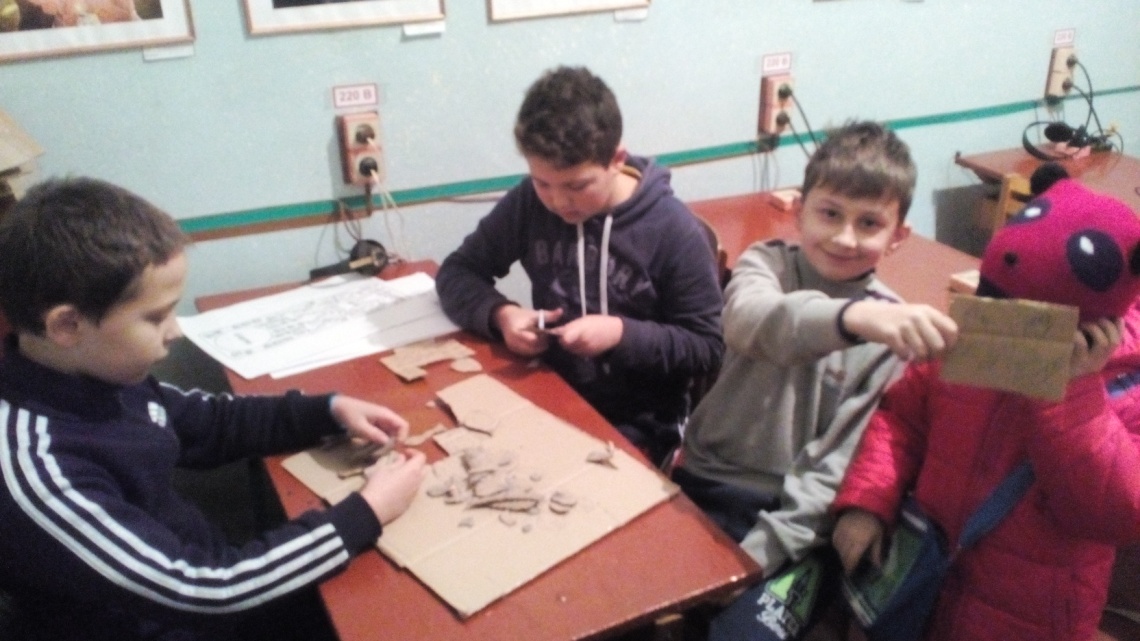 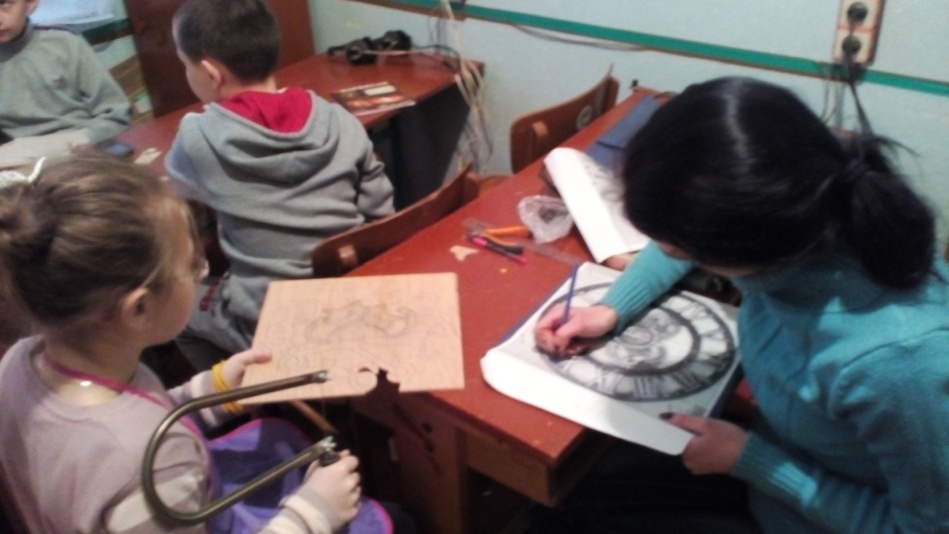 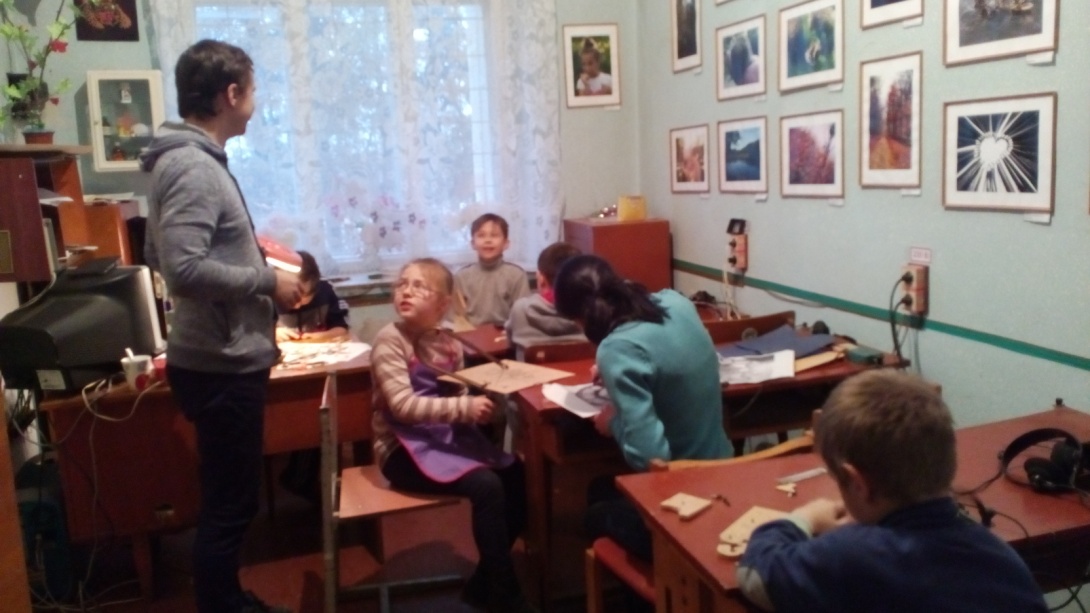 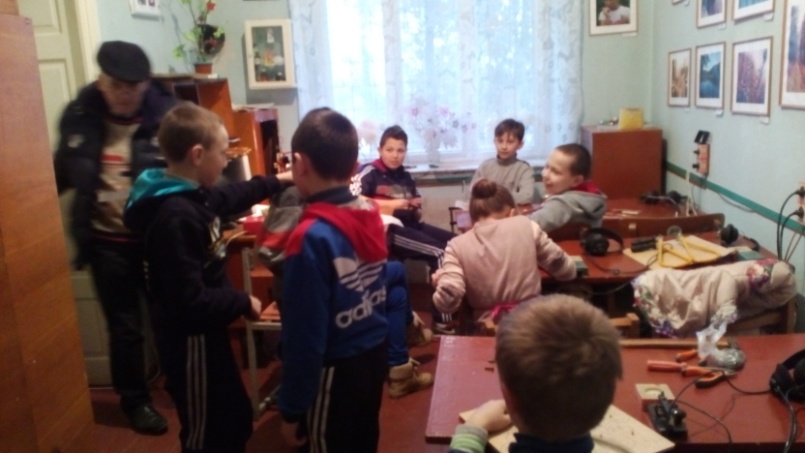 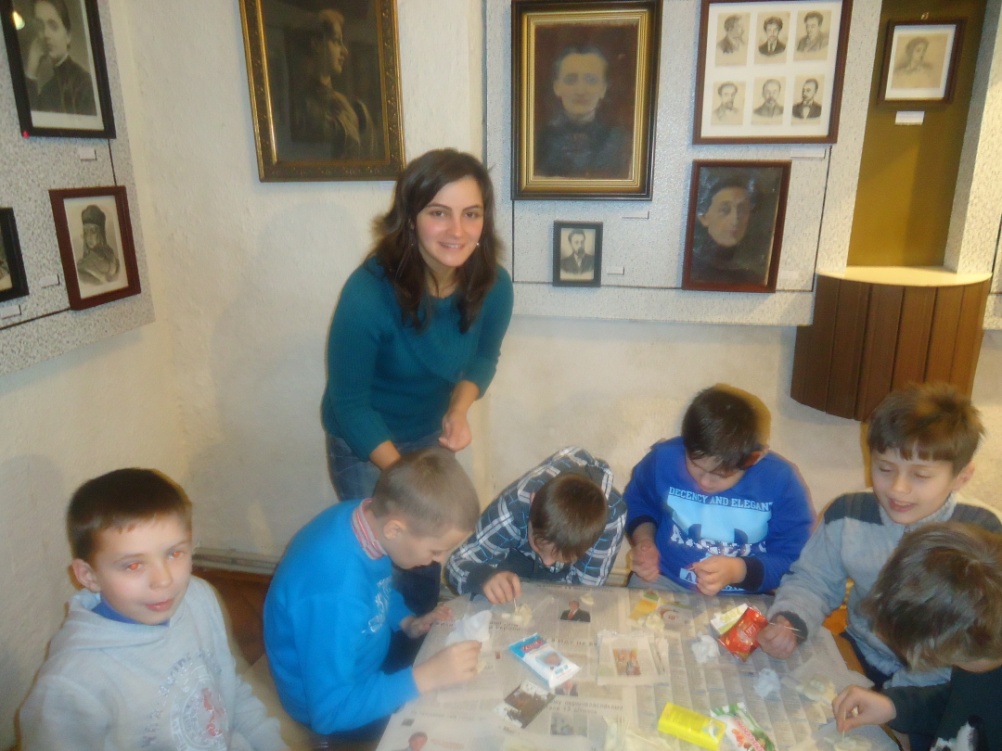 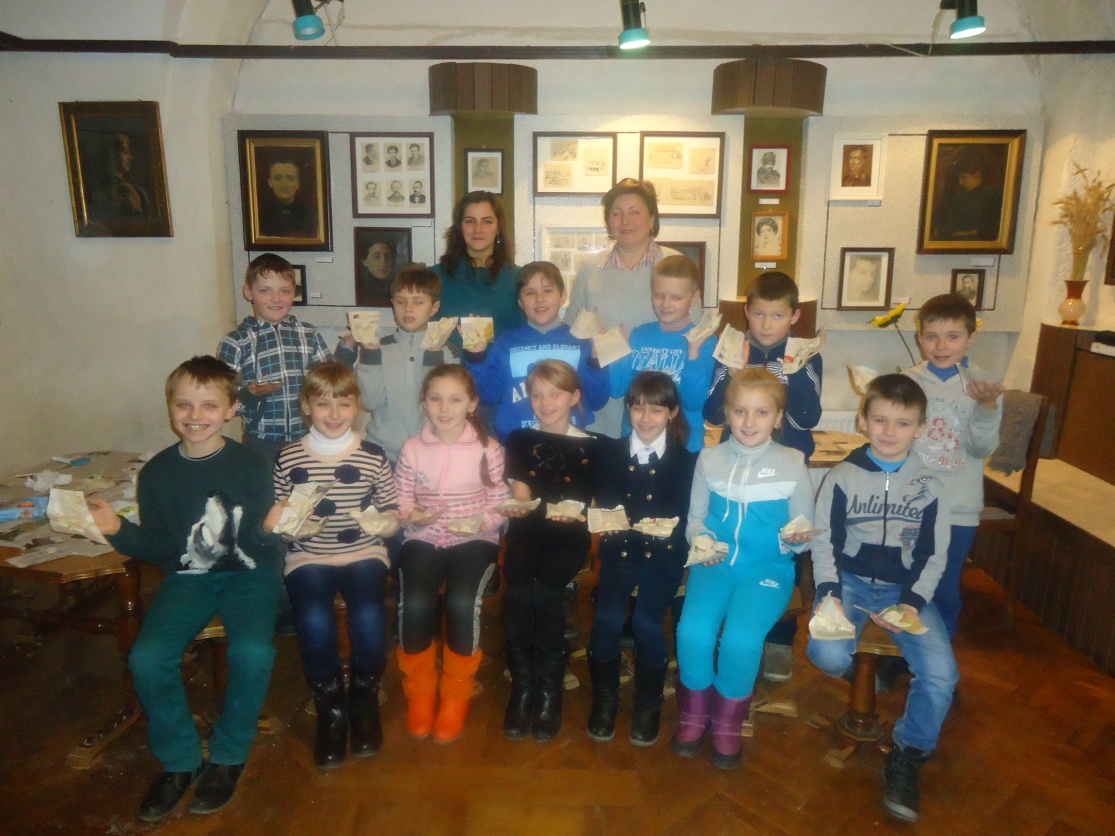 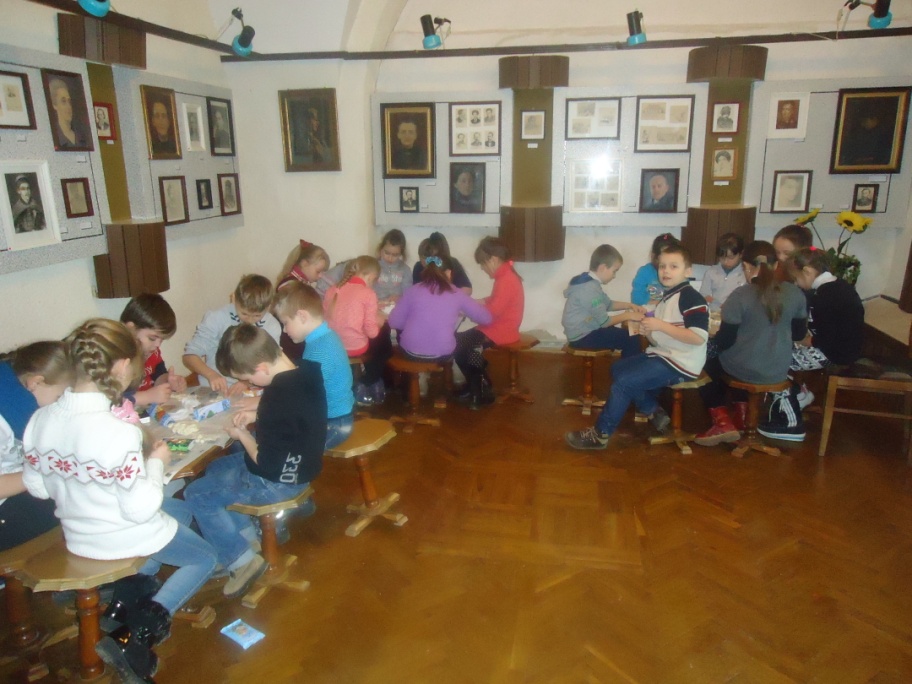 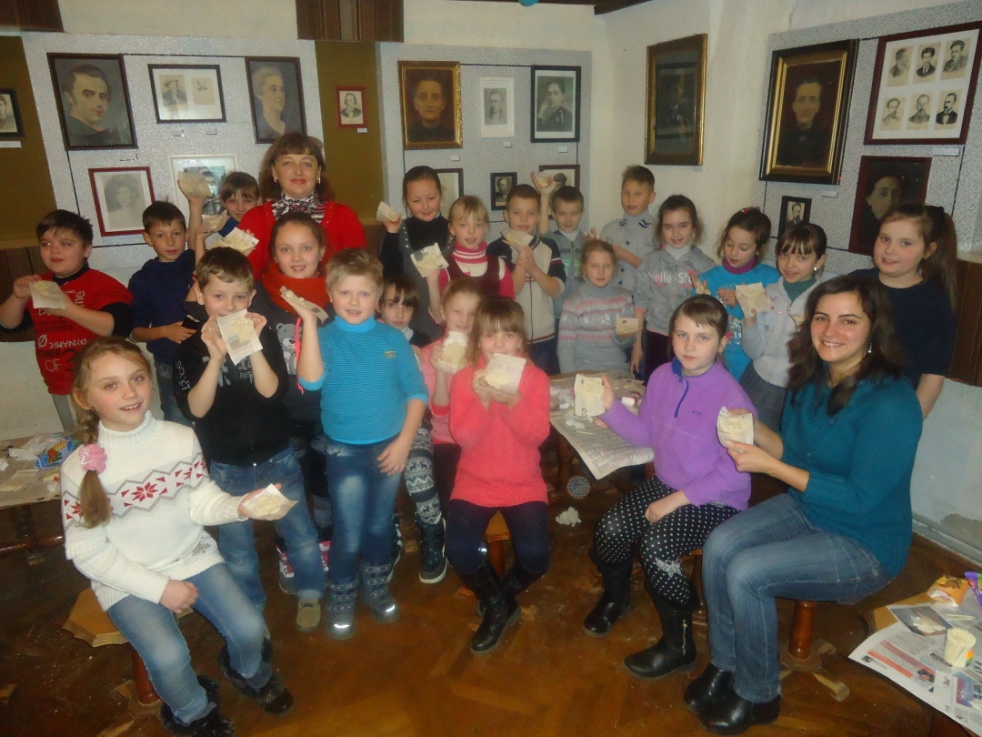 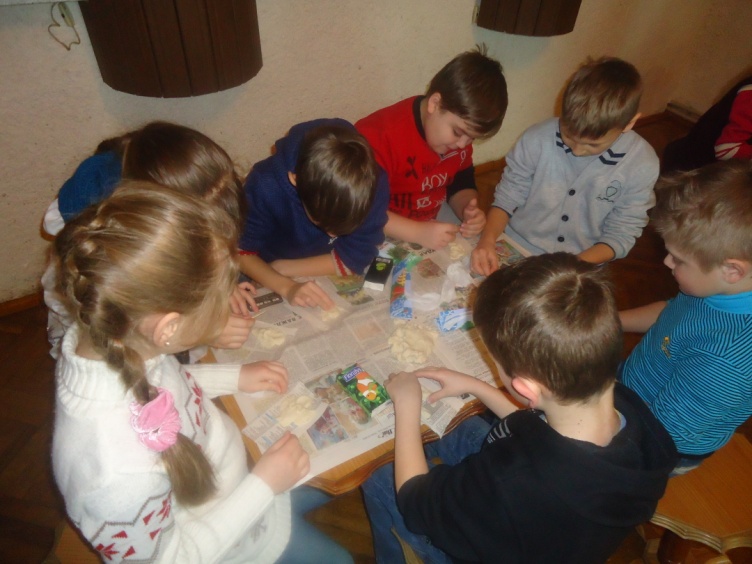 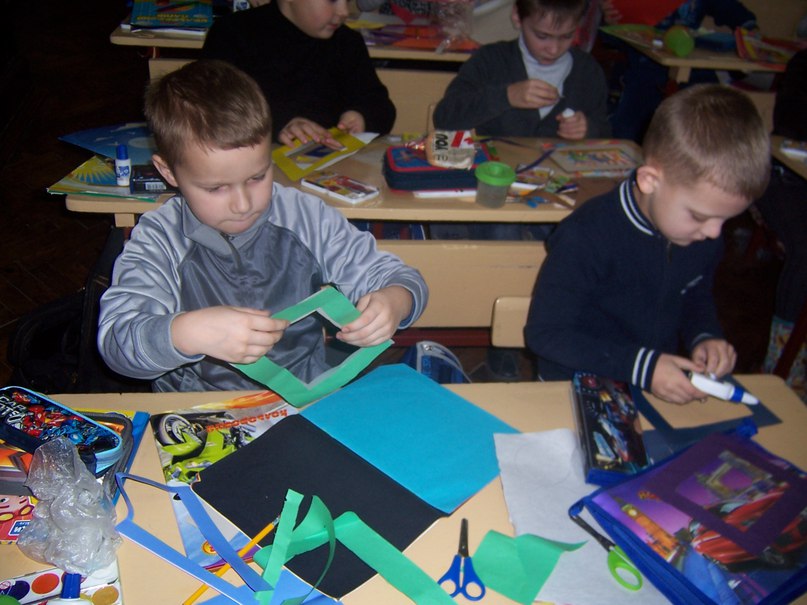 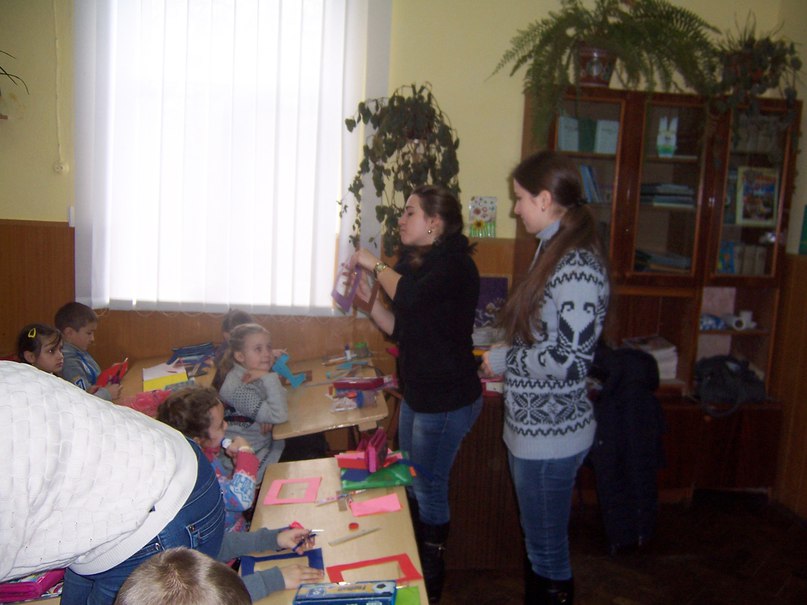 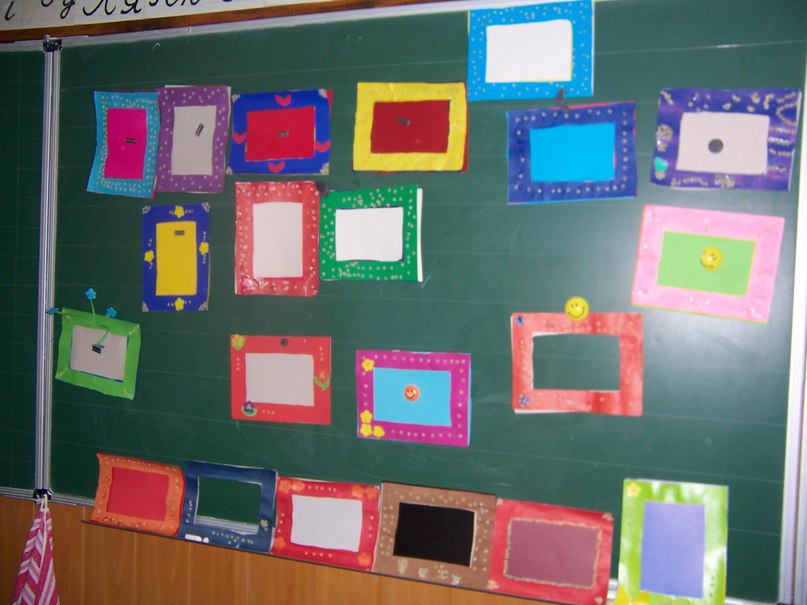 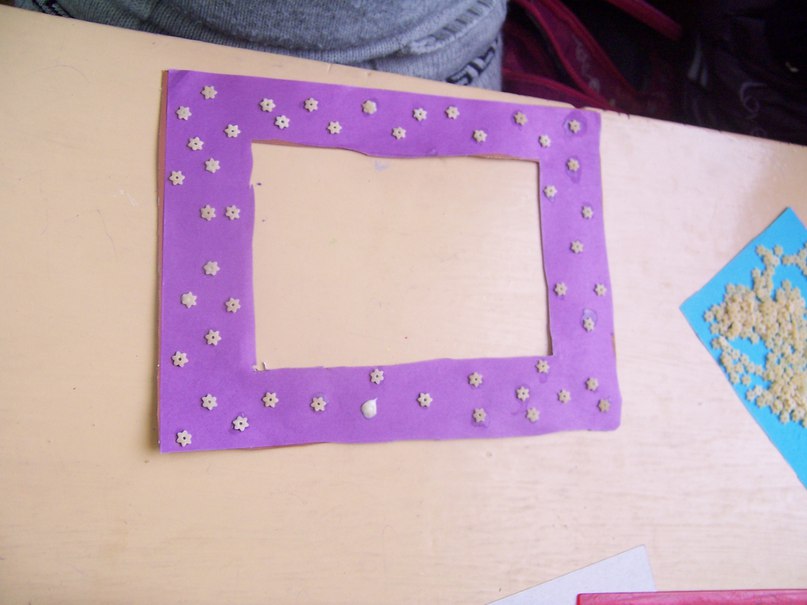 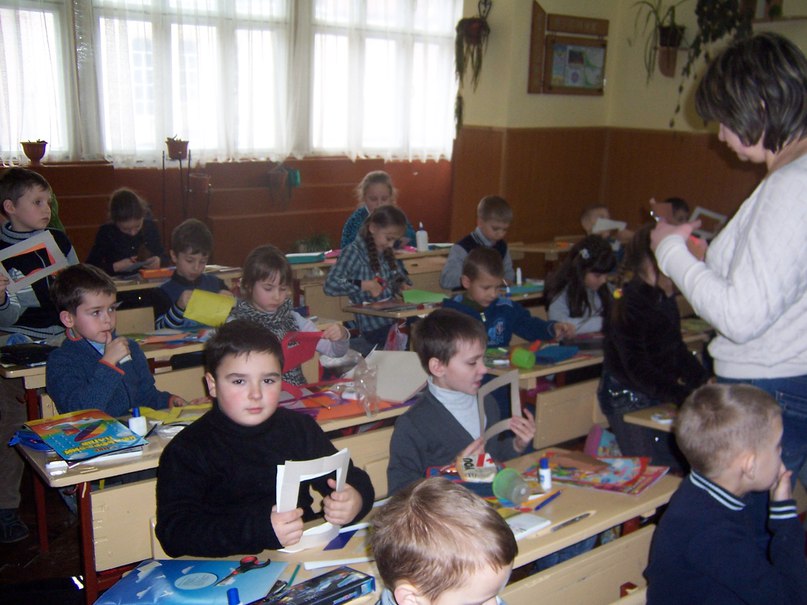 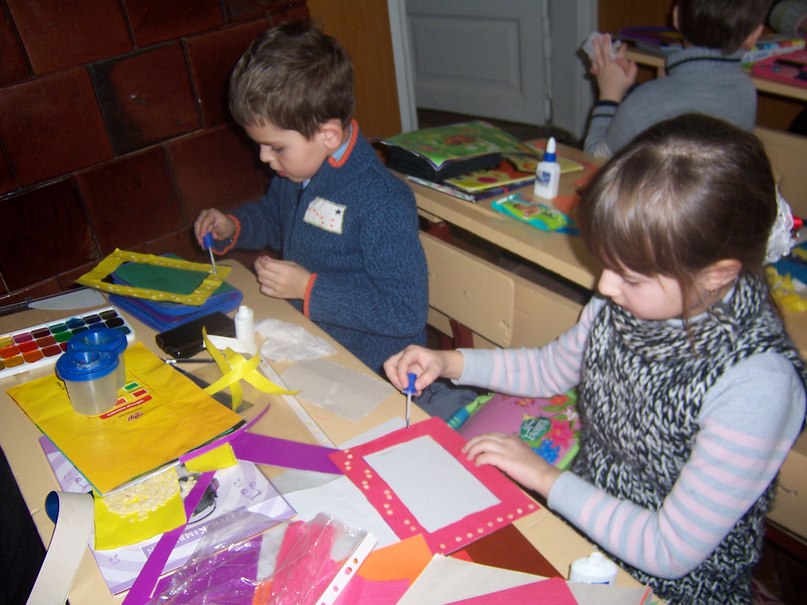 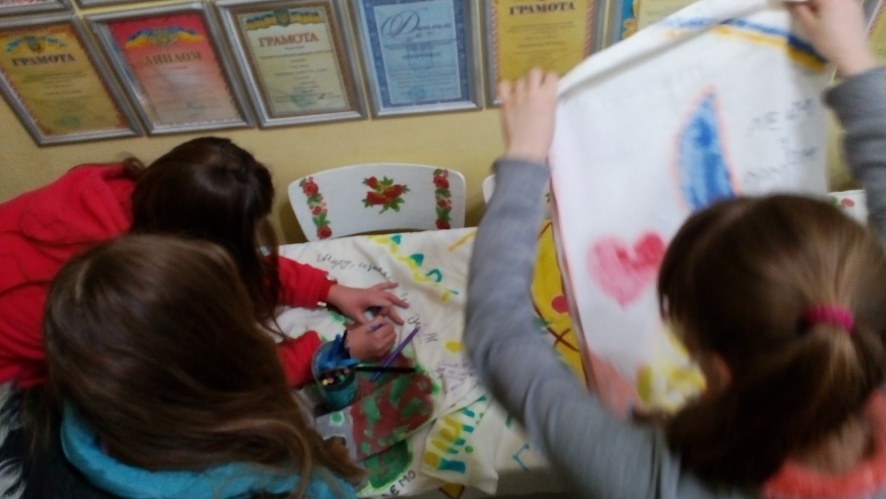 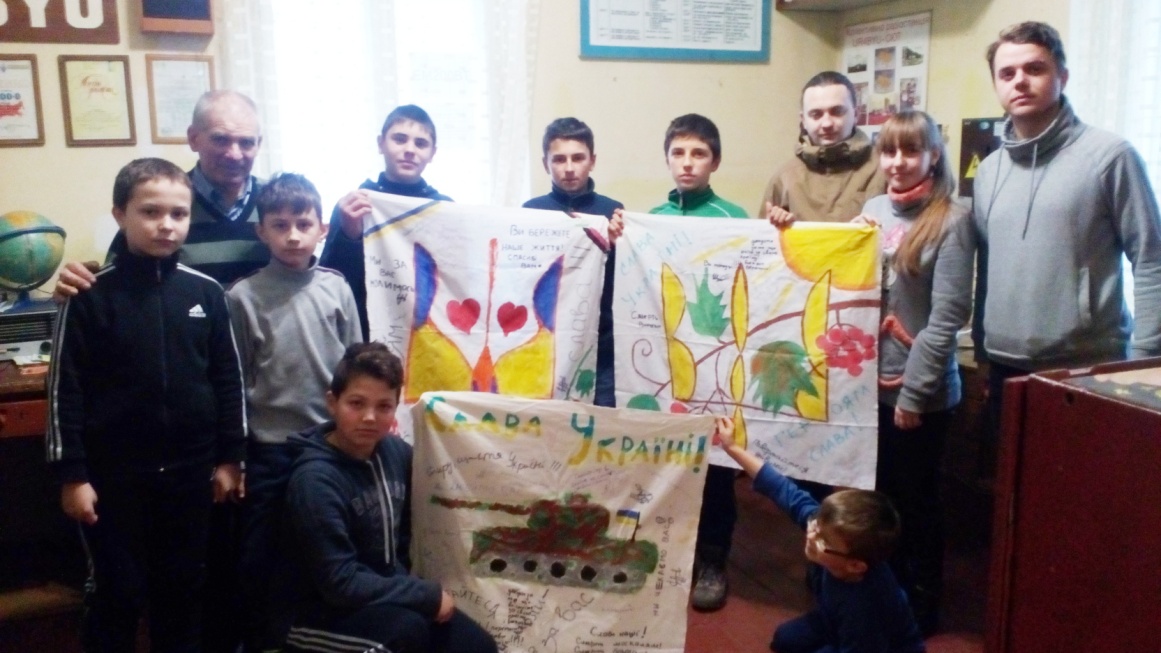 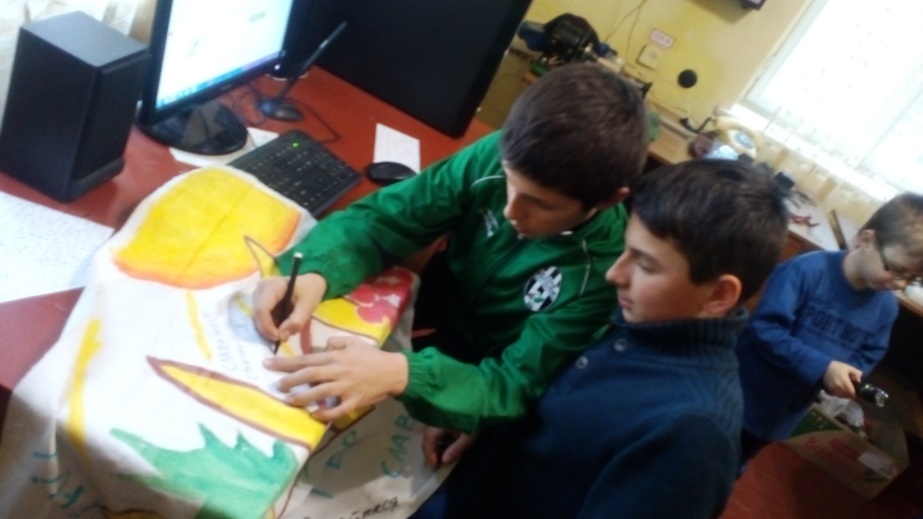 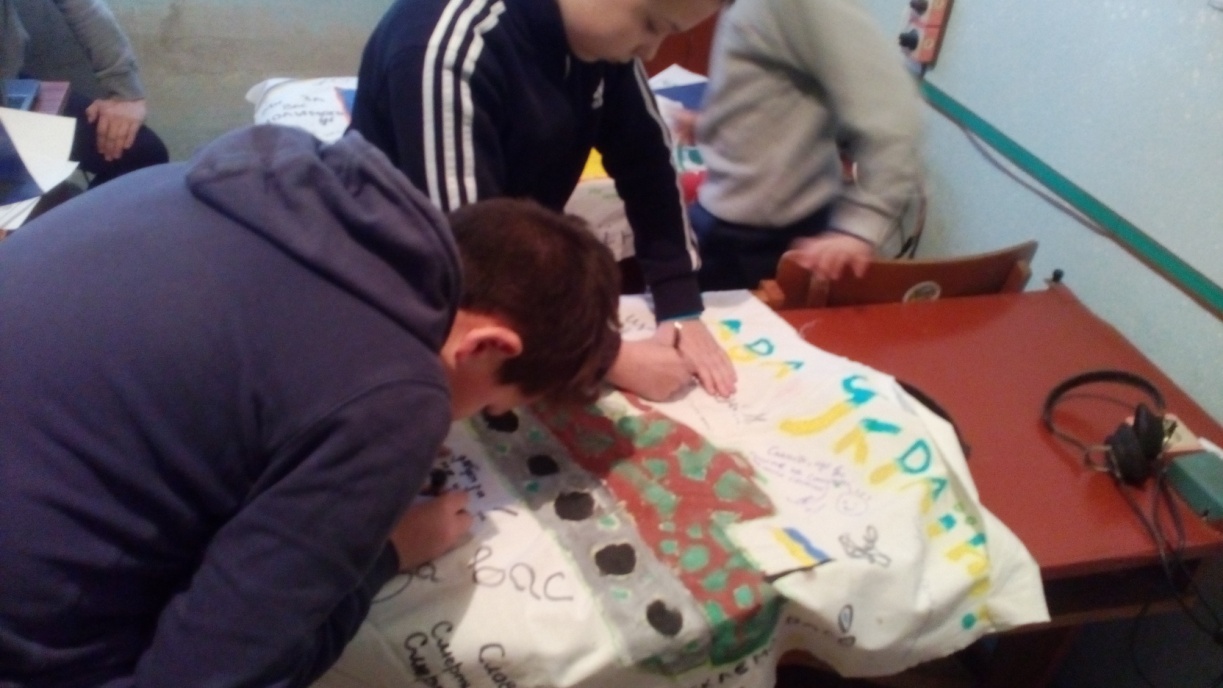 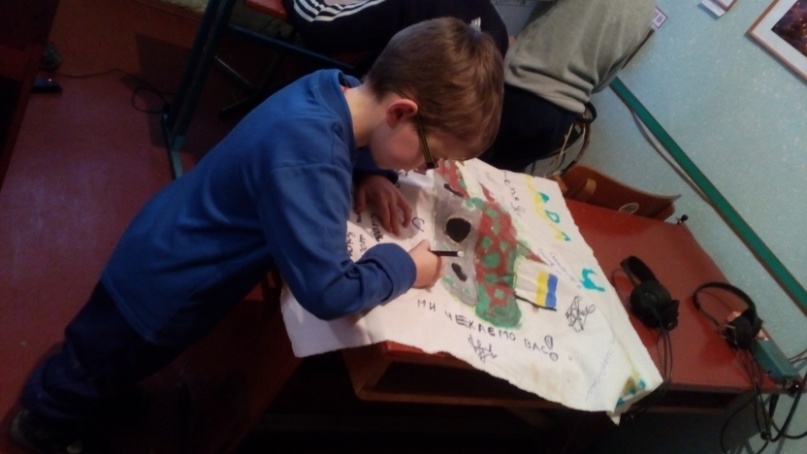 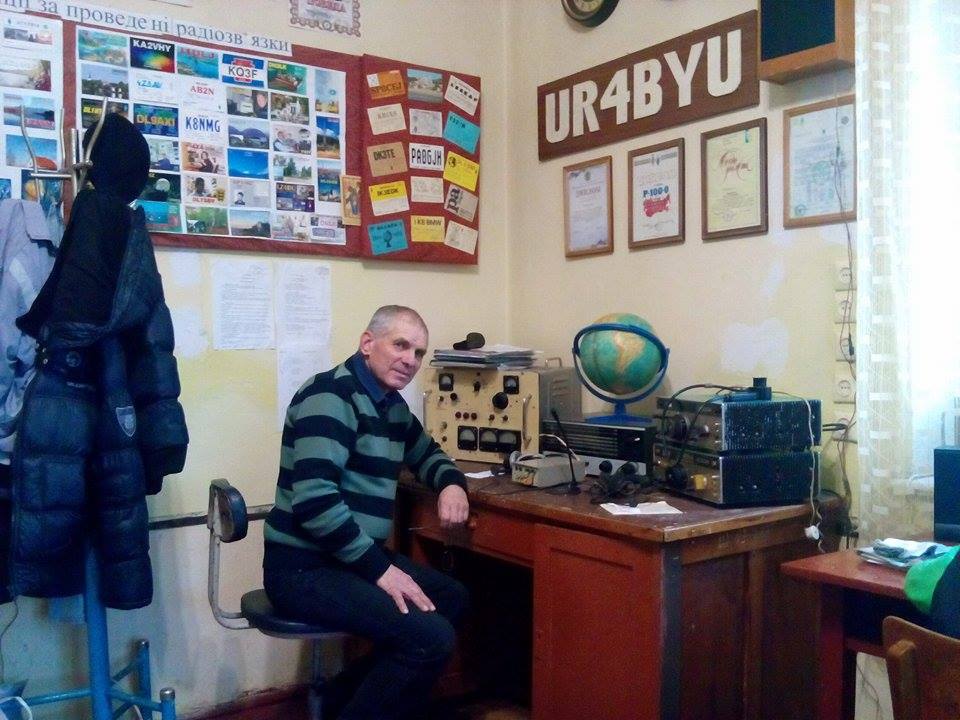 Лисоня -100100 років тому на горі Лисоня вели бої славні українські січові стрільці – патріоти, які пожертвували собою задля України.Вони захищали свою землю від військ царської Росії, яка вже тоді зазіхала на наші землі.Ми гордимося ними і хочемо, щоб про нескорених духом лицарів волі знав весь світ.З цією метою з 10.08. по 10.09.2016 р. колективна радіостанція Бережанської станції юних техніків буде працювати спеціальним позивним сигналом приуроченим до цієї дати: EM100BL – Євген Марія 100 Бережани Лисоня.
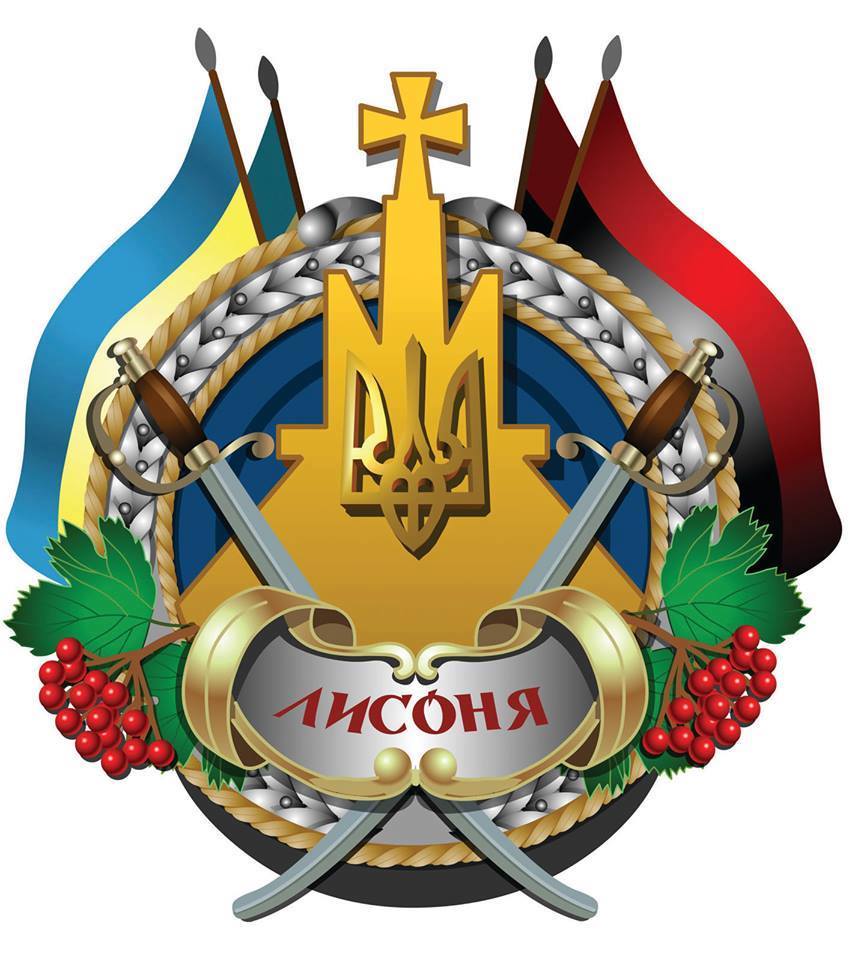 18 лютого 2016 р. Бережанській станції юних техніків проходять ряд заходів присвячених вшануванню пам'яті Героїв Небесної Сотні "Вони тримають небо".
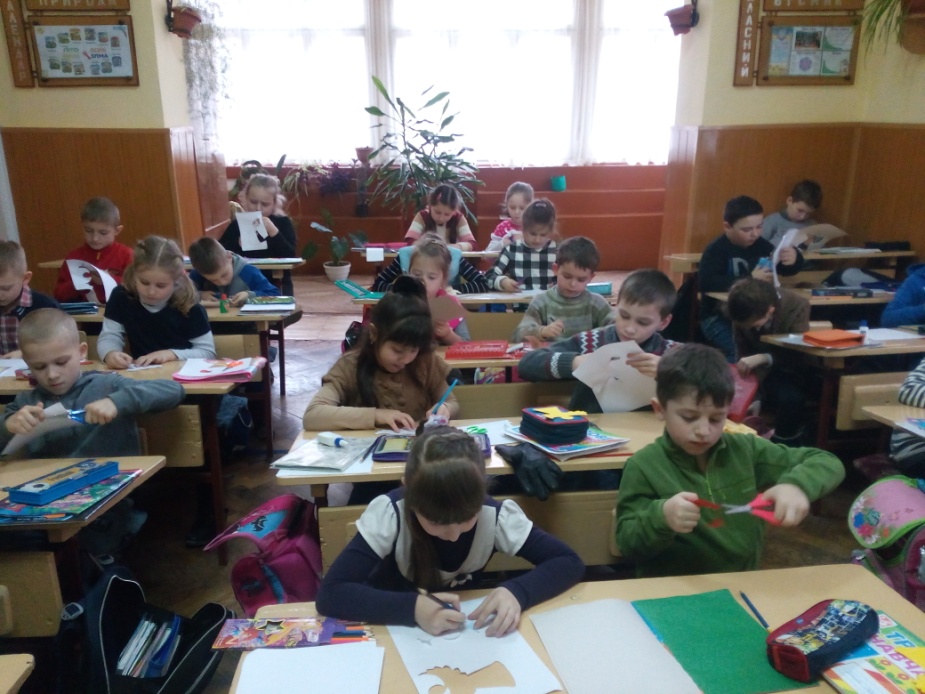 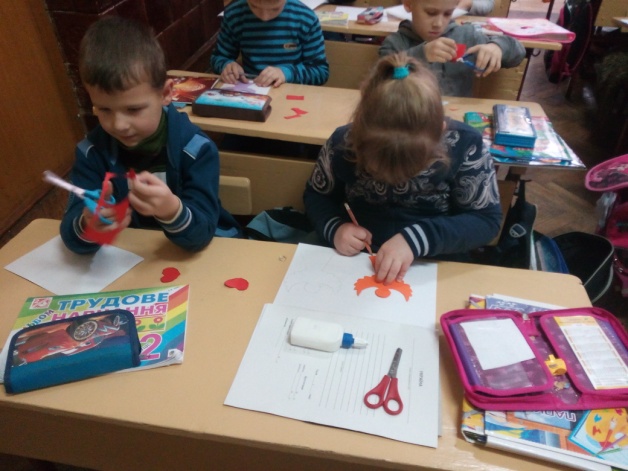 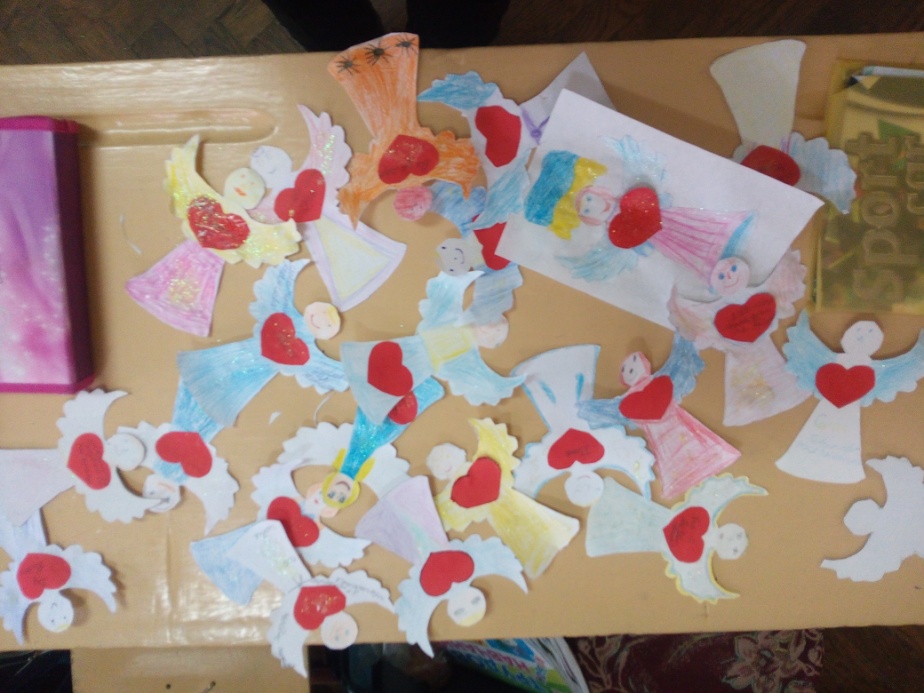 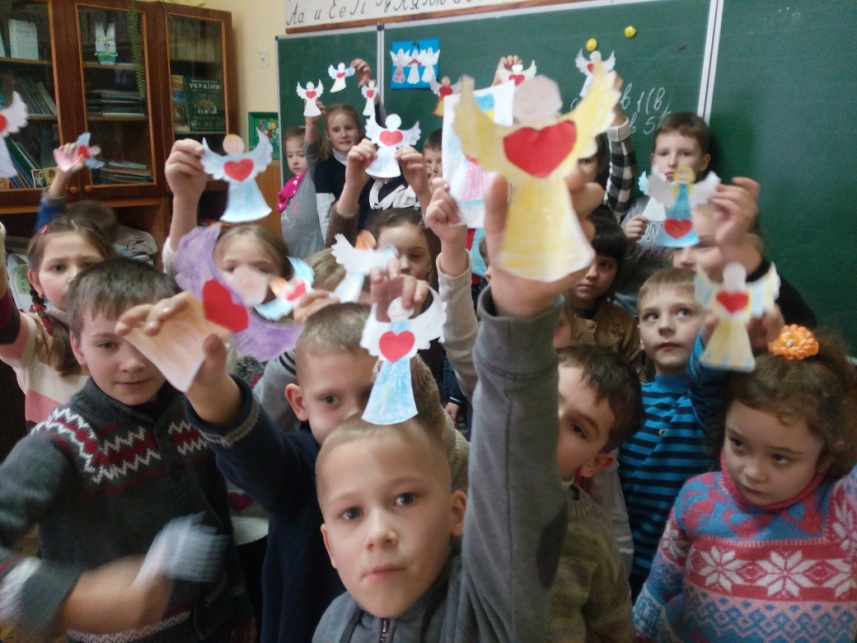 Участь вихованців у флешмобі, присвяченому вшануванню пам'яті Героїв Небесної Сотні "Вони тримають небо".
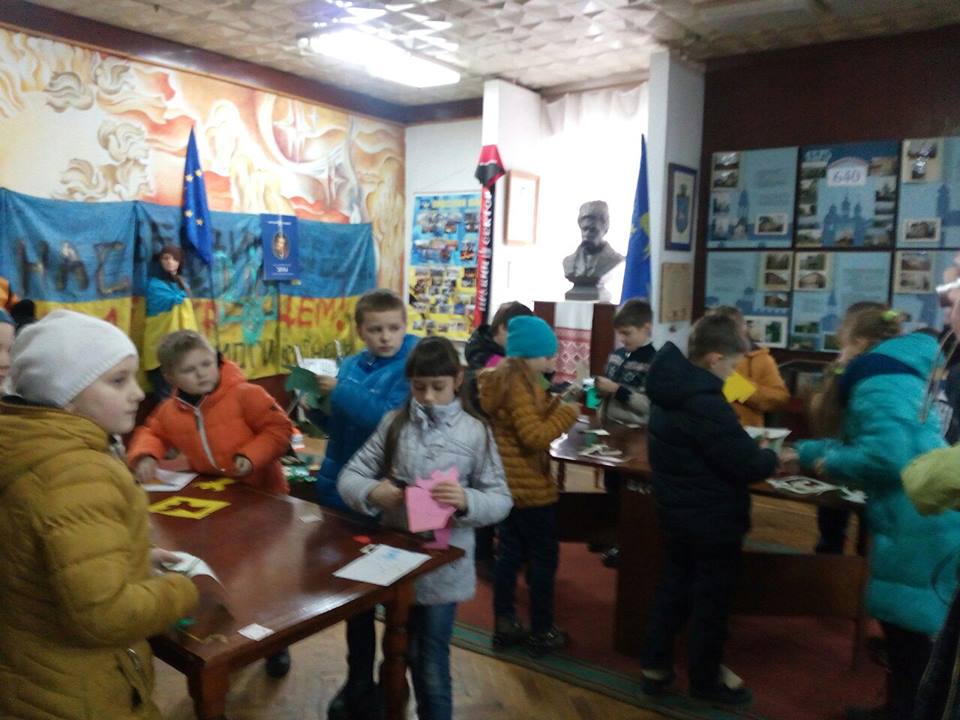 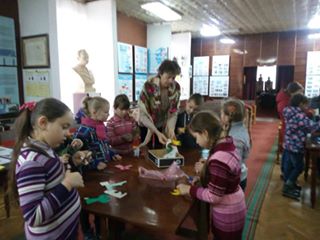 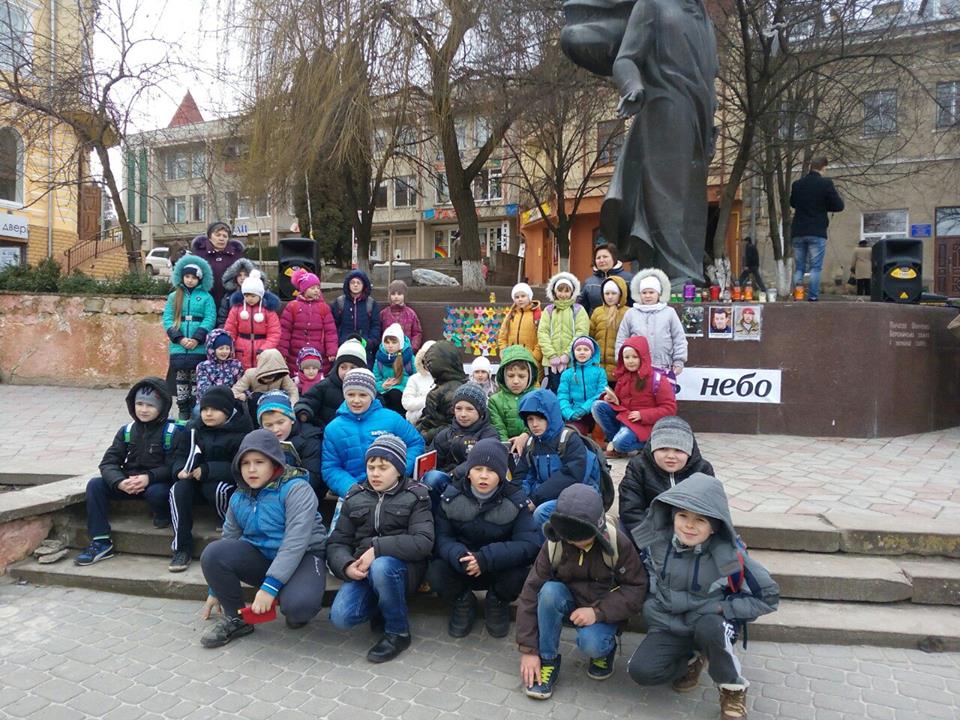 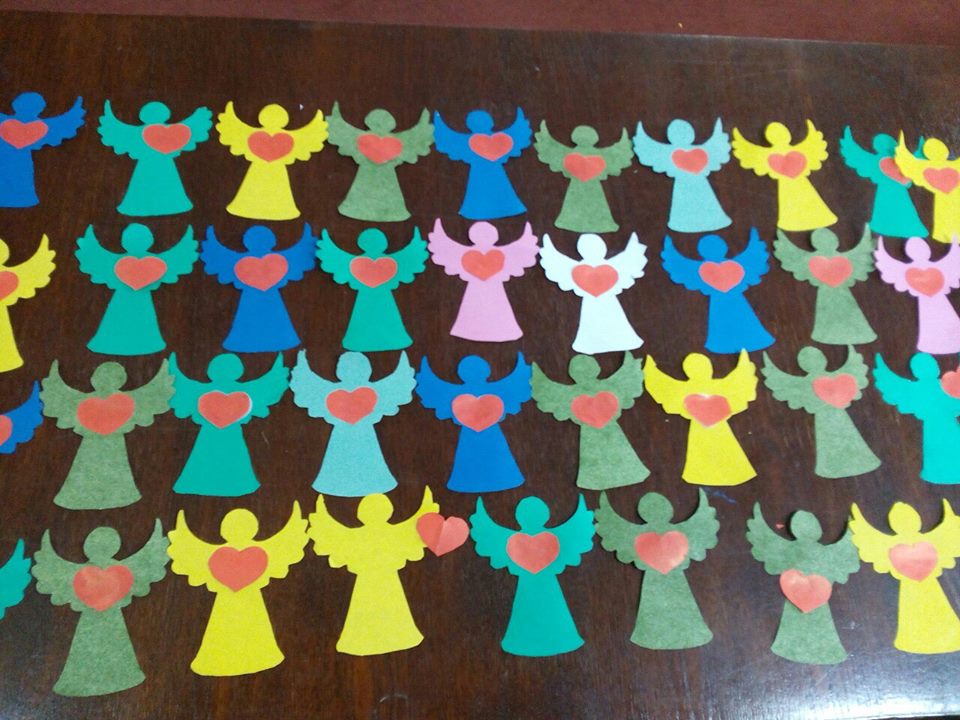 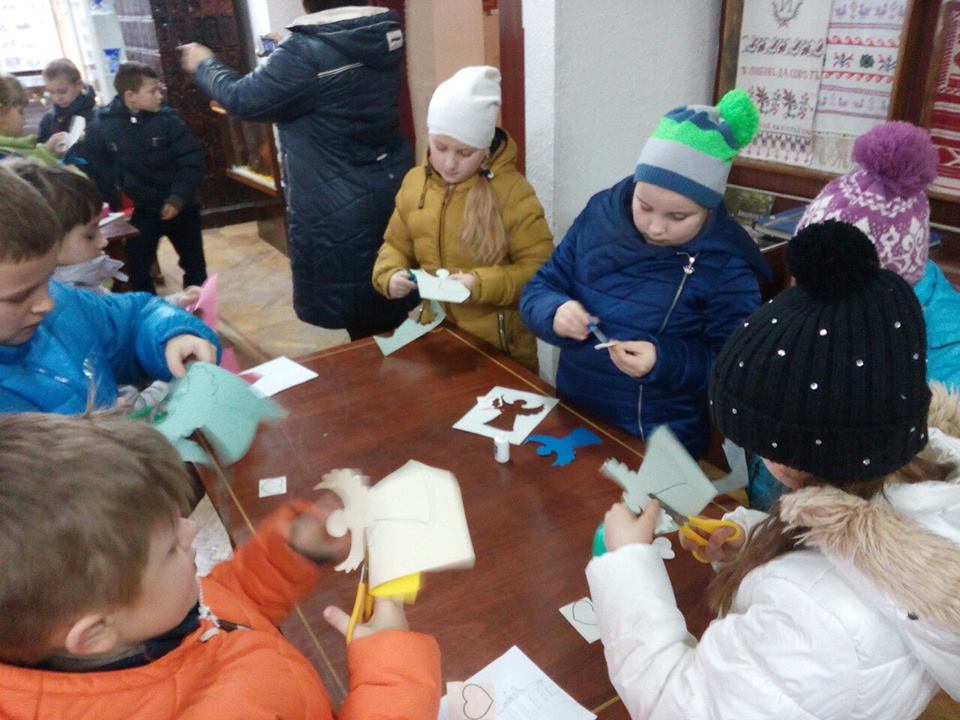 Щиро запрошуємо Вас 
у країну технічної творчості